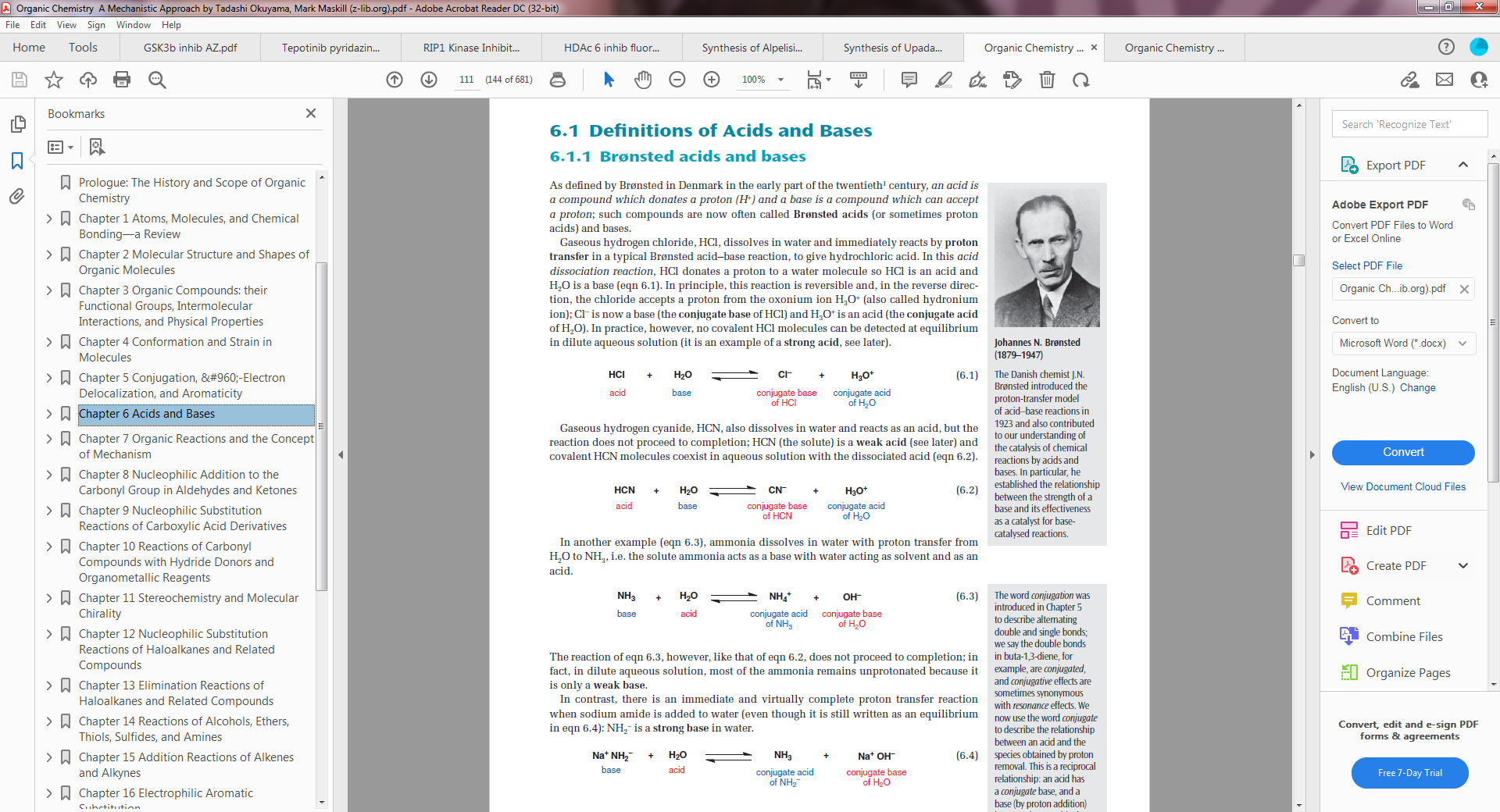 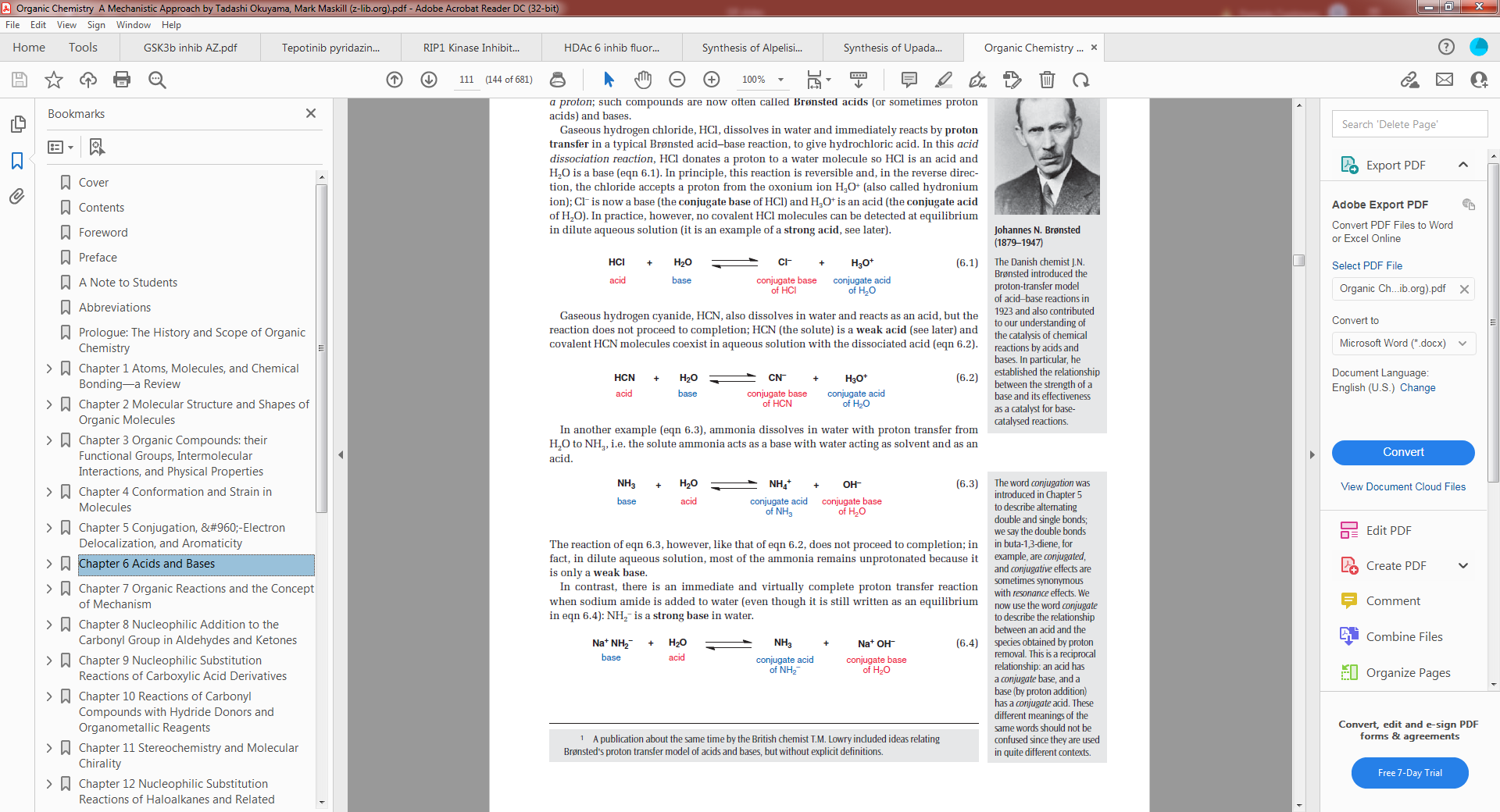 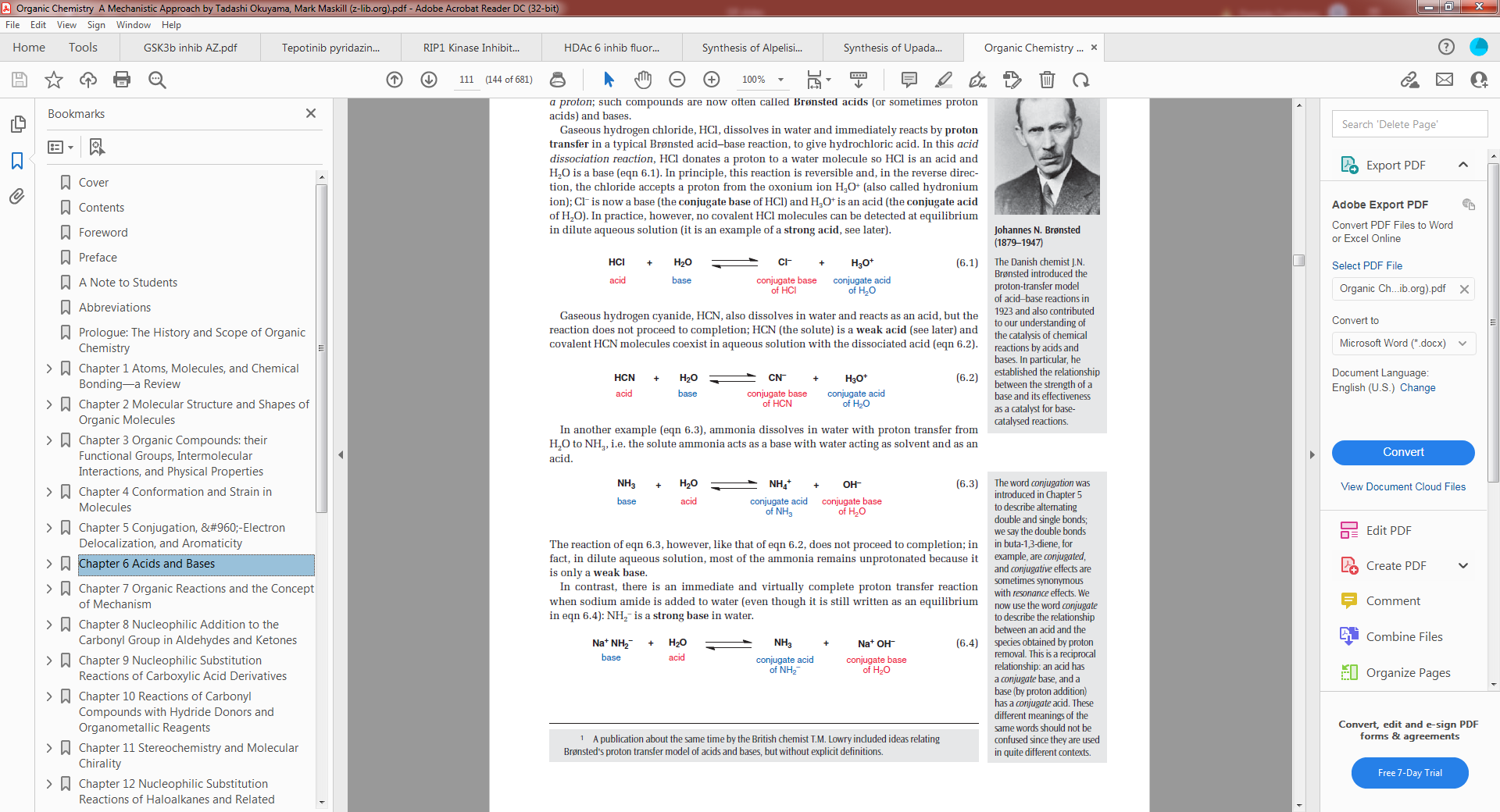 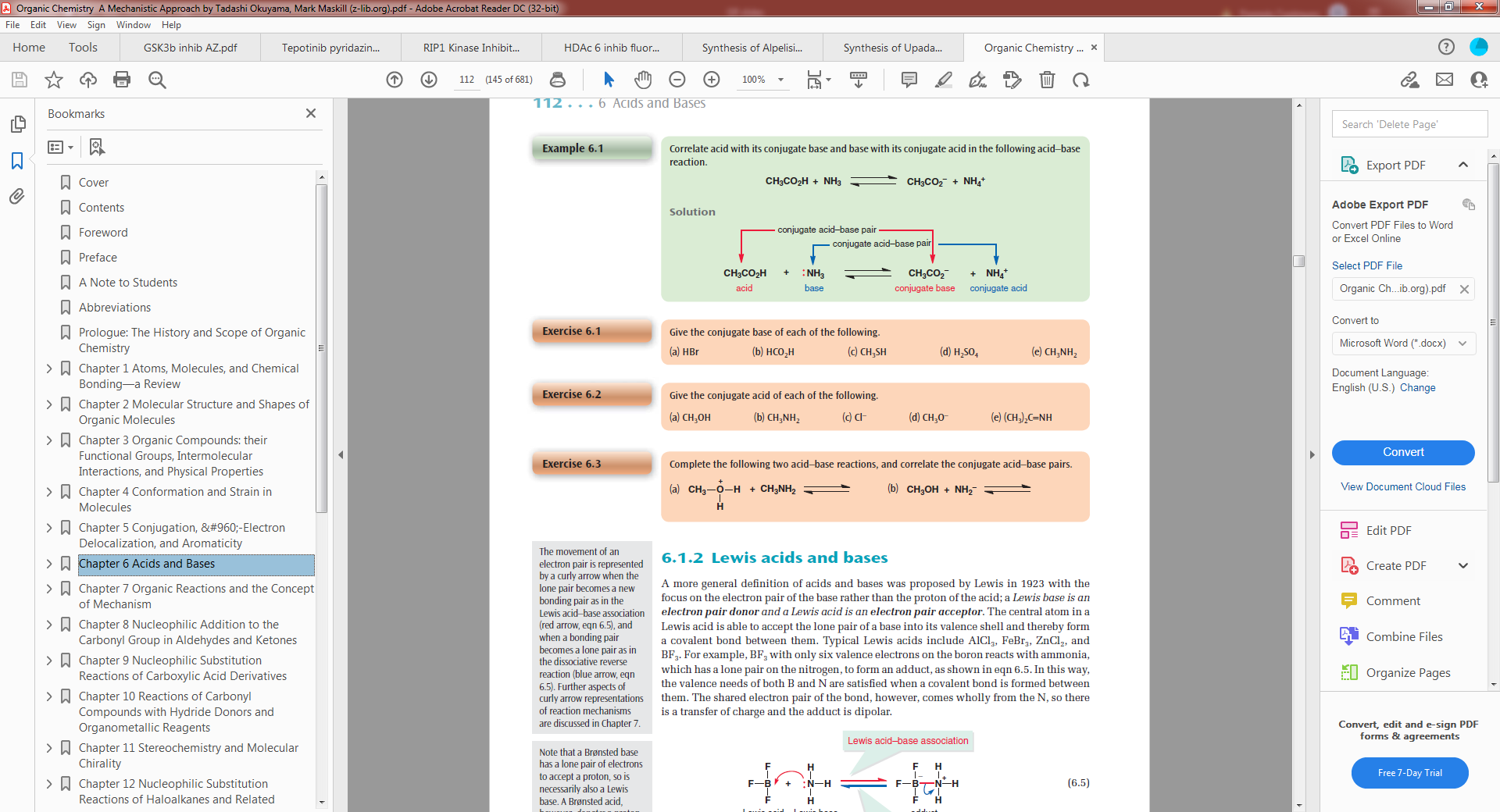 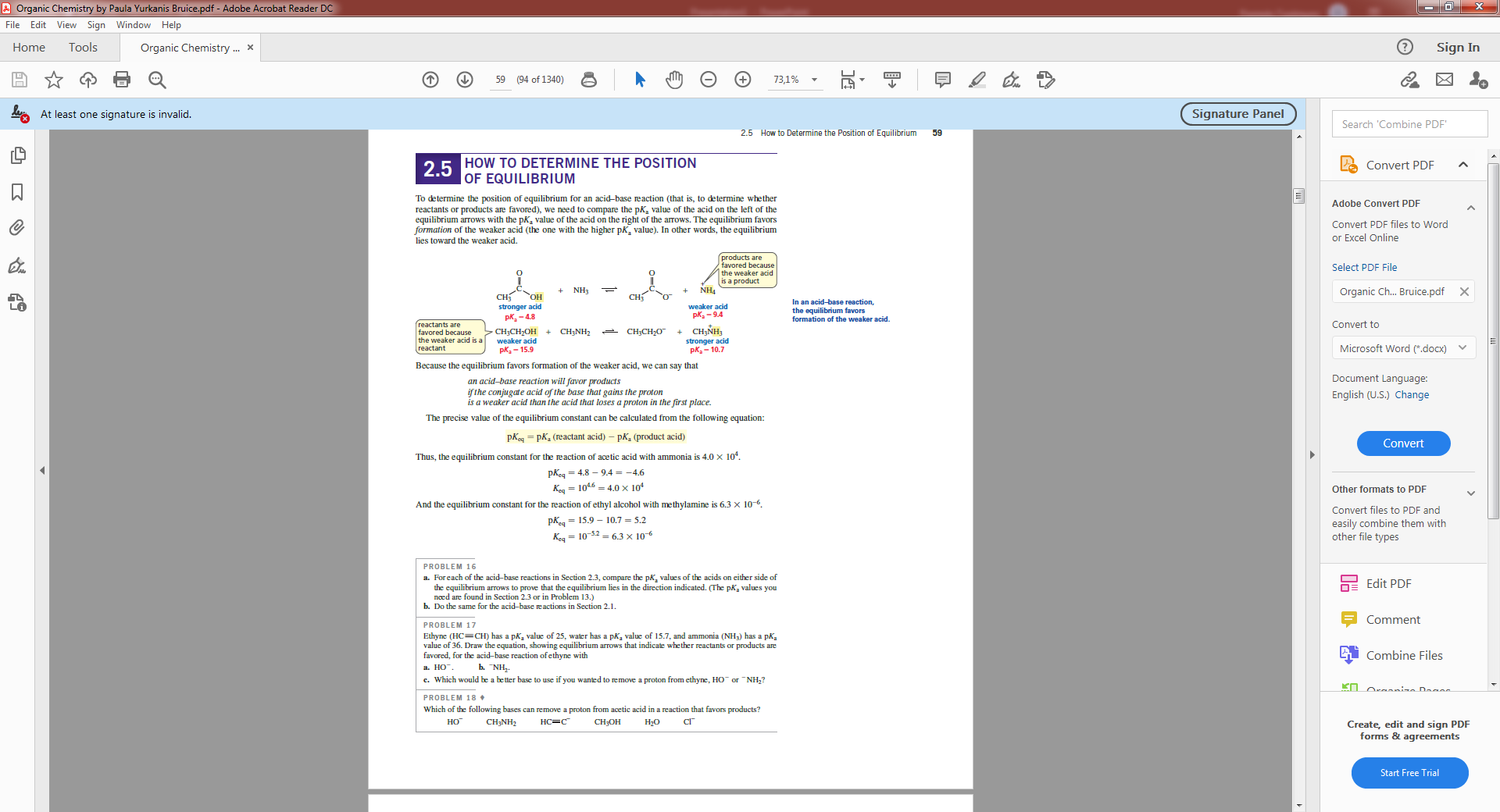 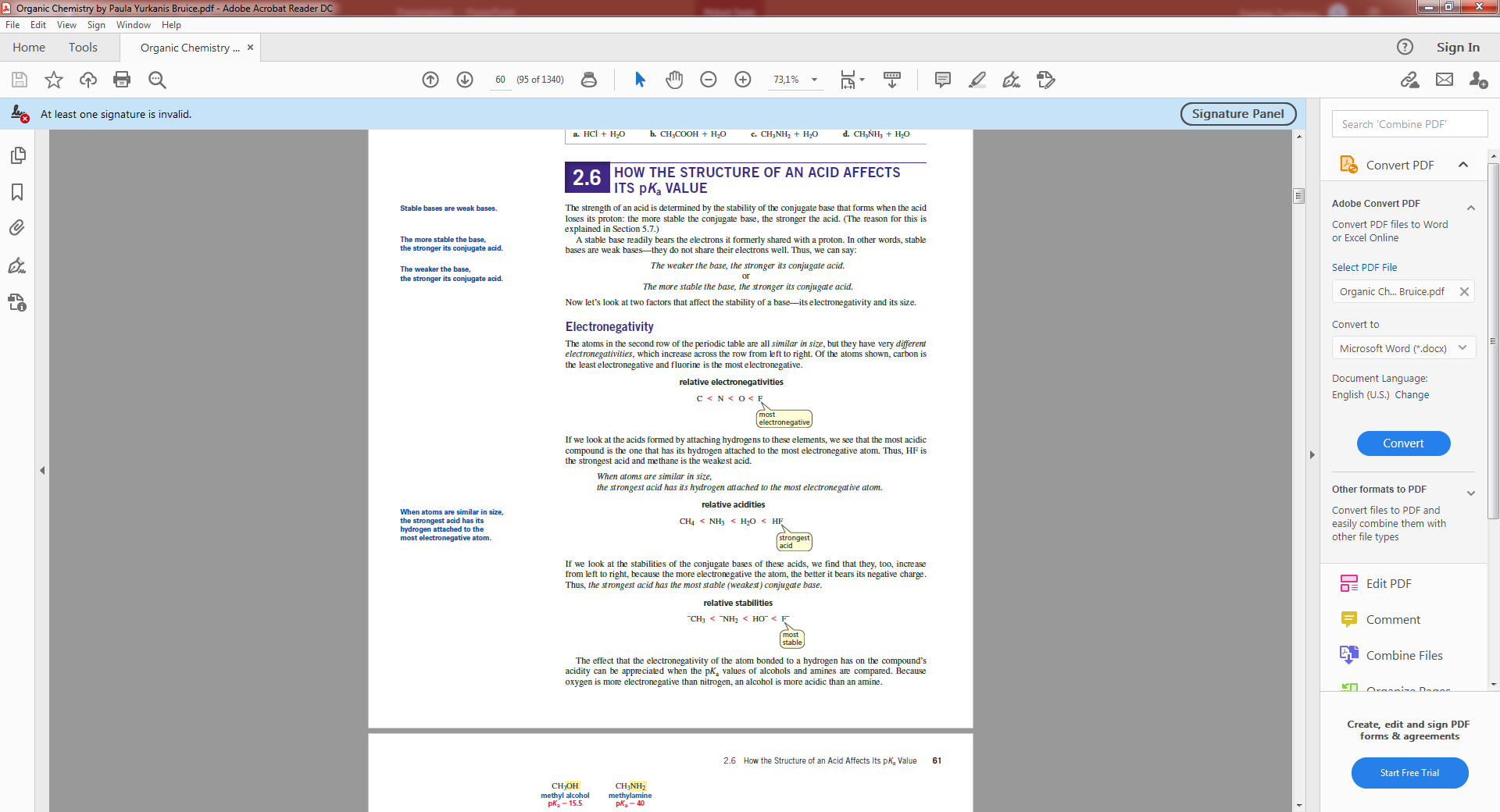 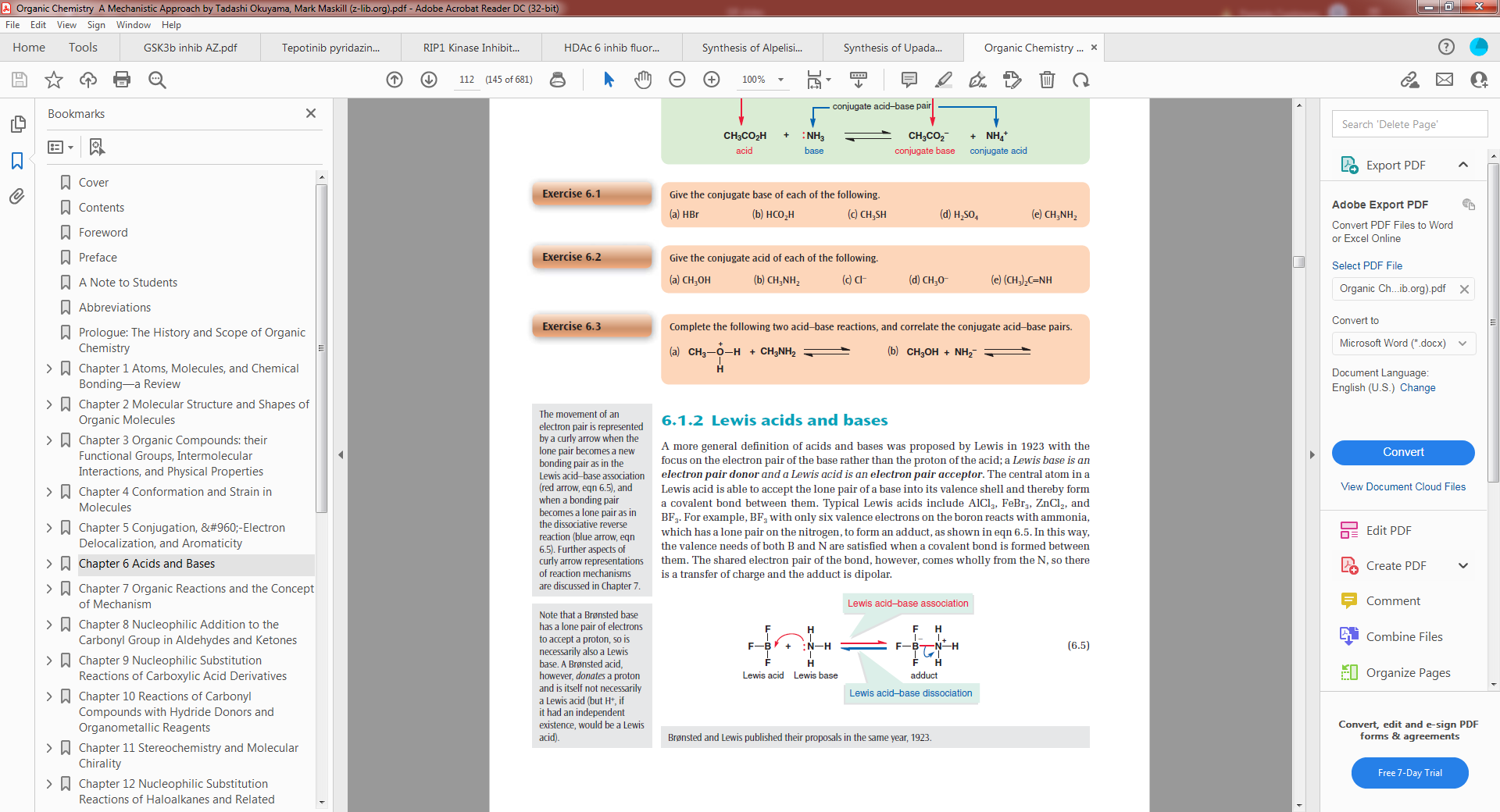 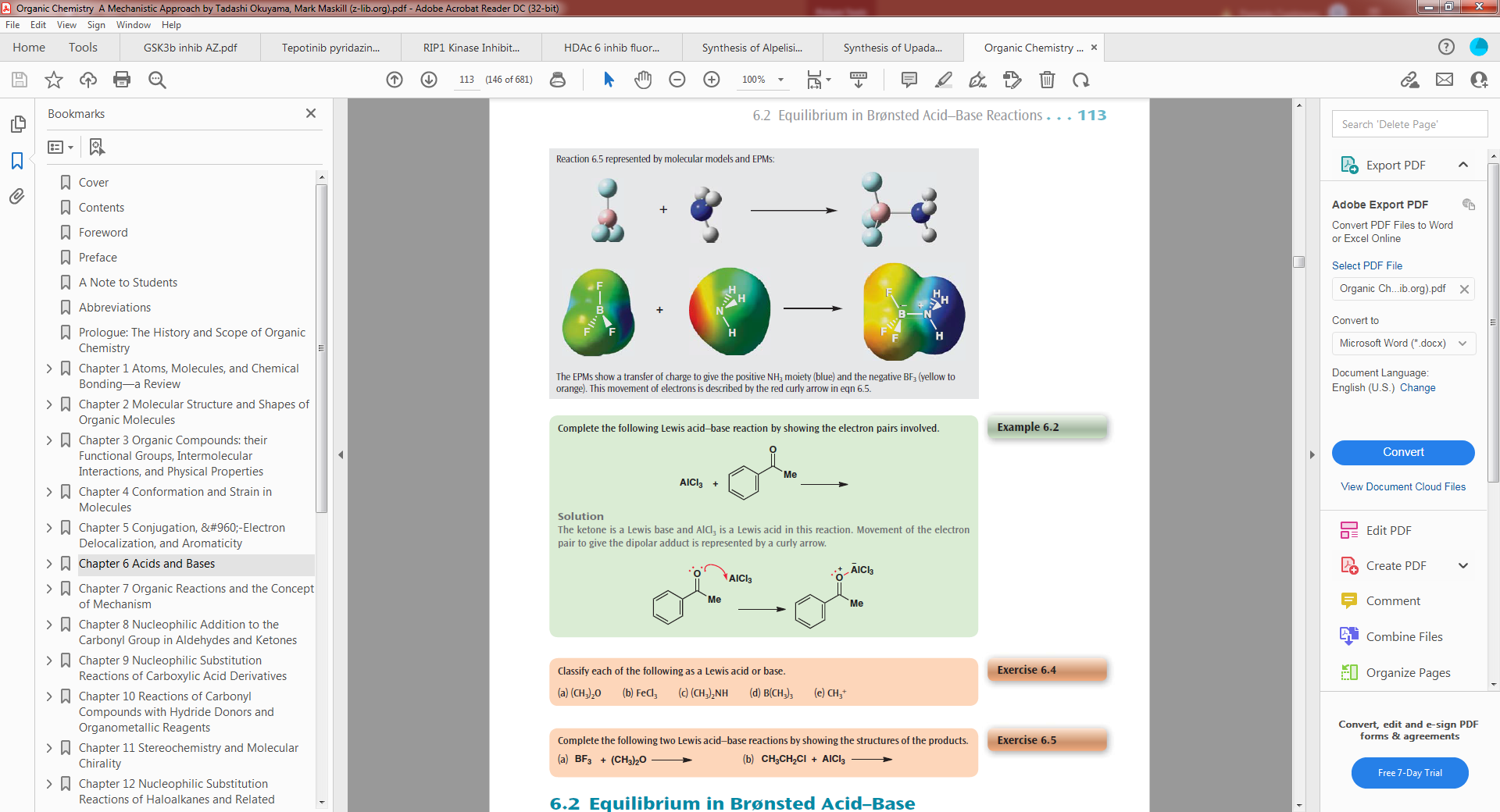 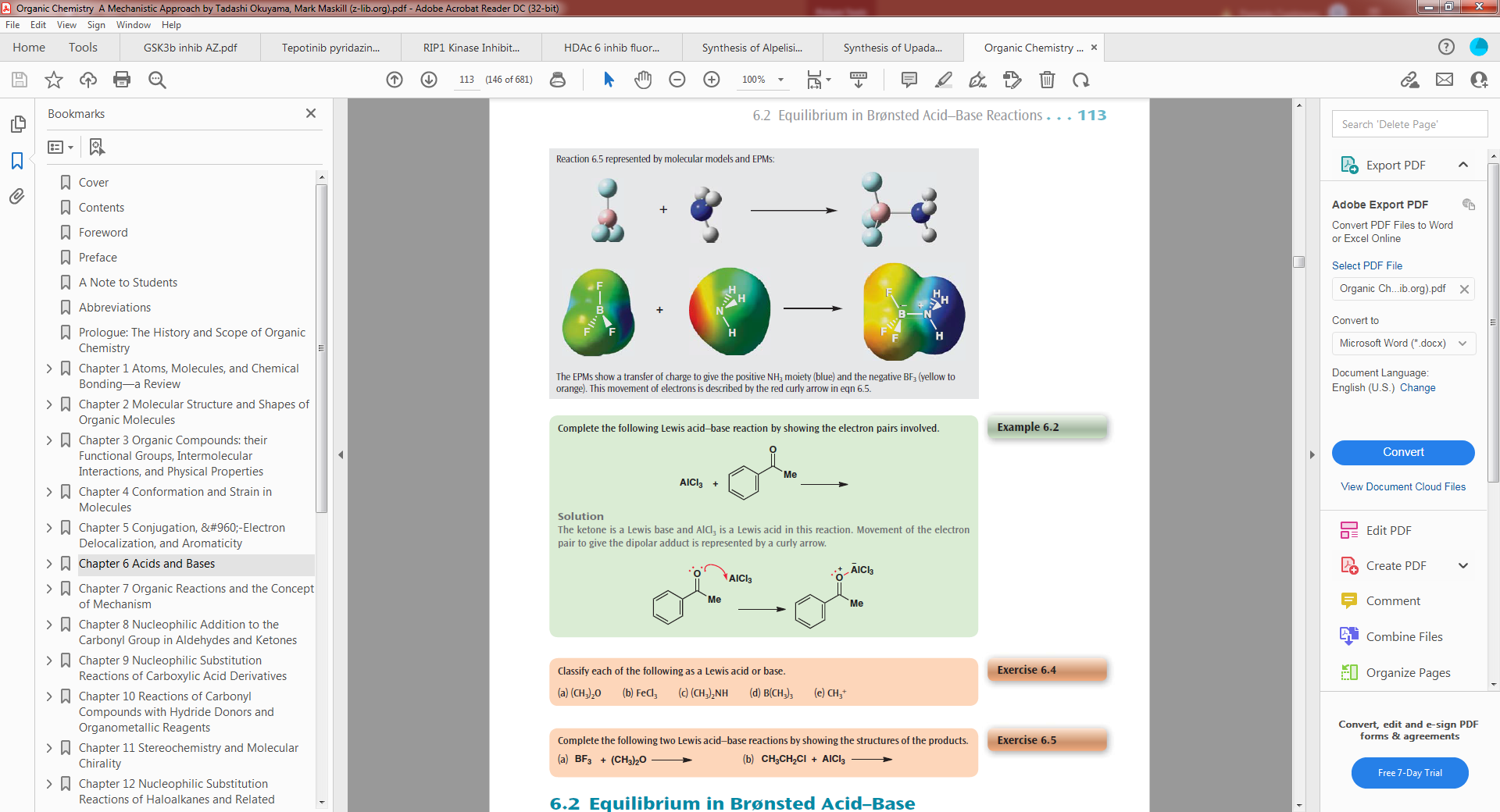 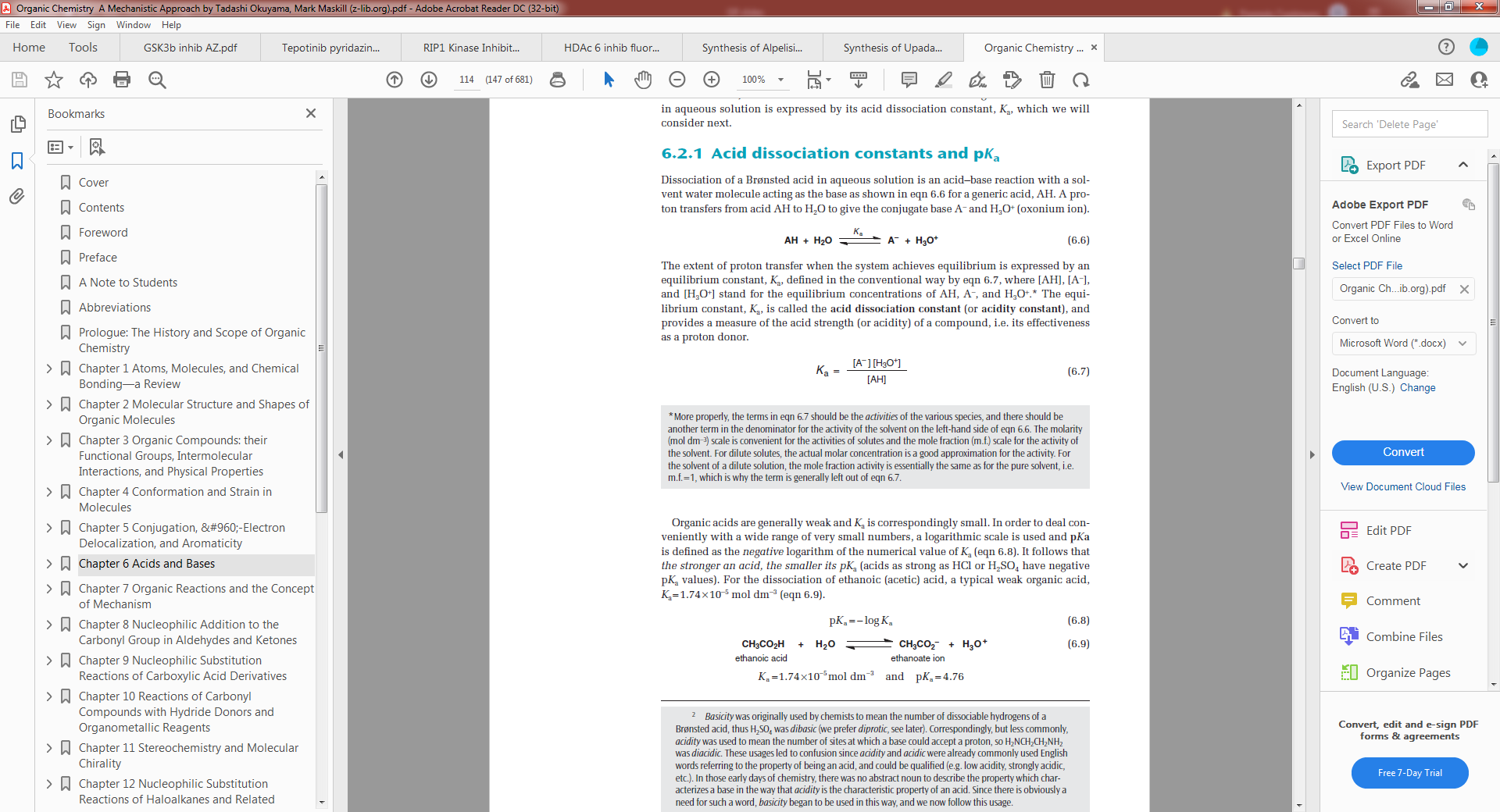 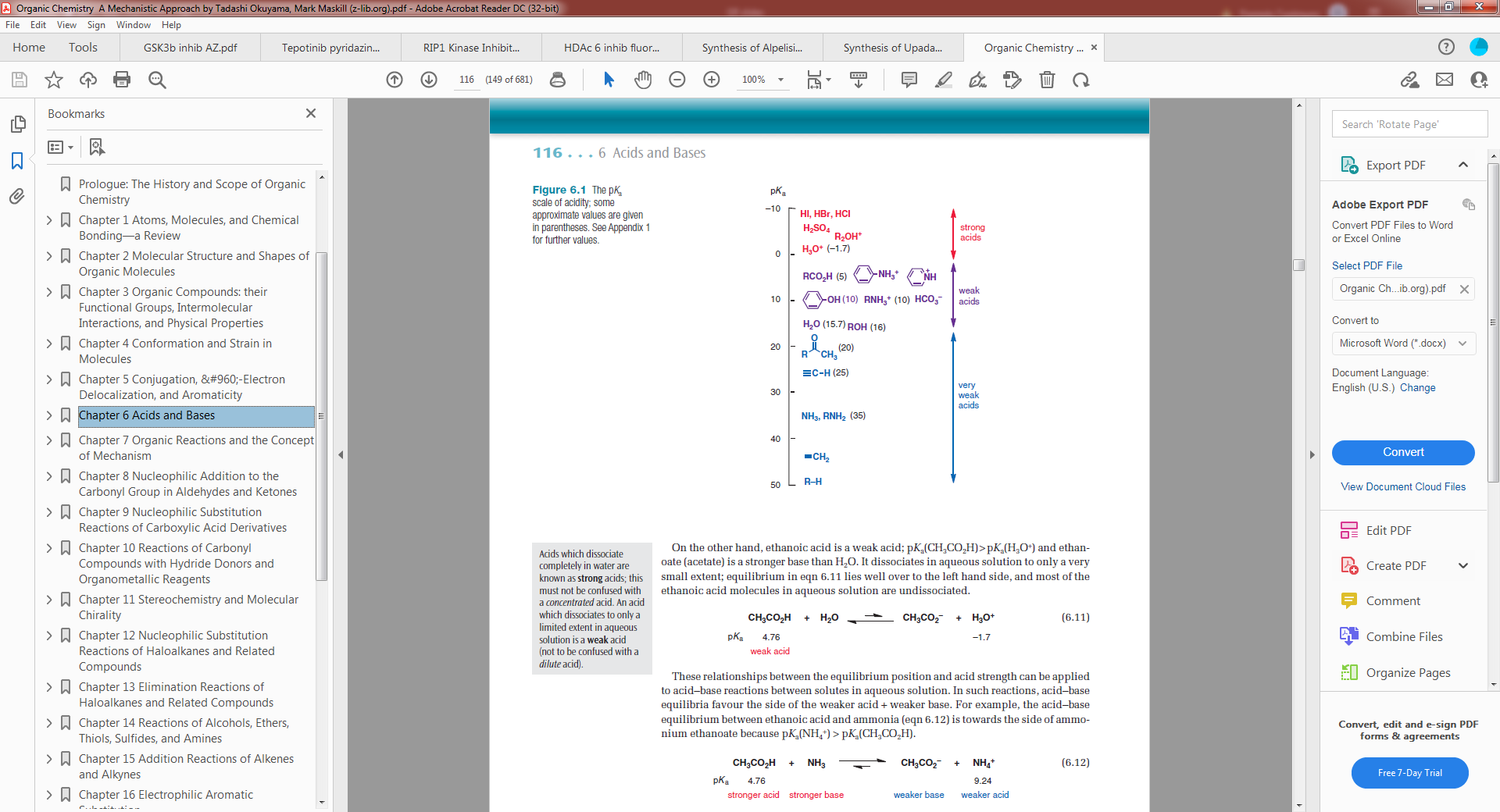 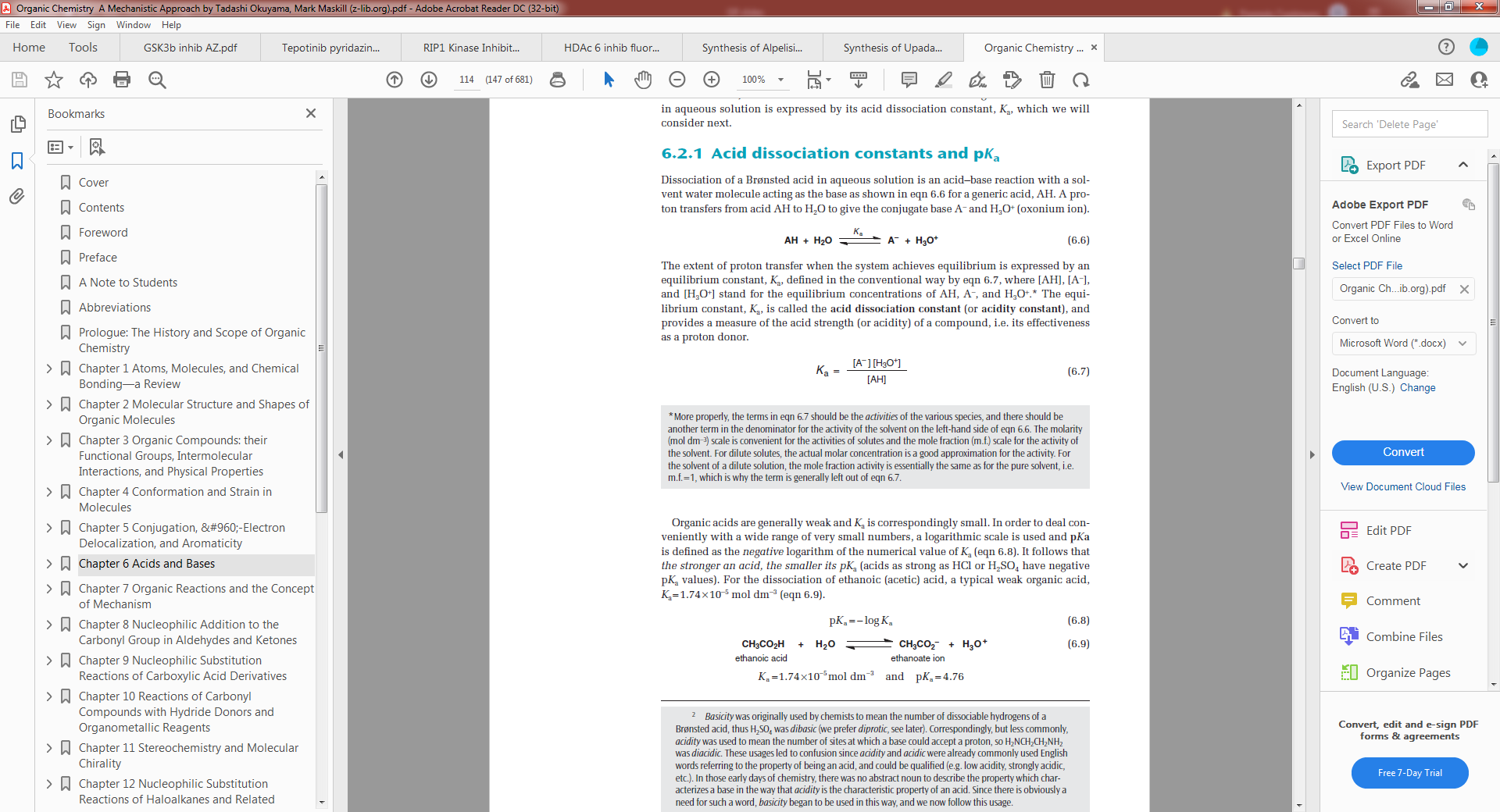 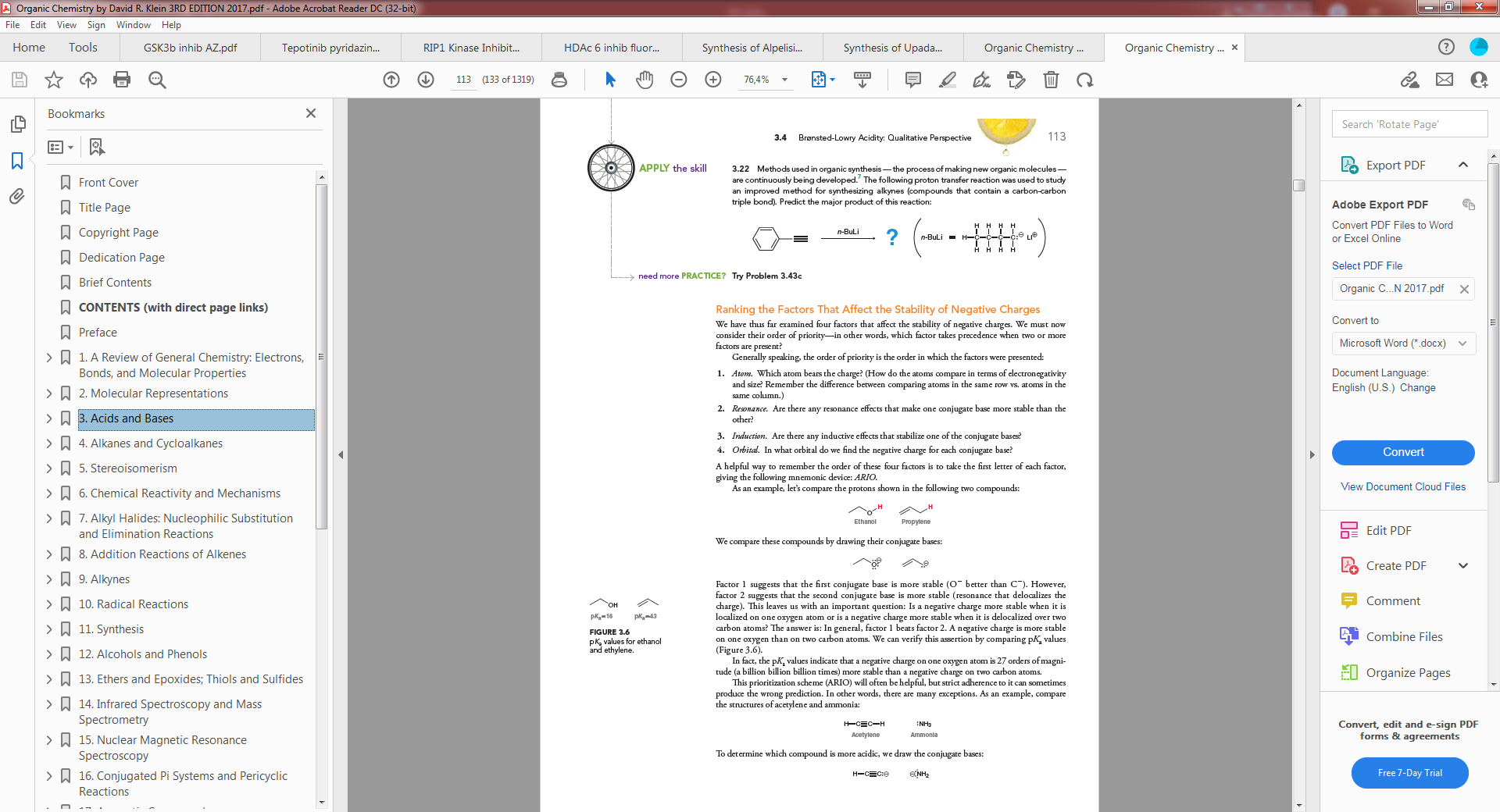 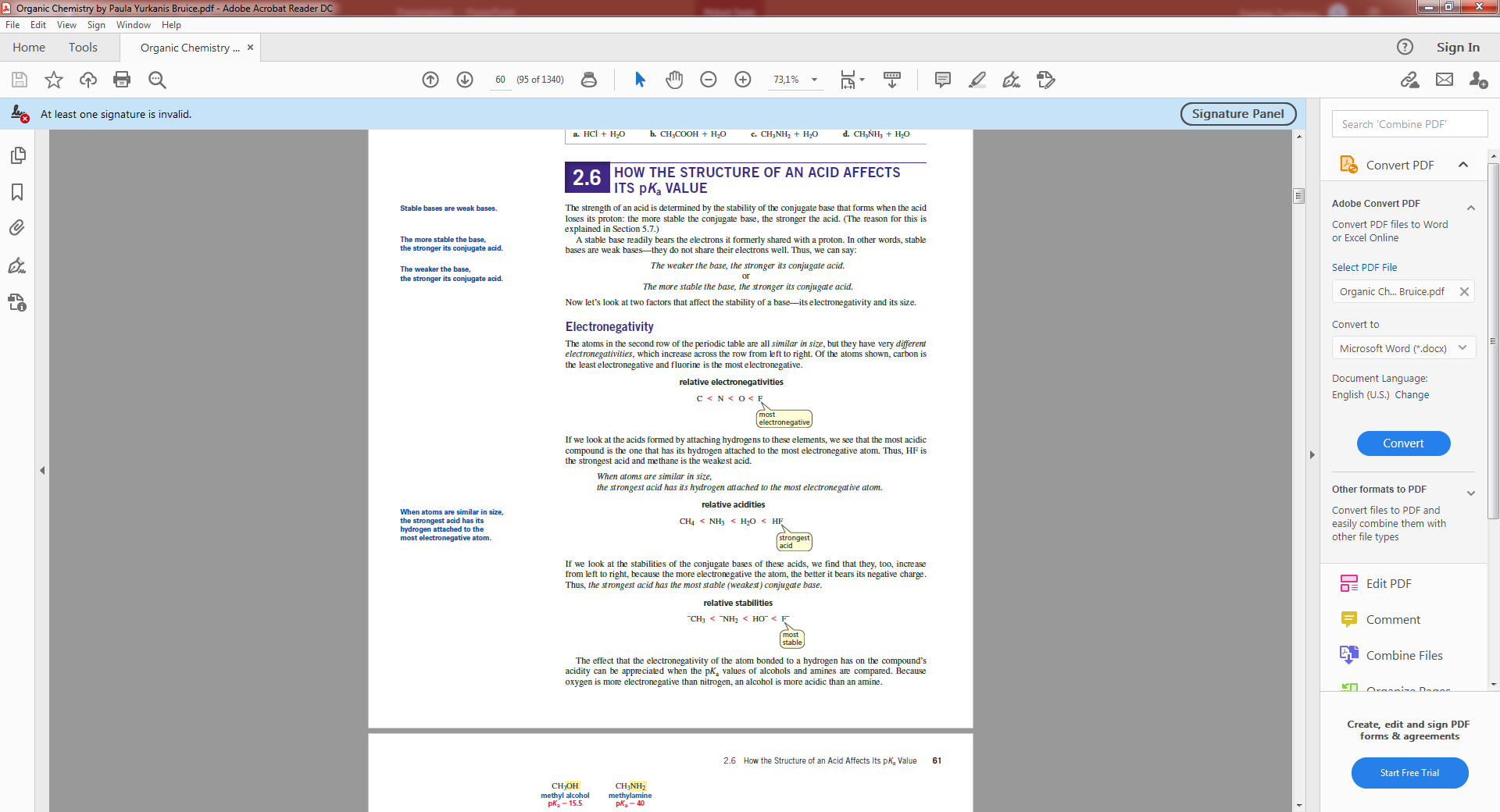 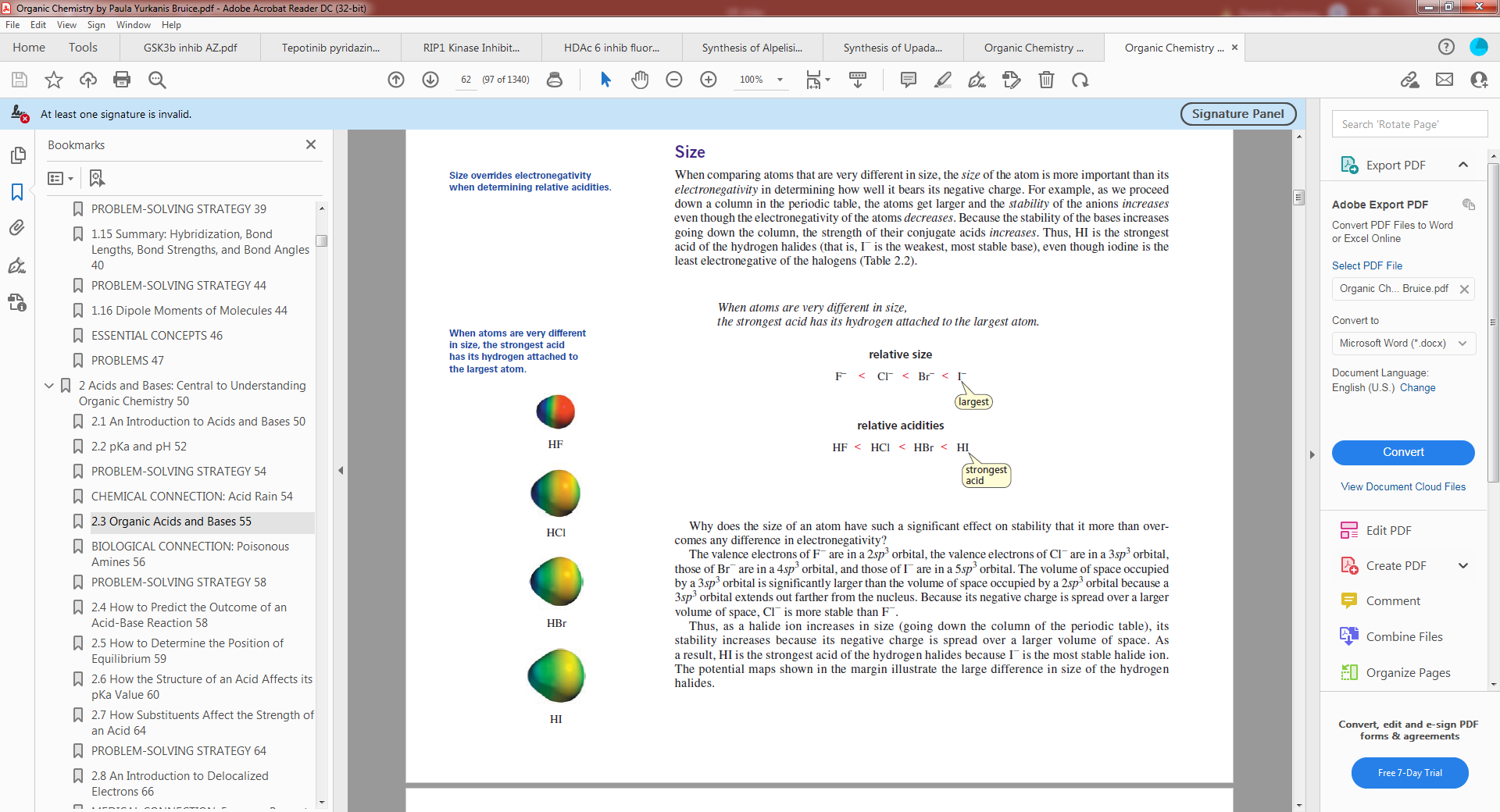 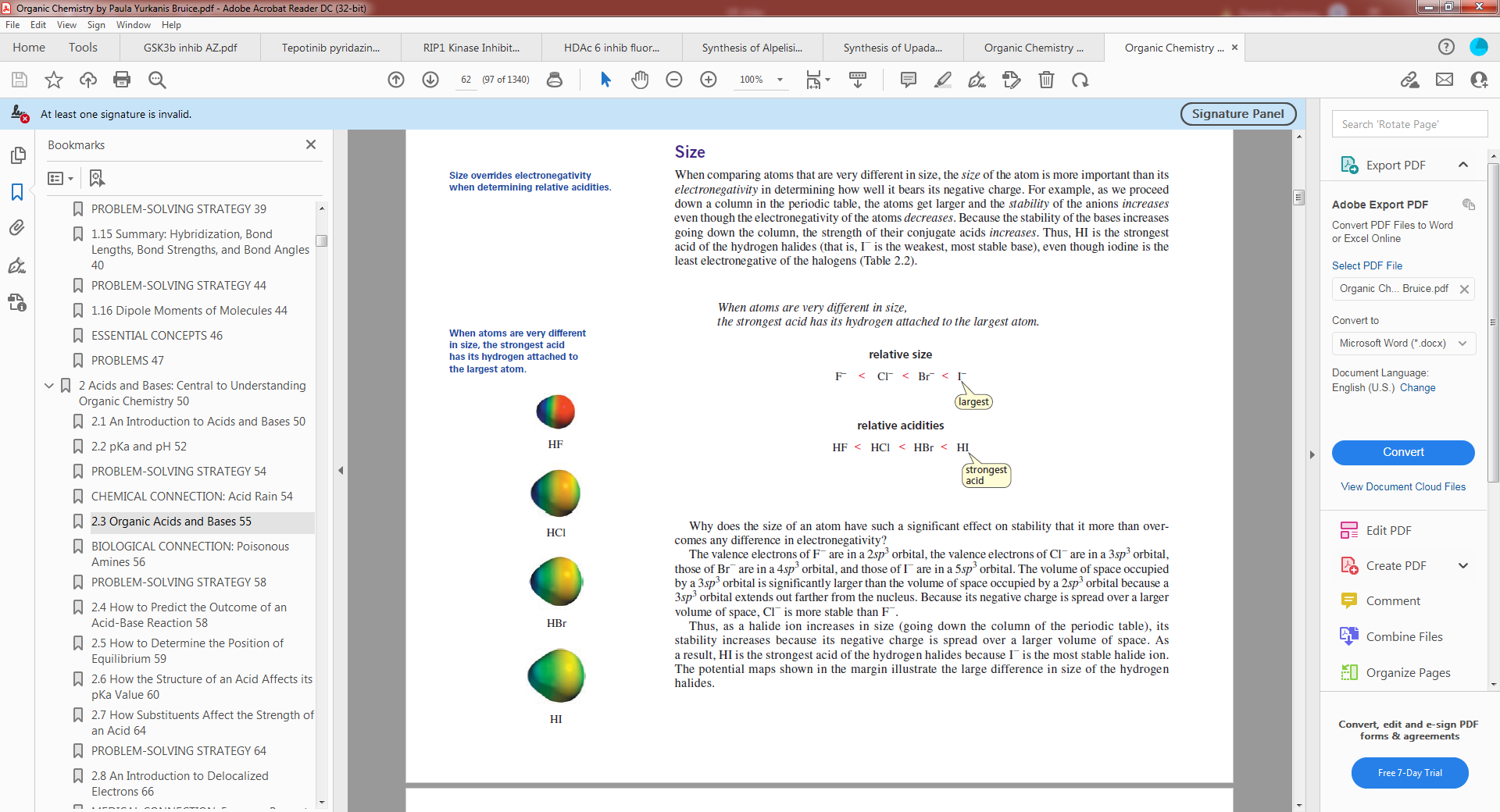 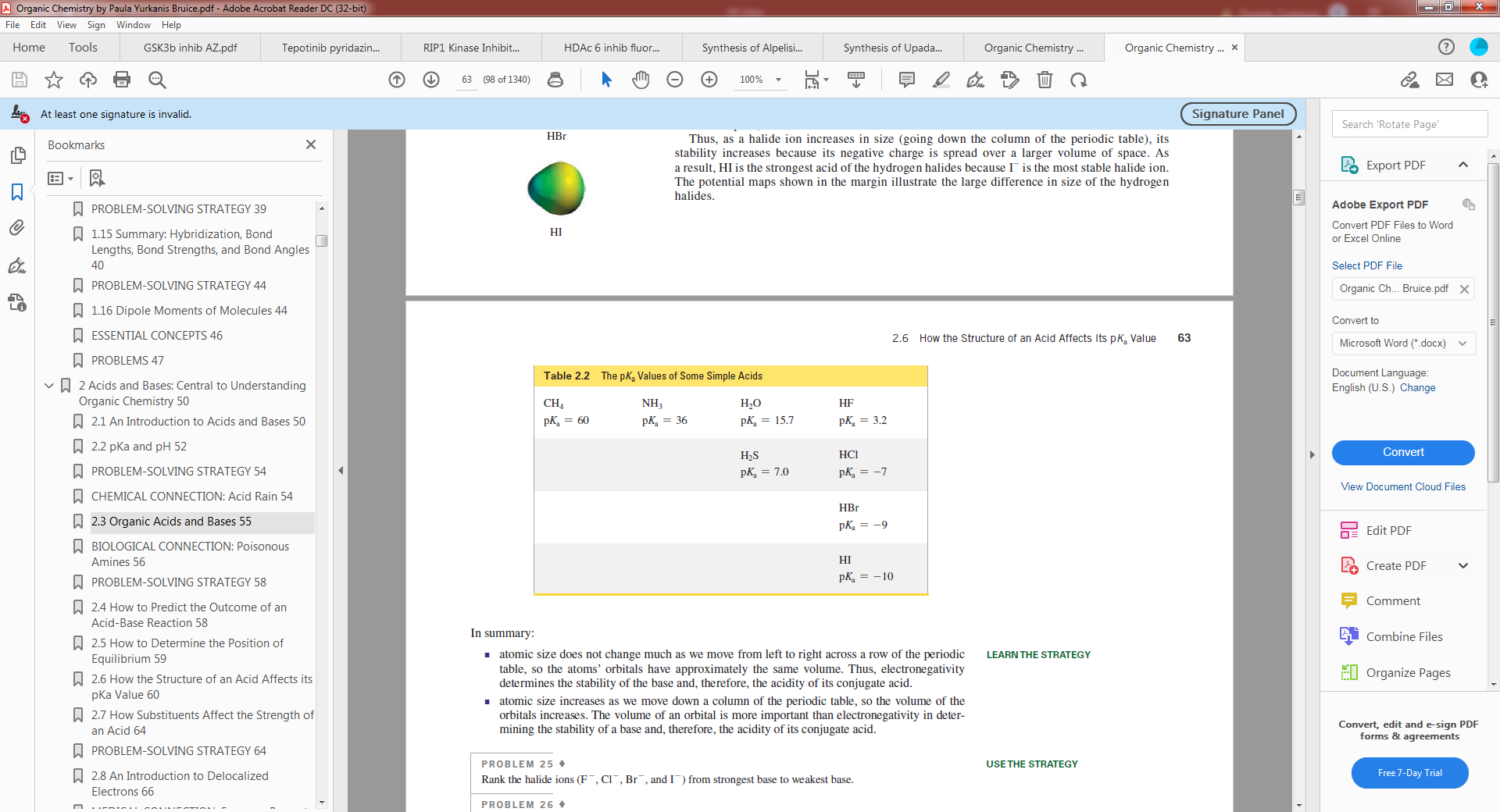 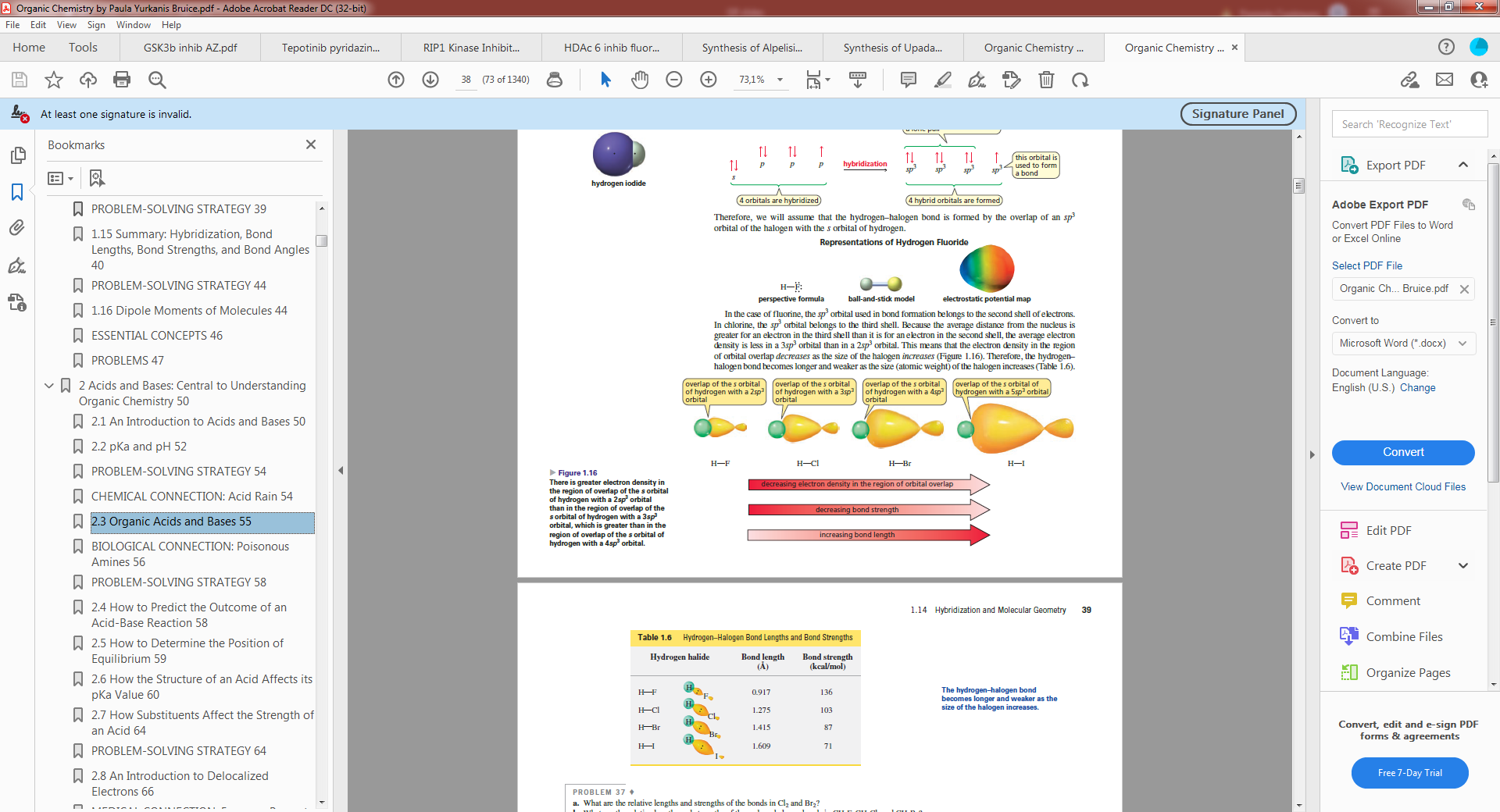 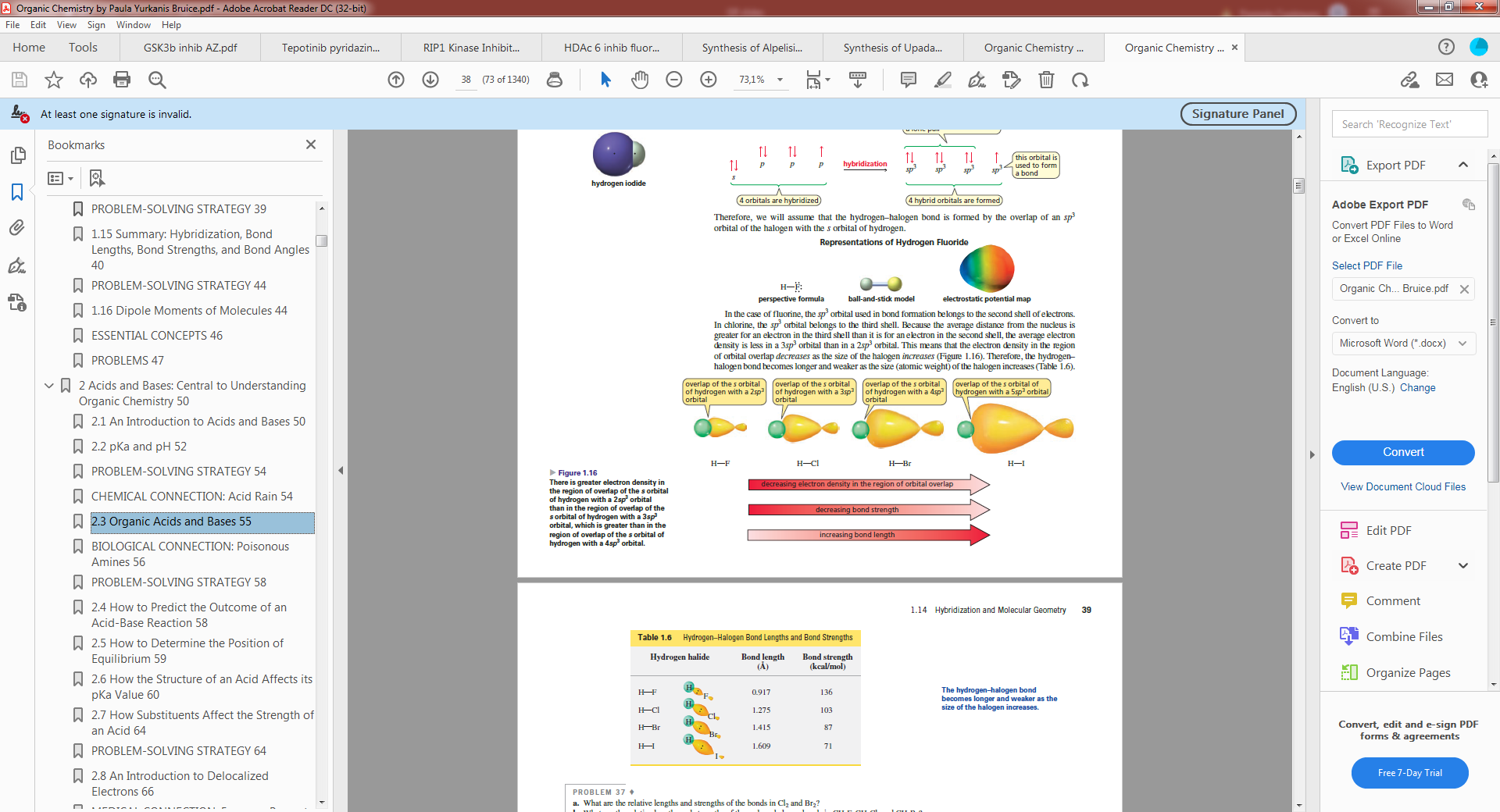 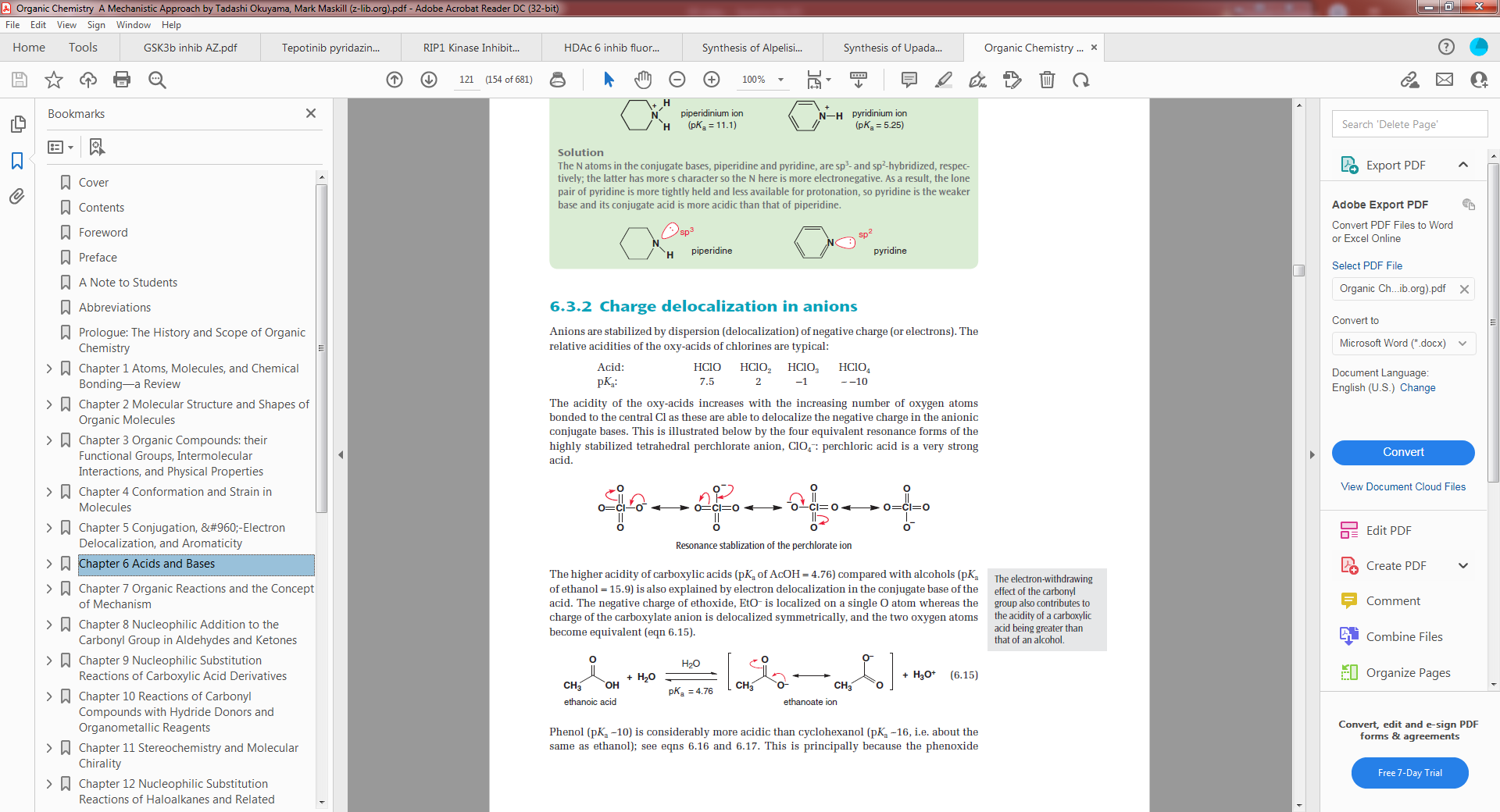 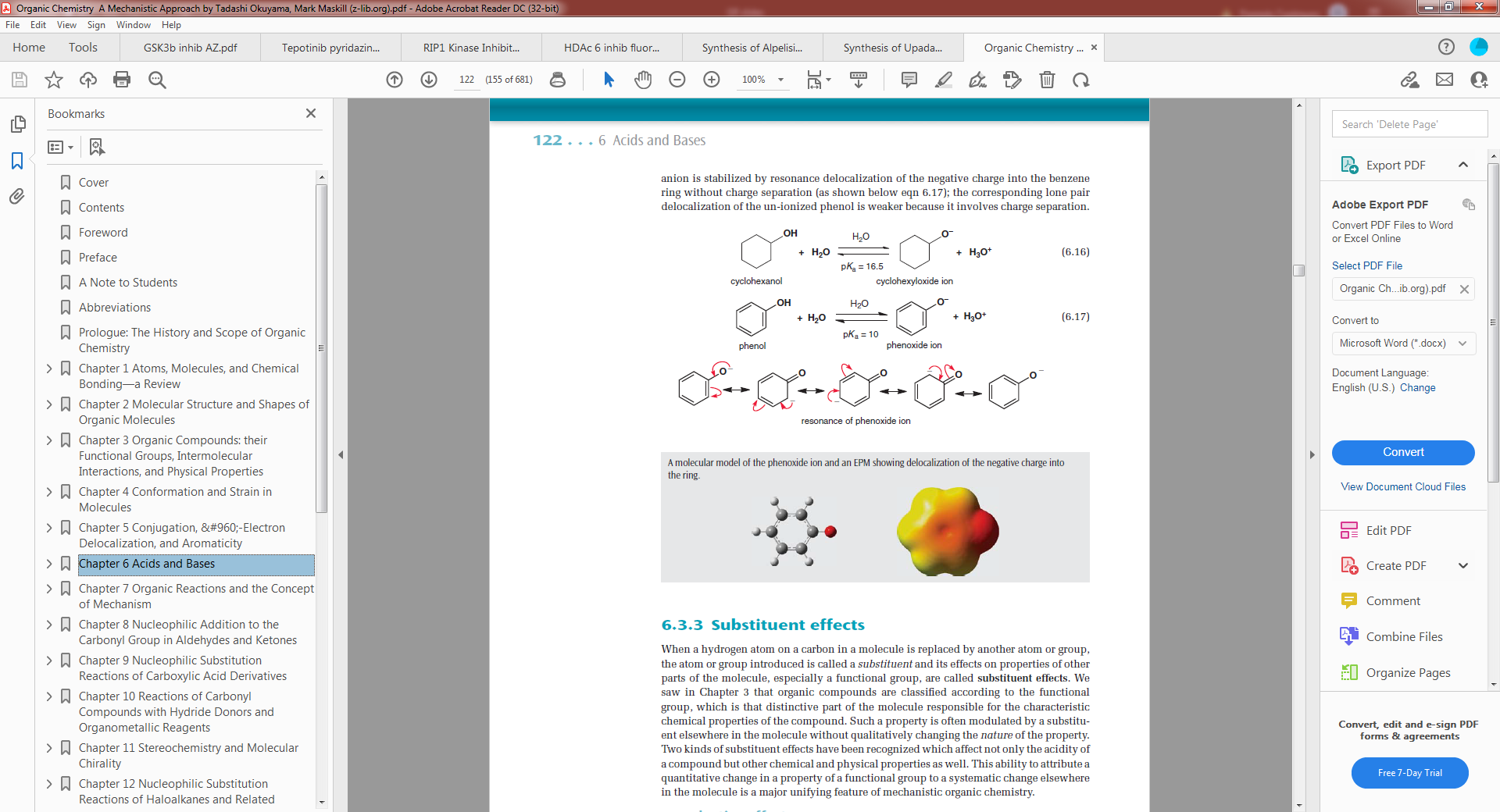 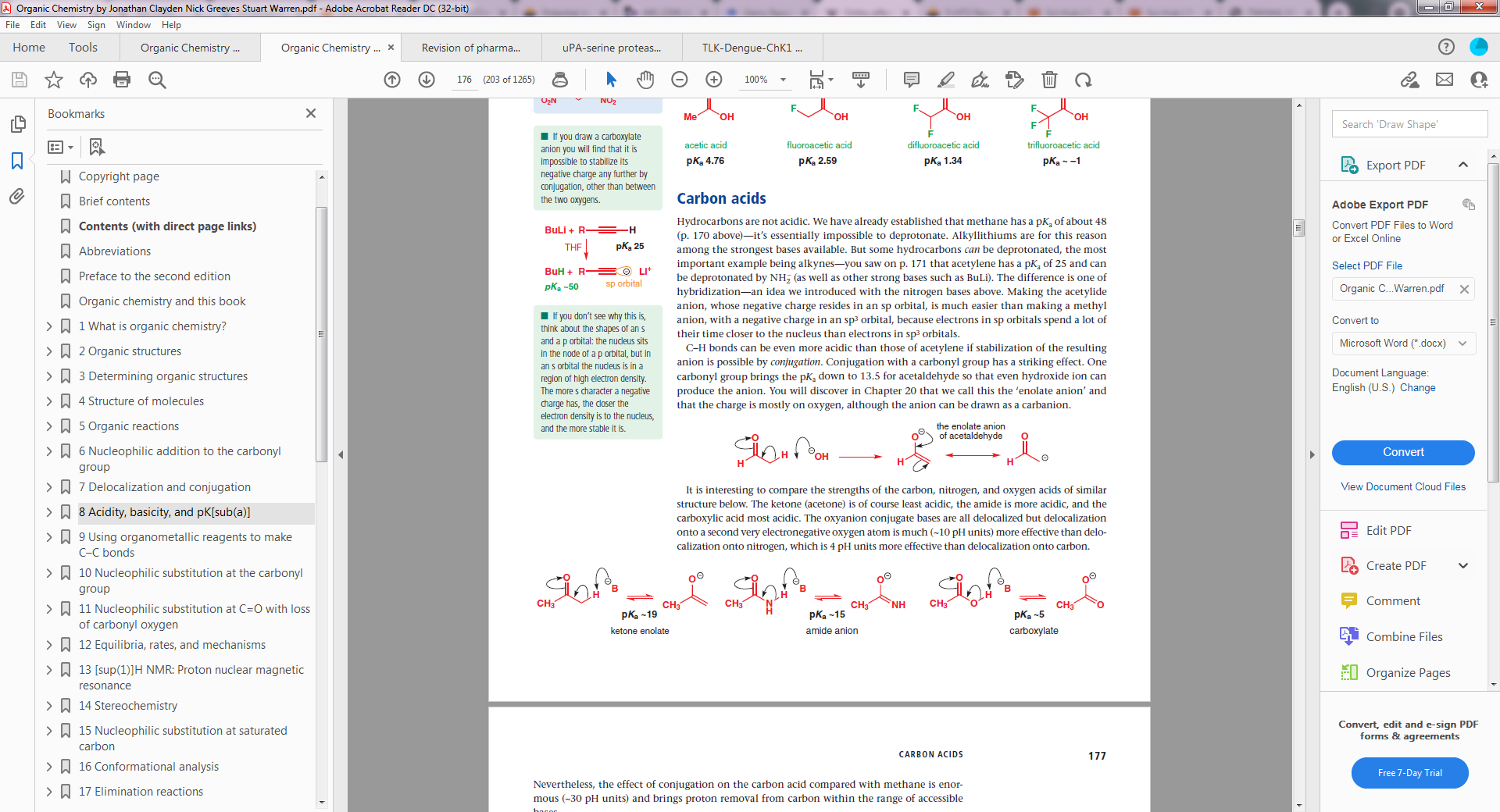 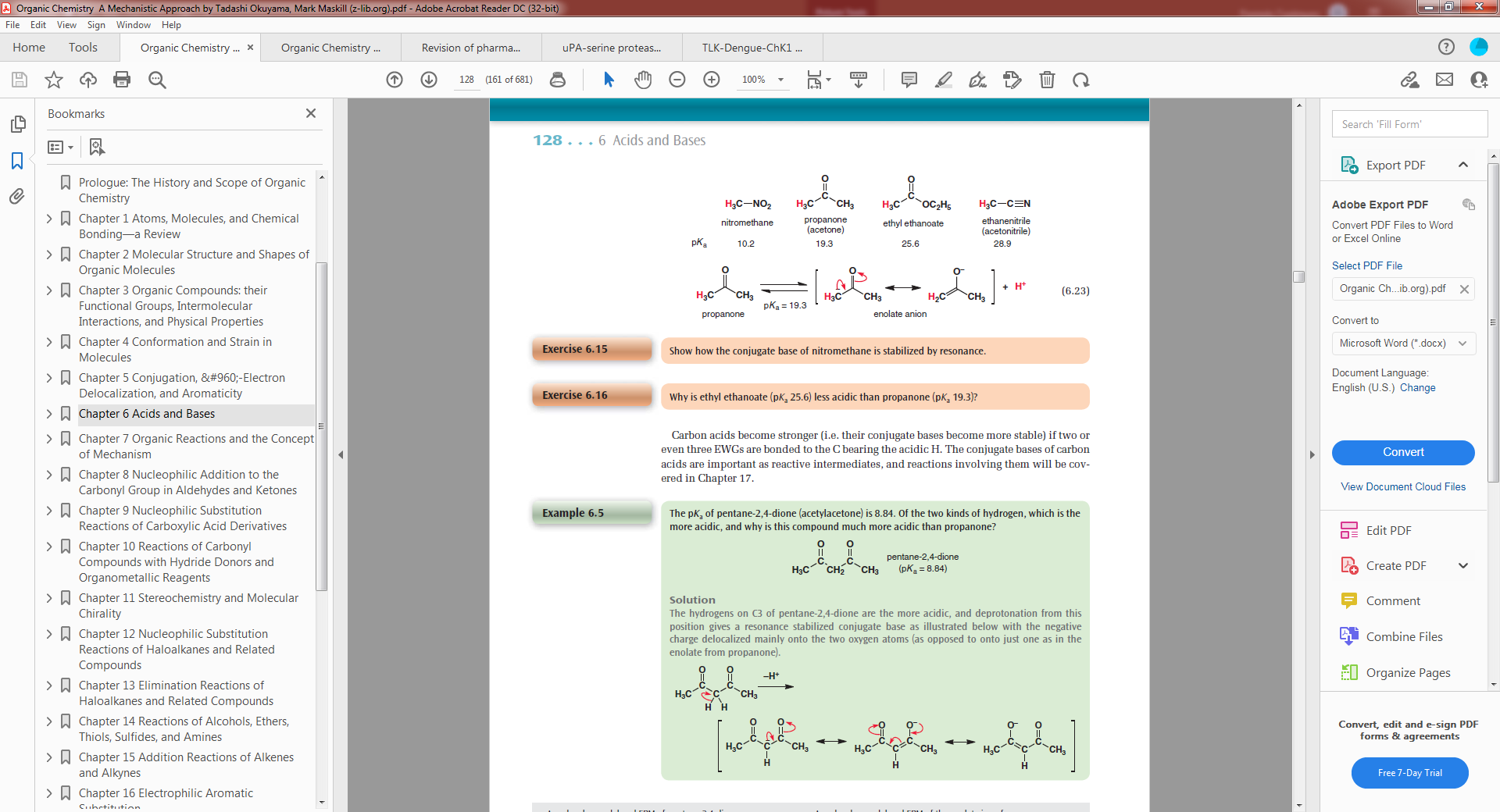 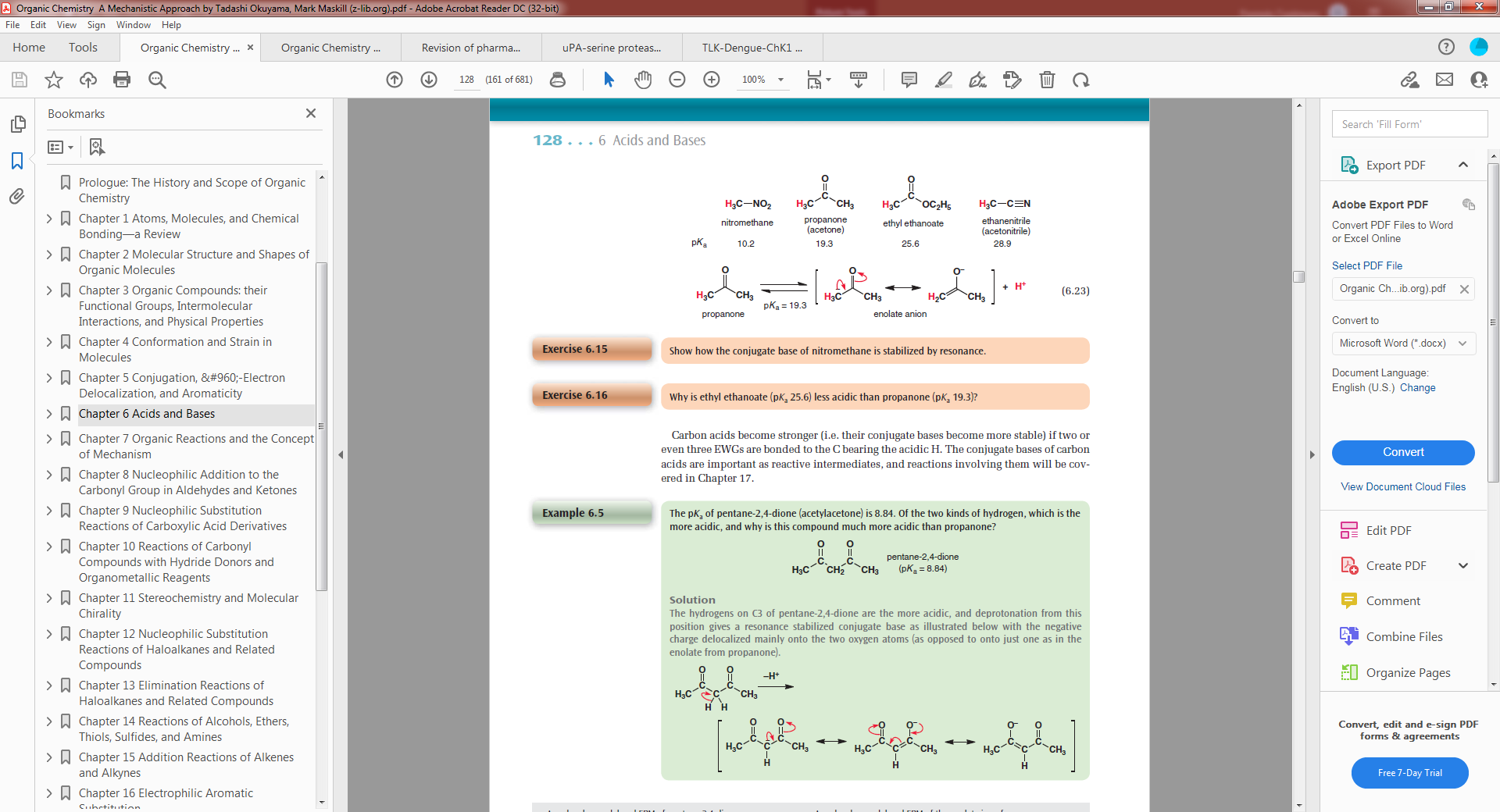 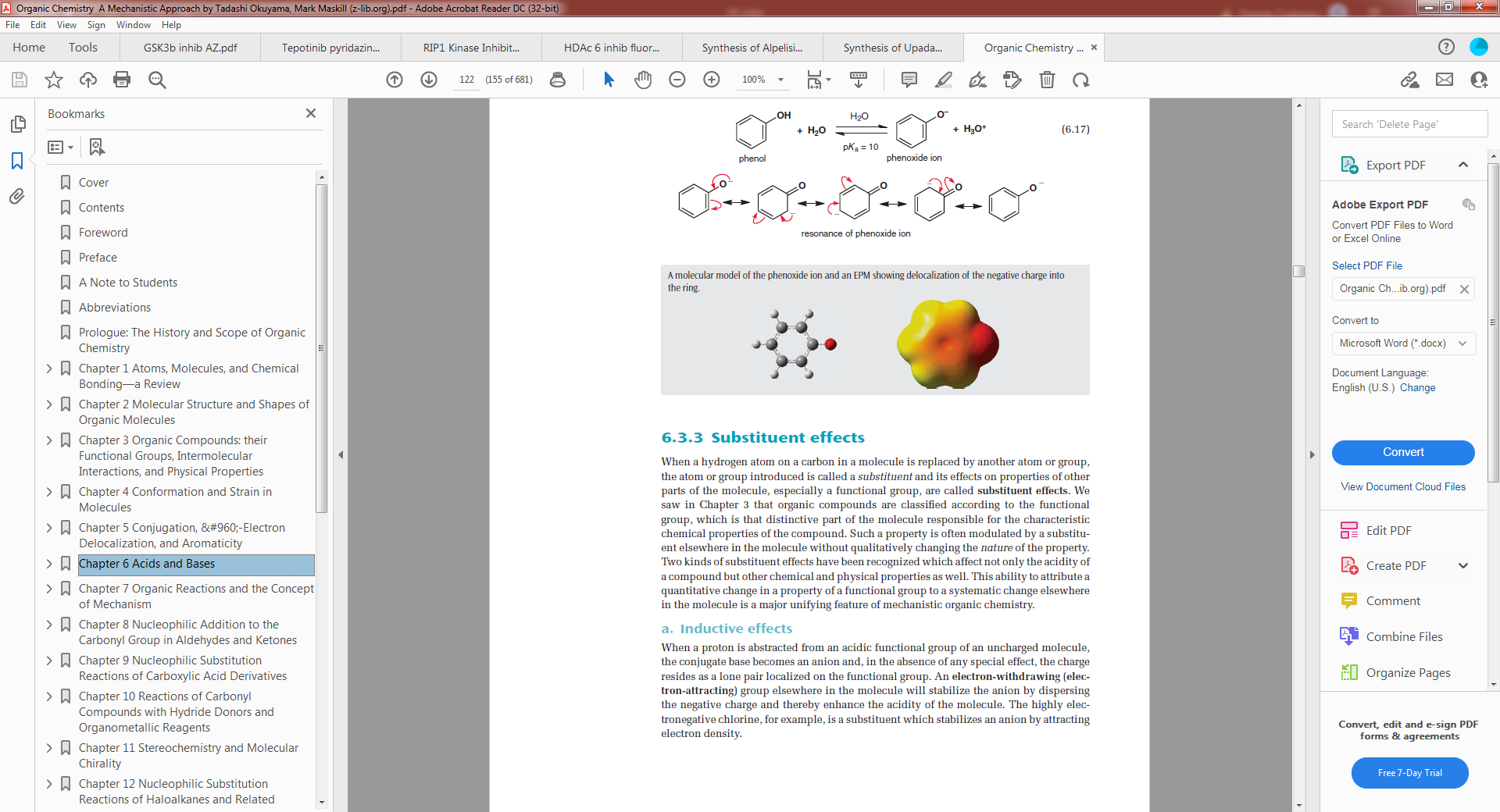 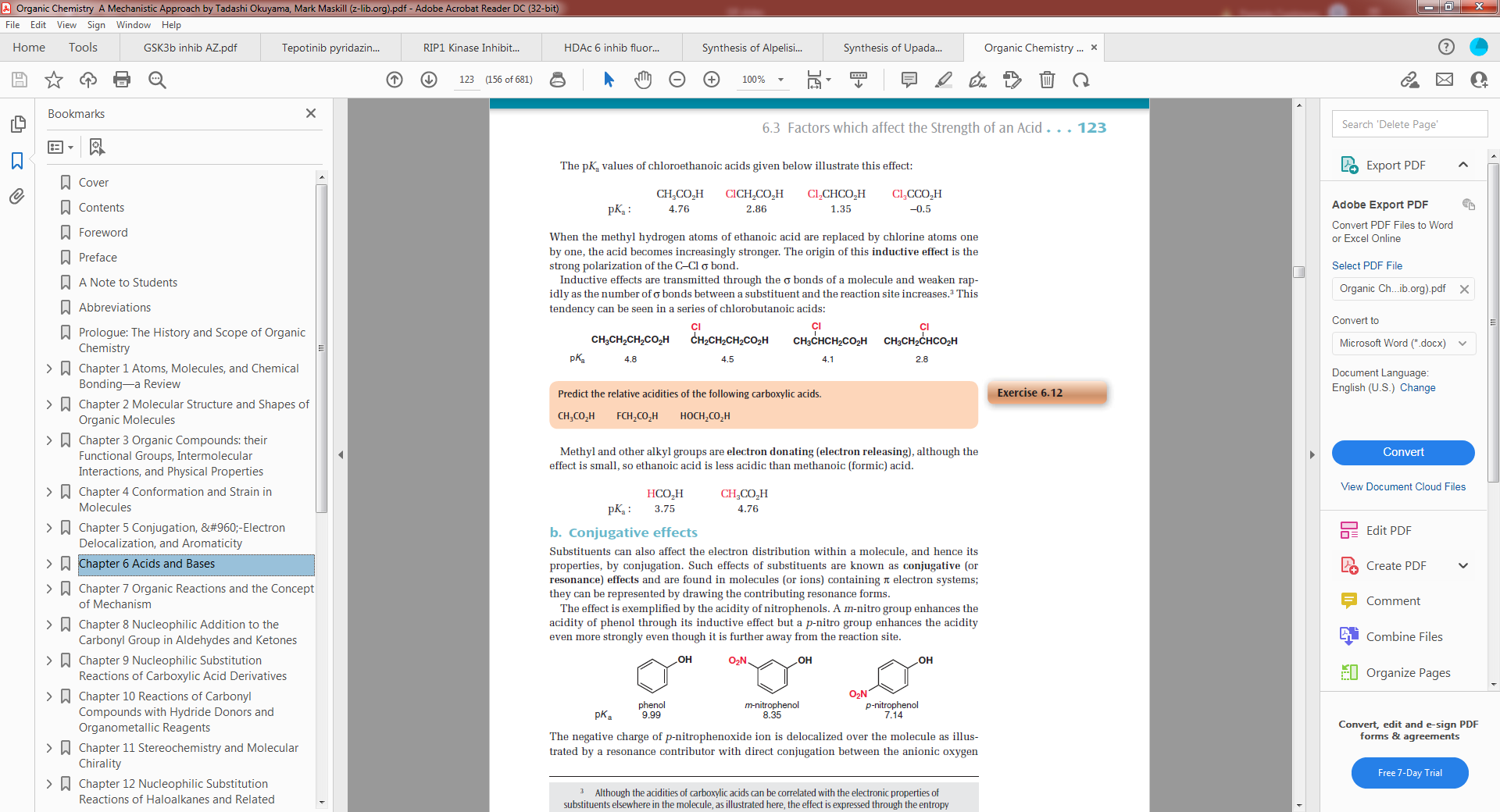 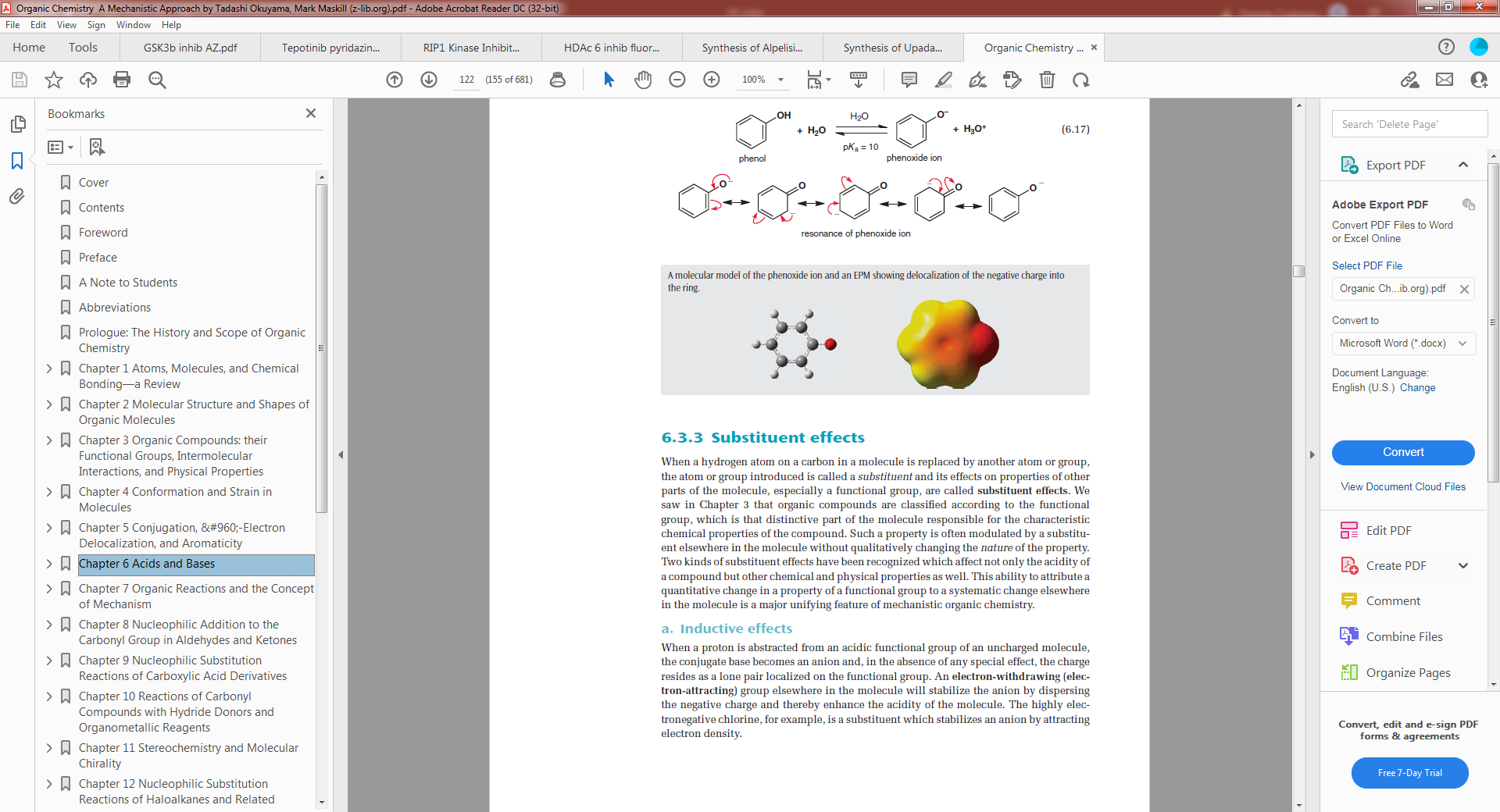 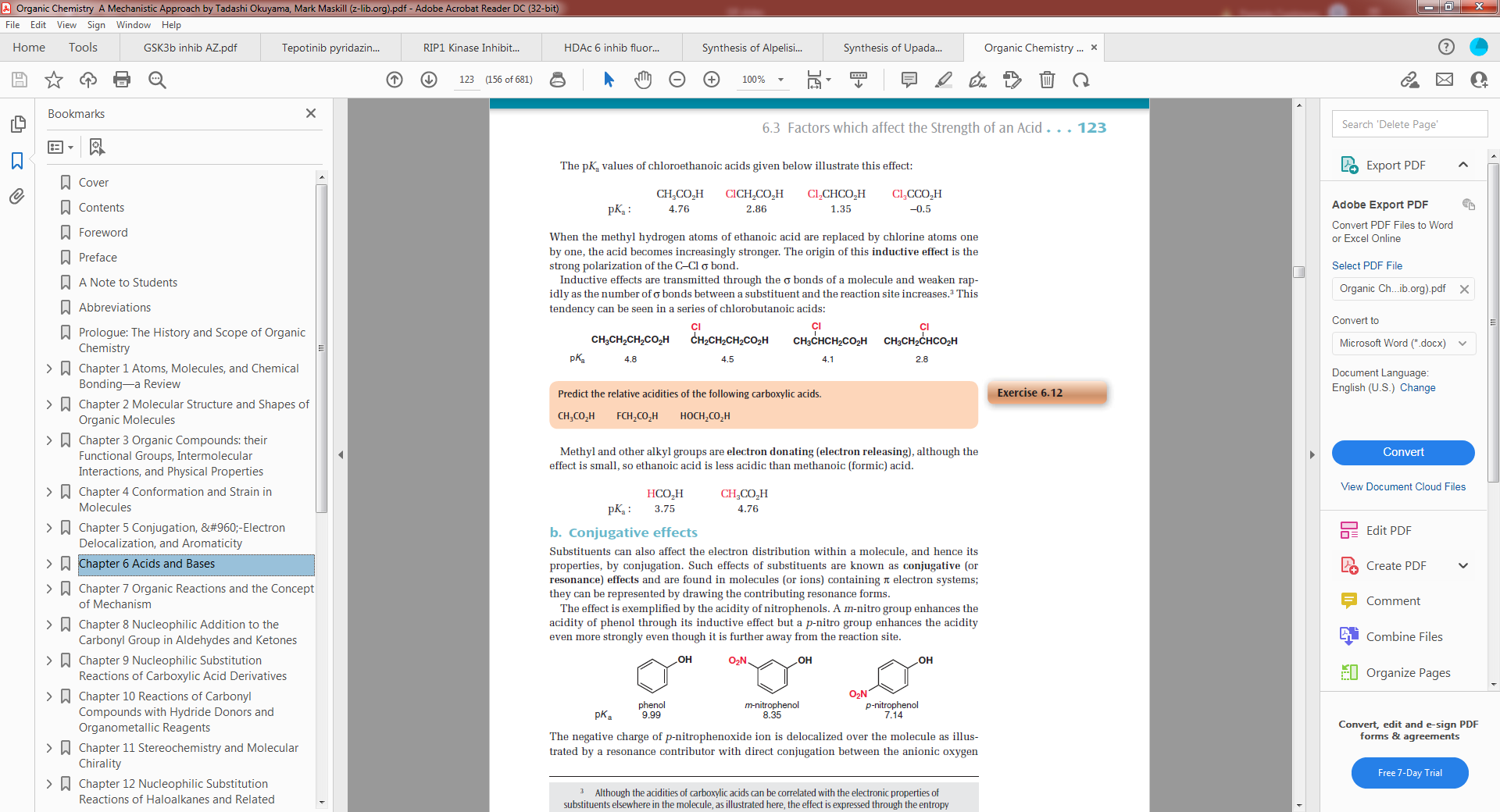 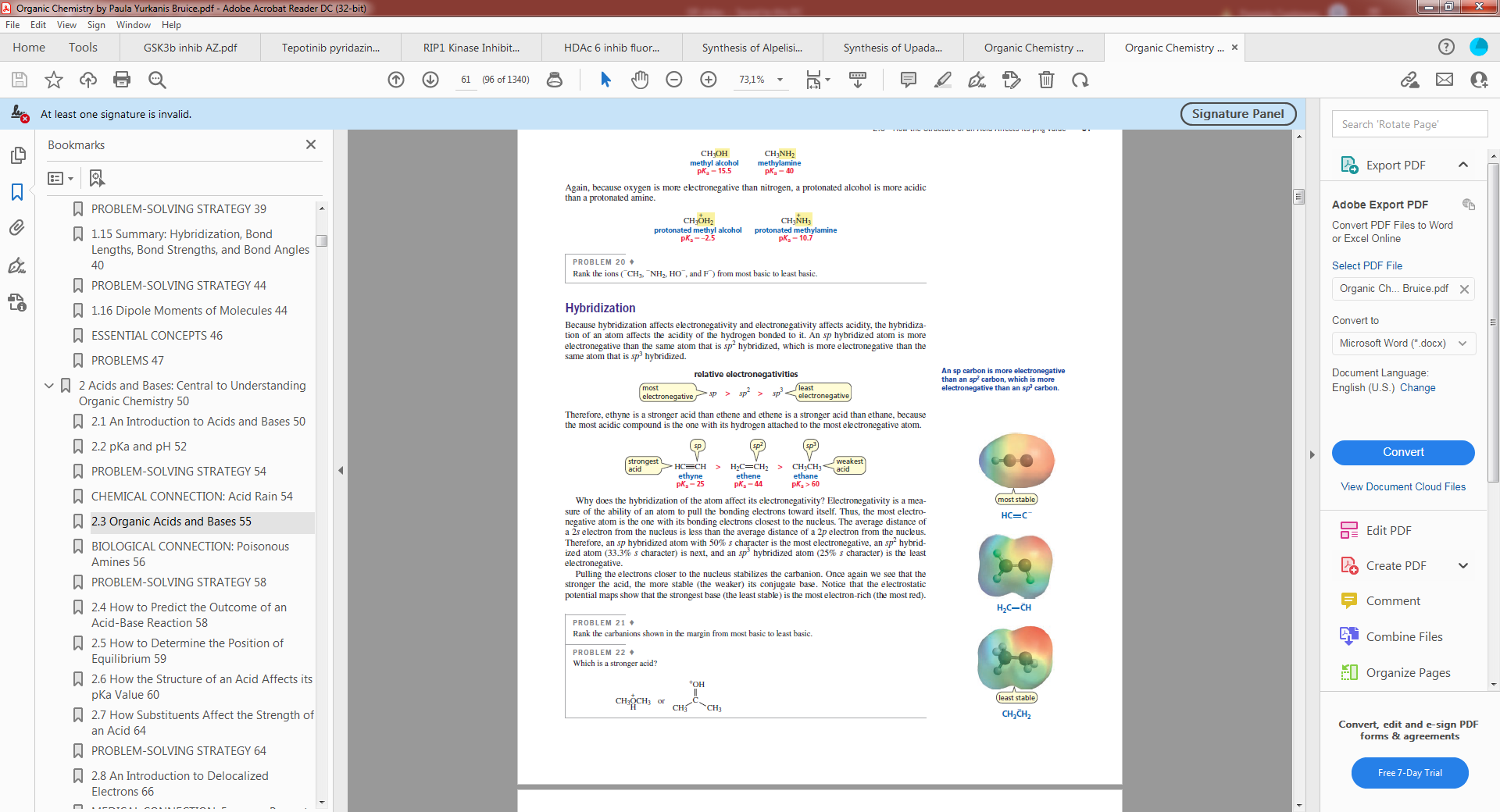 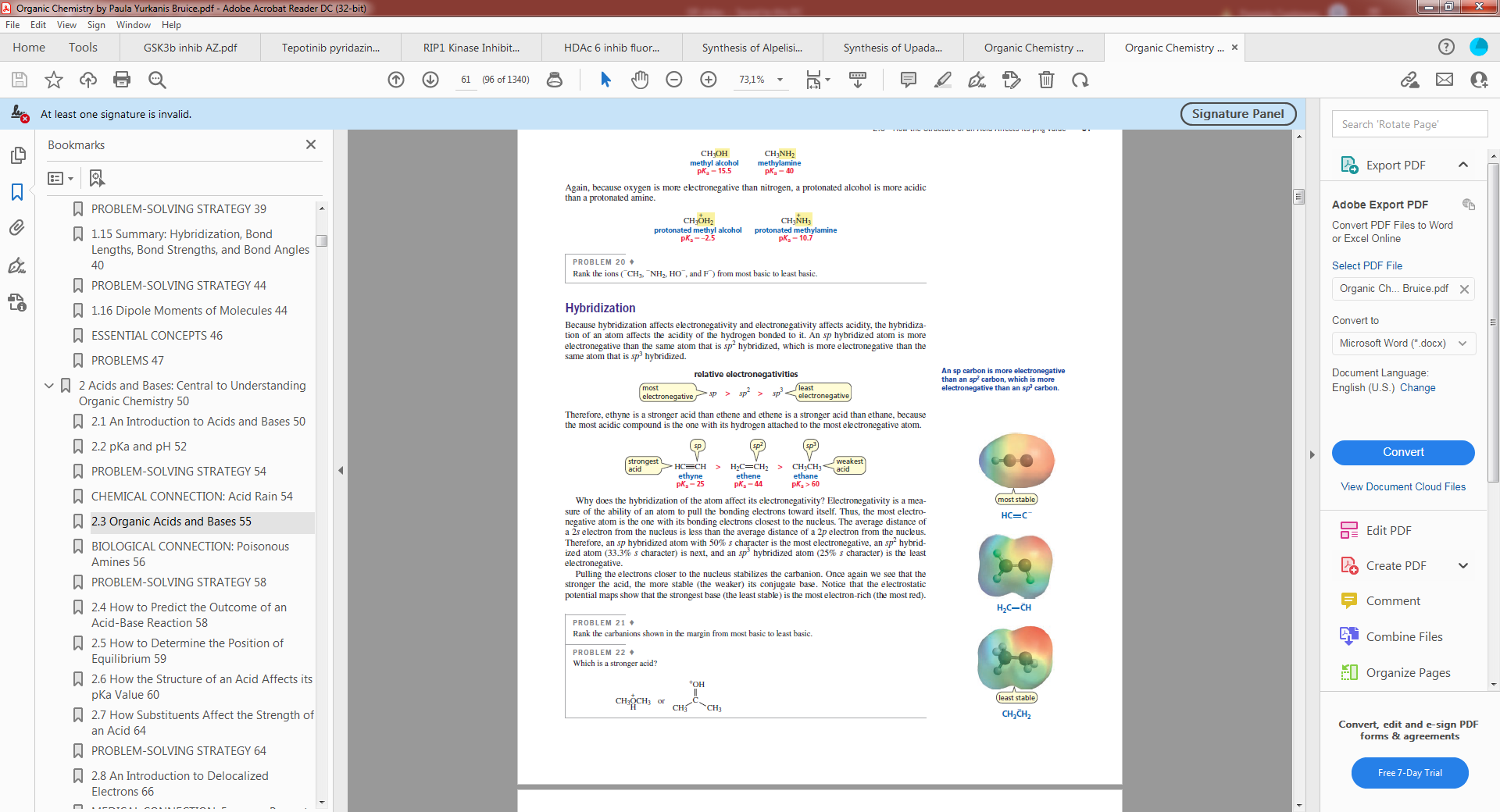 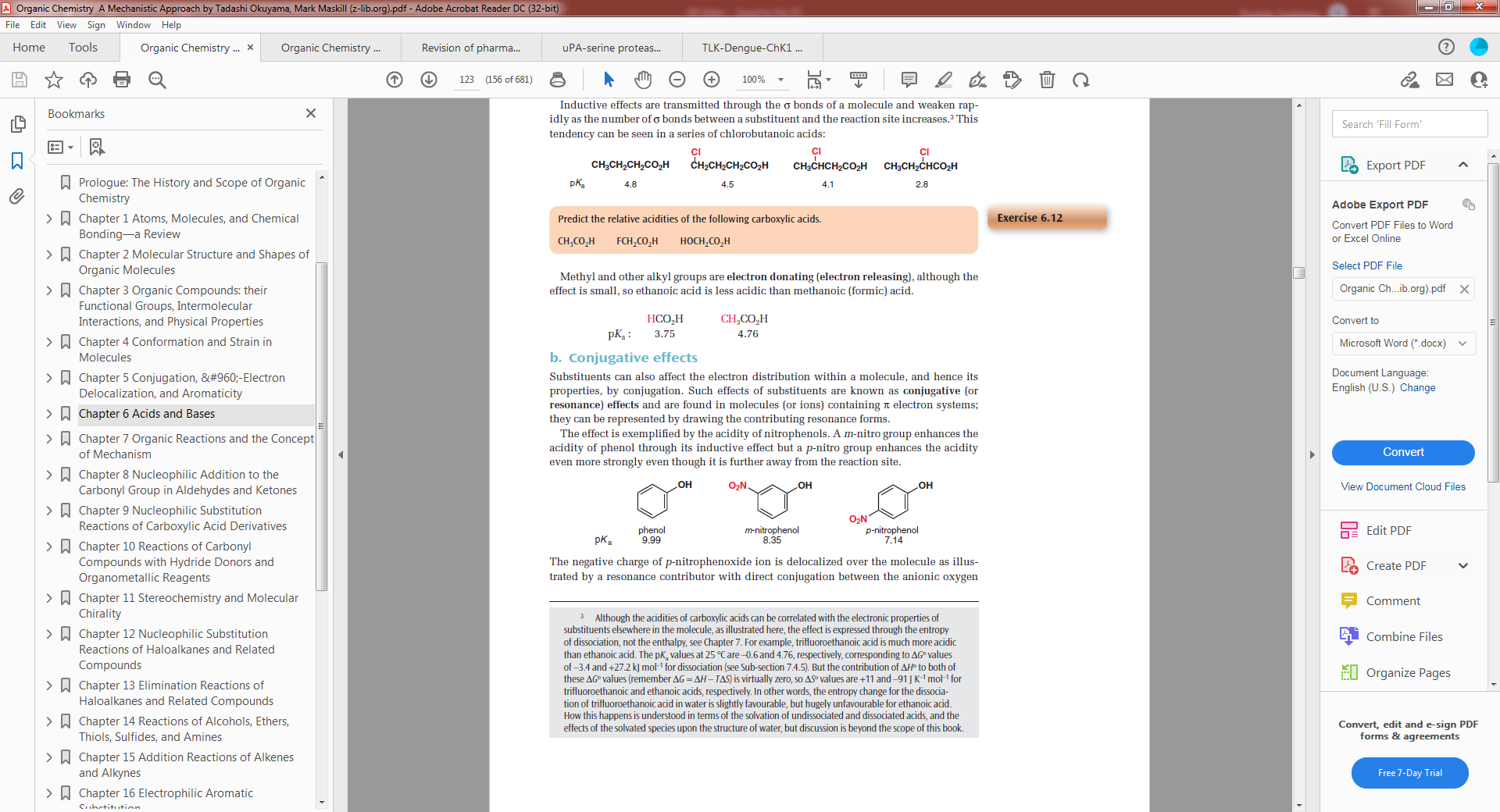 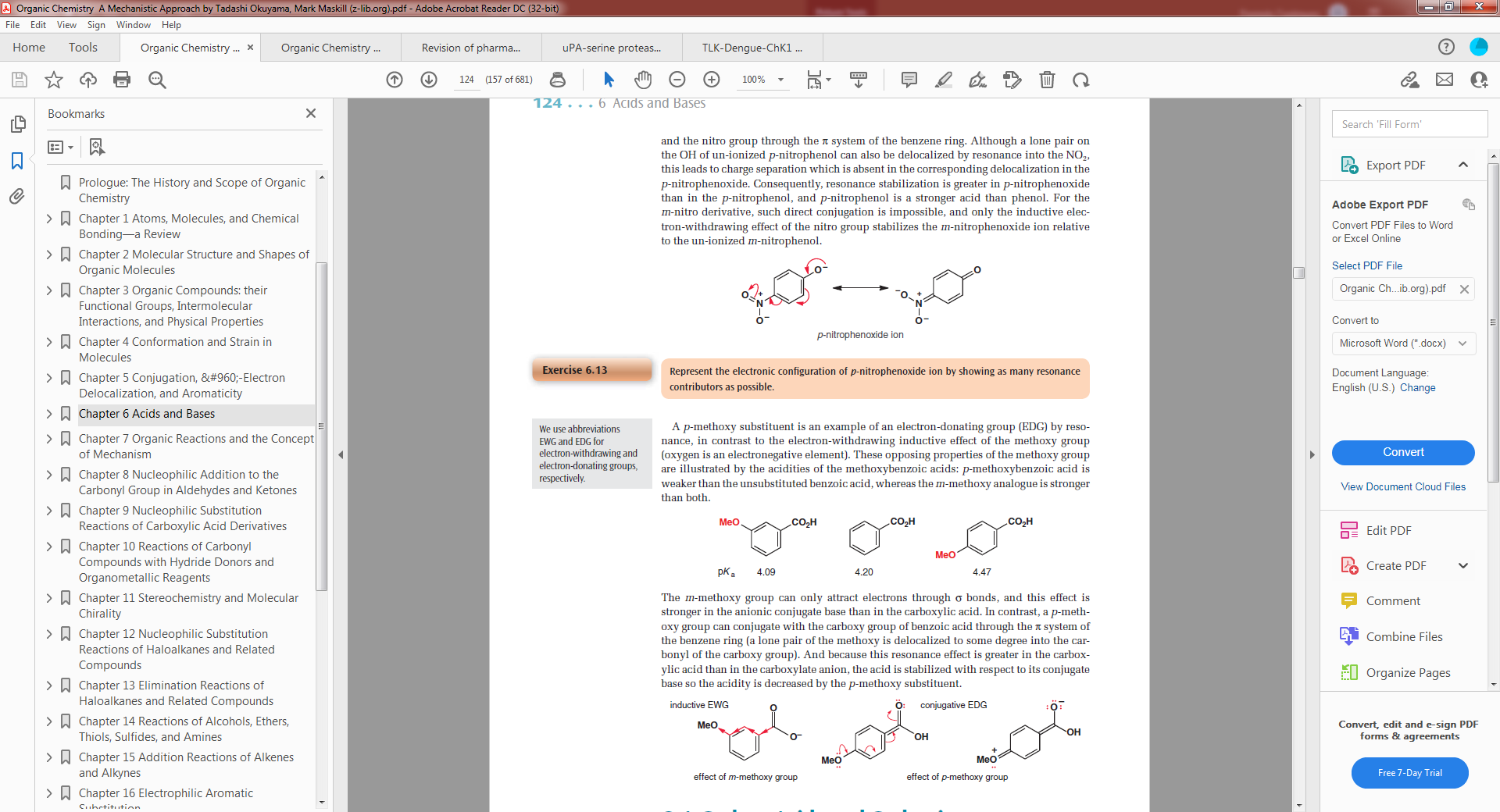 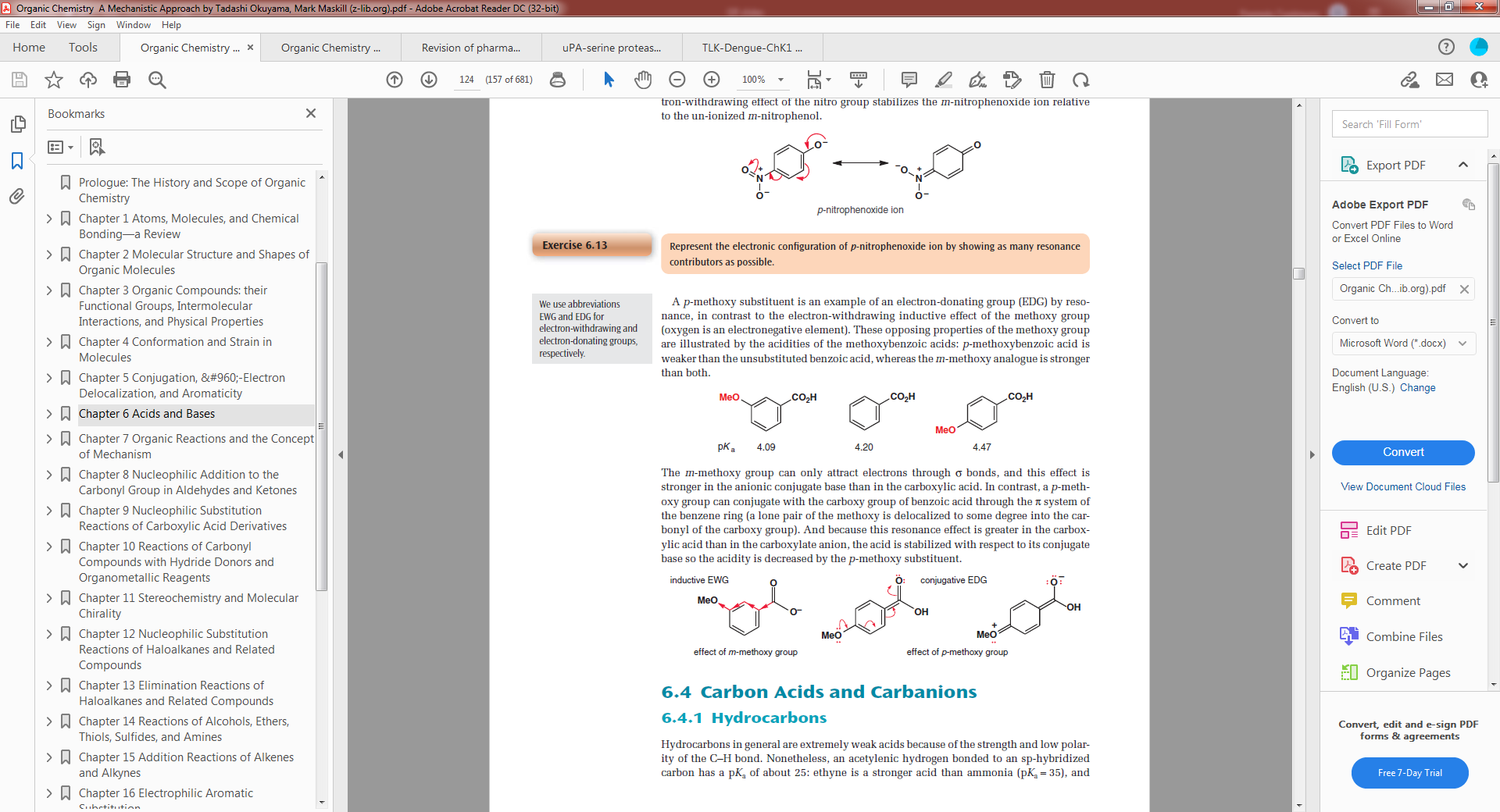 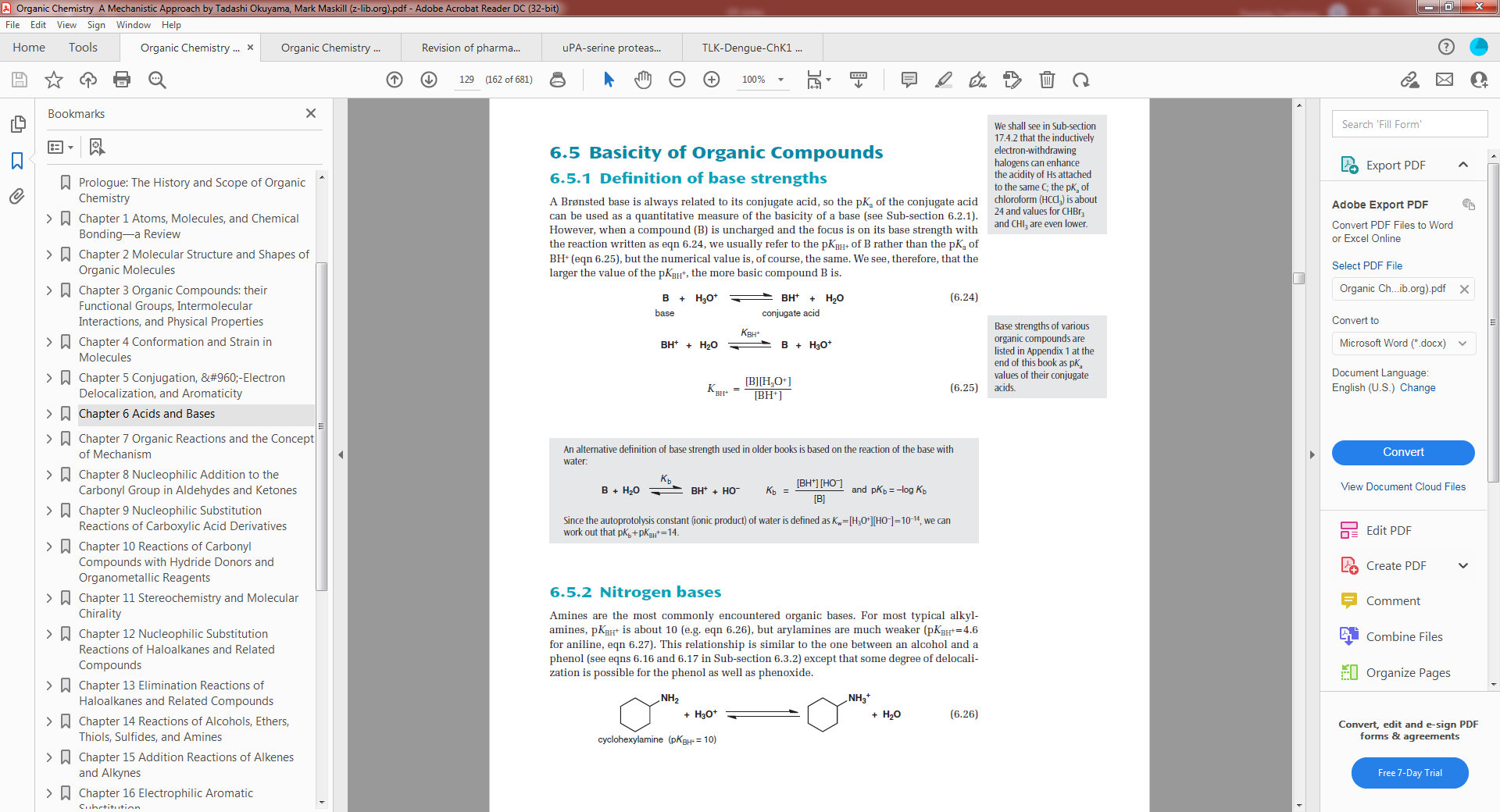 pKa, pKb, pKBH+
pKa  38  →    πολύ ασθενές οξύ     →    πολύ ισχυρή βάση
H pKa μίας ένωσης αντανακλά την οξύτητά της δηλαδή την τάση της να απωλέσει ένα πρωτόνιο με ταυτόχρονη δημιουργία της συζυγούς της βάσης. Εδώ η υψηλή pKa μαρτυρά ότι η διμεθυλαμίνη δεν έχει καμία τέτοια διάθεση (δεν είναι καθόλου όξινη) κυρίως διότι η συζυγής της βάση είναι ένα ανιόν (Me2N─) που δεν σταθεροποιείται επαρκώς δηλαδή πρόκειται για μία ισχυρή βάση. Αν αυτό (Me2N─) σχηματιστεί θα αποσπάσει άμεσα ένα πρωτόνιο (από οτιδήποτε με pKa <38) προς δημιουργία  διμεθυλαμίνης.
 Άρα η pKa μίας ένωσης αντανακλά όχι μόνο την οξύτητά της αλλά και τη βασικότητα της συζυγούς βάσης της.
Κατά αντιστοιχία H pKb μίας ένωσης αντανακλά τη βασικότητά της (ικανότητα να αποσπά ένα πρωτόνιο) αλλά και την 
οξύτητα του συζυγούς οξέος της, pKΒΗ+ (τάση να αποδίδει ένα πρωτόνιο) Επειδή μιλάμε για οξύτητα έχει επικρατήσει να αναφέρεται και η pKΒΗ+ ως pKa.
pKb  3.4  →   ασθενής βάση      →    ασθενές συζυγές οξύ                                                pKΒΗ+ 10.6 →   ασθενές οξύ   →   ασθενής συζυγής βάση
Άρα για να εκτιμήσουμε τη βασικότητα (pKb ) μίας ένωσης Β μπορούμε να εξετάσουμε  την  οξύτητα (pKΒΗ+) του συζυγούς της οξέος. Η διμεθυλαμίνη είναι ασθενής βάση είτε μετρήσει κάποιος την ικανότητά της να αποσπά πρωτόνιο από το νερό ή την ικανότητα του νερού να αποσπά πρωτόνιο από το κατιόν διμεθυλοαμμωνίου (πρωτονιοδοτική ικανότητα του συζυγούς της οξέος)

Η οξύτητα (ή βασικότητα) μιας ένωσης μπορεί να περιγραφεί τόσο από την  pKa  (ή pKb ) της ίδιας όσο και από την pKb της συζυγούς της βάσης της (ή pKΒΗ+ του συζυγούς της οξέος). Κατά σύμβαση χρησιμοποιούμε την pKa/ΒΗ+ τόσο για να προσδιορίζουμε οξύτητα όσο και βασικότητα.
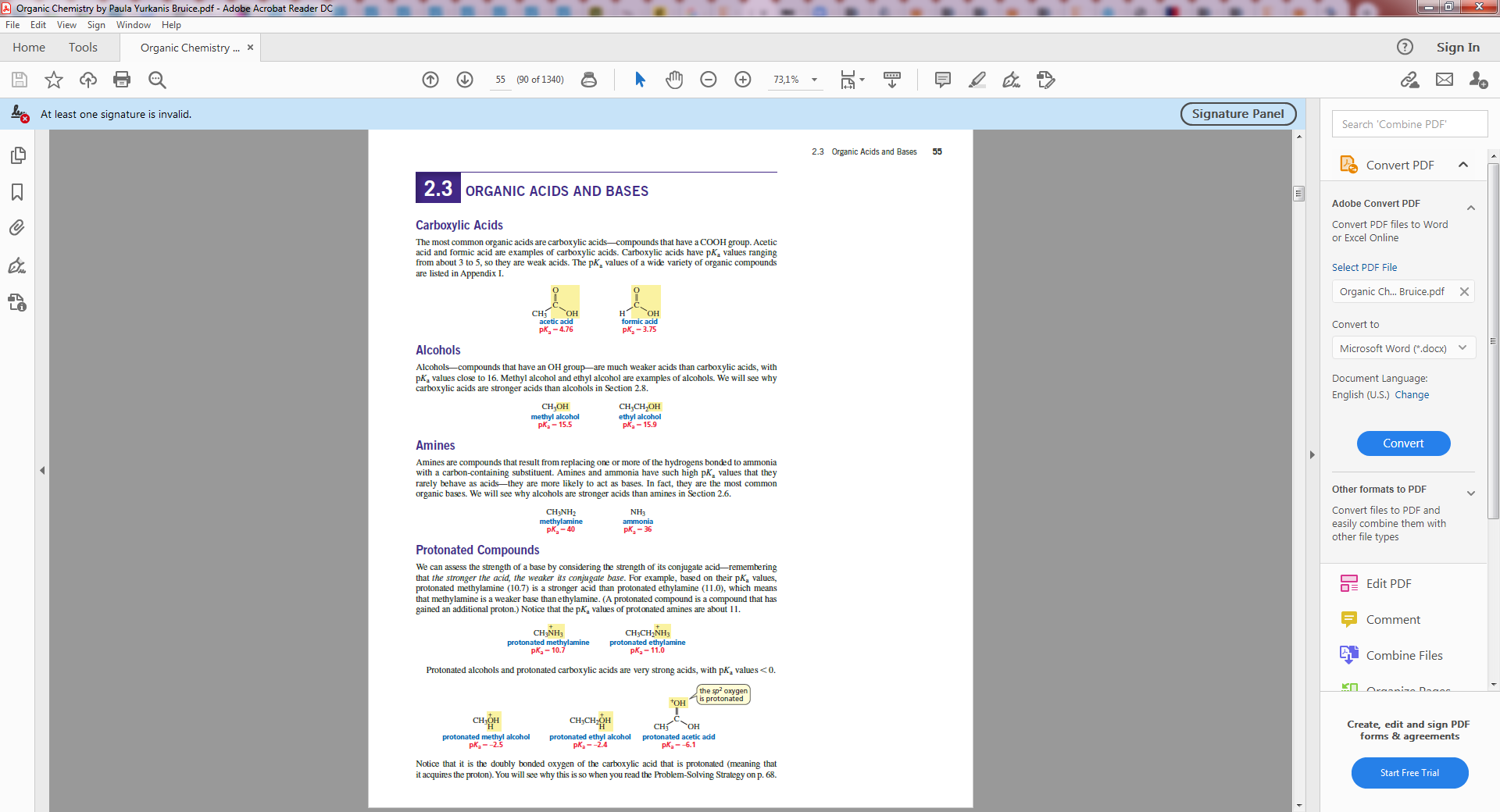 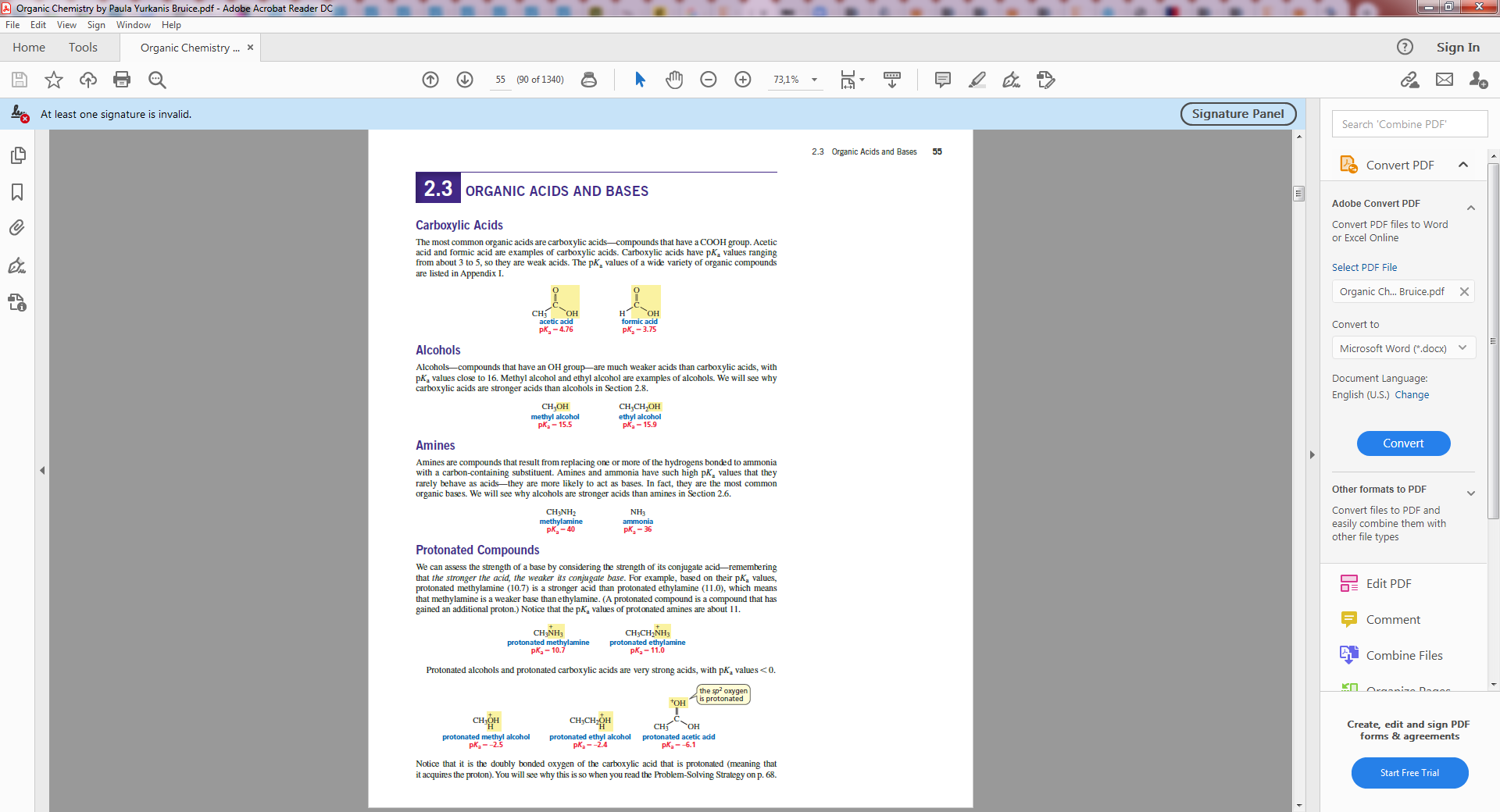 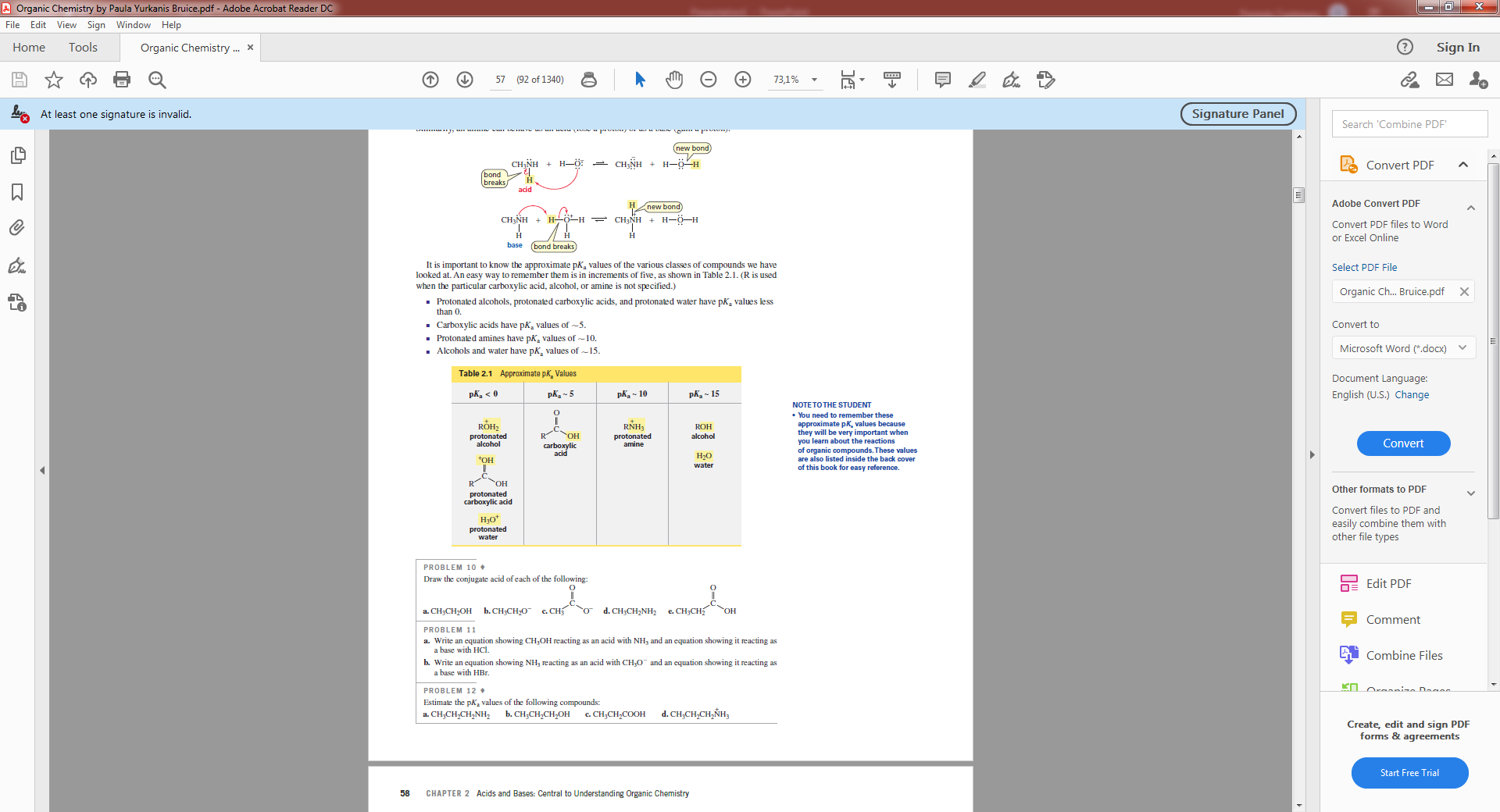 Βασικότητα =  Η ικανότητα ενός ζεύγος e- ενός ατόμου αποσπά ένα πρωτόνιο από μία ένωση






Η αξιολόγηση της βασικότητας ενός ουδέτερου μορίου Β μπορεί να γίνει 
είτε βάσει της διαθεσιμότητας του ζεύγους e- 
ή βάσει της σταθερότητας του κατιόντος (Β-Η)+ που προκύπτει (συζυγές οξύ της βάσης) 

Εξυπακούεται ότι η μετατόπιση της ισορροπίας προς τα δεξιά (δηλ. η βασικότητα) θα ευνοείται εάν 
το (Β-Η)+ μπορεί να σταθεροποιείται επαρκώς /
η ηλεκτρονιακή πυκνότητα του μη-δεσμικού ζεύγους e- του Β είναι σχετικά υψηλή και εντοπισμένη
(όσο πιο δ- τόσο βασικότερο) 

Σε κάθε περίπτωση εξετάζονται οι ίδιοι παράγοντες που αναφέρθηκαν παραπάνω 
(Μέγεθος/ηλεκτραρνητικότητα ατόμου, συντονισμός, επαγωγικά φαινόμενα, υβριδισμός)

για το συμπληρωματικό τμήμα αυτής της διαδικασίας,
 δηλαδή τη διάσπαση του δεσμού Α-Η και το σχηματισμό του ανιόντος Α-
είδαμε ότι ευνοείται όταν ο δεσμός Α-Η είναι ασθενής/το ανιόν Α─ είναι σχετικά σταθερό
Ηλεκτραρνητικότητα ατόμου



Δεν έχει μη 
δεσμικό ζεύγος e-      
Δεν είναι βάση

		Όσο αυξάνεται η ηλεκτραρνητικότητα ενός ατόμου μειώνεται η βασικότητά του

Σύγκριση αντίστοιχων ενώσεων Ν, Ο, F, με τα ετεροάτομα σε sp3 υβριδισμό
Αύξηση ηλεκτραρνητικότητας
2x ζεύγη e- που έλκονται αρκετά από τον πυρήνα Ο. 
Μπορούν να διοχετευθούν με δυσκολία προς ένα Η
Ελάχιστα βασικό μόριο
1x ζεύγος e- που δεν έλκεται υπερβολικά από τον πυρήνα Ν. Μπορεί να διοχετευθεί εύκολα προς ένα Η 
Αρκετά βασικό μόριο
3x ζεύγη e- που έλκονται πολύ ισχυρά από τον πυρήνα F. 
Αδύνατο να διοχετευθούν προς ένα Η
Καθόλου βασικό μόριο
Διαθεσιμότητα ζεύγους e-  για σύναψη δεσμού με Η
Μέγεθος ατόμου
Αυξανομένου του μεγέθους 
ενός ατόμου, αυξάνεται και το μέγεθος/επιφάνεια των τροχιακών που βρίσκεται το μη-δεσμικό ζεύγος με συνέπεια το δ- αυτού να διασπείρεται και να χάνει σε ένταση. 

(Βλέπε αργότερα για σκληρά/μαλακά)
Επιπλέον ο δεσμός που σχηματίζει ένα άτομο Η με μεγαλύτερα άτομα είναι ασθενέστερος λόγω της μικρότερης / λιγότερο αποτελεσματικής
αλληλοεπικάλυψης των εμπλεκομένων τροχιακών
Υβριδισμός ατόμου

Η βασικότητα ενός ατόμου εξαρτάται από τον υβριδισμό του. 
Αυξανομένου του ‘s’  χαρακτήρα μειώνεται η βασικότητα 
διότι ο ‘s’ χαρακτήρας συρρικνώνει τη στοιβάδα γύρω από τον πυρήνα
Με τα ηλεκτρόνια να συγκρατούνται ισχυρότερα γύρω από αυτόν και
να καθίστανται λιγότερο διαθέσιμα να διοχετευθούν προς άλλα άτομα συνάπτοντας δεσμό π.χ. με ένα Η+
Επαγωγικό φαινόμενο

Δεδομένου ενός ατόμου με διαθέσιμο ζεύγος , ομάδες που εξασκούν σε αυτό –I αποδυναμώνουν την ηλεκτρονιακή πυκνότητα σε αυτό συνεπώς μειώνουν τη βασικότητά του. Αντιθέτως ομάδες που εξασκούν +Ι ενισχύουν την ηλεκτρονιακή πυκνότητα σε αυτό συνεπώς το καθιστούν βασικότερο.
Φαινόμενα συντονισμού – ελάττωση της βασικότητας
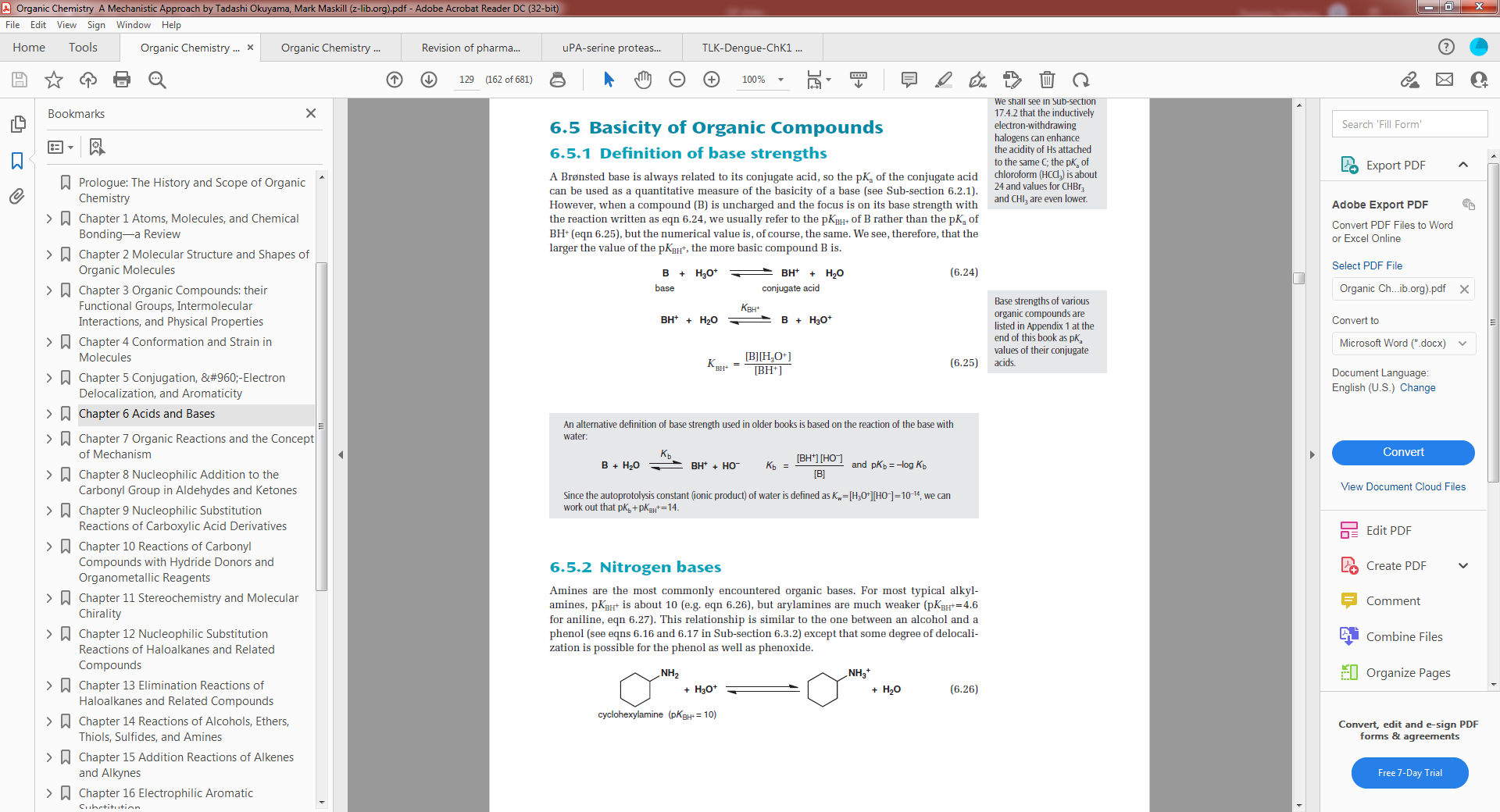 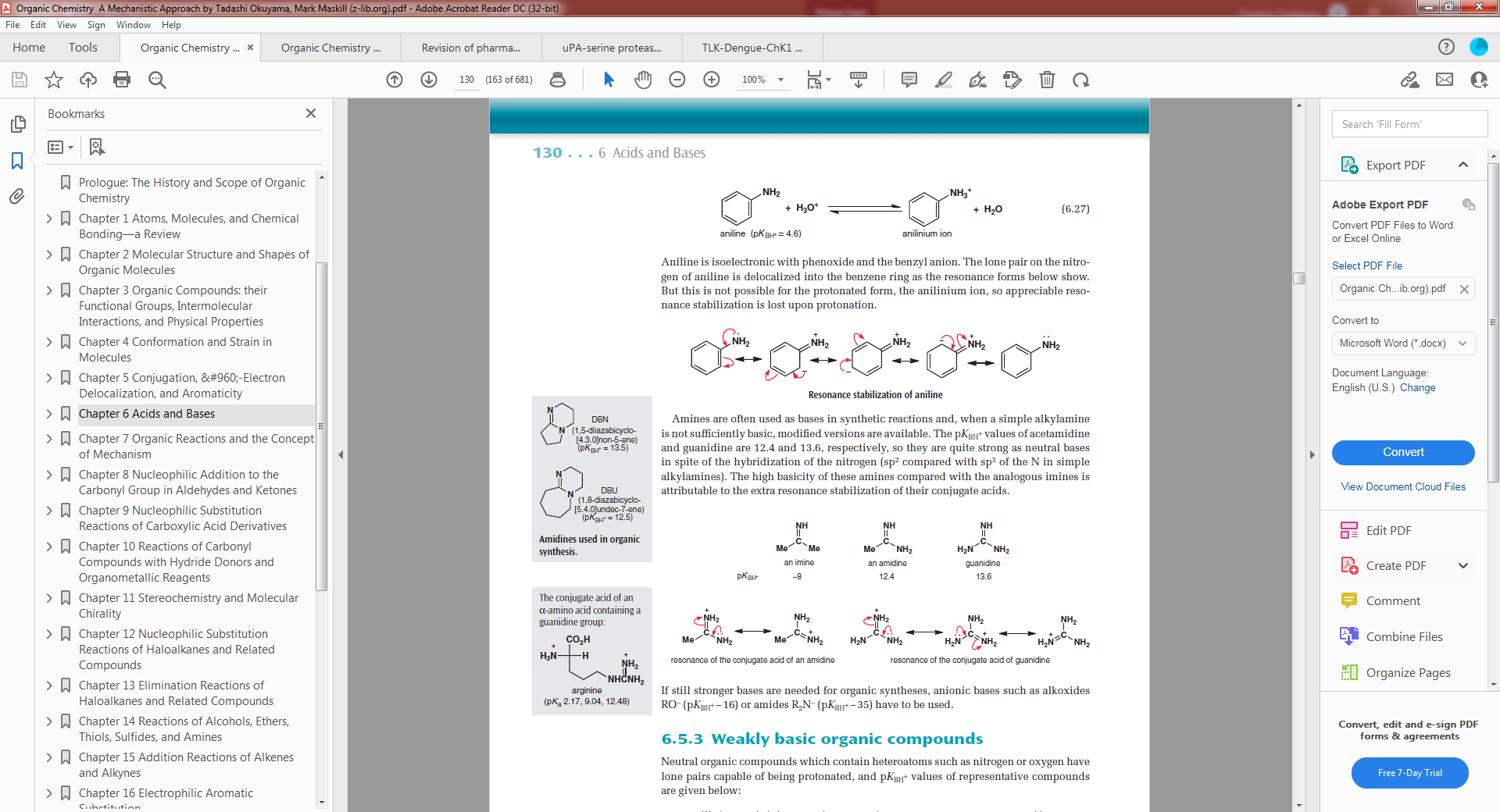 Φαινόμενα συντονισμού – ενίσχυση της βασικότητας (Αμιδίνες και γουανιδίνες)
Θυμηθείτε ότι η βασικότητα ενός ουδέτερου μορίου Β εξαρτάται από τη διαθεσιμότητας του ζεύγους e- του και τη σταθερότητα του κατιόντος (Β-Η)+ που προκύπτει (συζυγές οξύ της βάσης)
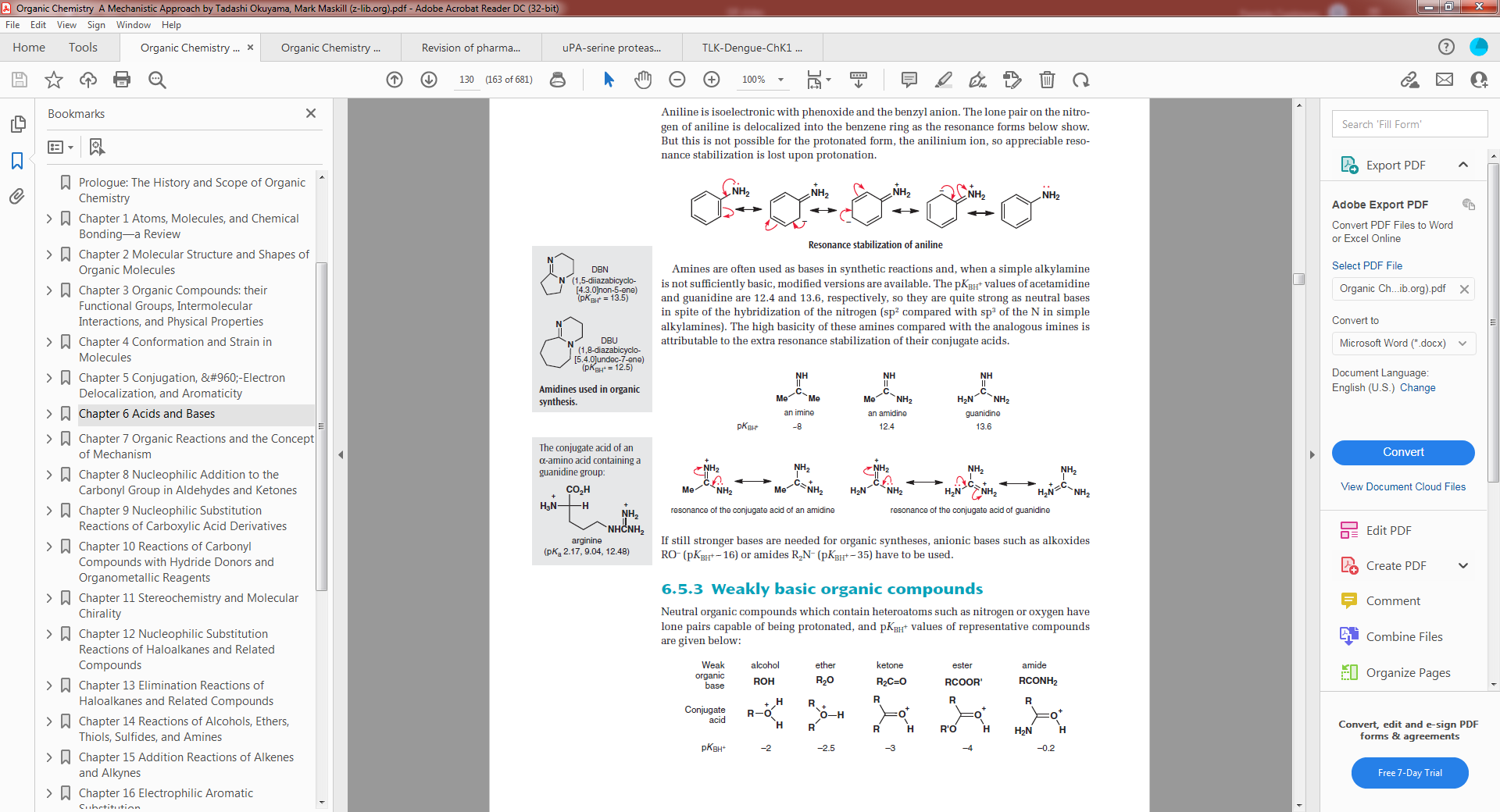 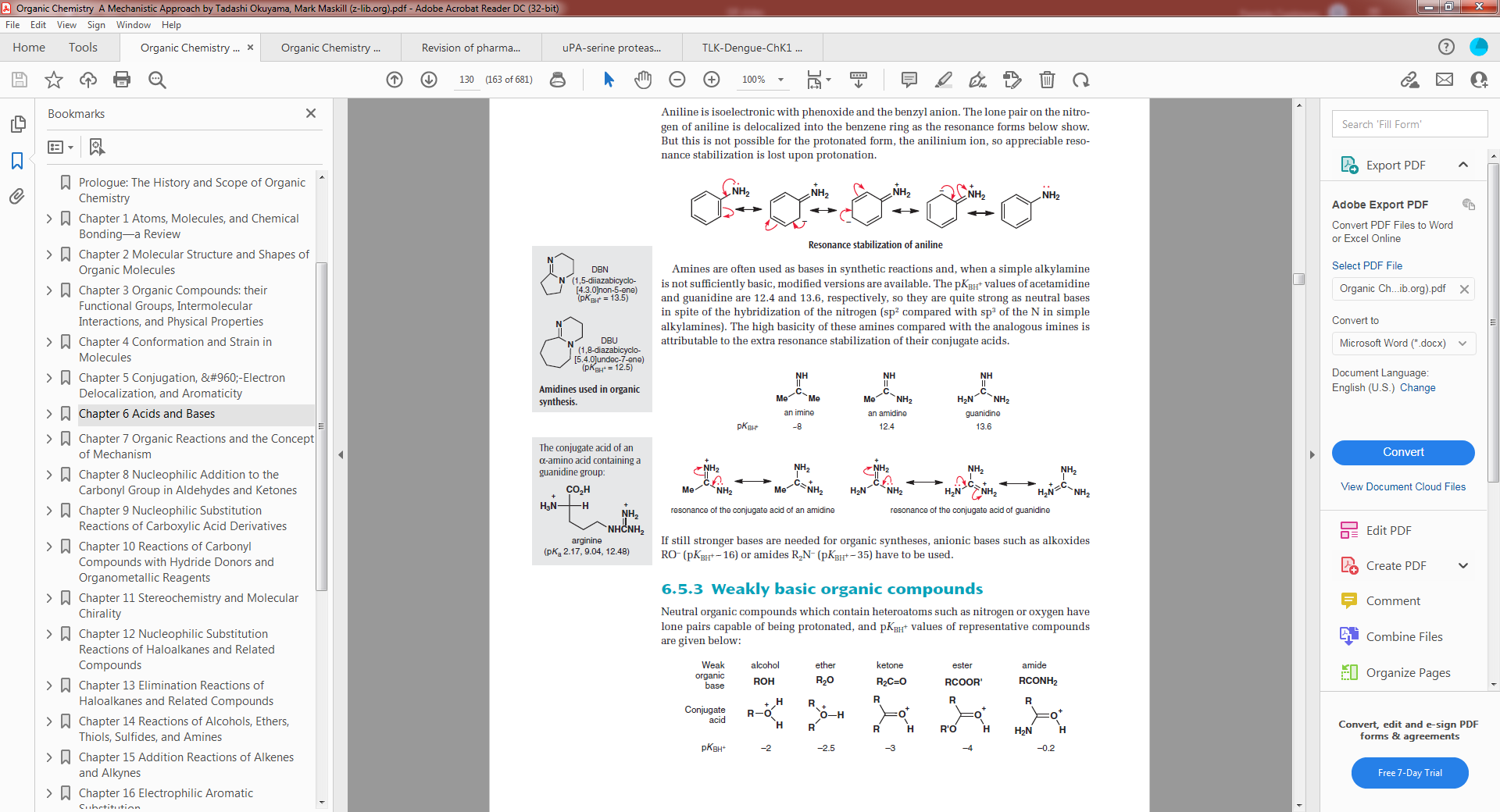 Επιρροή του διαλύτη σε οξεοβασικές αντιδράσεις - Το εξισορροπητικό φαινόμενο του (διαλύτη) νερού
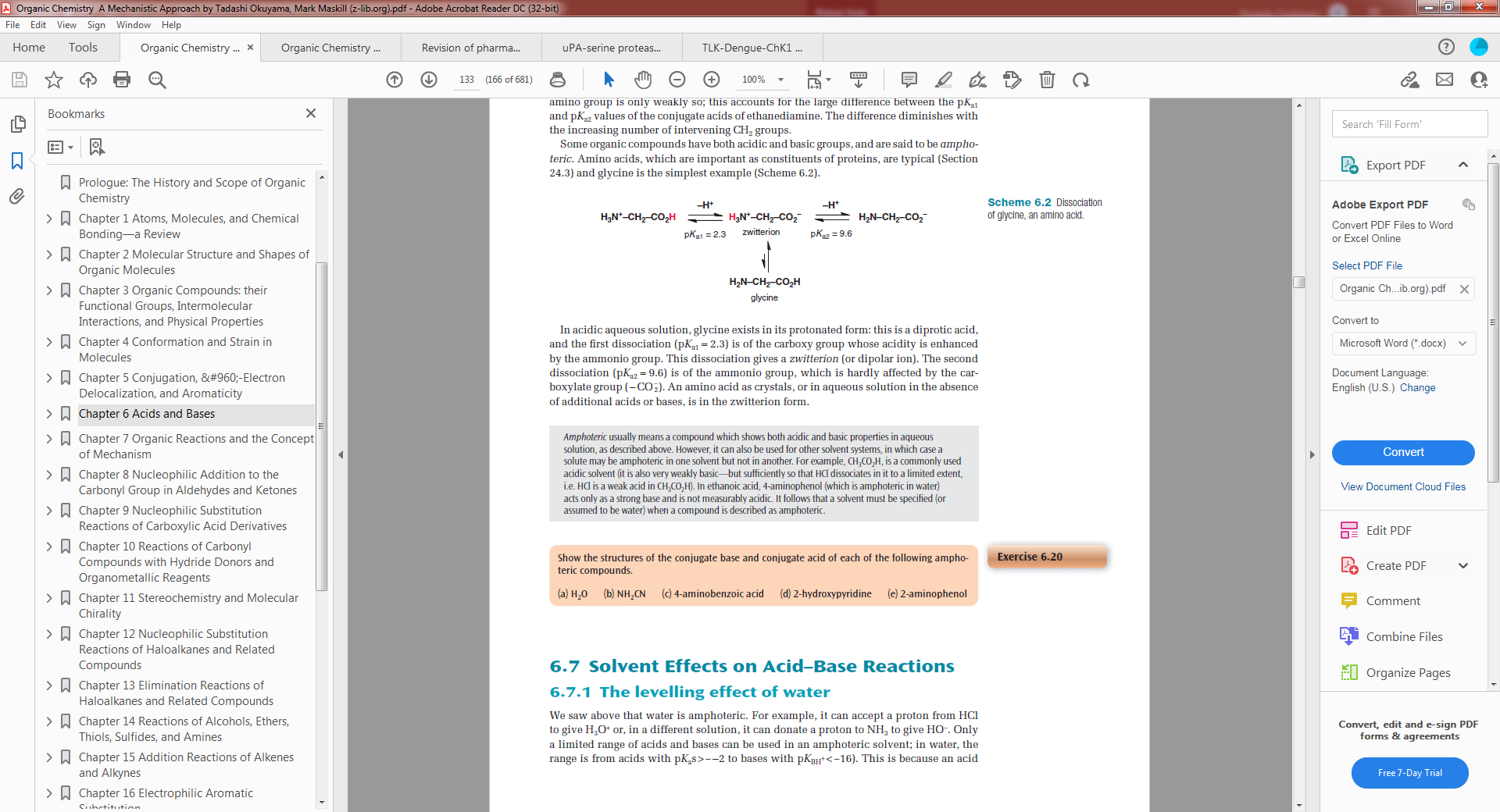 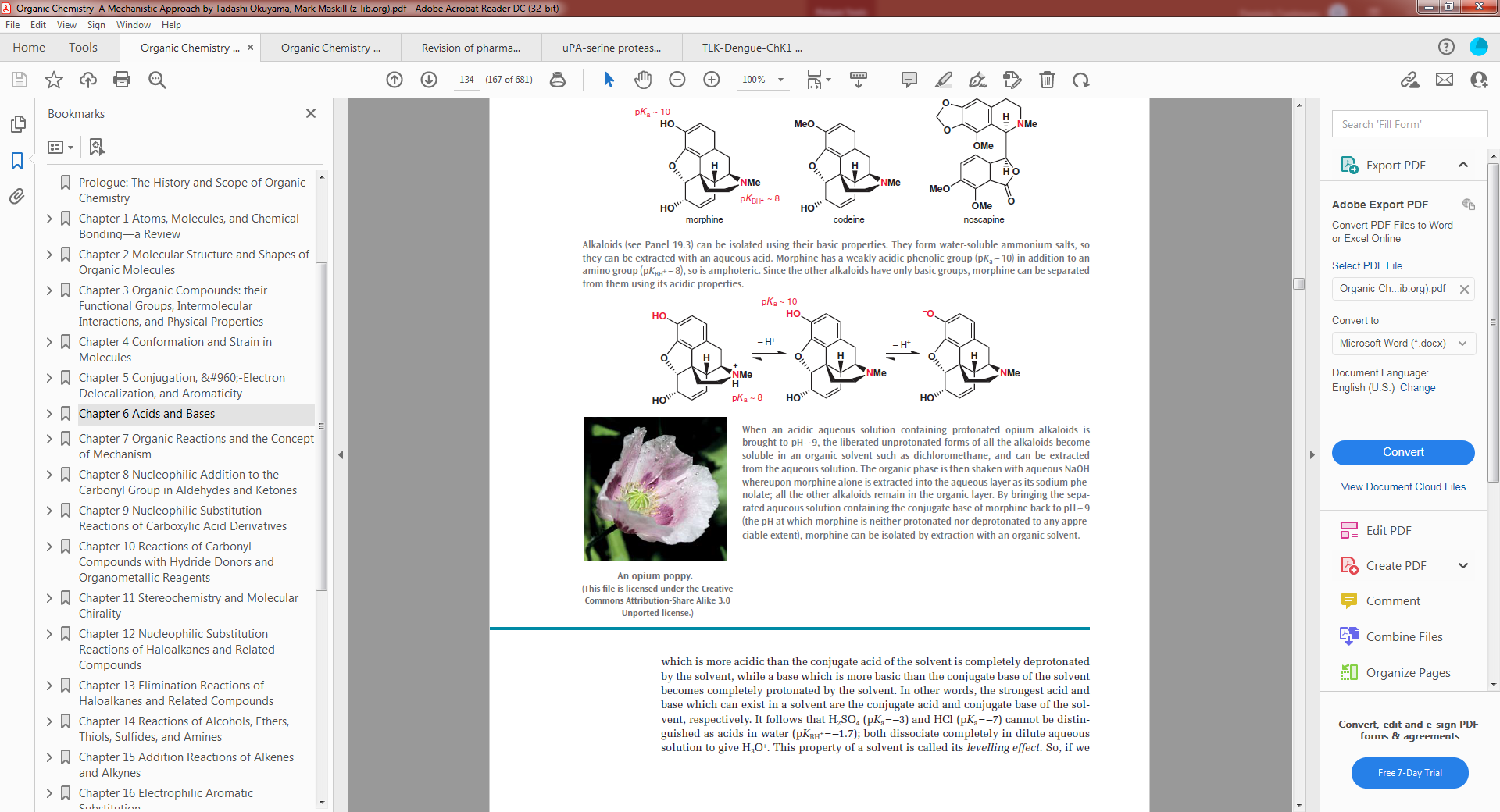 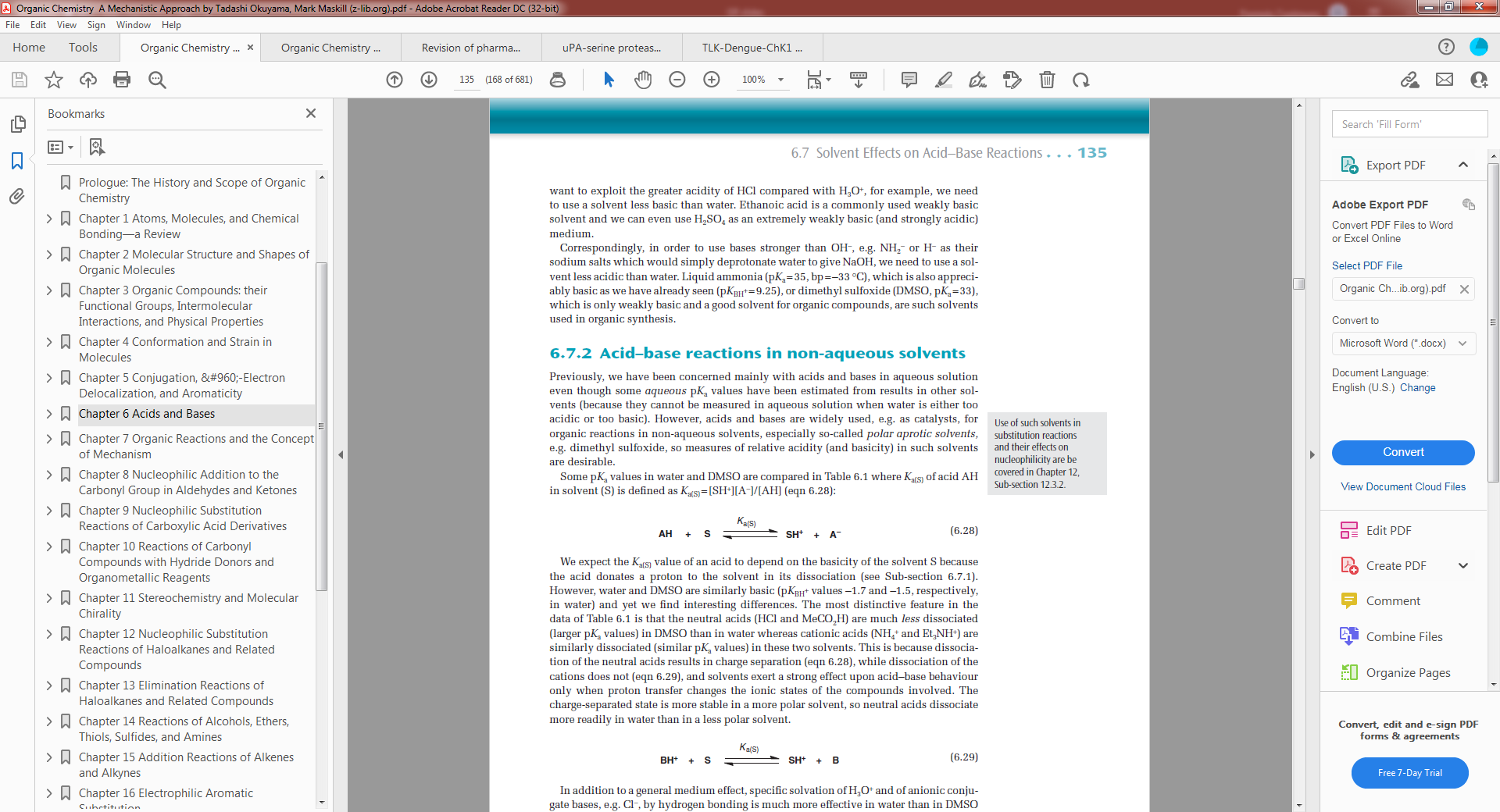 Οξεοβασικές αντιδράσεις σε μη-υδατικά διαλύματα
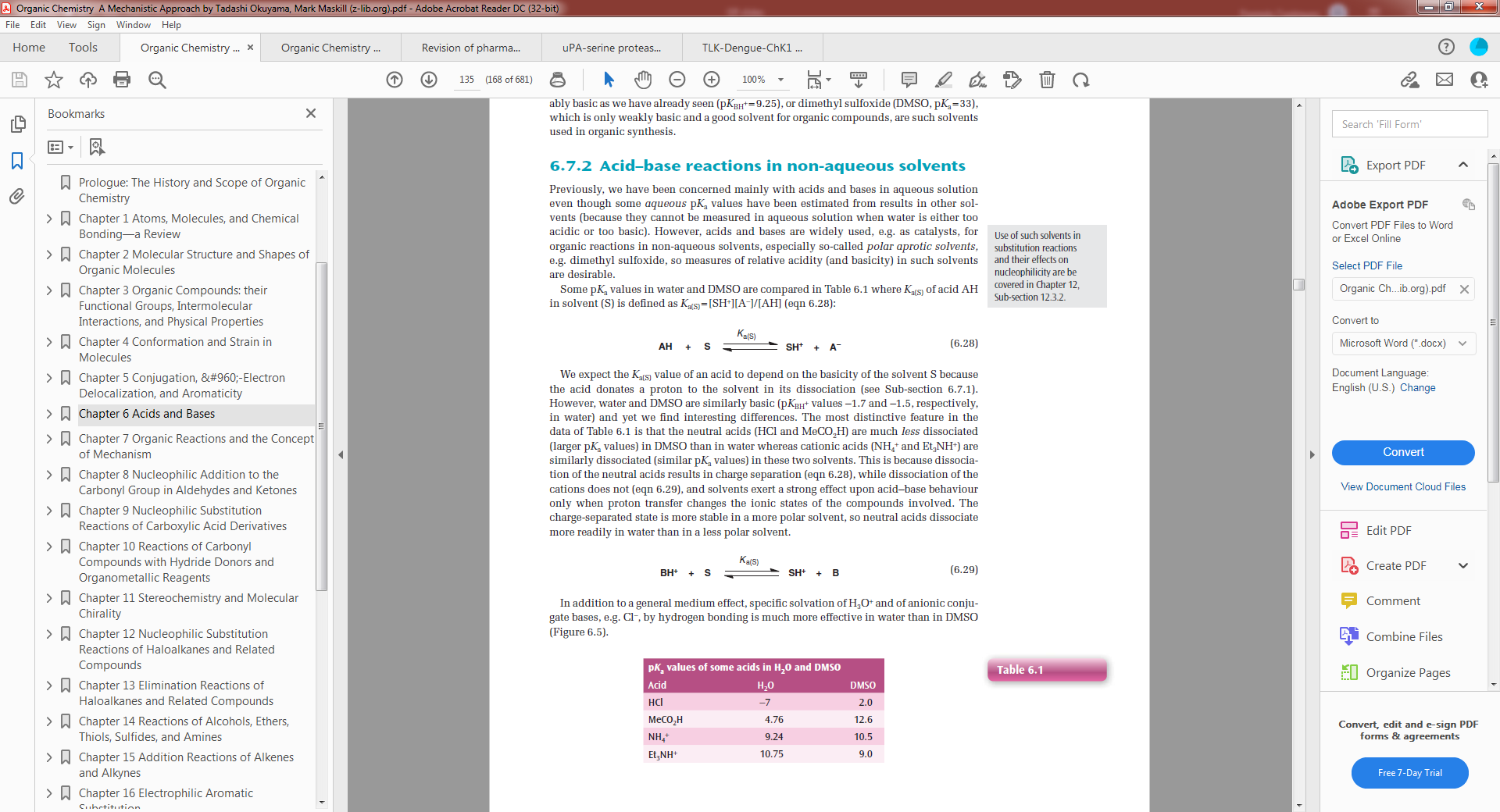 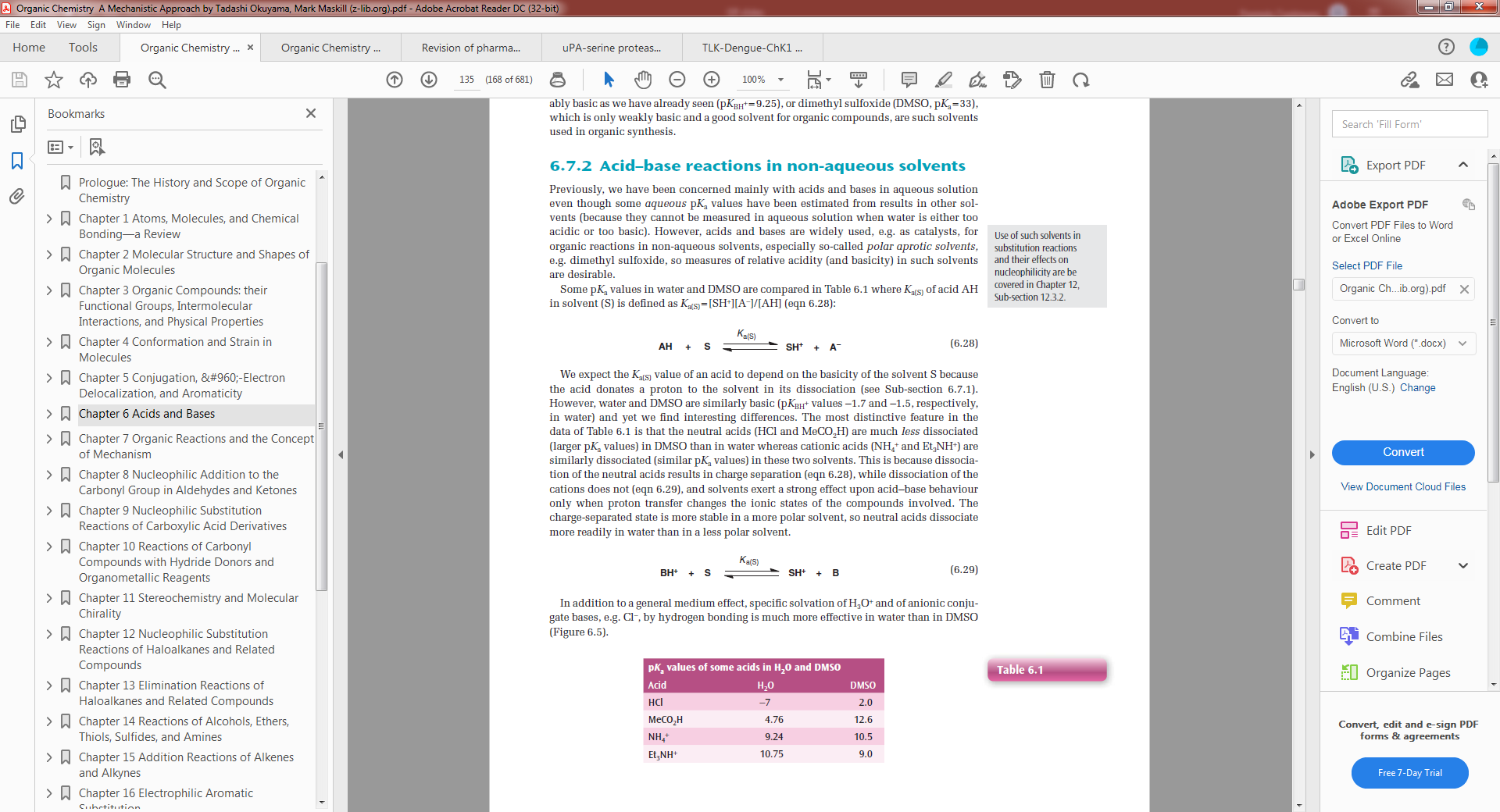 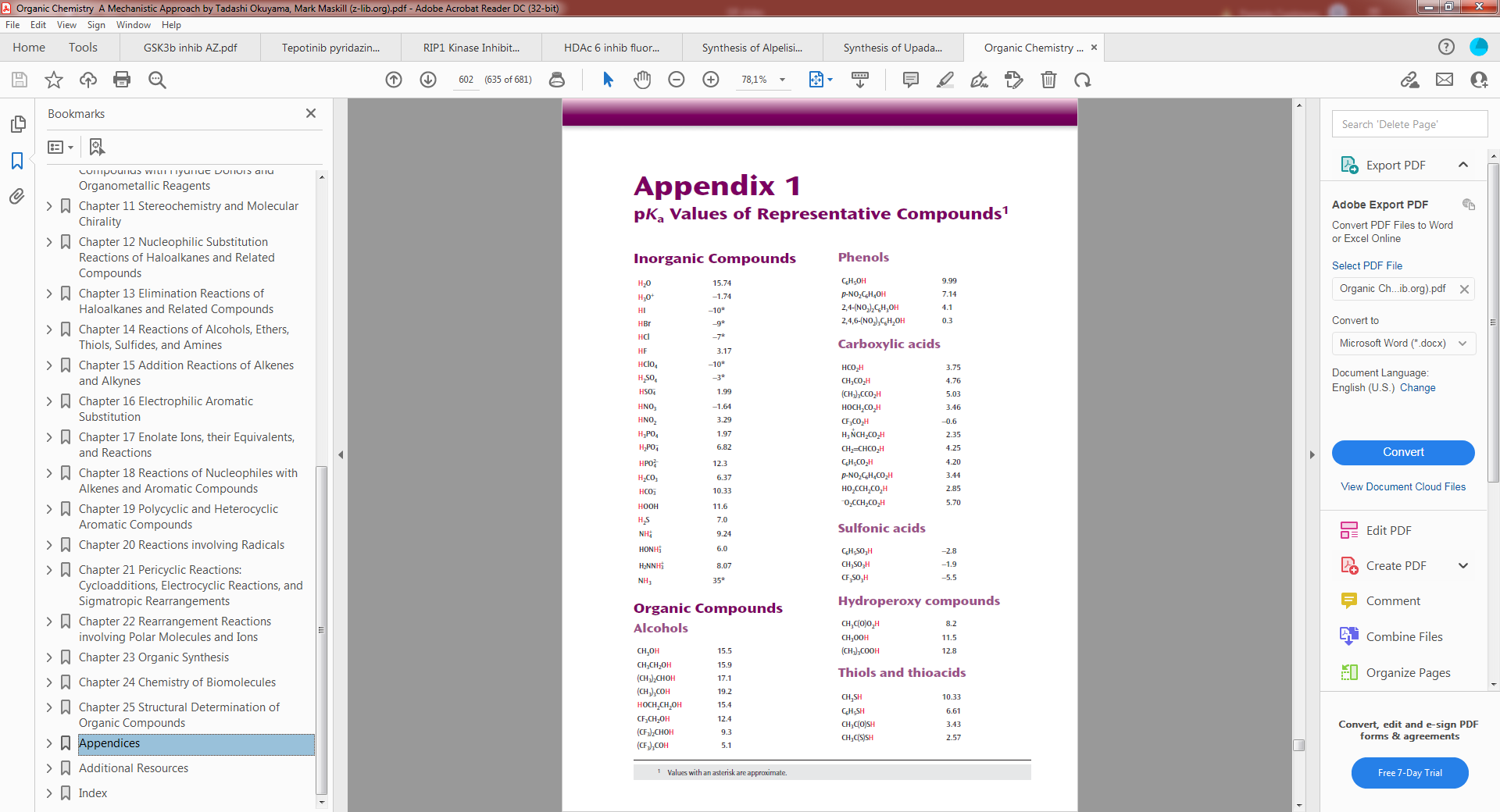 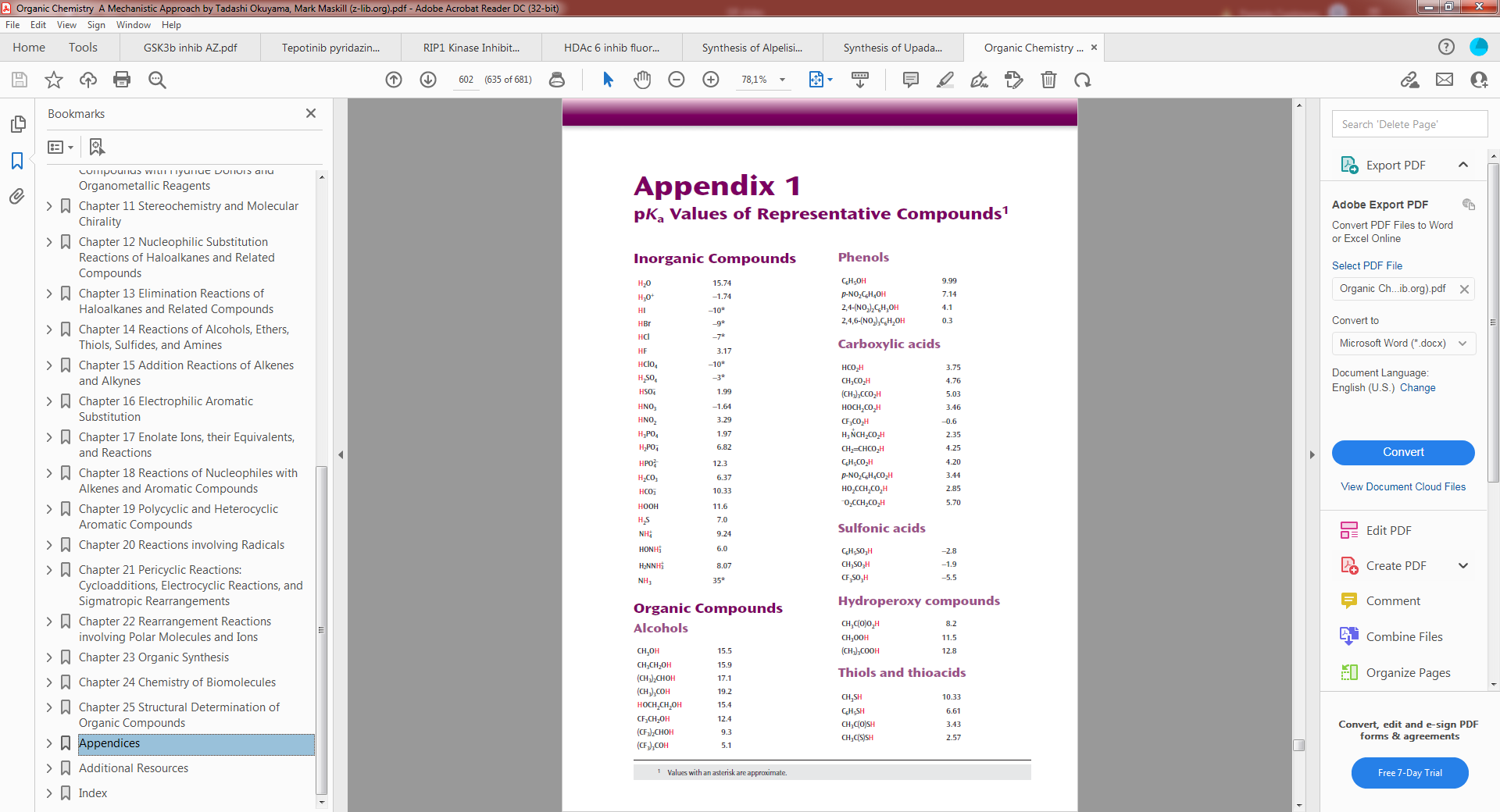 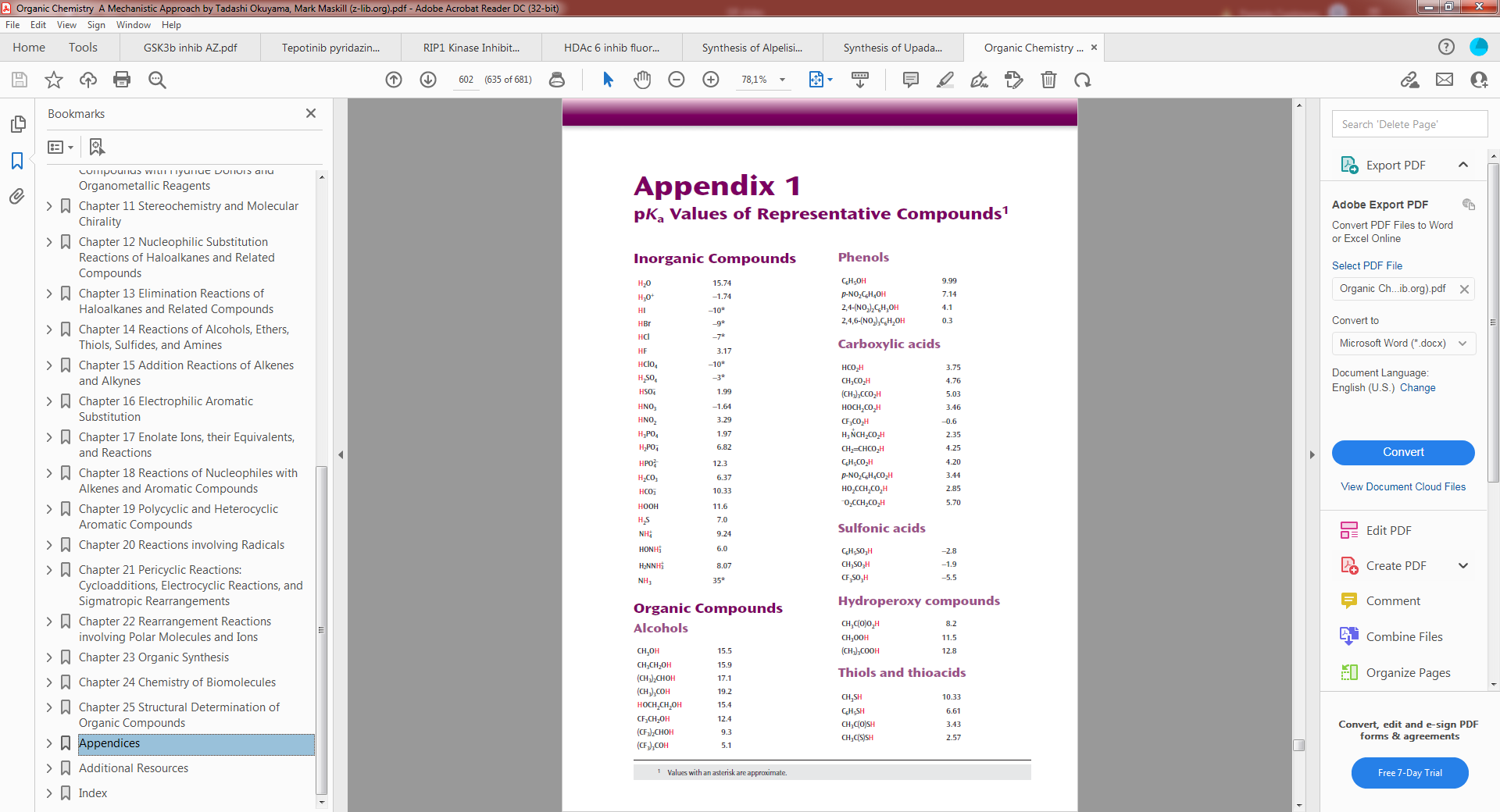 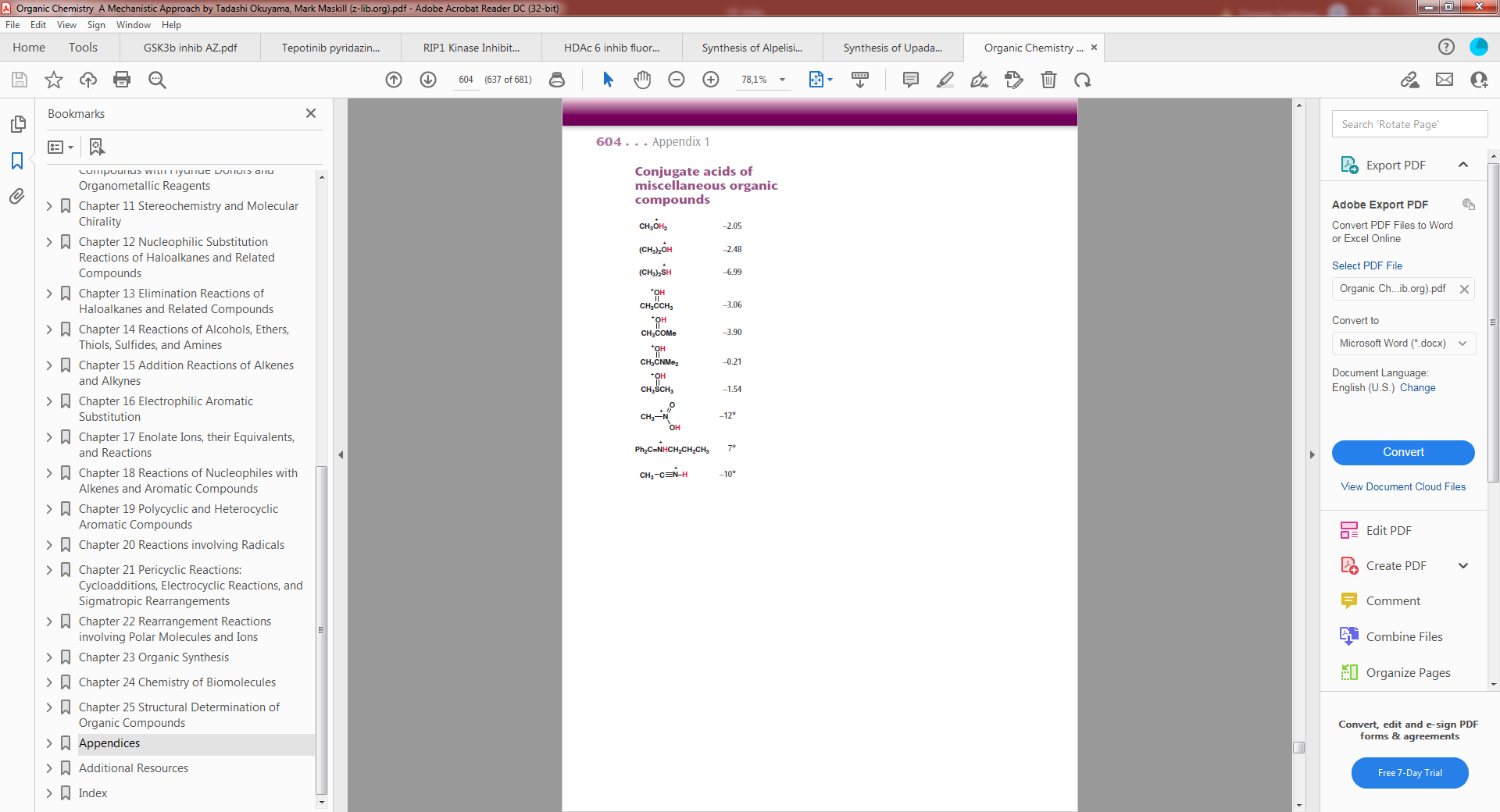 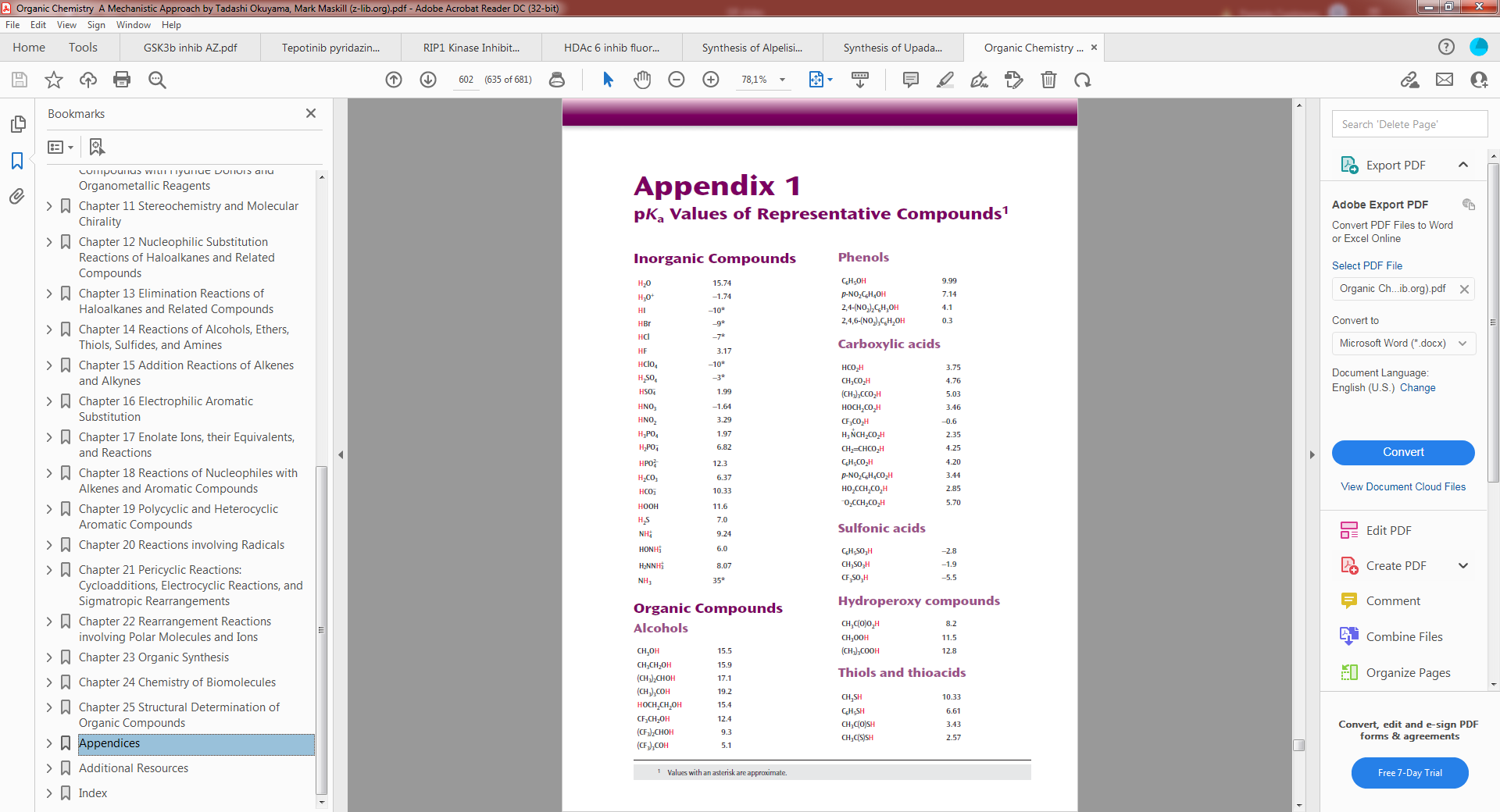 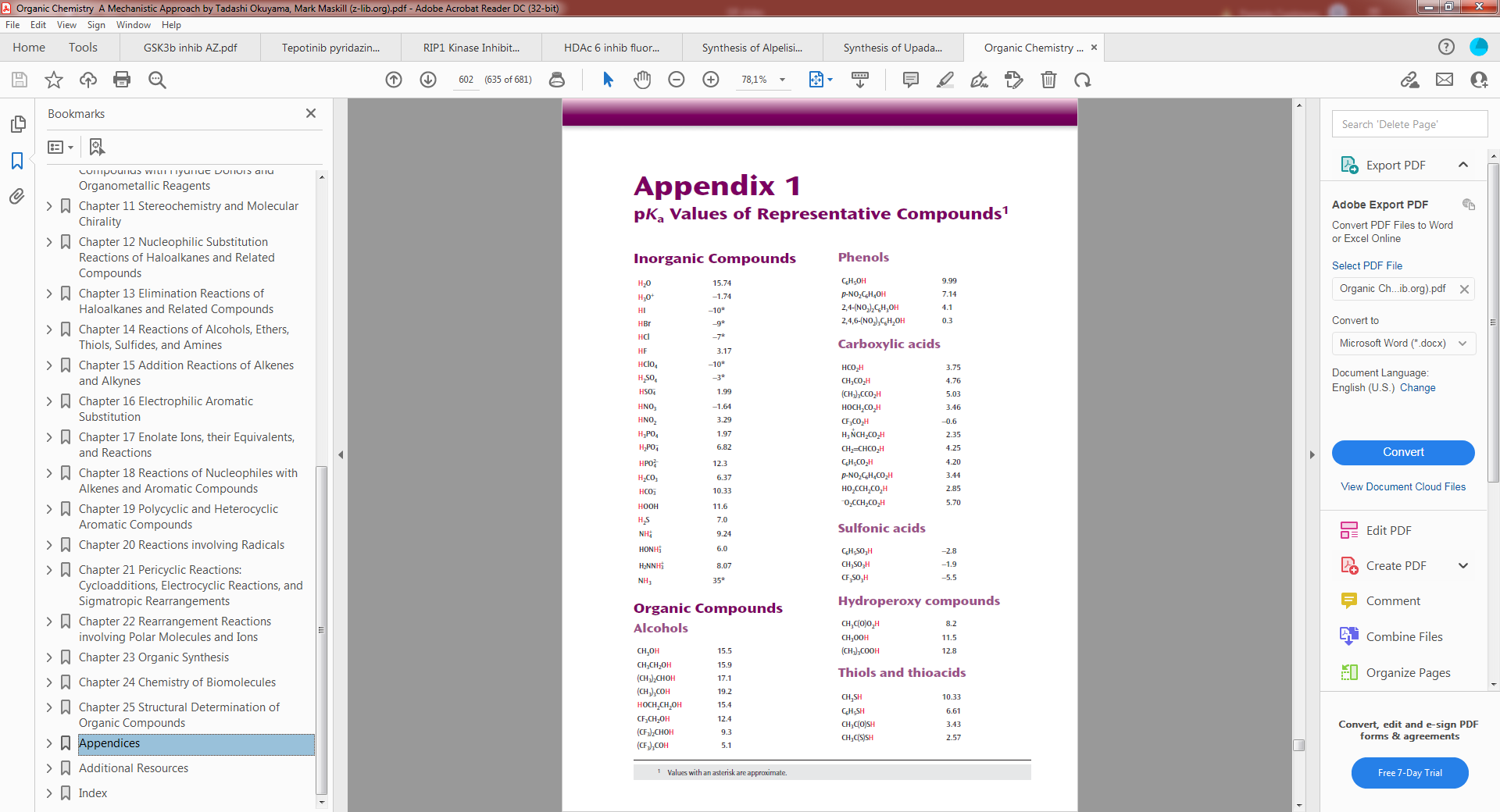 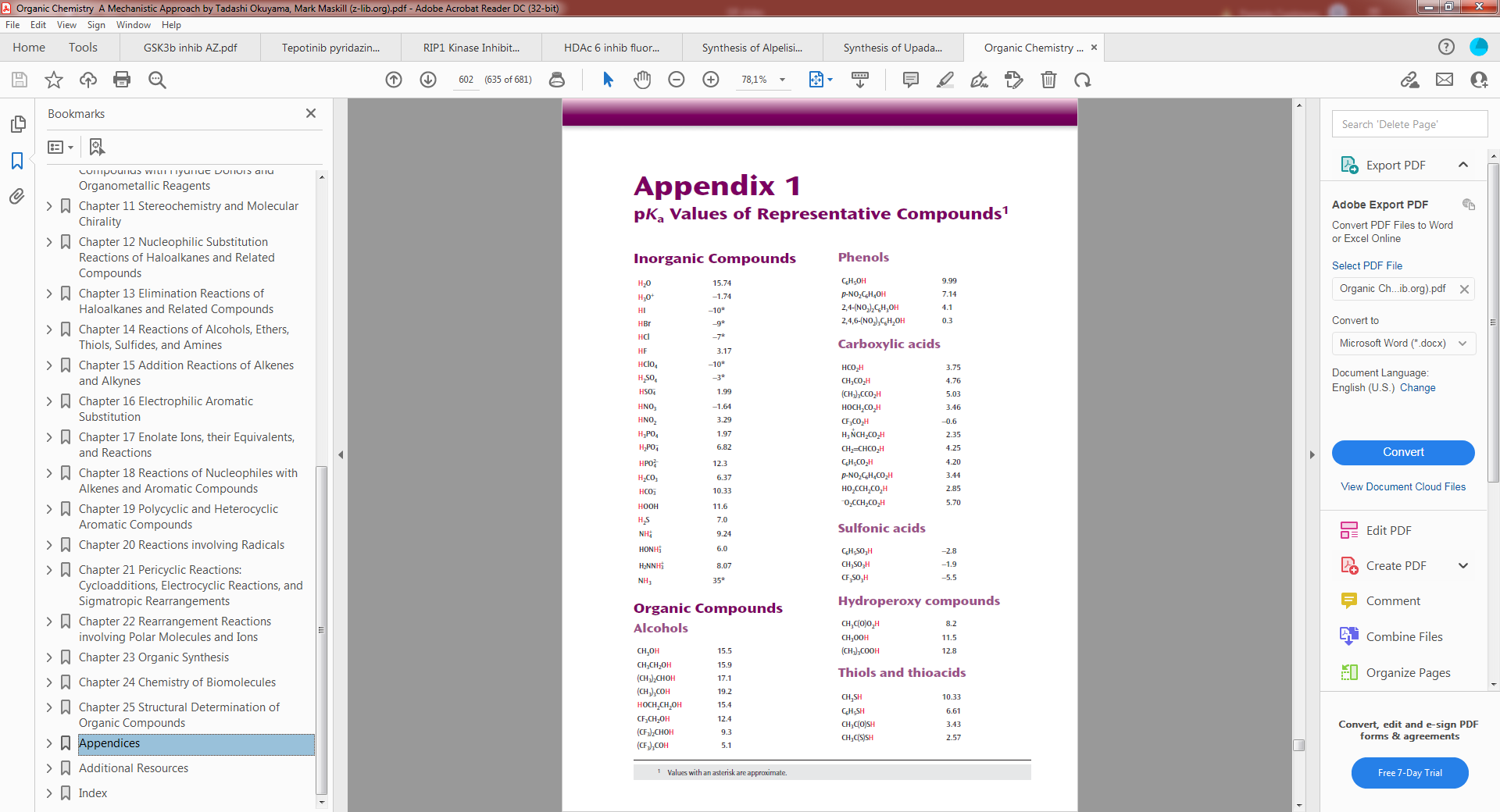 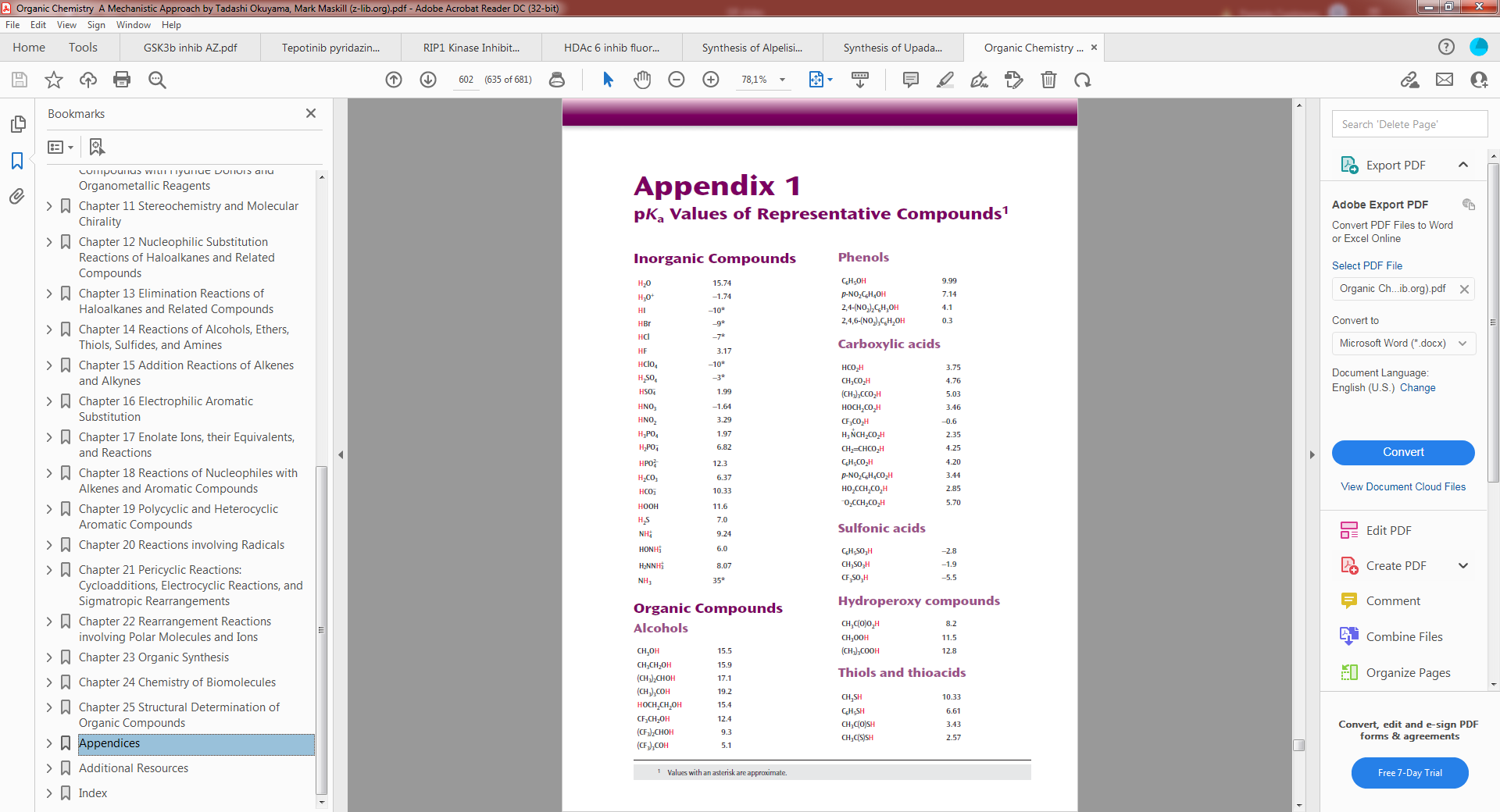 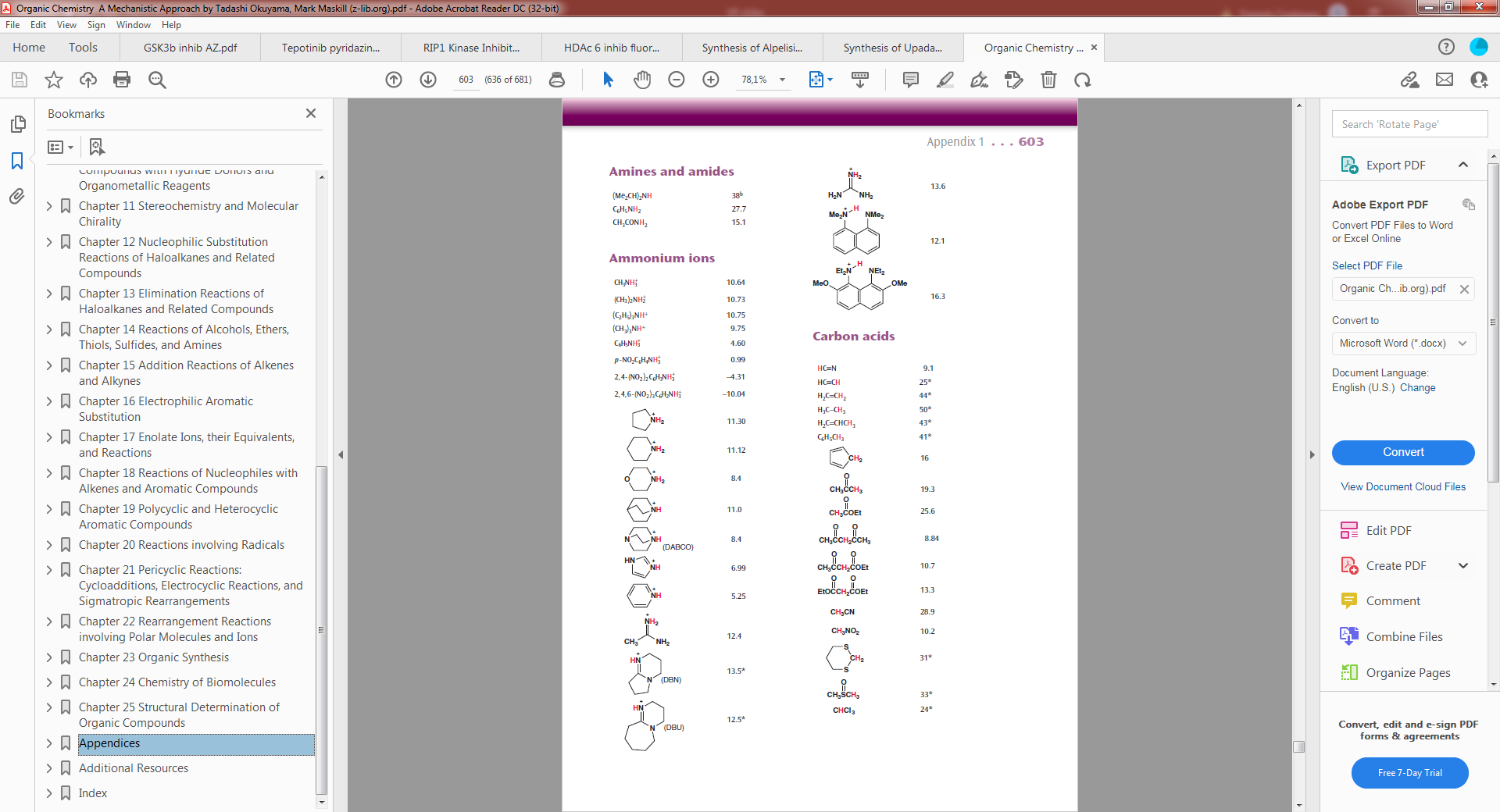 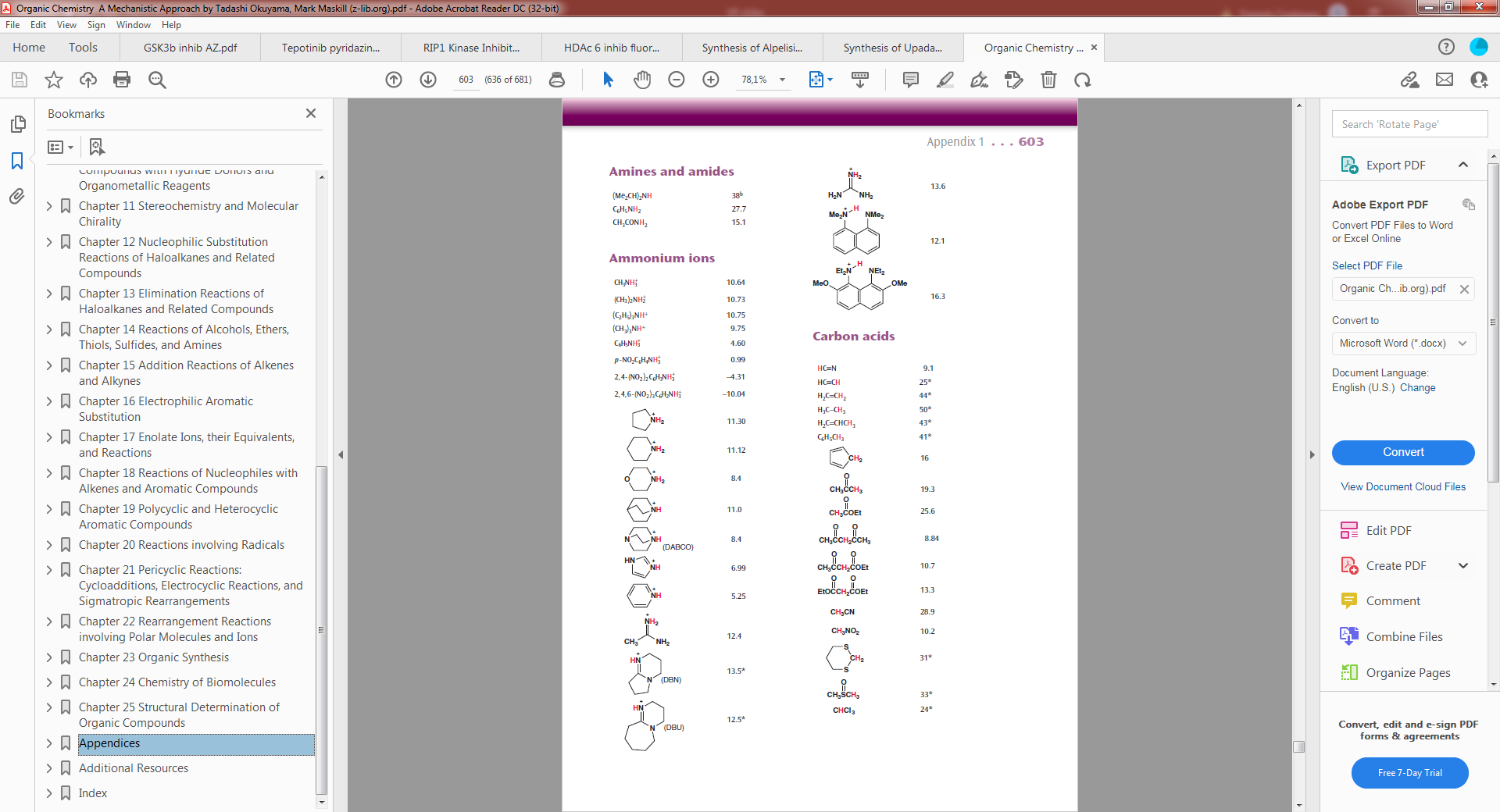 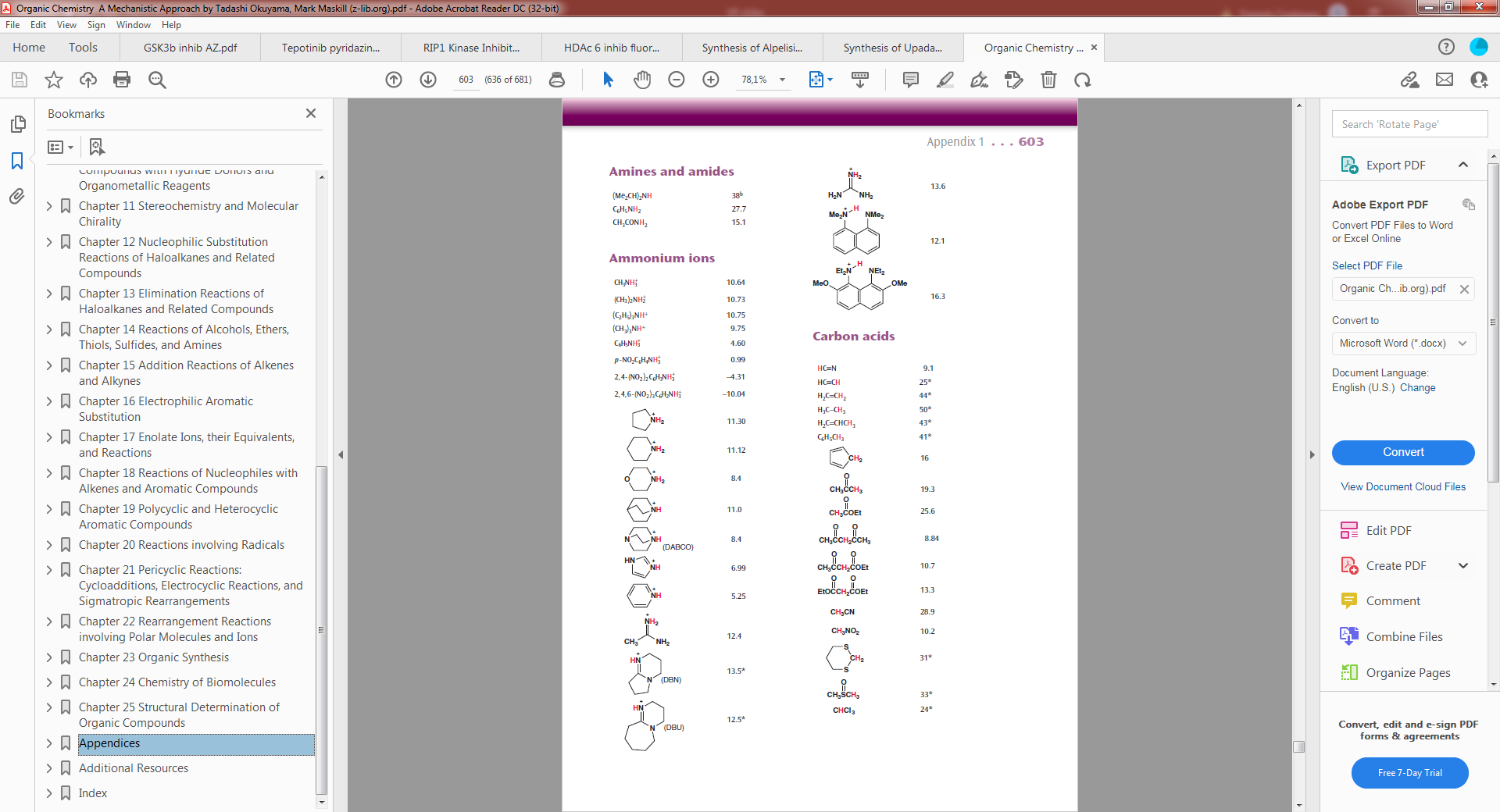 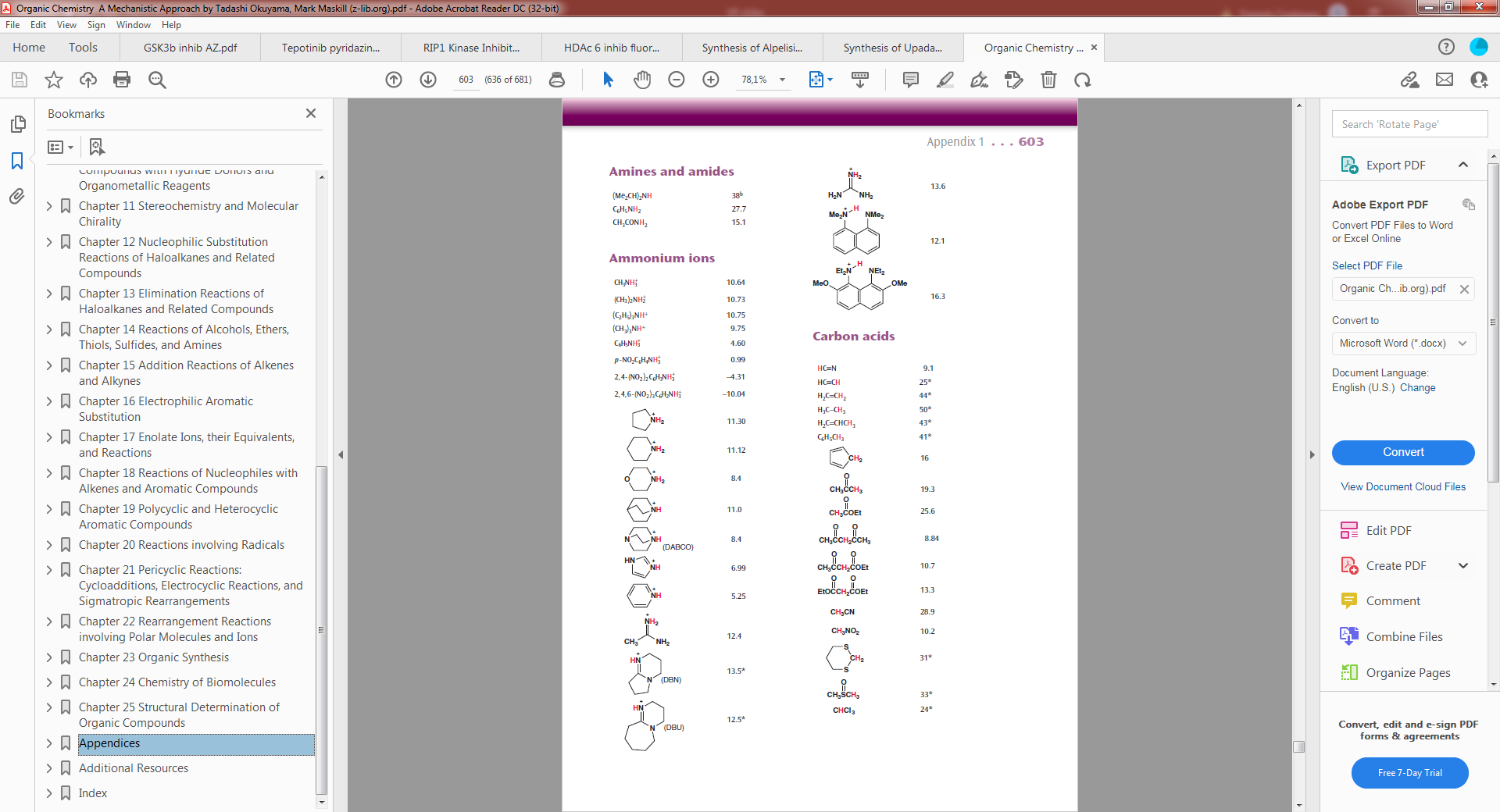 Development of Tegamet (a histamine H2 receptor antagonist)
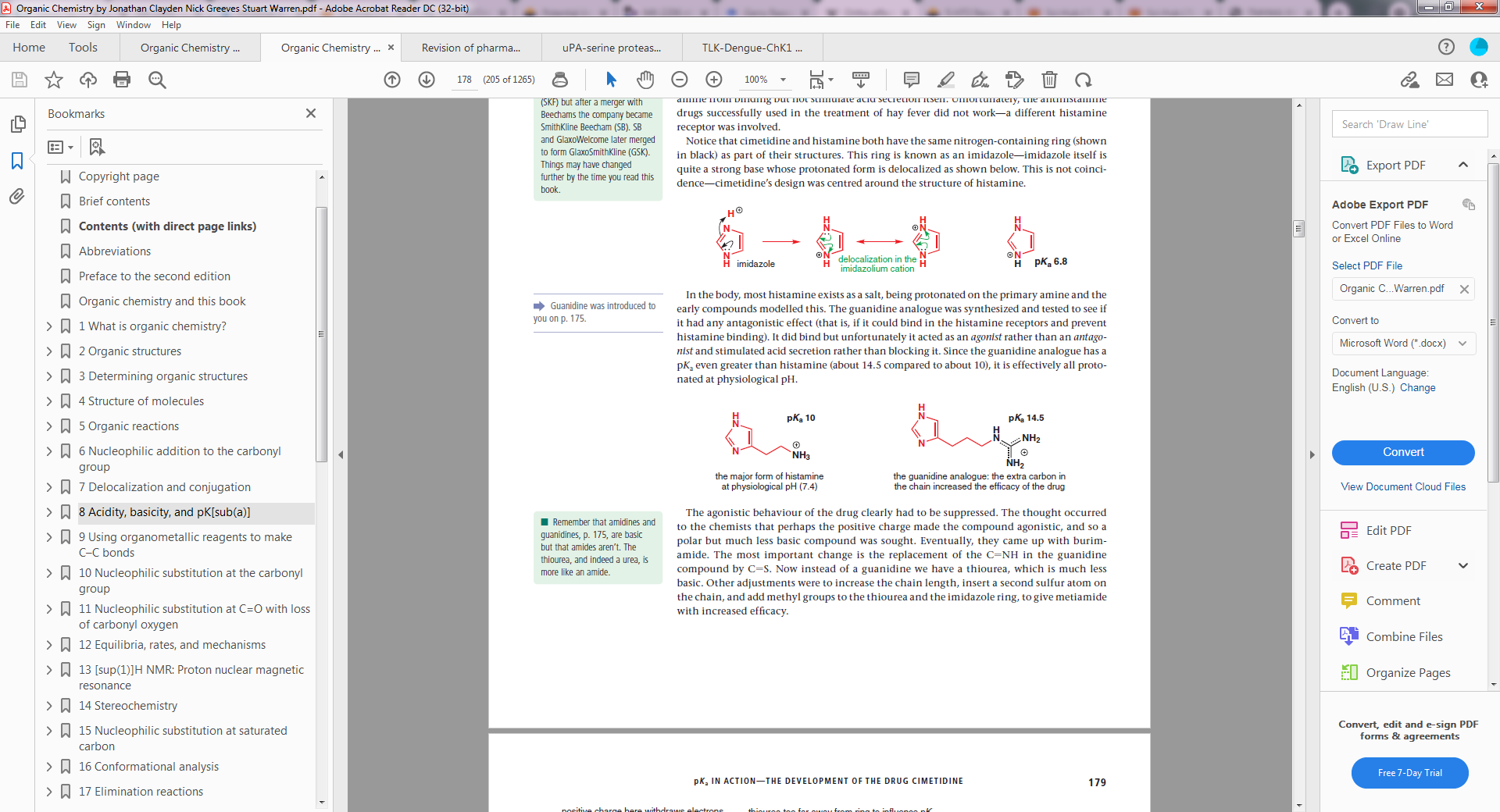 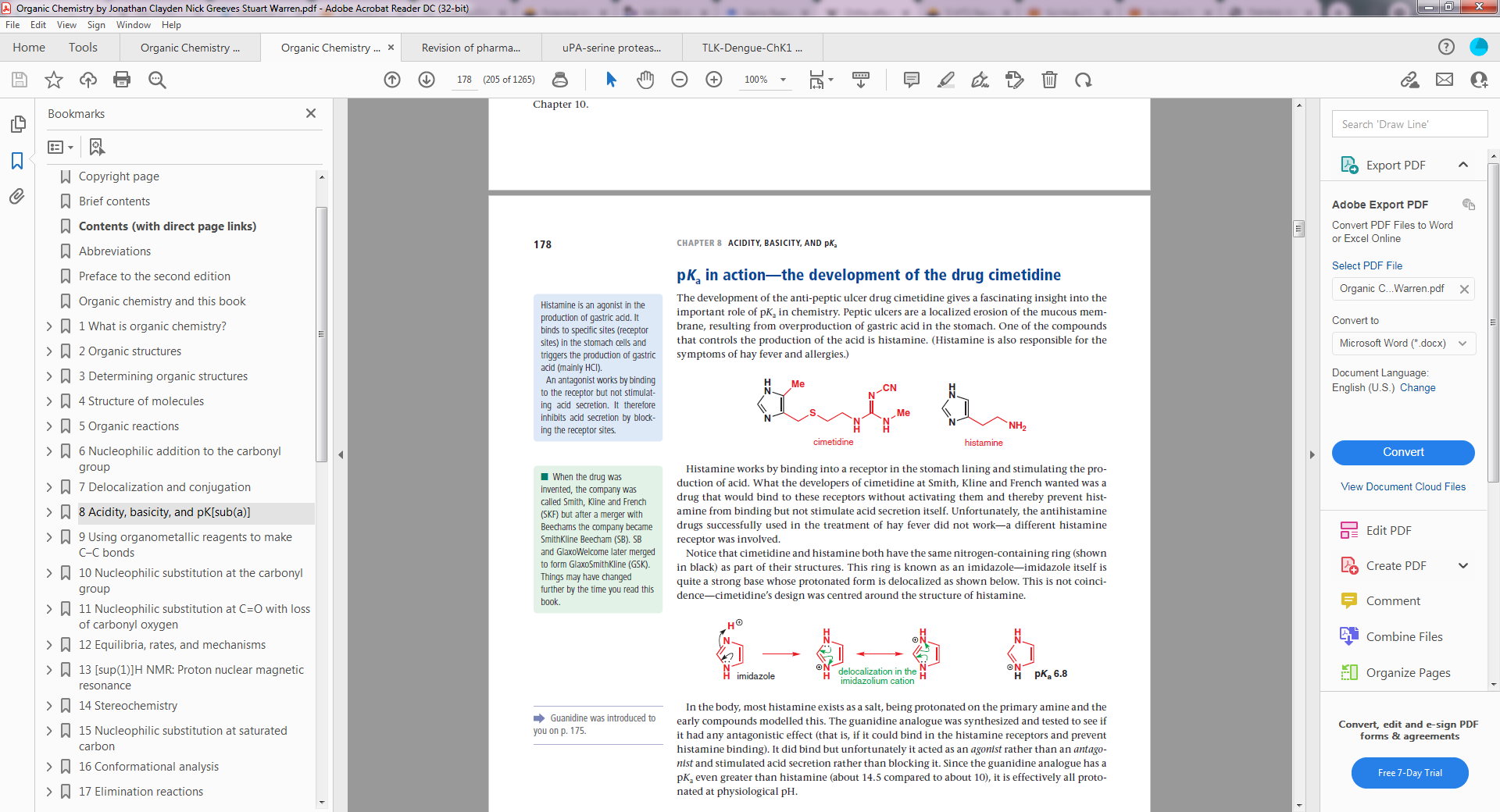 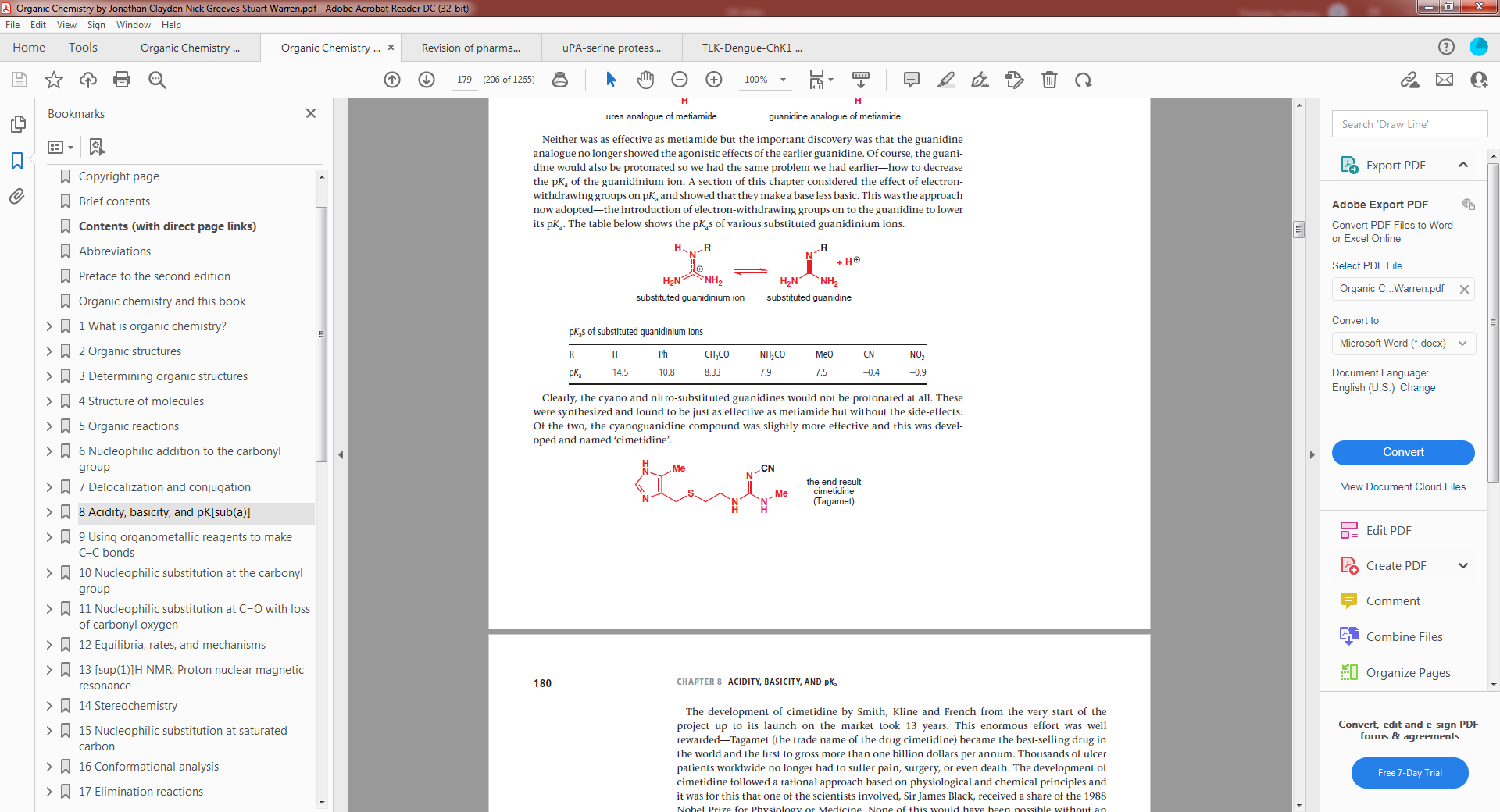 Πυρηνοφιλία vs  Βασικότητα
Βασικότητα είναι η τάση ενός ατόμου (δ─) να προσβάλει/αποσπά ένα πρωτόνιο (ηλεκτρονιόφιλο άτομο δ+)
Πυρηνοφιλία είναι η τάση ενός ατόμου (δ─) να προσβάλει ένα ηλεκτρονιόφιλο άτομο (δ+) ≠ του πρωτονίου δηλαδή μεγαλύτερα άτομα. Εδώ θα ασχοληθούμε με την προσβολή πυρηνόφιλων αντιδραστηρίων (δ─) σε ηλεκτρονιόφιλα άτομα άνθρακα C (δ+).
Σημειώστε ότι η οξύτητα/βασικότητα αφορά σε μία ισορροπία δηλαδή ένα θερμοδυναμικό φαινόμενο
Η πυρηνοφιλία αφορά κατά κανόνα (υπάρχουν εξαιρέσεις) σε μία μη-αντιστρεπτή αντίδραση δηλαδή ένα κινητικό φαινόμενο.
Λόγω αυτής της διαφοράς η βασικότητα δεν παραλληλίζεται πάντα  με την πυρηνοφιλία και όπως θα εξηγήσουμε αργότερα…
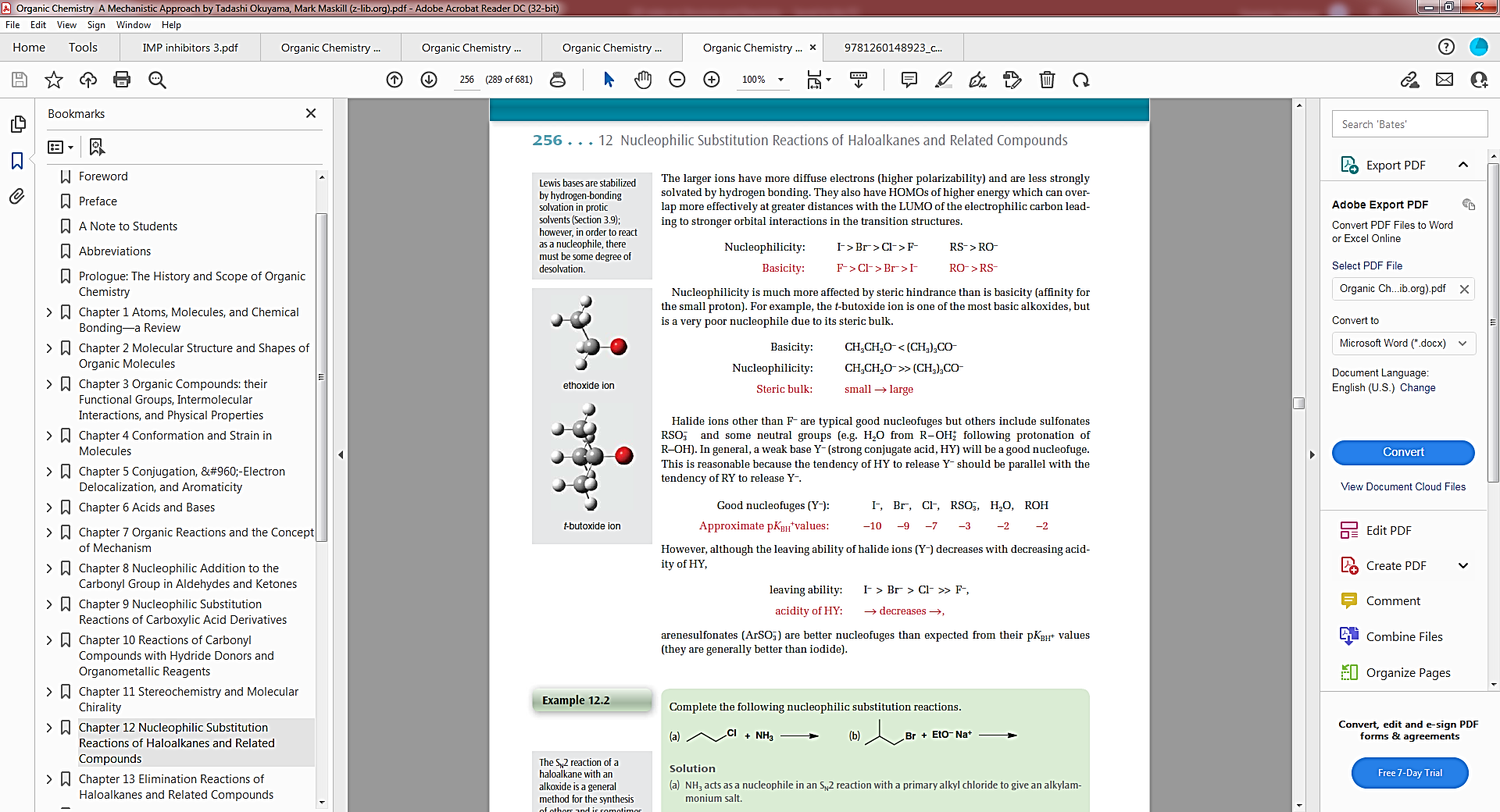 Η αντίδραση SN2 –  Γεωμετρική προϋπόθεση / Μεταβατικό στάδιο
The transition state is the highest energy point on the reaction pathway. In the case of an SN2 reaction it will be the point where the new bond from the nucleophile is partially formed while the old bond to the leaving group is partially broken.  It will look something like this:
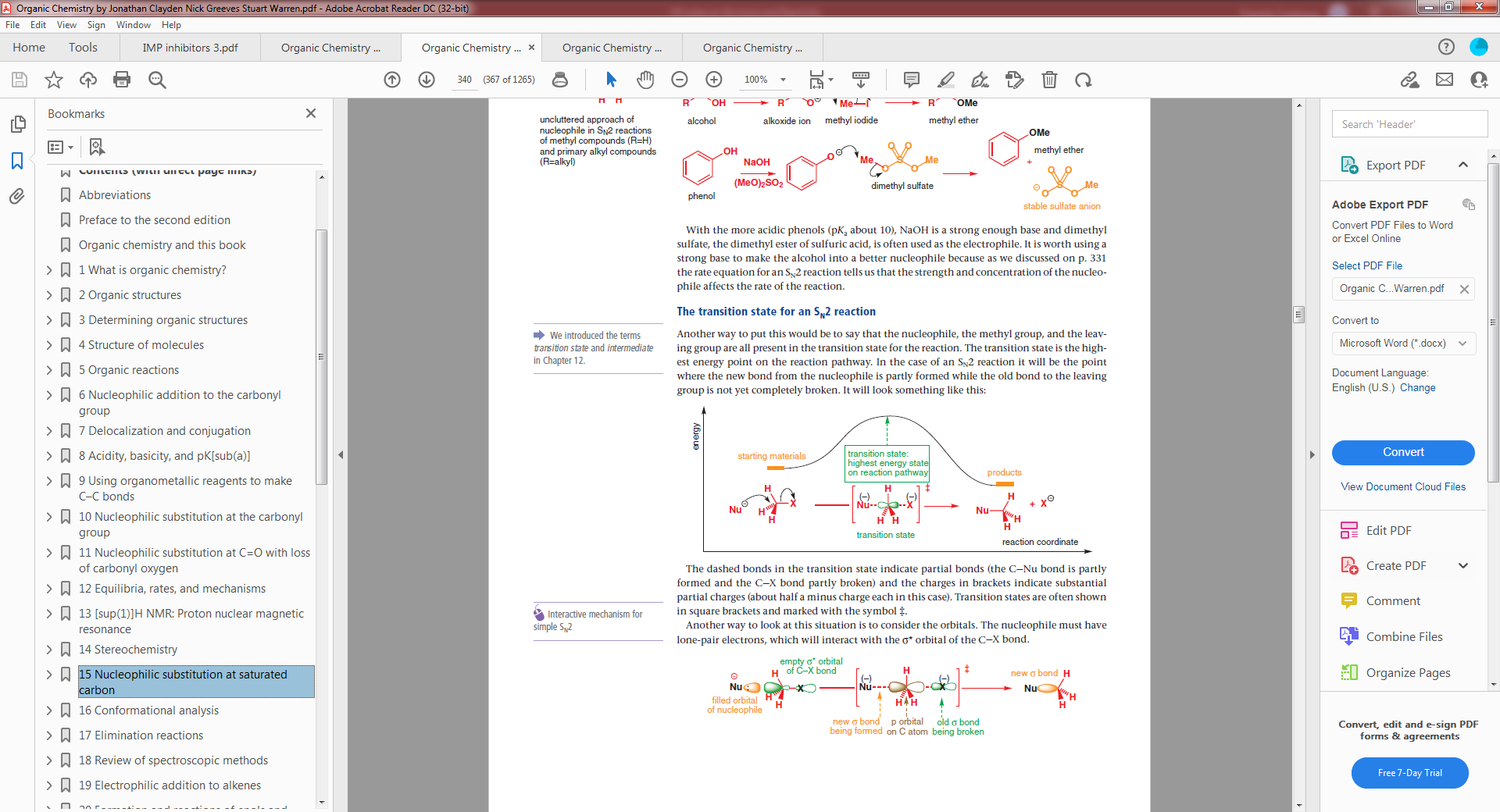 The dashed bonds in the transition state indicate partial bonds (the C–Nu bond is partly
formed and the C–X bond partly broken) and the charges in brackets indicate substantial
partial charges (about half a minus charge each in this case). Transition states are often shown
in square brackets and marked with the symbol ‡.

Another way to look at this situation is to consider the orbitals. The nucleophile must have available
lone-pair electrons (HOMO), which will interact with the σ* orbital of the C–X bond (LUMO).
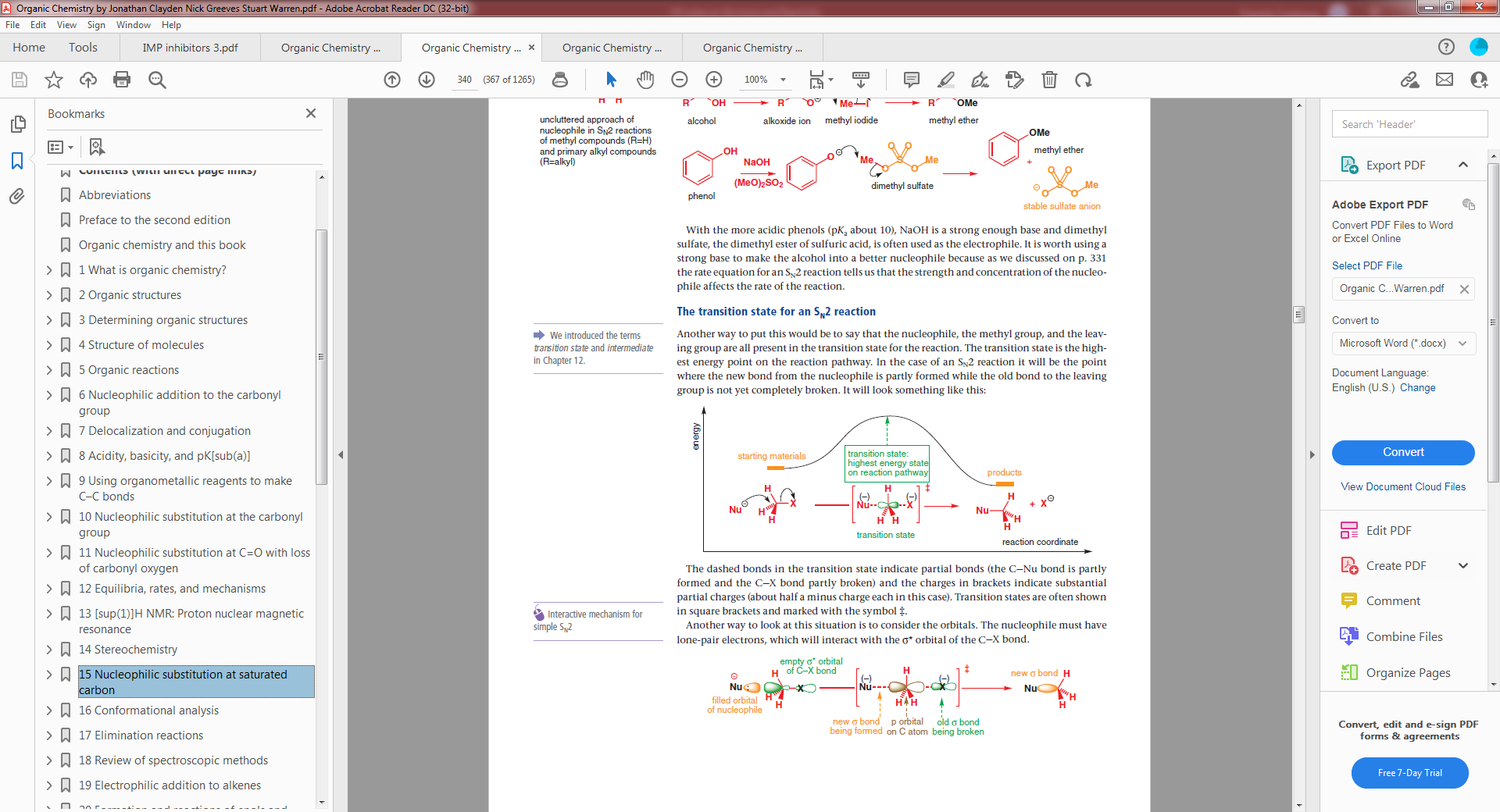 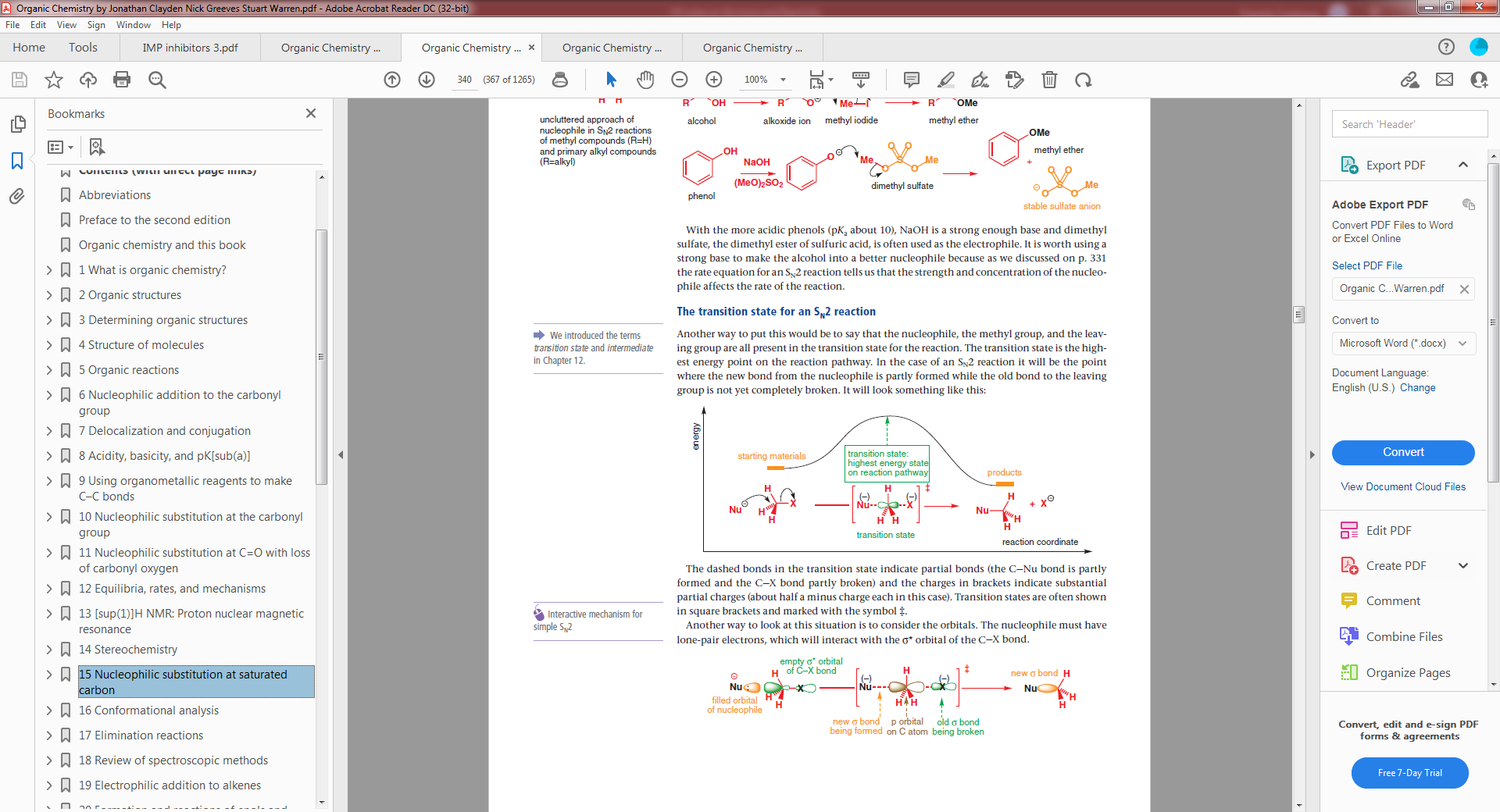 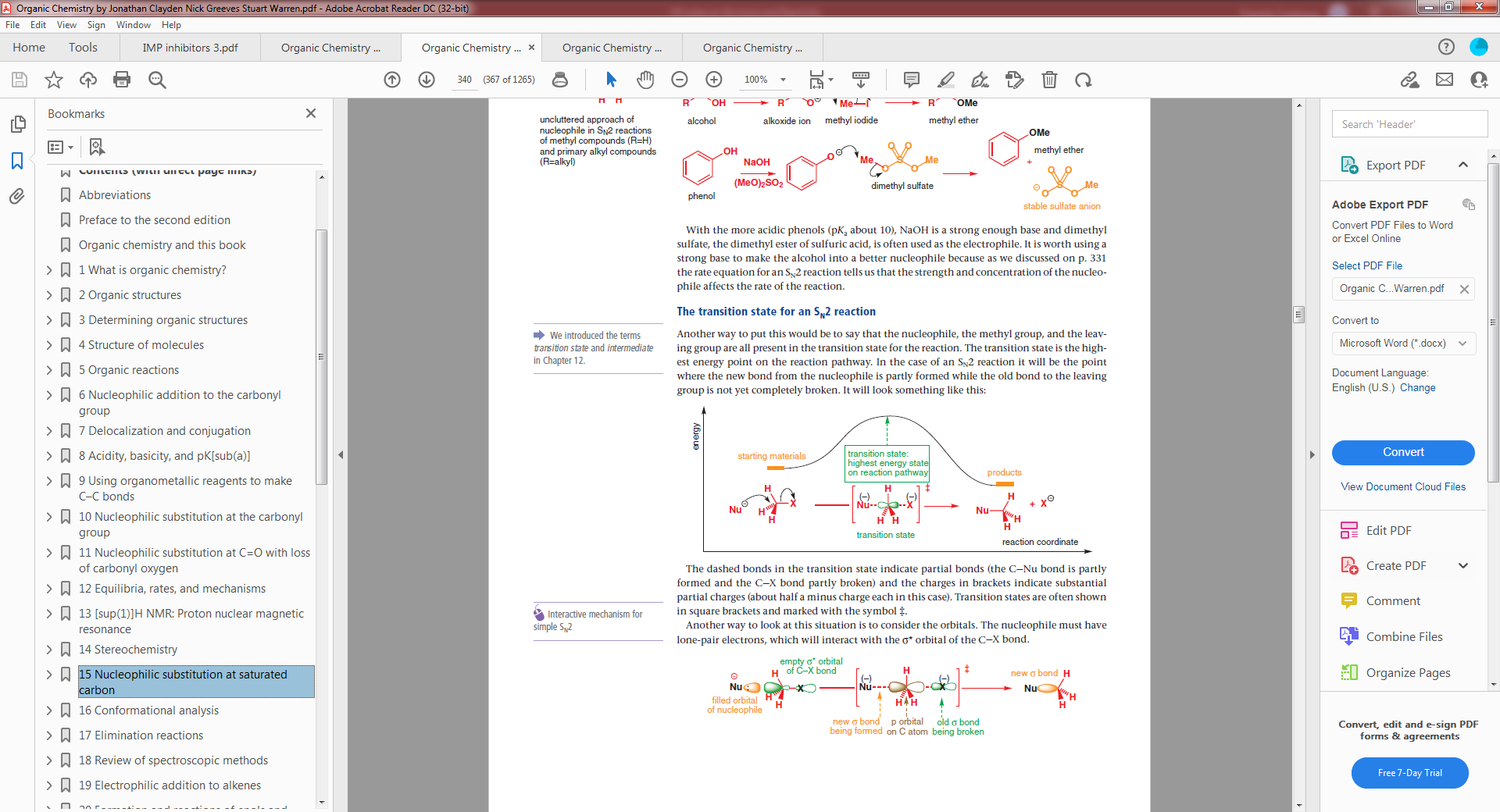 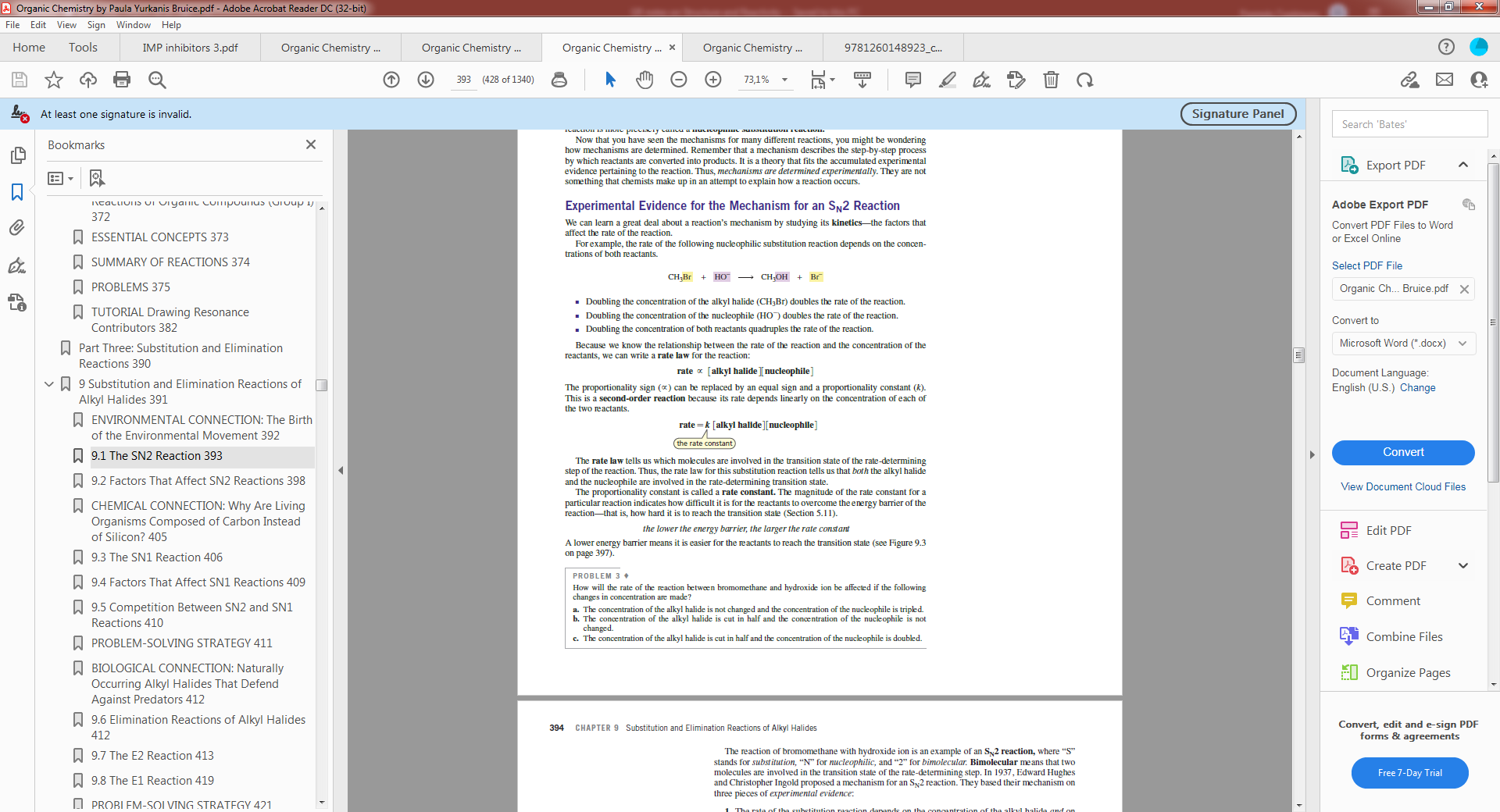 Rate Determining Step (RDS)
Το καθορίζον την ταχύτητα βήμα =
Το βήμα του μηχανισμού με το μεγαλύτερο ενεργειακό κόστος
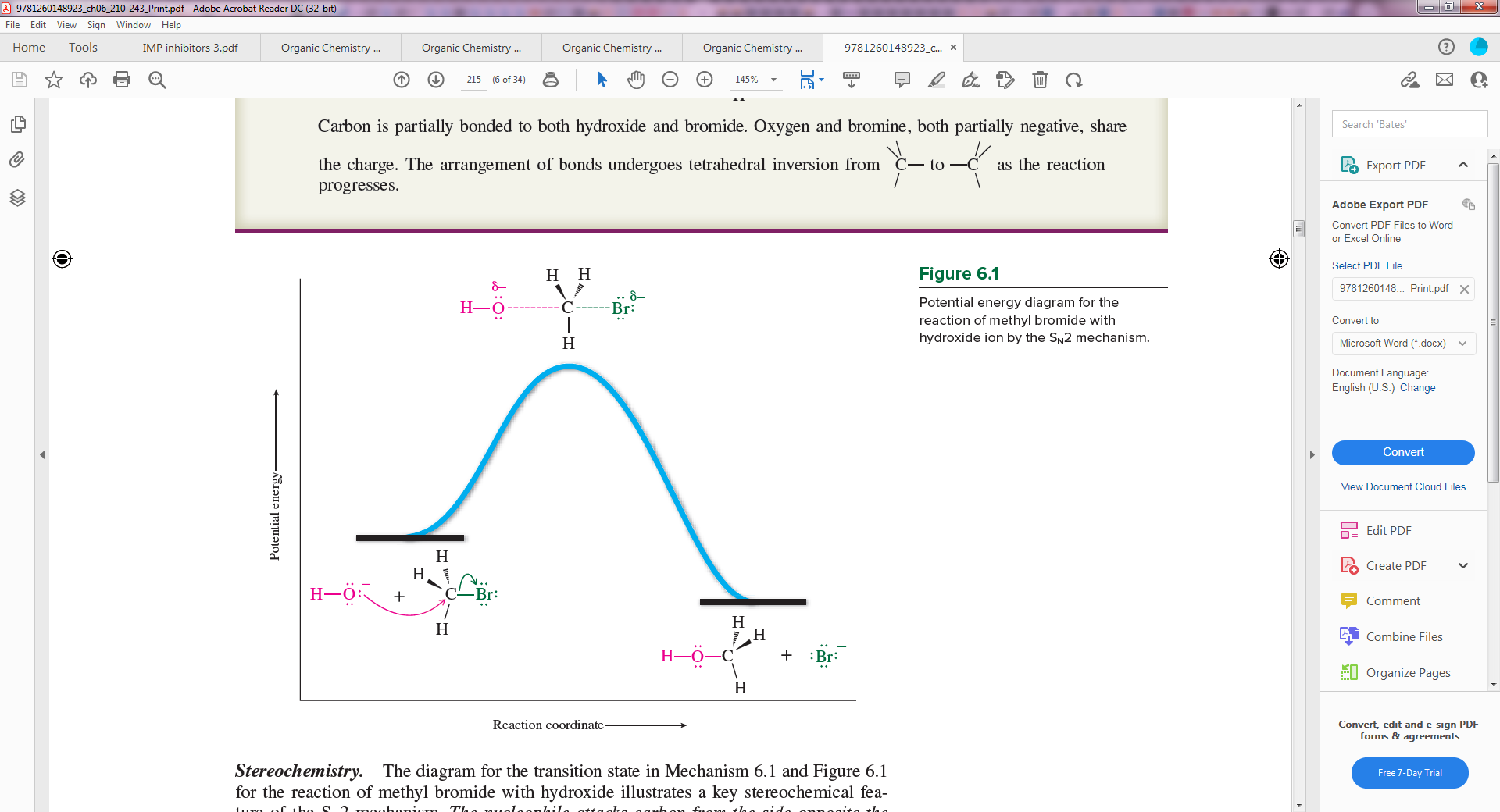 ≠
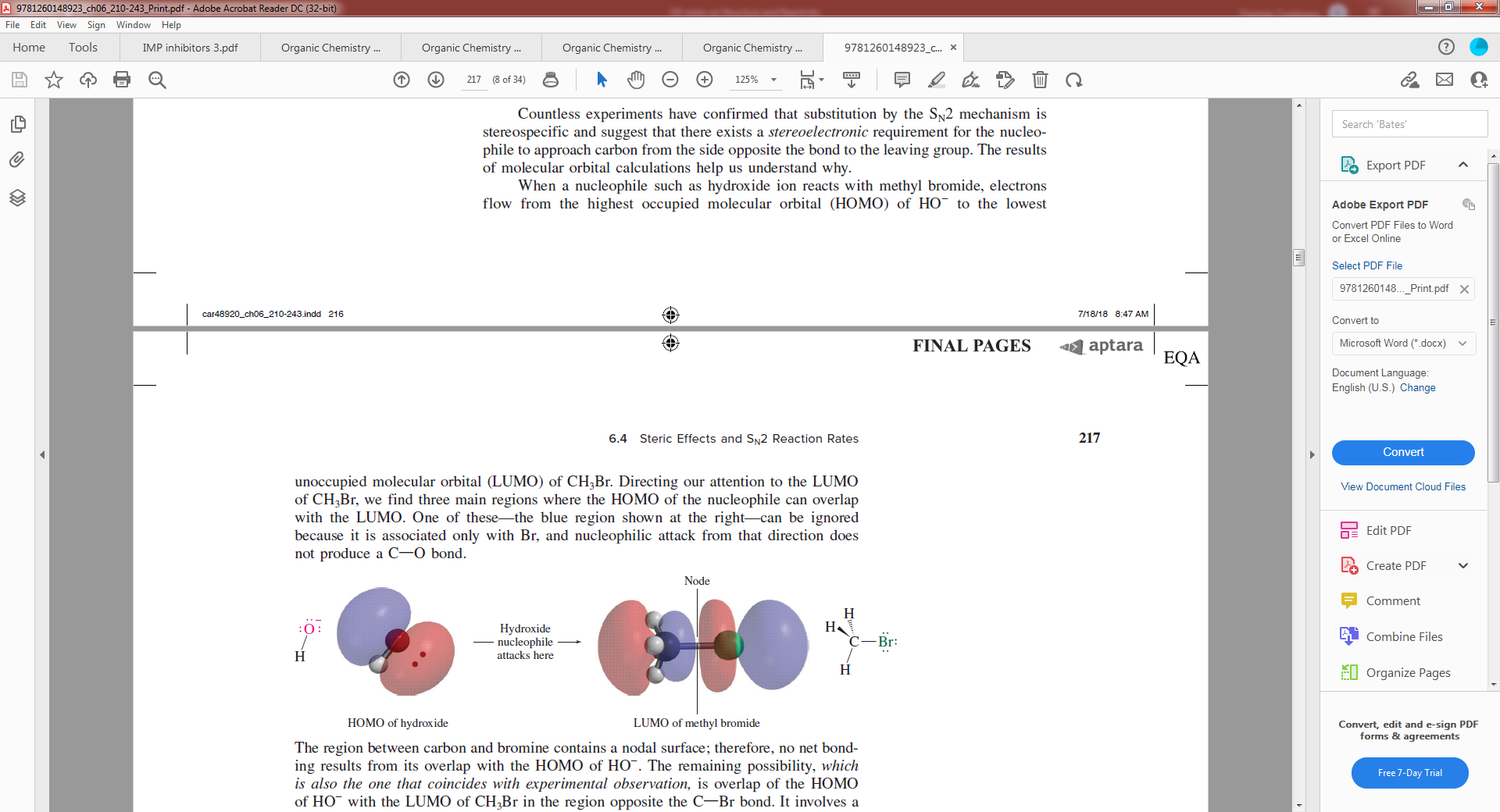 Όσο μεγαλύτερο το ενεργειακό κόστος για την επίτευξη του μεταβατικού σταδίου, τόσο βραδύτερη καθίσταται η αντίδραση
Παράγοντες που επηρεάζουν την αντίδραση SN2  –  Η Αποχωρούσα ομάδα
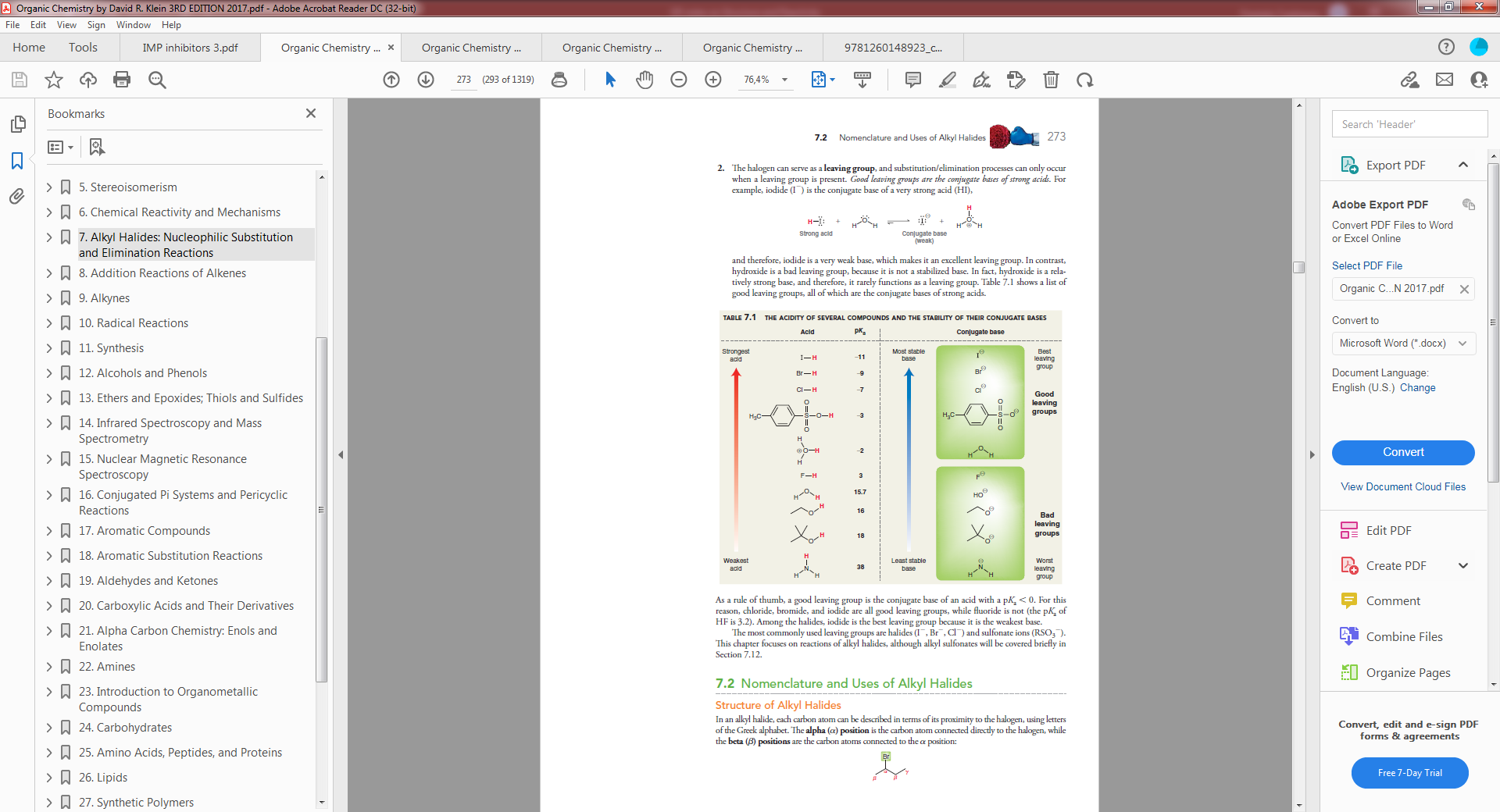 Οι συζυγείς βάσεις ισχυρών οξέων (pΚa < 1) 
συνιστούν καλές αποχωρούσες ομάδες
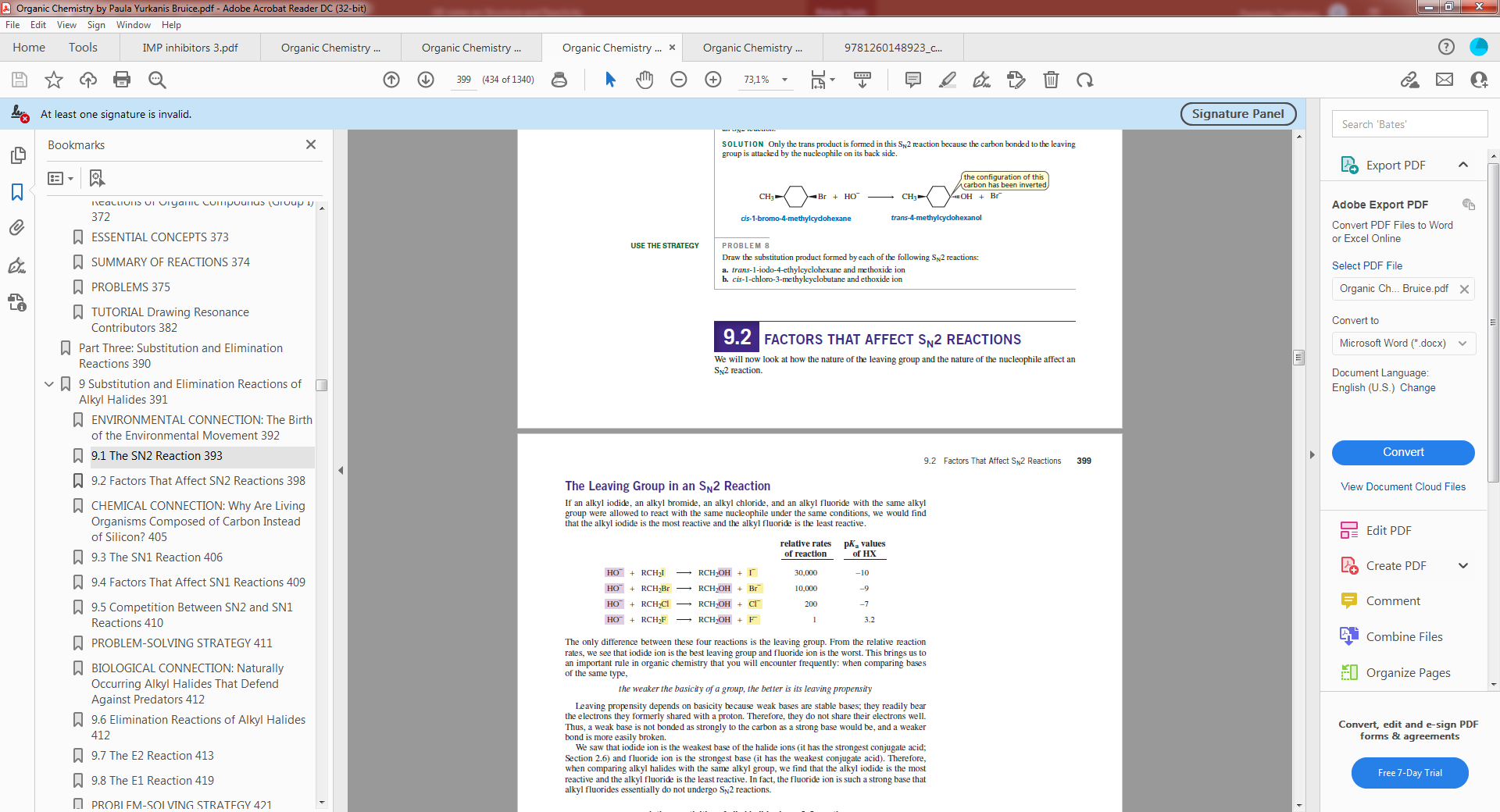 Παράγοντες που επηρεάζουν την αντίδραση SN2  –  Προσβασιμότητα του ηλεκτρoνιόφιλου C
(Στερικός συνωστισμός γύρω από το ηλεκτρονιόφιλο κέντρο)
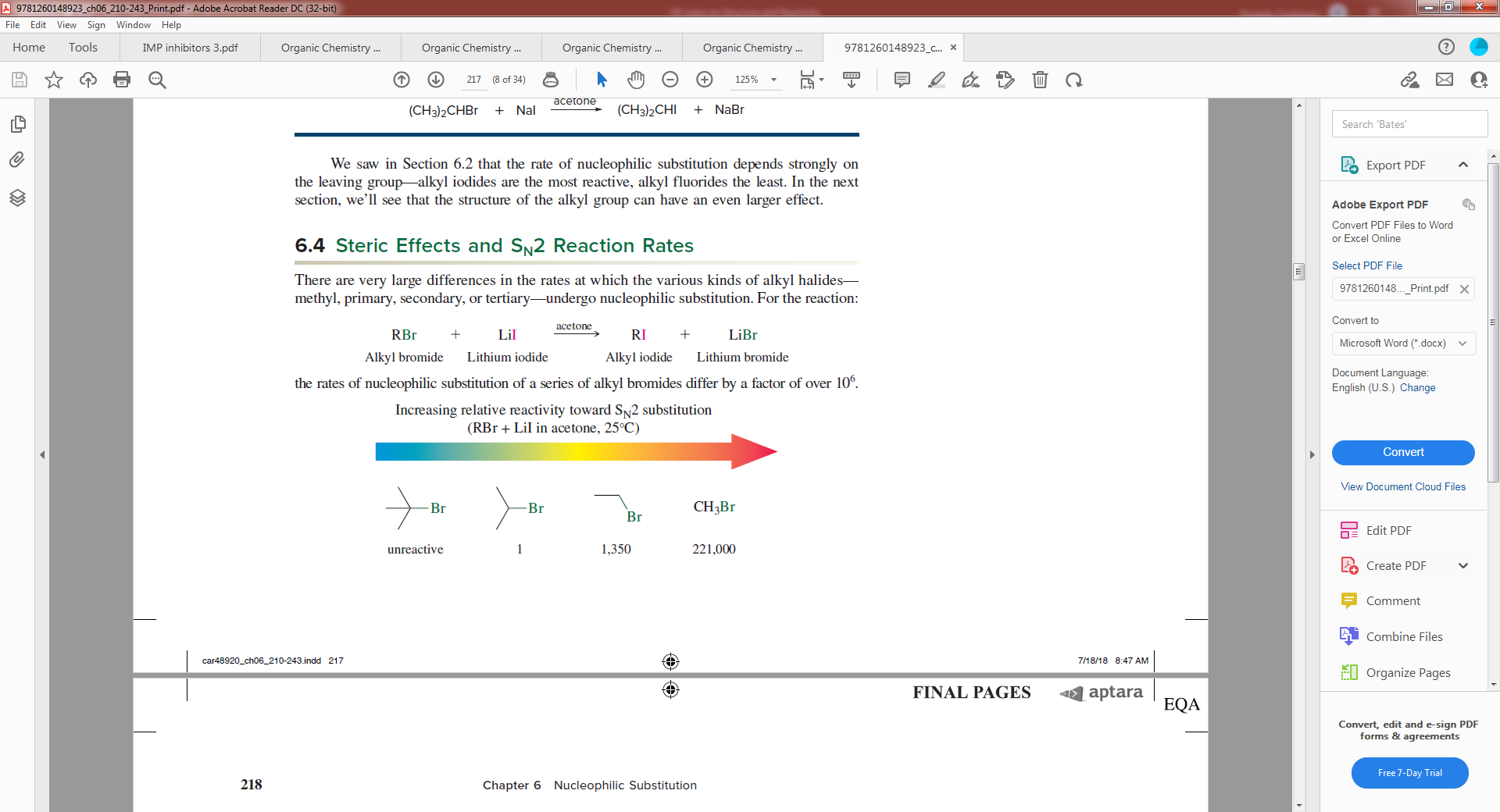 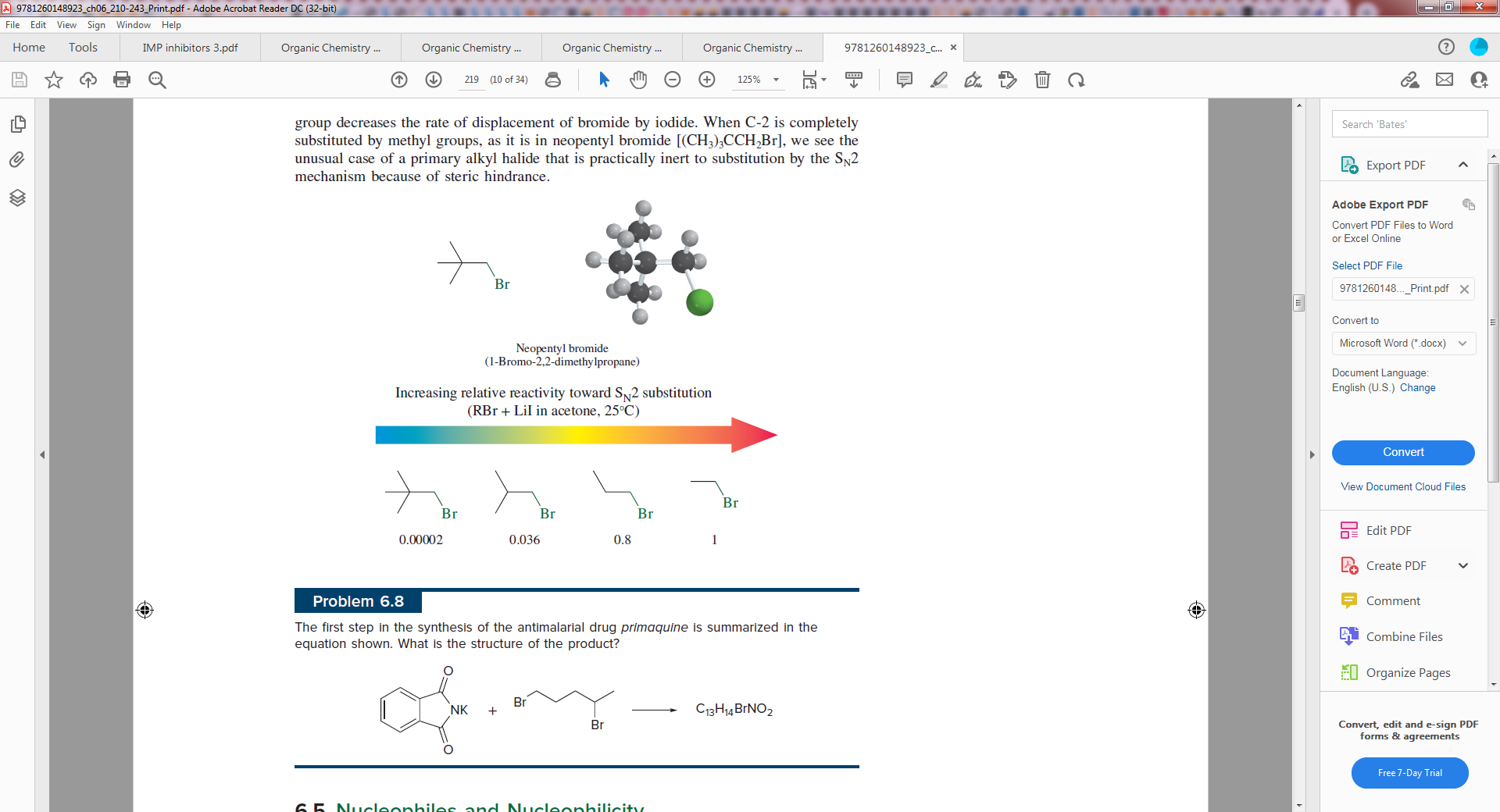 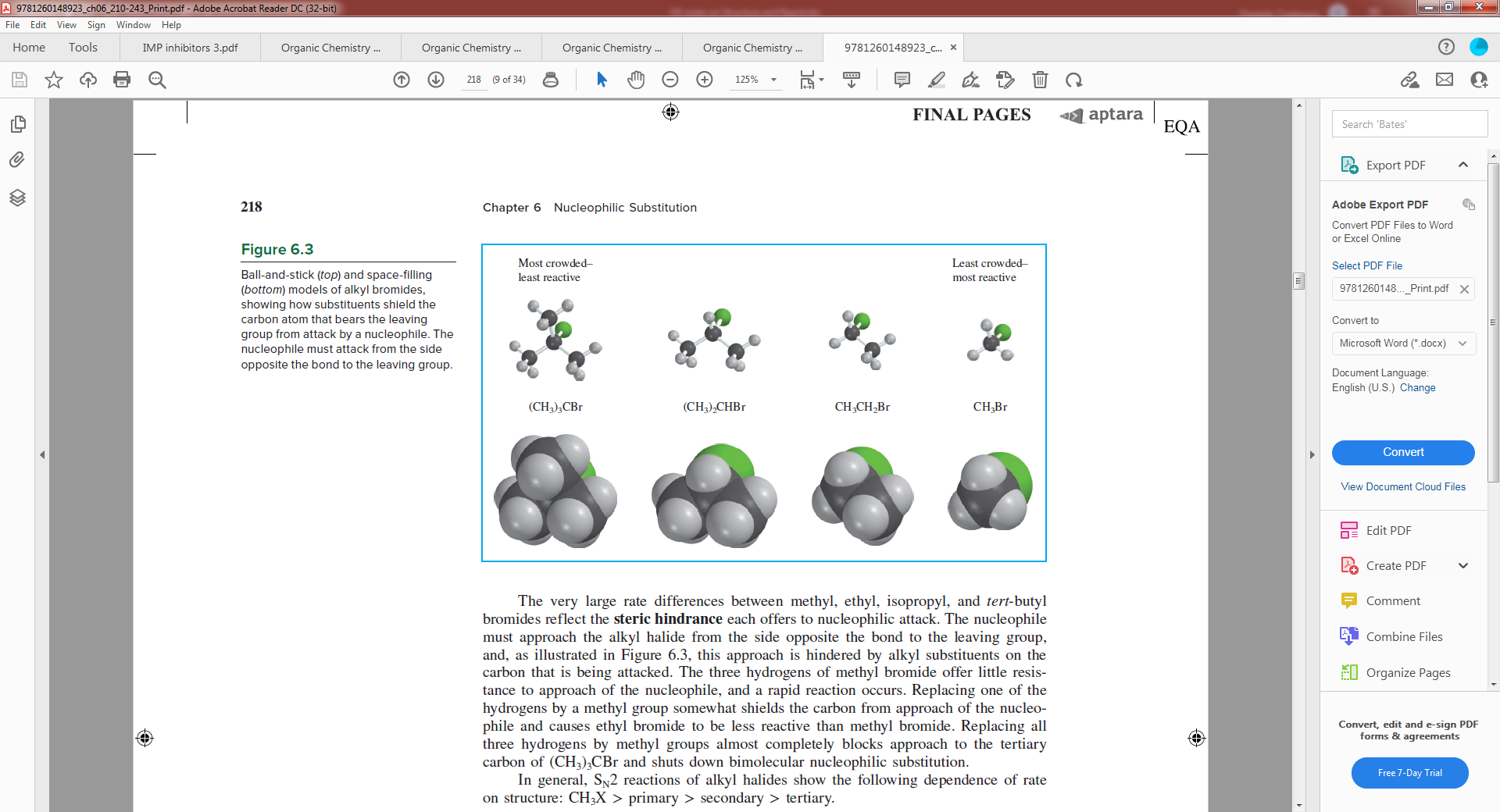 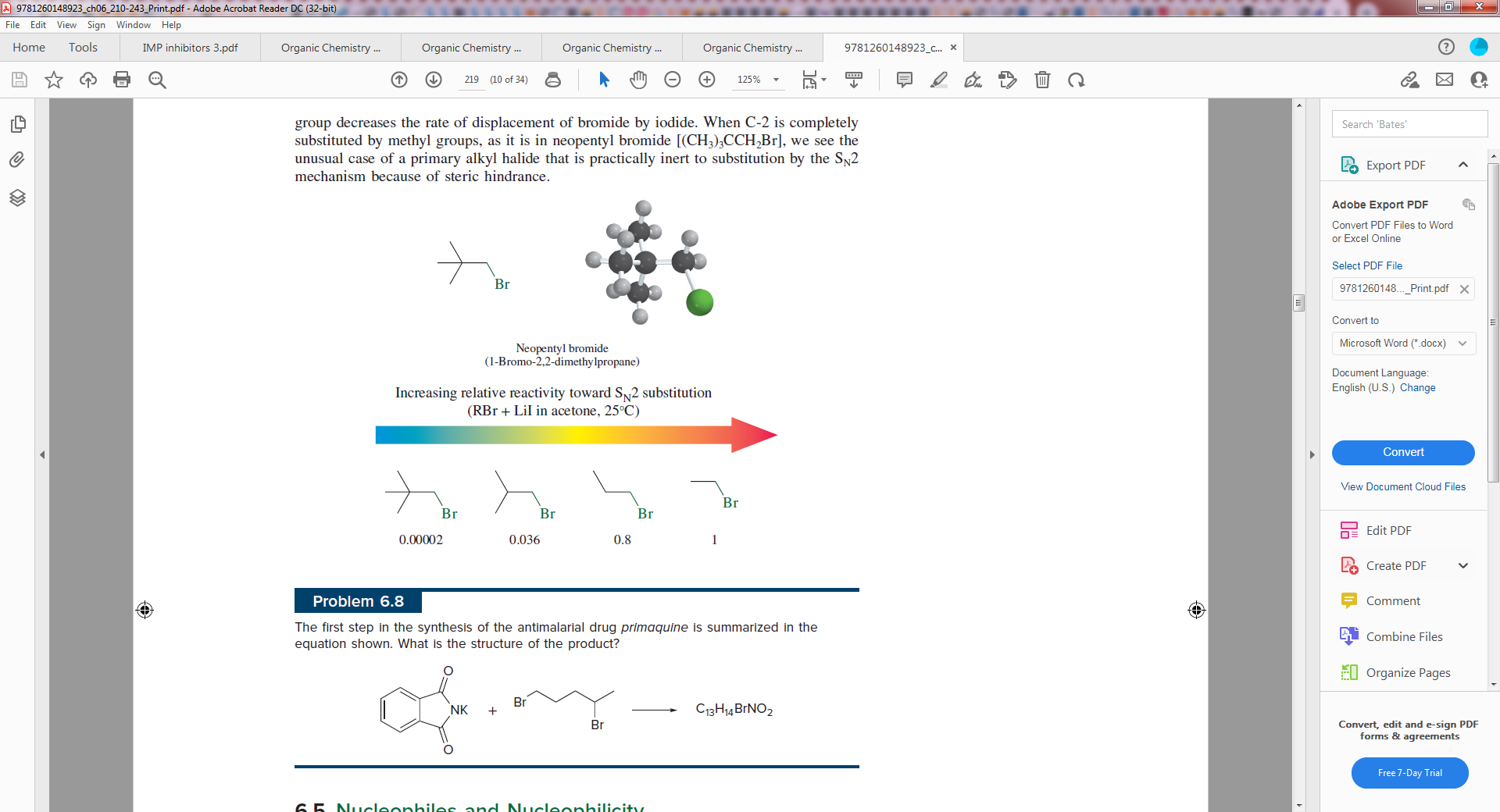 Παράγοντες που επηρεάζουν την αντίδραση SN2  –  Δραστικότητα ηλεκτρονιόφιλου
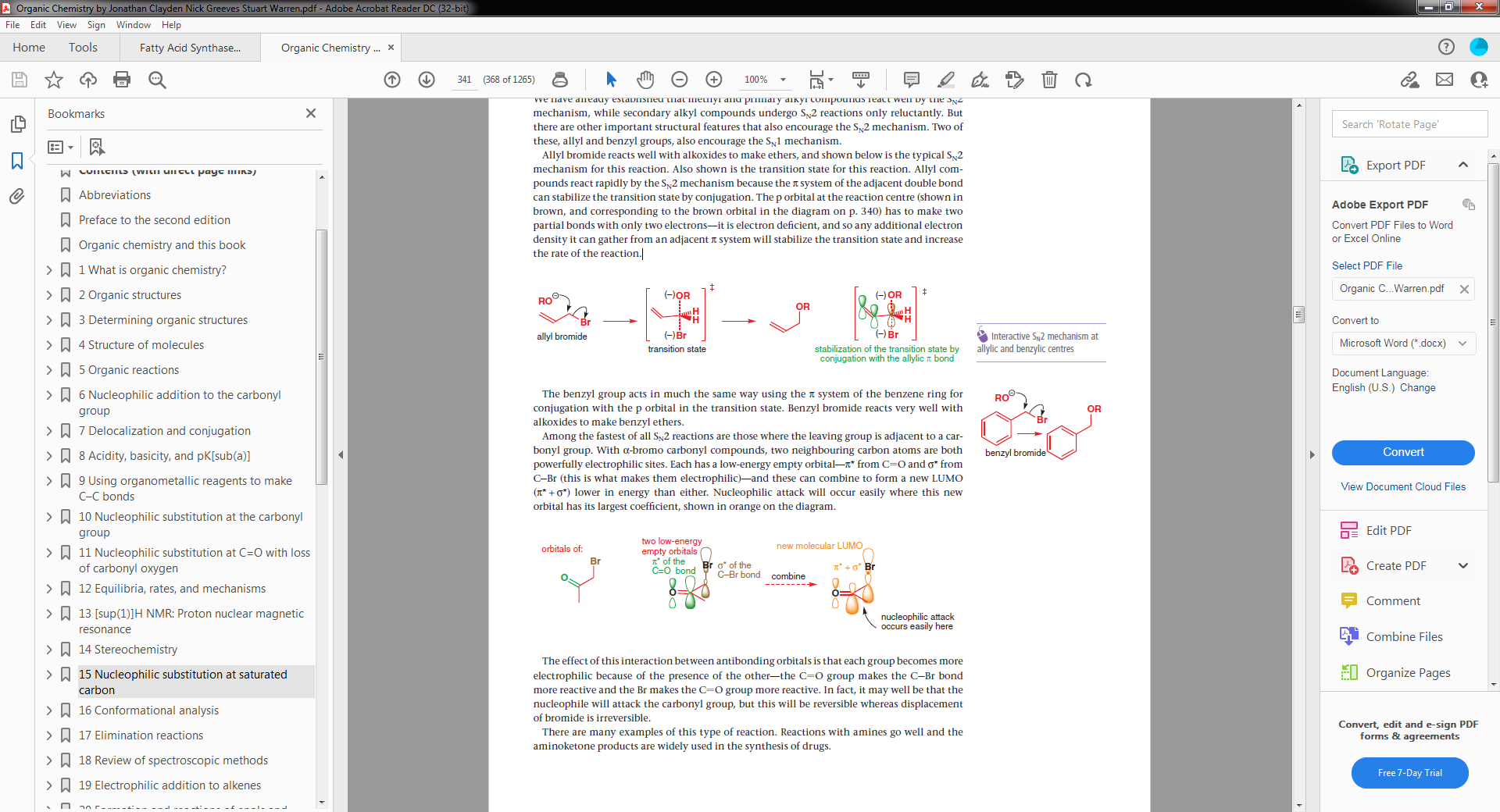 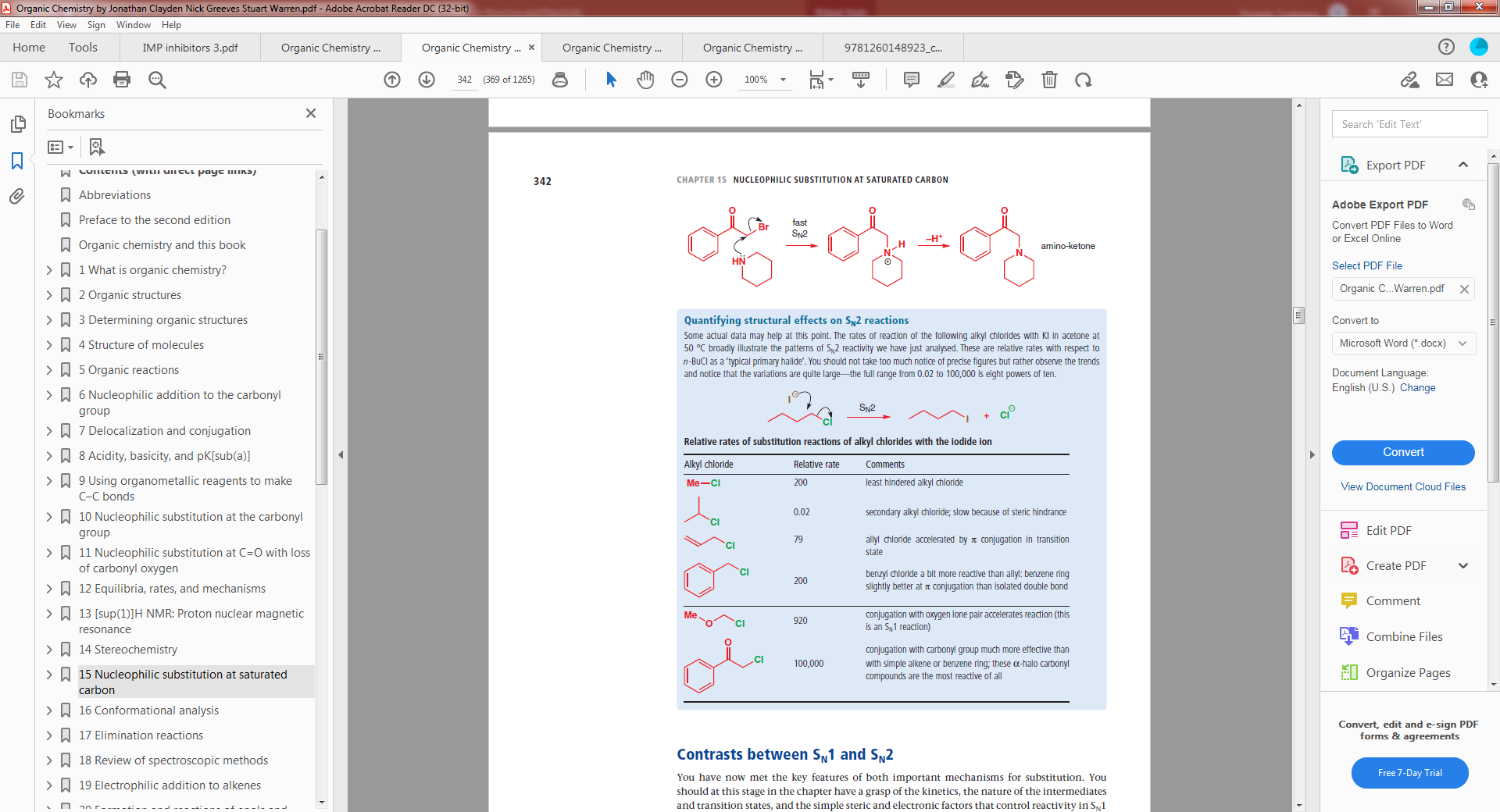 Κατά την προσβολή ενός (─/δ-) πυρηνόφιλου σε έναν ηλεκτρονιόφιλο C (στη LUMO/σ* του δεσμού C-X), αυξάνεται η ηλεκτρονιακή πυκνότητα σε αυτόν. Ένα π σύστημα συνδεδεμένο με τον ηλεκτρονιόφιλο C βοηθά να διοχετευτεί η αυξανόμενη ηλεκτρονιακή πυκνότητα στις στιβάδες του π συστήματος (στην π* συγκεκριμένα) και να σταθεροποιηθεί το μεταβατικό στάδιο της SN2. Το φαινόμενο είναι ακόμα πιο έντονο όταν το εν λόγω π σύστημα είναι επιπλέον και ηλεκτραρνητικό (όπως το C=O) δηλαδή με ακόμα μεγαλύτερη διάθεση (LUMO/π* μικρότερης ενέργειας) να απορροφήσει e-  πυκνότητα από το γειτονικό C.






Αυτό το φαινόμενο είναι επιπρόσθετο του επαγωγικού που εξασκεί ο δ+ άνθρακας του καρβονυλίου στον γειτονικό C-X. Για παράδειγμα, αν αντί για C=O υπήρχε CF3  συνδεδεμένο στο  C-X, η αντίδραση δεν θα ήταν εξίσου γρήγορη διότι το CF3  αν και εξασκεί –Ι, δε διαθέτει π σύστημα που να βοηθά περισσότερο με τον παραπάνω τρόπο.
Αλλυλικός C
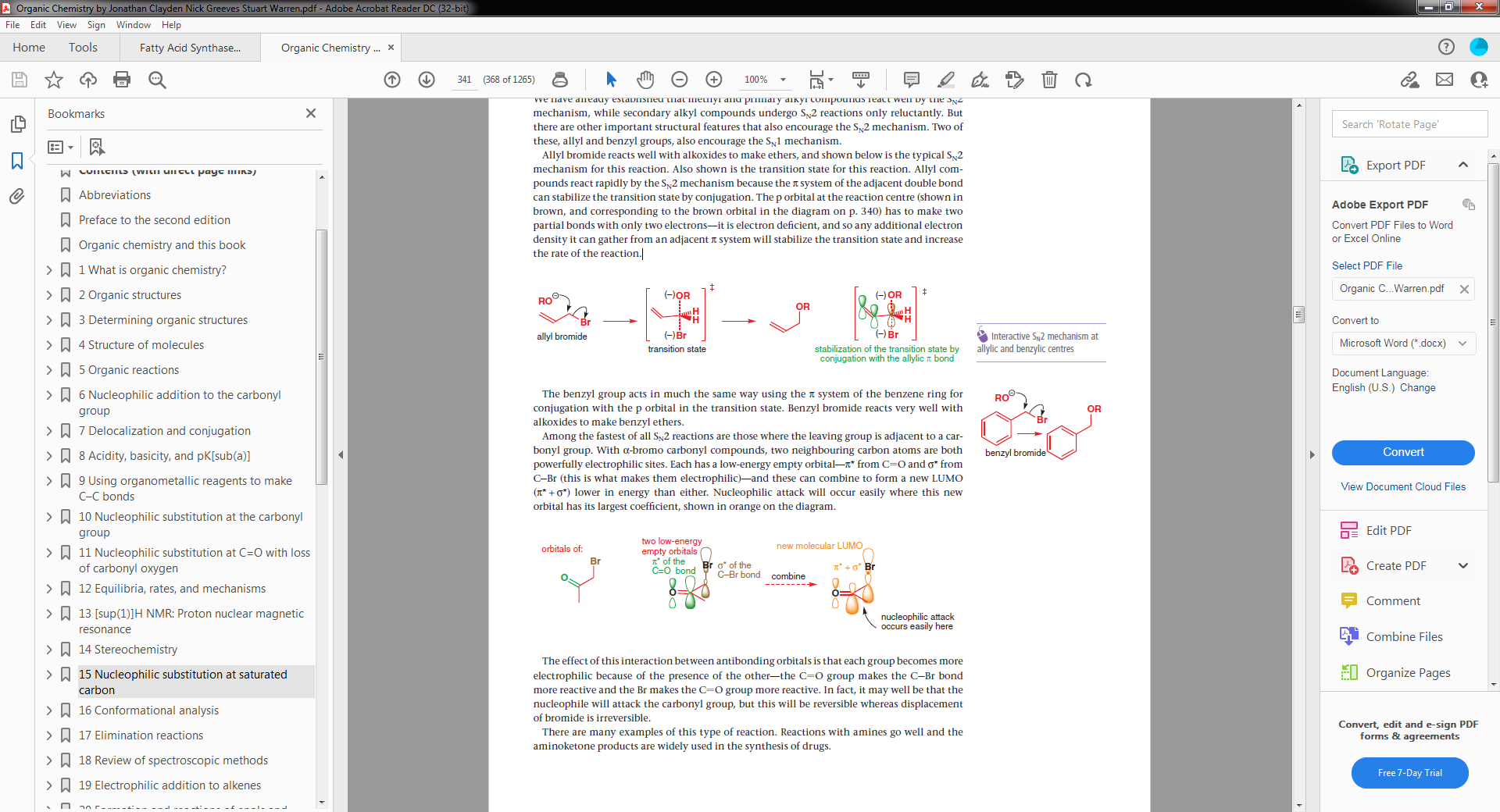 Βενζυλικός C
Παράγοντες που επηρεάζουν την αντίδραση SN2  –  Ποιότητα πυρηνόφιλου αντιδραστηρίου
Συγκρίνοντας άτομα της ίδιας περιόδου
στον Π. Π.
Διαθεσιμότητα ζεύγους ηλεκτρονίων
(Αυξάνει την πυρηνοφιλία και τη βασικότητα)




Φορτίο
(Αυξάνει την πυρηνοφιλία και τη βασικότητα)






Ενίσχυση e- πυκνότητας (+Ι /+Μ)
(Αυξάνει την πυρηνοφιλία και τη βασικότητα)
Καλύτερο
Πυρηνόφιλο
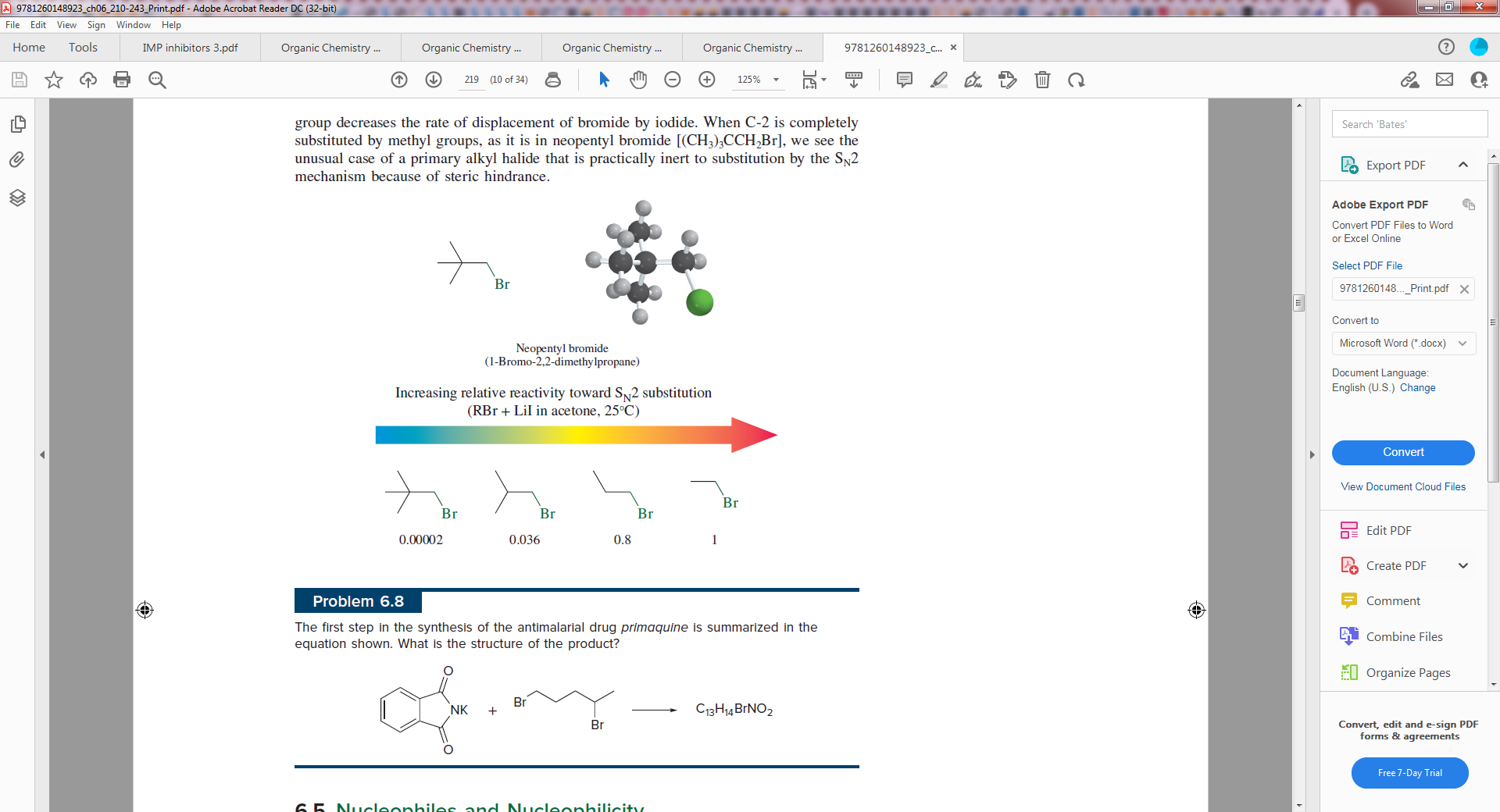 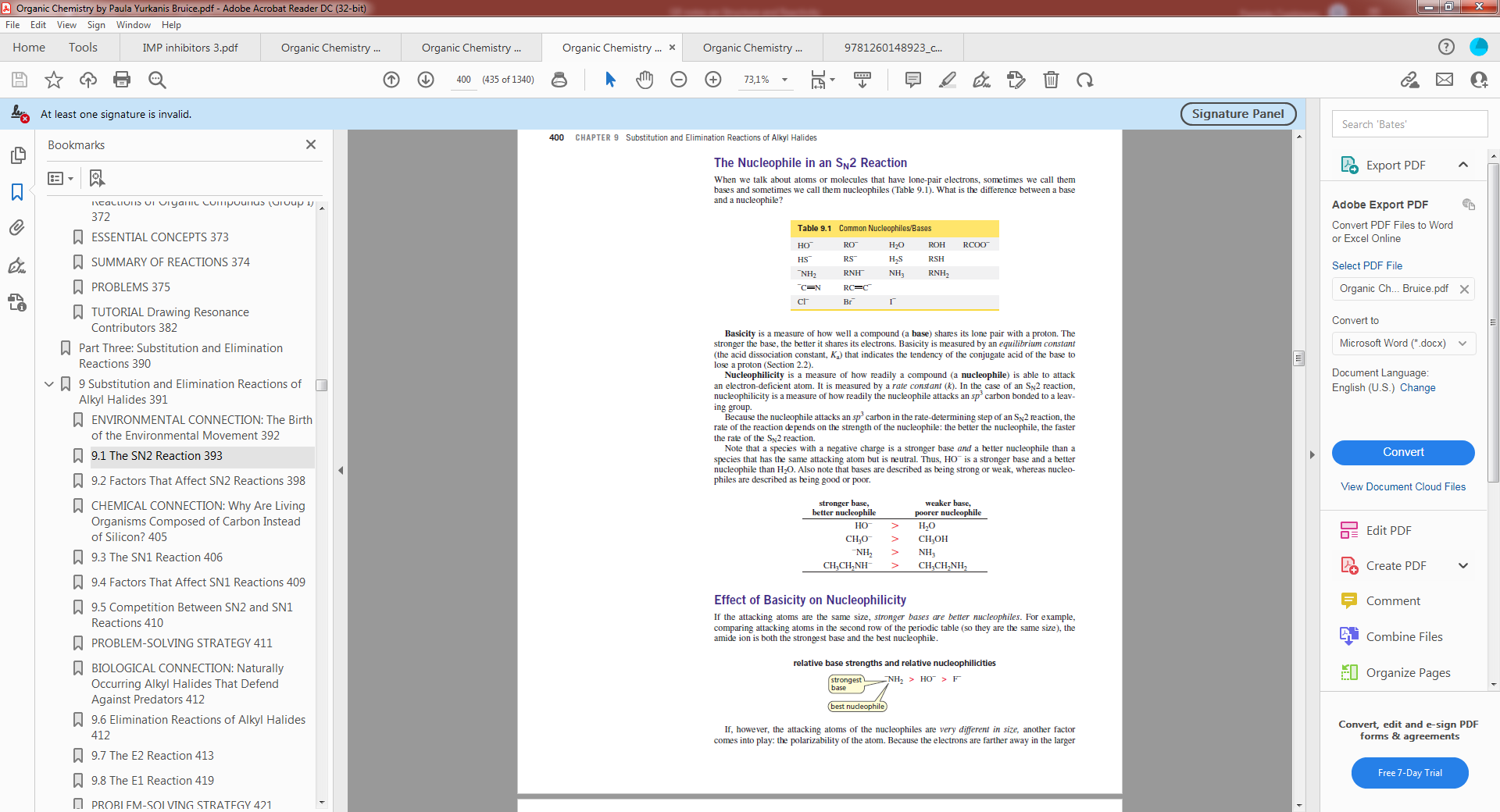 Συγκρίνοντας ομόλογες ομάδες του
ίδιου ατόμου
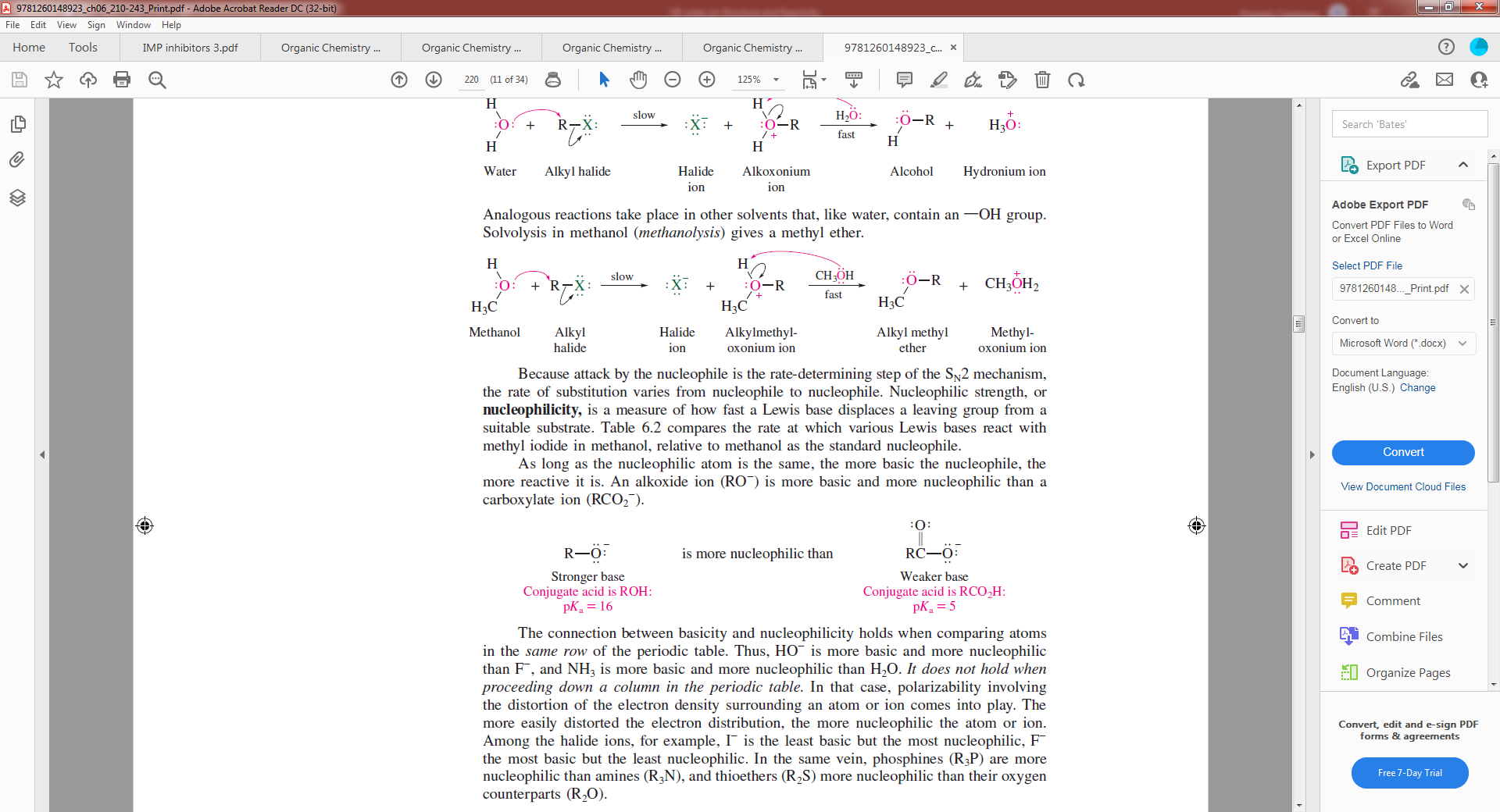 Συζυγές οξύ
pKa = 16
Συζυγές οξύ
pKa = 12.5
Παράγοντες που επηρεάζουν την αντίδραση SN2  –  Στερικός συνωστισμός στο πυρηνόφιλο
Συγκρίνοντας ομόλογες ομάδες του ίδιου ατόμου
Στερική απαίτηση (όγκος):
Μειώνει την πυρηνοφιλία
(παρεμποδίζεται η προσέγγιση με τον δ+ C)
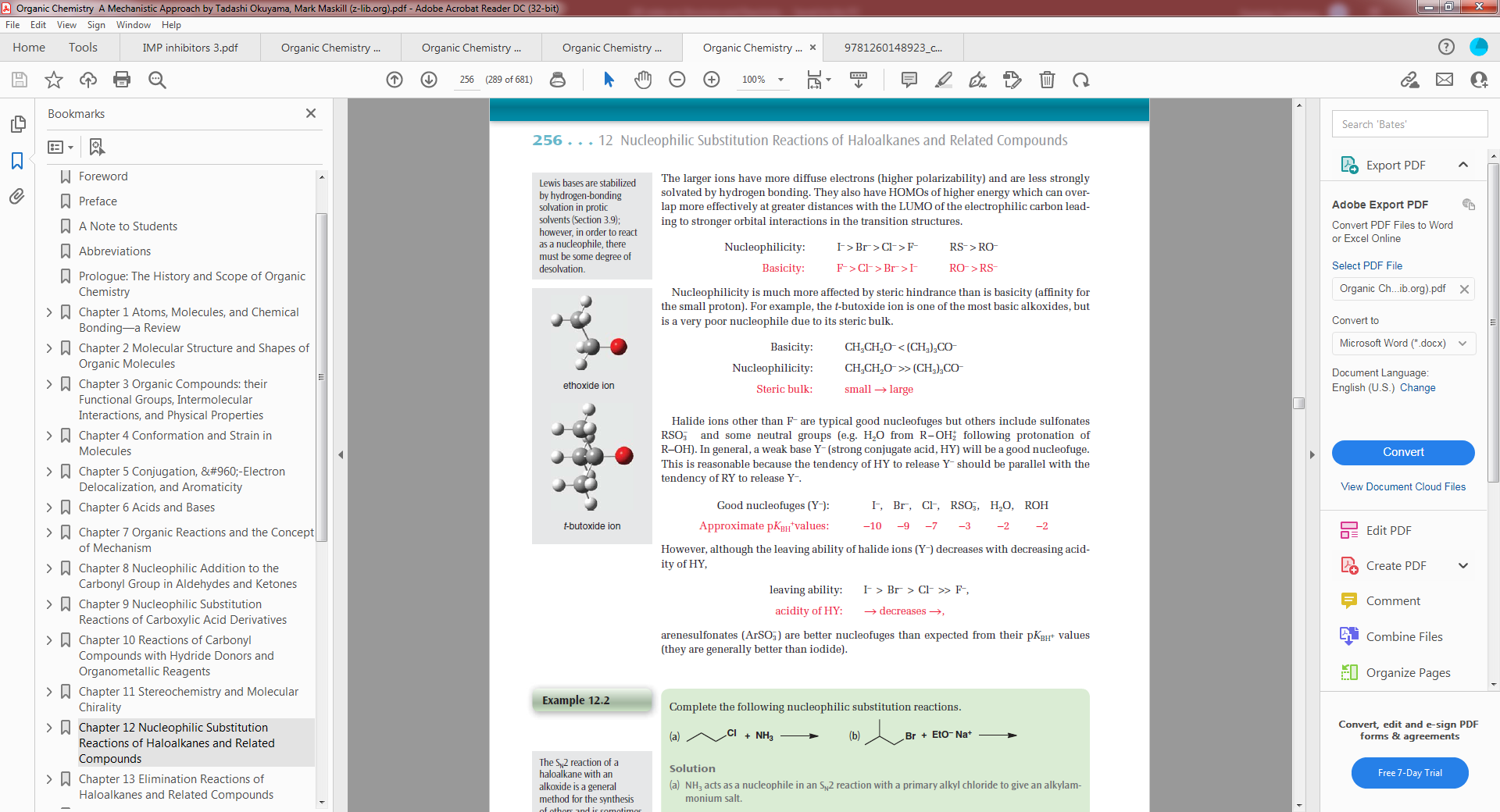 Οι επιπλέον αλκυλομάδες ενισχύουν την πυρηνοφιλία μέσω +Ι αλλά από κάποιο σημείο και έπειτα λειτουργούν  
υπονομευτικά λόγω του στερικού συνωστισμού
που εισάγουν
Καλά πυρηνόφιλα         Χρησιμοποιούνται ως βάσεις, 
		     όχι ως πυρηνόφιλα
Βασικότητα
Πυρηνοφιλία
Άπωση μεταξύ
 αλκυλομάδων
Το πρωτόνιο είναι αμελητέου όγκου και απαρεμπόδιστο.
Οι επιπλέον αλκυλομάδες ενισχύουν τη βασικότητα του Ν μέσω +Ι 
και δεν παρεμποδίζουν τη σύλληψη του εξαιρετικά μικρού πρωτονίου
Ευνοείται η προσέγγιση
του πυρηνόφιλου
Δυσχεραίνεται η προσέγγιση
του πυρηνόφιλου
Παράγοντες που επηρεάζουν την αντίδραση SN2  –  Πολωσιμότητα στοιβάδων πυρηνόφιλου
Πολωσιμότητα στοιβάδων:
Αυξάνει την πυρηνοφιλία
(Αντιστρόφως για τη βασικότητα)
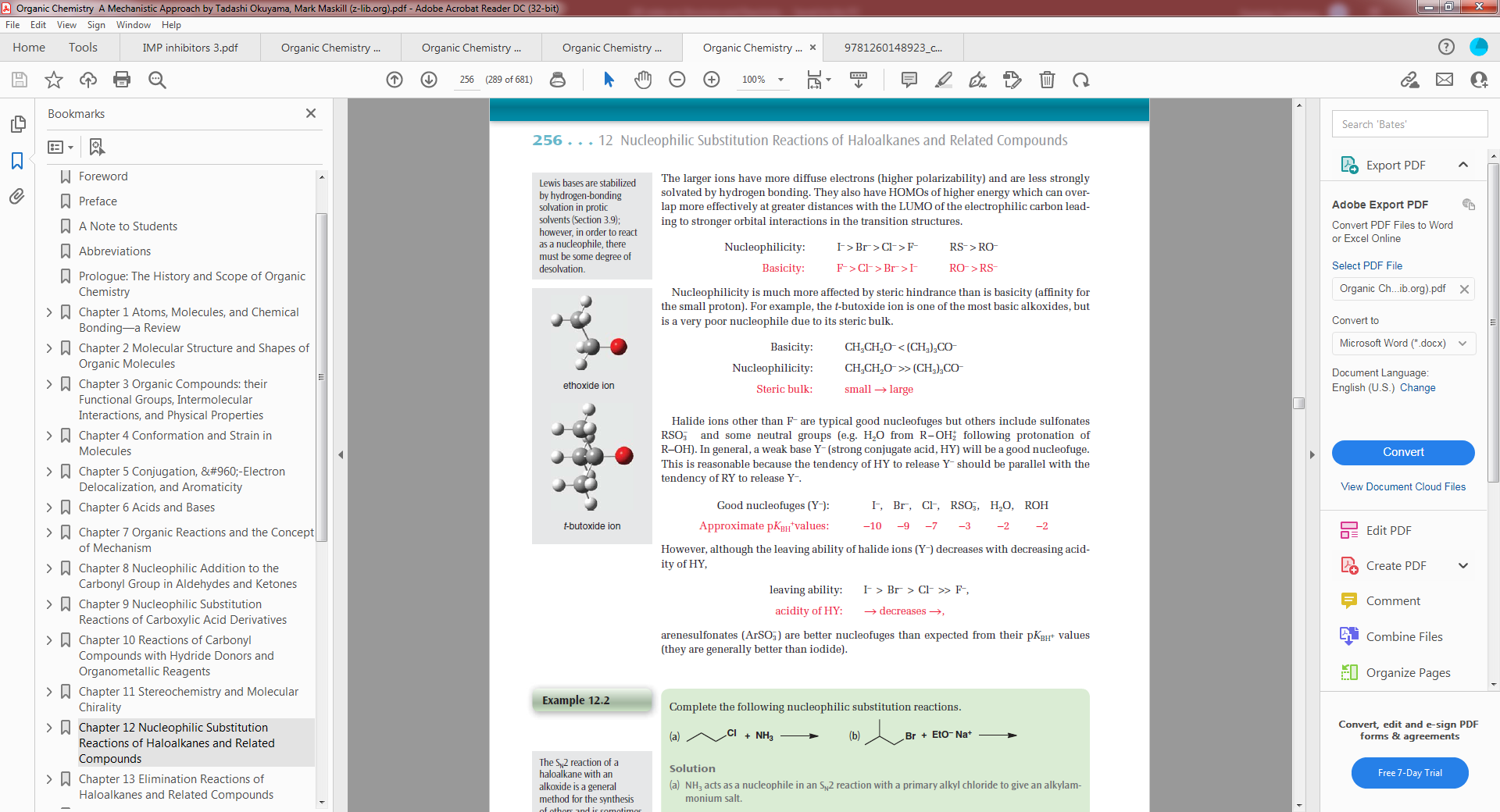 Συγκρίνοντας άτομα της ίδιας ομάδας στον Π. Π.
RSH  > ROH            R3P  > R3N
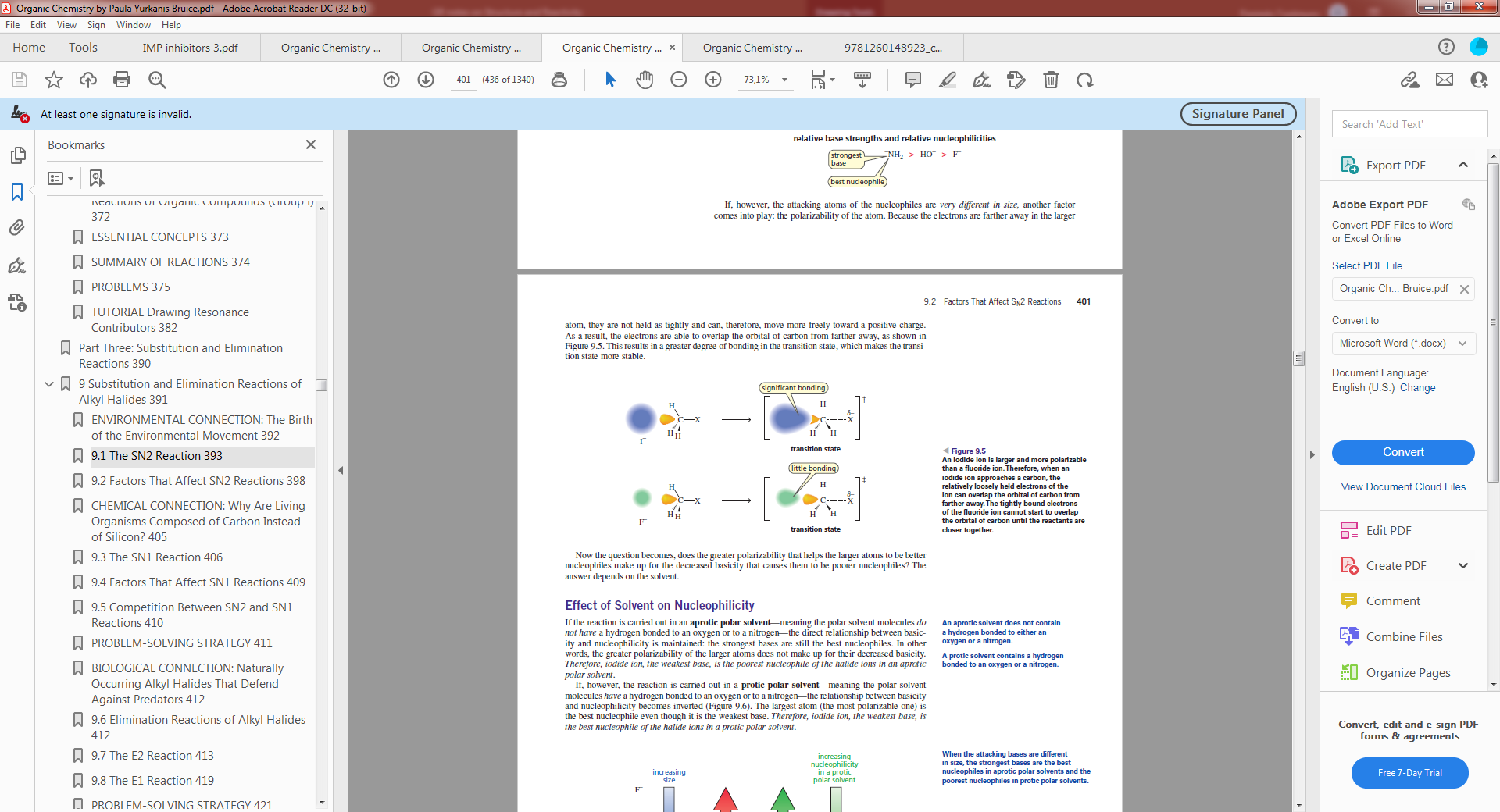 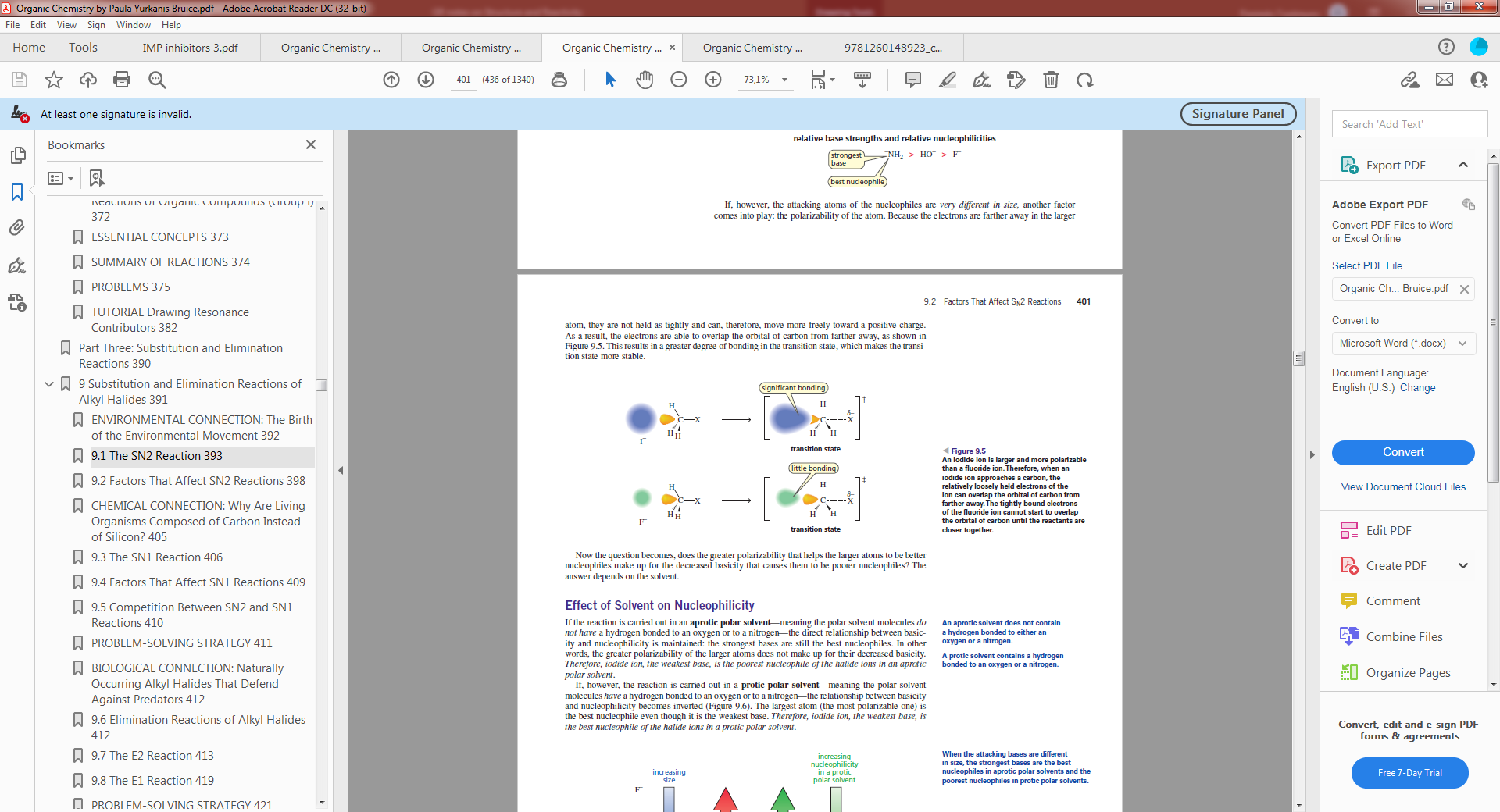 Τα ηλεκτρόνια σθένους του ανιόντος ιωδίου βρίσκονται σε πολύ μεγαλύτερη στιβάδα και μακρύτερα από τον πυρήνα συνεπώς συγκρατούνται χαλαρά από αυτόν. Αυτό καθιστά μια τέτοια στιβάδα πολώσιμη δηλαδή εύπλαστη/ελαστική  με τα ηλεκτρόνια να μετατοπίζονται ευκολότερα προς δ+ περιοχές.
 Έτσι, όταν μία πολώσιμη στιβάδα προσεγγίζει έναν ηλεκτρονιόφιλο άνθρακα, τα ηλεκτρόνια έλκονται και διαχέονται εύκολα προς αυτόν, αλληλεπιδρώντας με (γεμίζοντας την) σ* (LUMO) του δεσμού C-X με αποτέλεσμα τη σταδιακή αποβολή του Χ─. Τα αντίστοιχα ηλεκτρόνια σθένους του ανιόντος φθορίου βρίσκονται σε πολύ μικρότερες στιβάδες και πολύ κοντά στον πυρήνα συνεπώς έλκονται ισχυρά και δεν διαχέονται εύκολα προς άλλες δ+ περιοχές (άλλους πυρήνες).
Πυρηνοφιλία vs Βασικότητα  -  Σκληρά / μαλακά
Για κάθε +/δ+  ή   ─/ δ─  σκεφτείτε το λόγο Q/S όπου Q το φορτίο και S η επιφάνεια στην οποία βρίσκεται κατανεμημένο

Ένα +/δ+  ή   ─/ δ─ που είναι εντοπισμένο σε πολύ μικρό χώρο (μεγάλο Q/S) λέμε ότι είναι σκληρό. 
Αντίθετα, ένα +/δ+  ή   ─/ δ─ που είναι διεσπαρμένο σε μεγάλη επιφάνεια (μικρό Q/S) λέμε ότι είναι μαλακό.

Για παράδειγμα ένα ανιόν ιωδίου 1─  ή  το δ─ ενός ζεύγους e- φωσφόρου σε μία φωσφίνη R3P, είναι μαλακά διότι 
τα εν λόγω ─/ δ─ είναι κατανεμημένα ομοιόμορφα σε μεγάλες στοιβάδες (μεγάλη επιφάνεια = μικρό πηλίκο Q/S). Αντίθετα ένα ανιόν φθορίου 1─  ή  το δ─ ενός ζεύγους e- oξυγόνου σε μία αλκοόλη ROH είναι σκληρά διότι τα εν λόγω ─/ δ─ είναι συγκεντρωμένα σε πολύ μικρό χώρο (μικρή επιφάνεια = μεγάλο πηλίκο Q/S).  

Αντίστοιχα, το δ+ άτομο υδρογόνου στο Η-Cl  είναι σκληρό (το δ+ εντοπισμένο σε απειροελάχιστο χώρο = μεγάλο πηλίκο Q/S) ενώ το δ+ ενός ατόμου άνθρακα όπως στο CH3-Cl είναι μαλακό διότι είναι κατανεμημένο σε μεγαλύτερο άτομο/επιφάνεια  

Γενικά ισχύει ότι τα σκληρά ─/ δ─ αντιδρούν με τα σκληρά +/δ+  και τα μαλακά ─/ δ─ αντιδρούν με τα μαλακά +/δ+ 

Για παράδειγμα, αν στο σκληρό ανιόν υδροξειδίου παρουσιάζονταν ένα Η-Cl (σκληρό δ+) και ένα CH3-Cl (μαλακό δ+), το υδροξείδιο θα αντιδρούσε ταχύτερα με το Η-Cl ενώ το πολύ μεγαλύτερο/μαλακότερο/πολώσιμο Ι─ θα επέλεγε το CH3-Cl.

Τα σκληρά ─/ δ─  συμπεριφέρονται περισσότερο ως βάσεις (αντίδραση με τα σκληρά Η +/δ+ ) ενώ τα μαλακά ─/ δ─  συμπεριφέρονται περισσότερο ως πυρηνόφιλα (αντιδρούν κυρίως με τα μαλακότερα +/δ+ μεγαλύτερων ατόμων όπως ο C).
Παράγοντες που επηρεάζουν την αντίδραση SN2  –  Επίδραση του Διαλύτη
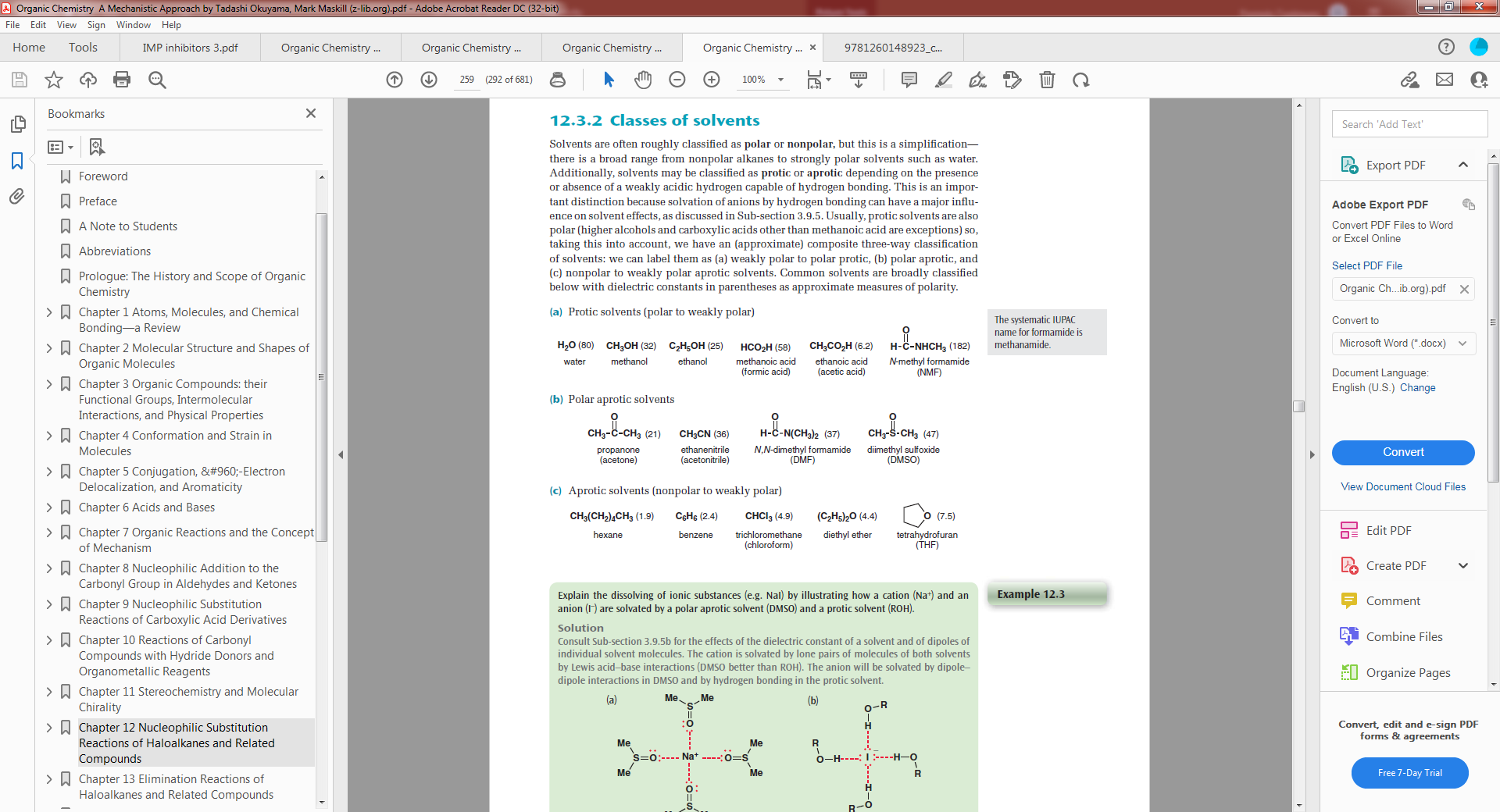 Εξαιρετικοί διαλύτες για αντιδράσεις SN2
Στις παρενθέσεις αναγράφεται η διηλεκτρική σταθερά (ε) του κάθε διαλύτη (μέτρο πολικότητας)
Παράγοντες που επηρεάζουν την αντίδραση SN2  –  Επίδραση του Διαλύτη
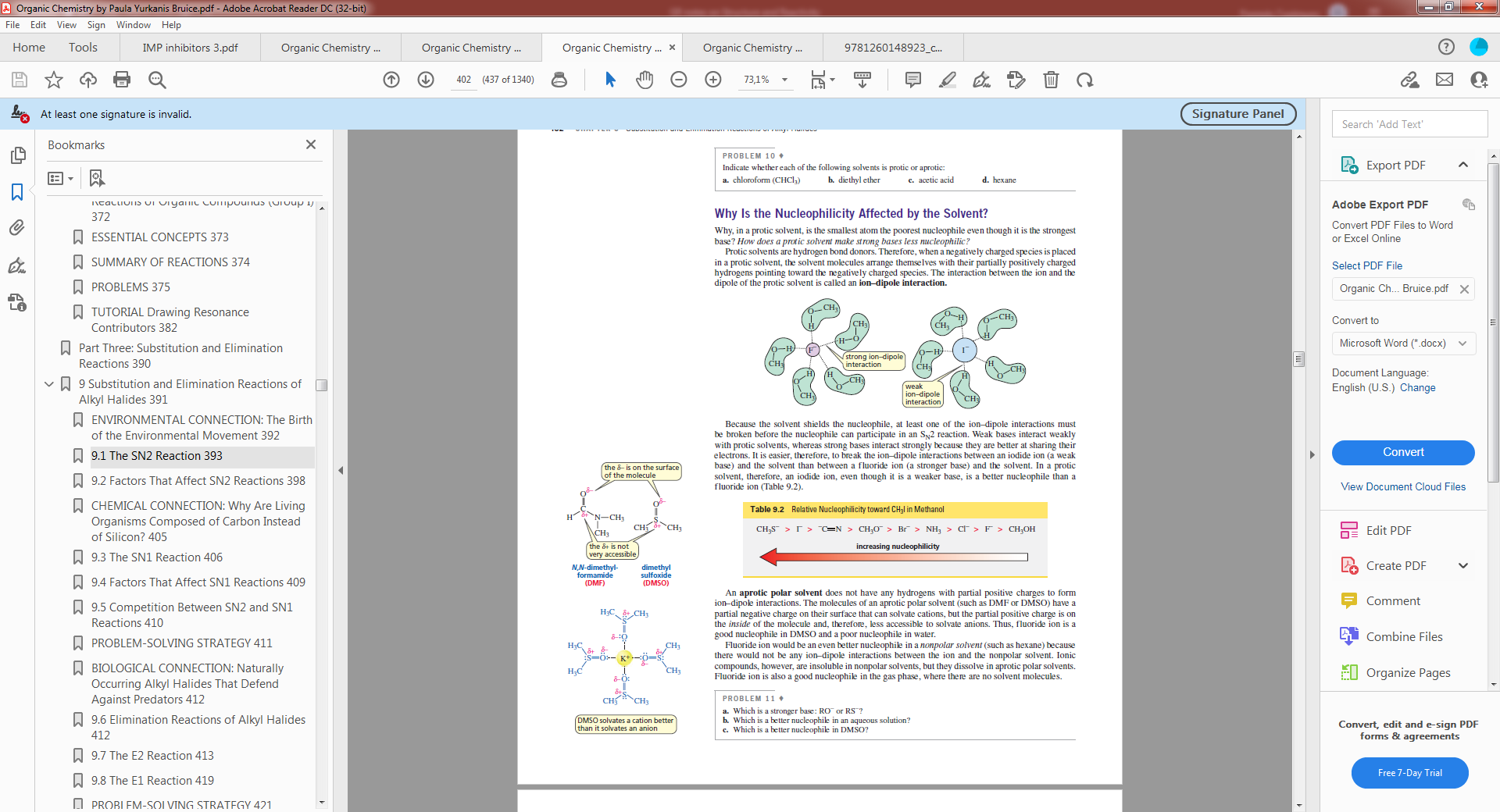 Σκληρά ─/ δ─  (RΟ─ , F ─, Cl ─,) συνάπτουν
ισχυρούς δεσμούς υδρογόνου
με τα σκληρά Ηδ+ ενός
πρωτικού διαλύτη και έτσι 
«παγιδεύονται» εμφανίζοντας ελαττωμένη δραστικότητα ως πυρηνόφιλα σε αυτόν.
Μαλακά ─/ δ─  (RS─ , I ─) δεν συνάπτουν ισχυρούς δεσμούς υδρογόνου με τα σκληρά Ηδ+ ενός πρωτικού διαλύτη. Αποτέλεσμα είναι να μην «αγκιστρώνονται» από το διαλύτη και να εμφανίζουν αυξημένη δραστικότητα ως πυρηνόφιλα σε αυτόν
Παράγοντες που επηρεάζουν την αντίδραση SN2  –  Επίδραση του Διαλύτη
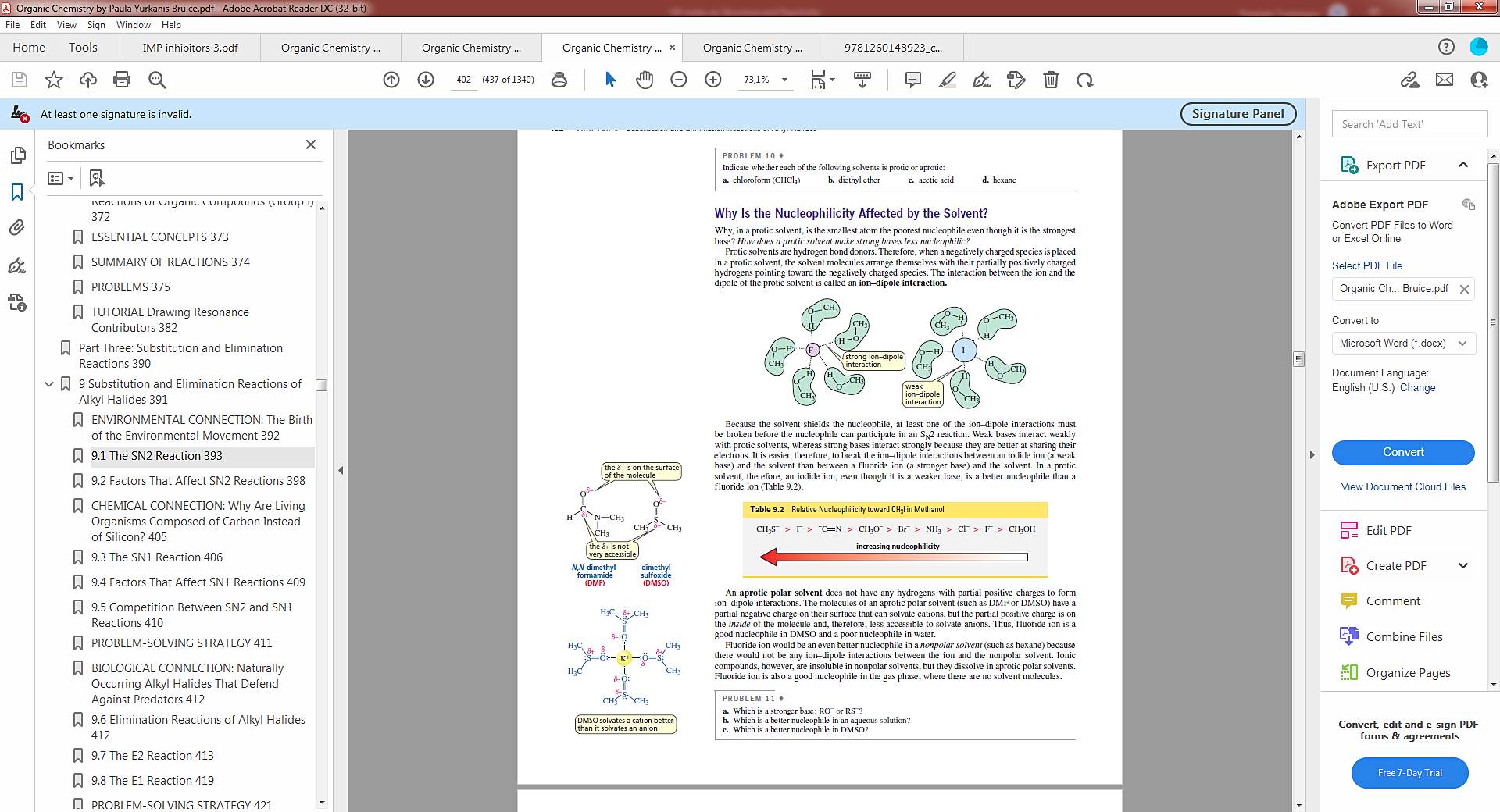 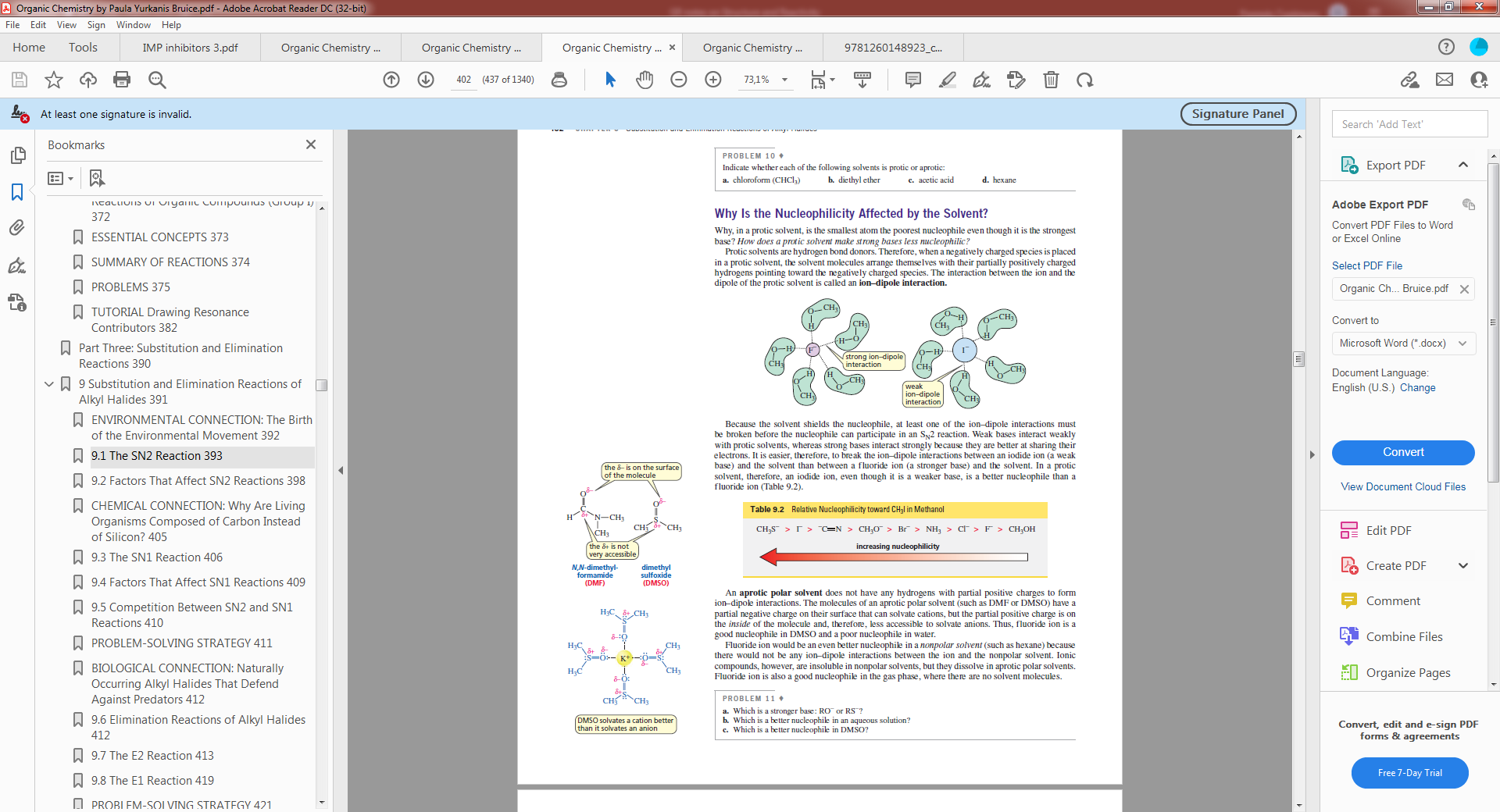 The anion in such solvents is sometimes described as ‘naked’ 
and often very reactive as a nucleophile (and base); 
consequently, polar aprotic solvents are generally excellent for reactions 
of nucleophiles such as SN2 reactions.
CN-
Στερεοχημεία αντιδρώντων/προϊόντων στην αντίδραση SN2
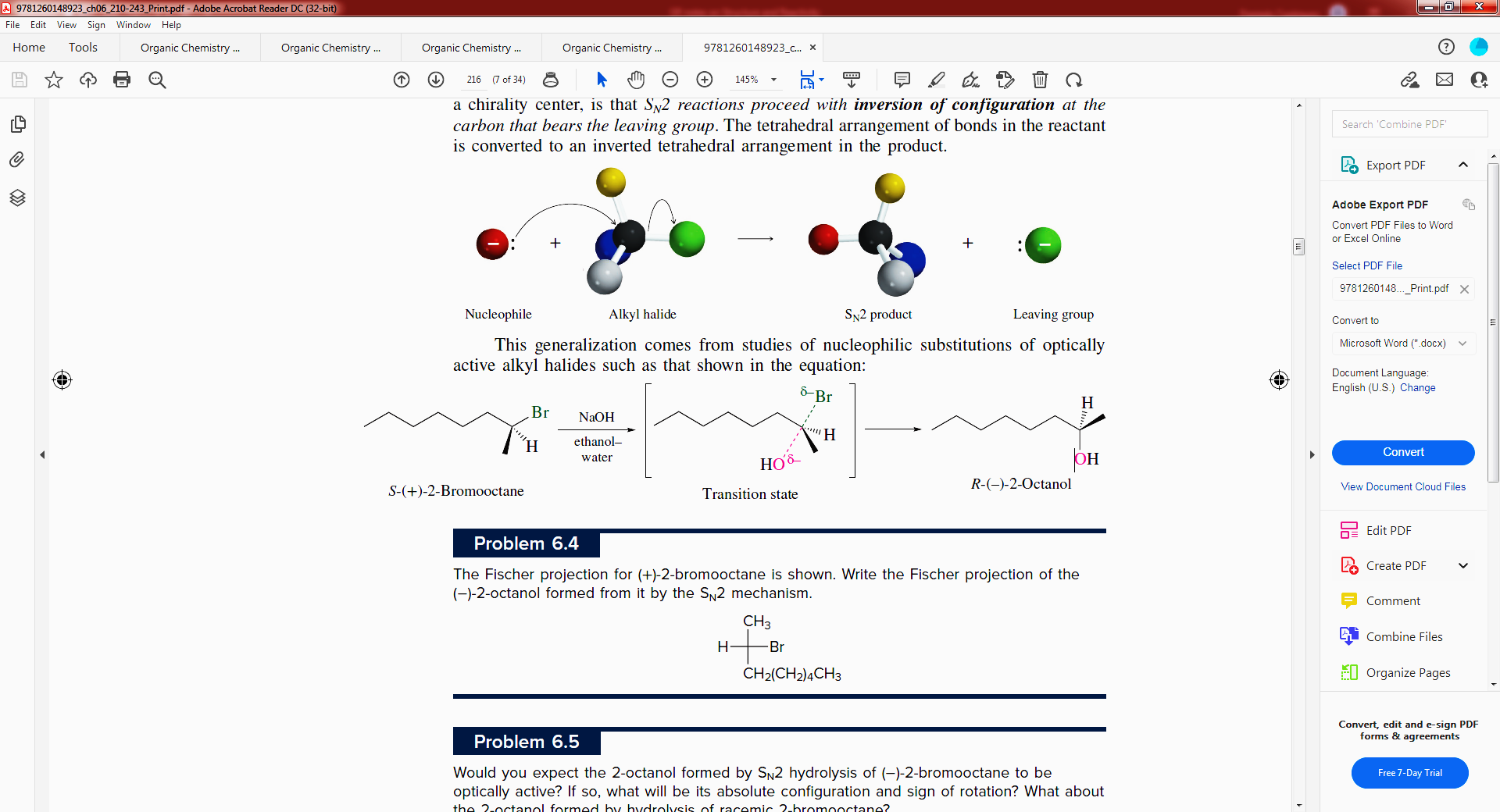 Στην SN2 λόγω της γεωμετρικής προϋπόθεσης για την επίτευξη του μεταβατικού σταδίου, στο προϊόν παρατηρείται αντιστροφή της στερεοχημείας του άνθρακα που υπέστη αντικατάσταση. 






Αυτό συμβαίνει σε κάθε SN2 συνεπώς αν πραγματοποιηθούν δύο διαδοχικές αντιδράσεις SN2 σε ένα υπόστρωμα θα έχουμε συνολικά διατήρηση της αρχικής στερεοχημείας
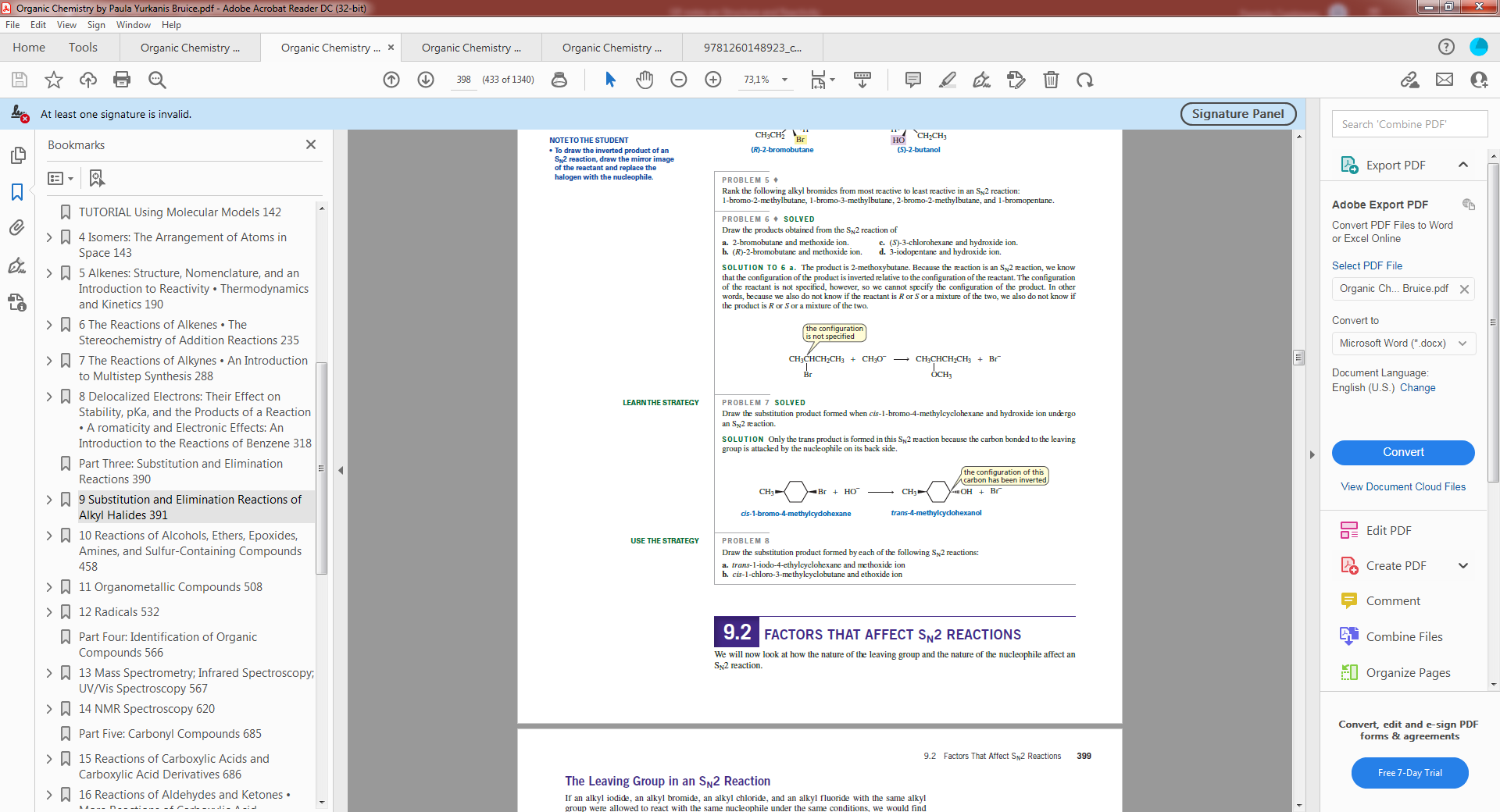 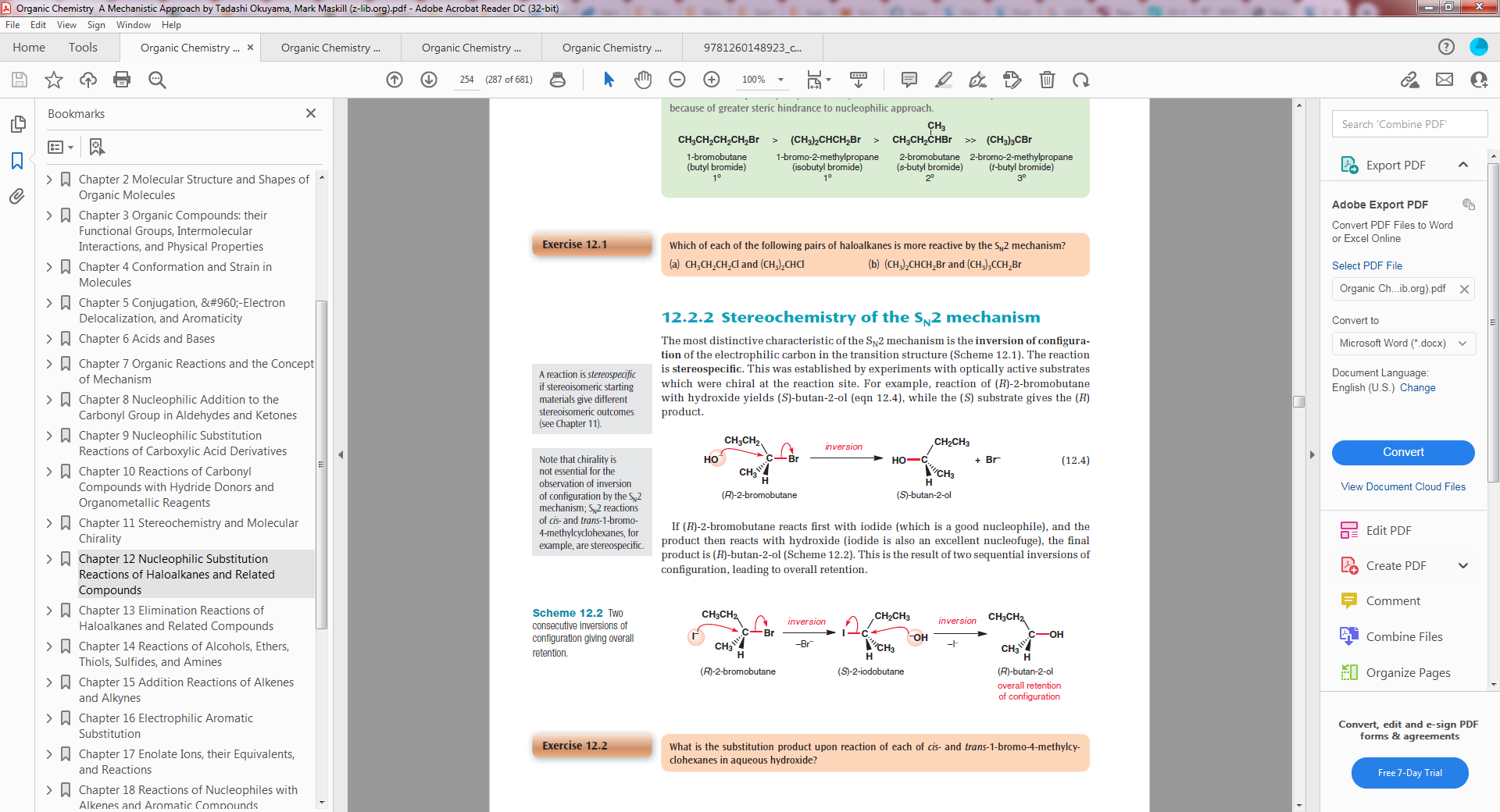 Παραδείγματα αντιδράσεων SN2
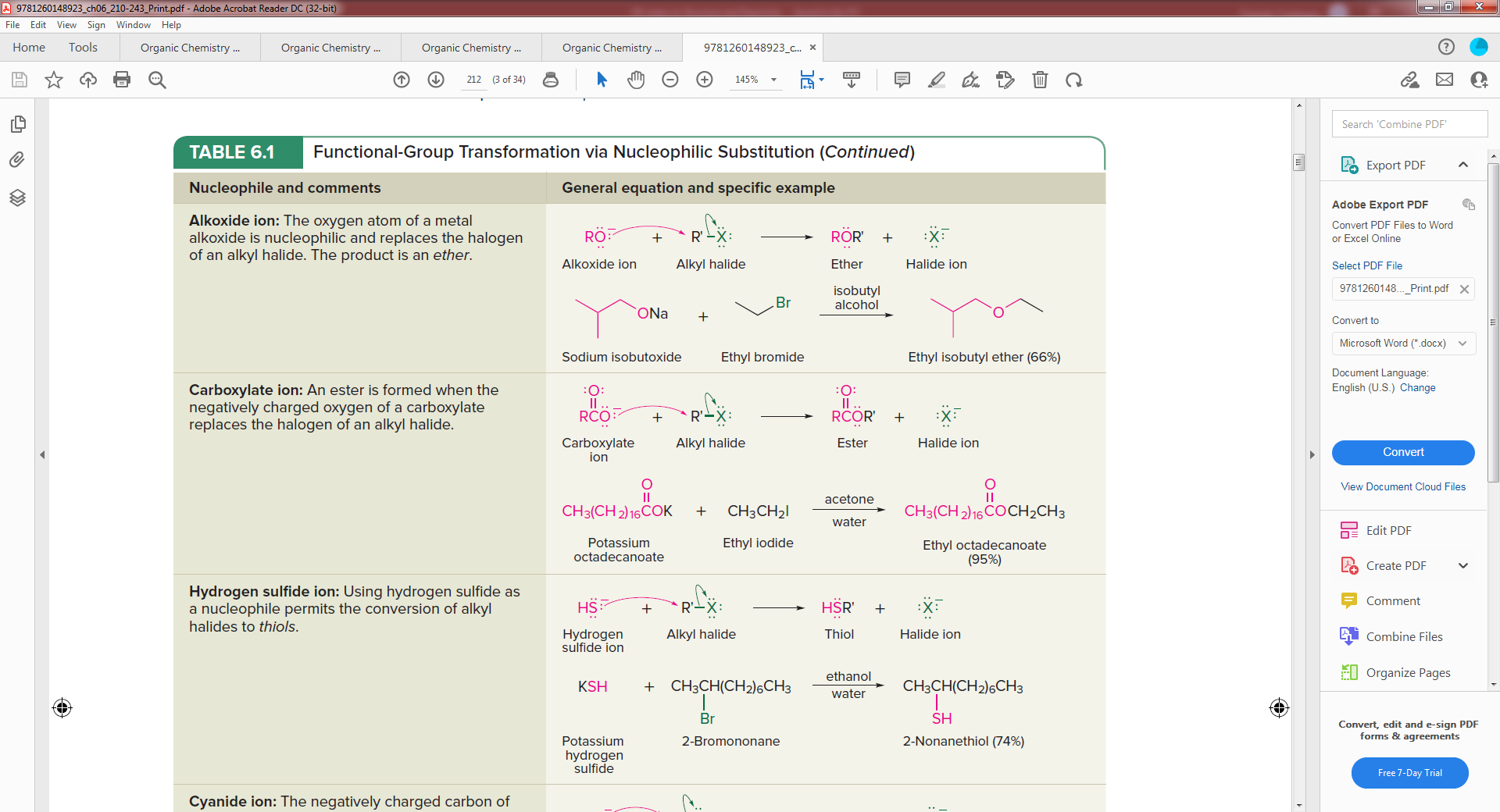 Παραδείγματα αντιδράσεων SN2
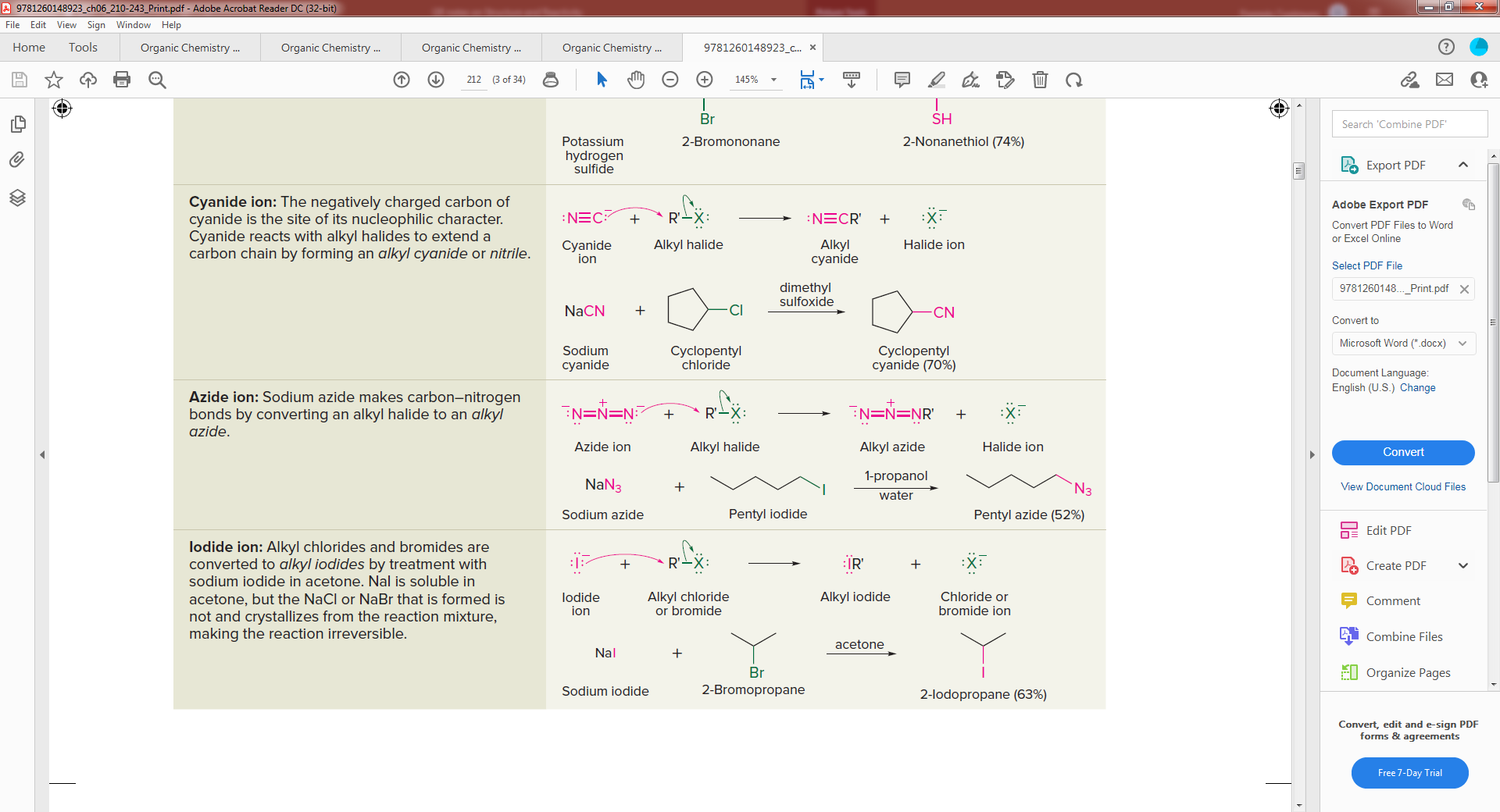 Μη-φορτισμένα πυρηνόφιλα σε αντιδράσεις SN2
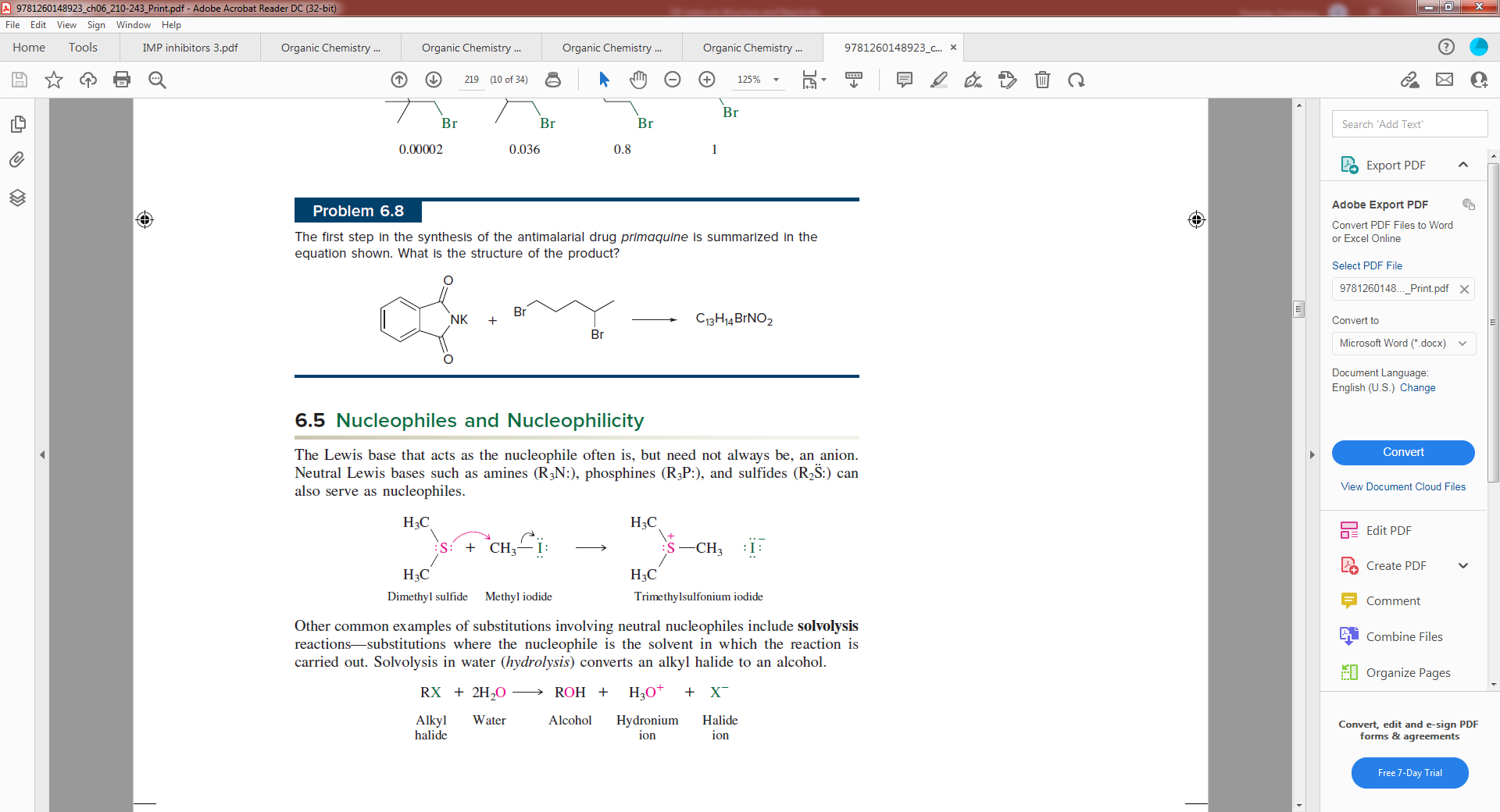 Οι αμίνες, οι φωσφίνες, οι θειόλες και τα σουλφίδια είναι πολύ καλά πυρηνόφιλα και αντιδρούν πολύ αποτελεσματικά στις SN2. Όταν ένα ουδέτερο πυρηνόφιλο προσφέρει ζεύγος e σε ένα ηλεκτρονιόφιλο αποβάλλοντας την αποχωρούσα ομάδα Χ─, φορτίζεται θετικά άρα το αρχικό προϊόν είναι ένα άλας. Εάν το πλέον θετικά φορτισμένο πυρηνόφιλο φέρει πρωτόνια τότε μπορεί να αποφορτιστεί αποβάλλοντας ένα πρωτόνιο Η+
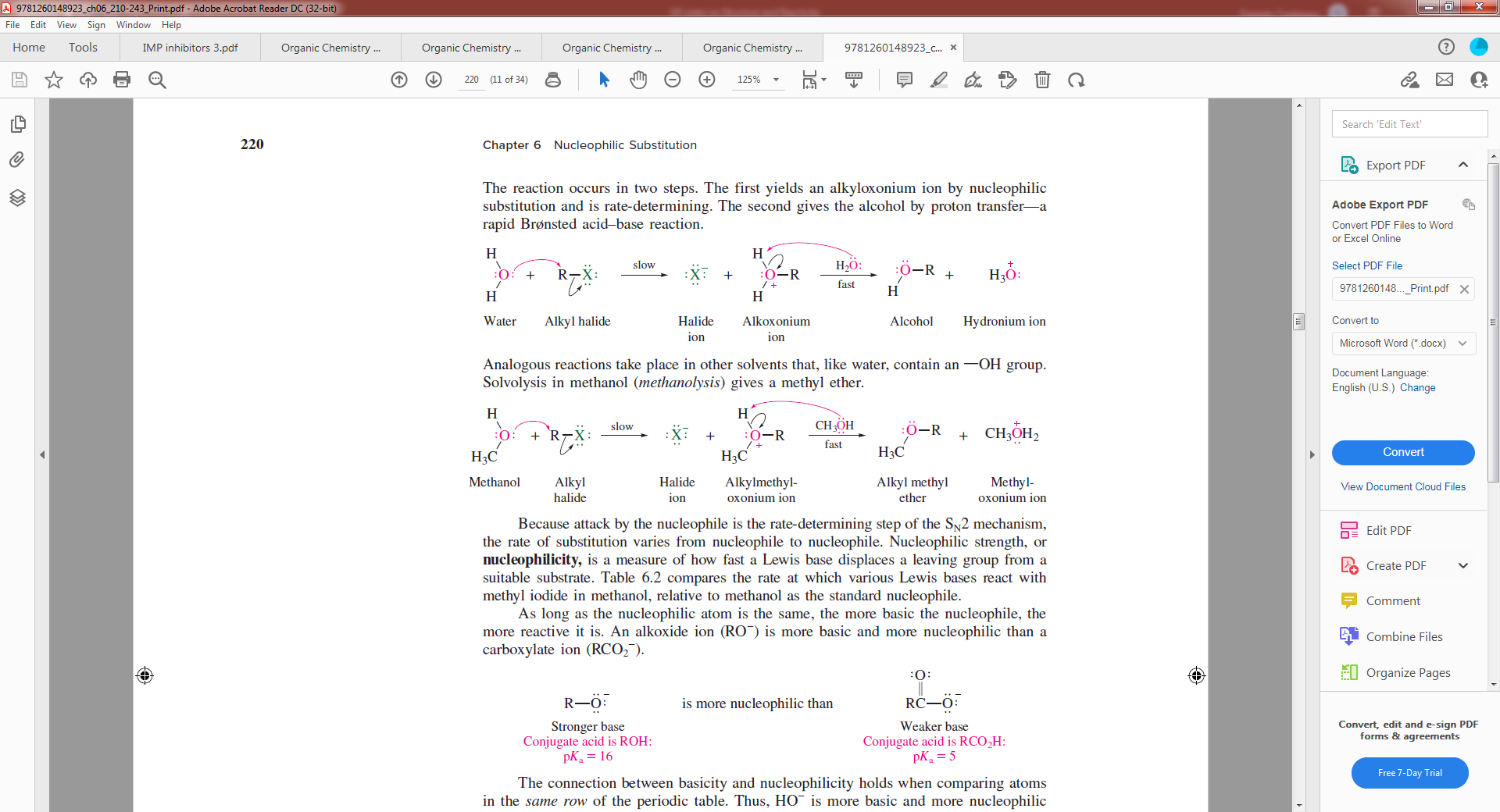 Αποσπάται από το 
Br─ ή το διαλύτη
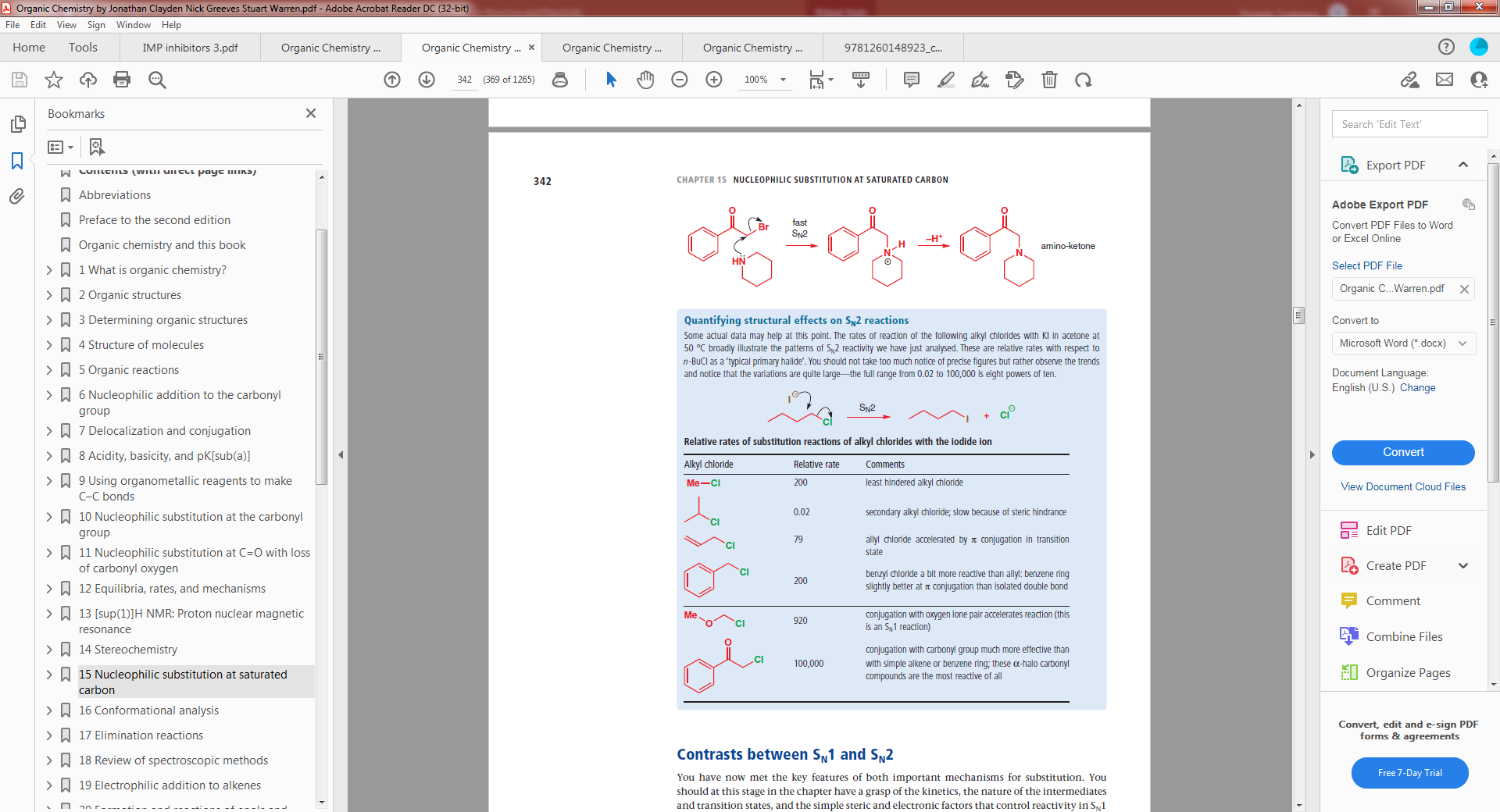 Br─
Εάν στο αρχικά σχηματιζόμενο άλας δεν υπάρχει η δυνατότητα αποβολής ενός όξινου πρωτονίου τότε το προϊόν της SN2 είναι το άλας.
Επειδή τα Η2Ο, ROH, ArOH, R-CO2H δεν είναι καλά πυρηνόφιλα στην ουδέτερή τους μορφή και οι SN2 αντιδράσεις τους είναι αργές, χρησιμοποιούμε κυρίως τα ανιόντα τους.
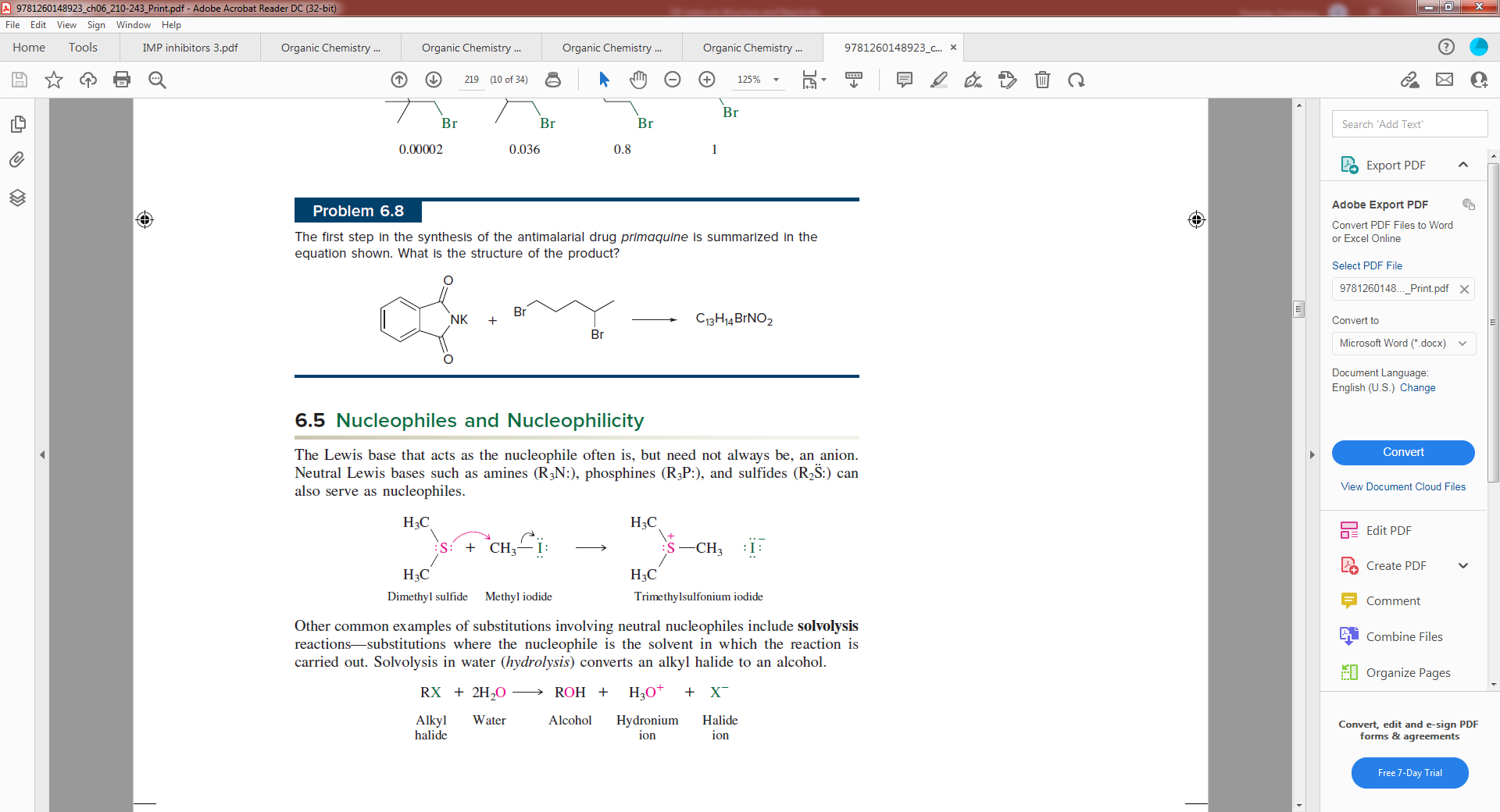 Παρατηρείστε ότι τα καλά πυρηνόφιλα αντιδρούν απευθείας και αργότερα αποπρωτονιώνεται το προϊόν της SN2 ενώ τα υποδεέστερα πυρηνόφιλα πρέπει πρώτα να αποπρωτονιοθούν προκειμένου να αντιδράσει το αποτελεσματικότερο ανιόν τους
Εδώ χρησιμοποιείται μία βάση για να αποπρωτονιώσει το Νu-Η (π.χ. Η2Ο, ROH, ArOH, R-CO2H) προκειμένου να  σχηματιστεί το καλύτερο πυρηνόφιλο Nu─. 
Η βάση πρέπει να έχει εφάμιλλη ή μεγαλύτερη pKa, (pKBH+) από την pKa, του ΝuΗ.
Καλό πυρηνόφιλο π.χ RNH2→ απευθείας αντίδραση SN2
Αντίδραση SN2 με το ανιόν Nu─ , όχι με το NuH
Εδώ χρησιμοποιείται μία ήπια βάση για να αποπρωτονιώσει το όξινο άλας. Αποπρωτονίωση του Νu-Η θα απαιτούσε πολύ ισχυρότερη βάση.
Μετατροπή του υδροξυλίου (ΟΗ) των αλκοολών σε αποχωρούσα ομάδα
Οι αλκοόλες είναι ευρέως διαθέσιμες και σχετικά φθηνές για αυτό και αποτελούν χρήσιμες πρώτες ύλες /δομικά υλικά στην οργανική σύνθεση. Ωστόσο δεν αποτελούν υποστρώματα για την SN2 διότι το ανιόν υδροξειδίου (ΟΗ─) δεν είναι καλή αποχωρούσα ομάδα. Για να σπάσει ο δεσμός C-O, θα πρέπει το Ο να μπορεί να σταθεροποιεί επαρκώς το αρνητικό φορτίο που θα αποκτήσει κατά την αποβολή του/ εκτόπισή του από ένα πυρηνόφιλο που προσβάλει τον C. Για αυτό, στο άτομο οξυγόνου μίας αλκοόλης προσαρτούμε μία ηλεκτραρνητική ομάδα  που να έλκει e-  και να σταθεροποιεί αποτελεσματικότερα το αρνητικό φορτίο σε αυτό. Έτσι το άτομο οξυγόνου της αλκοόλης ενσωματώνεται σε μία νέα ομάδα που μπορεί να αποκοπεί/αποχωρήσει από τον C. Τέτοιες ομάδες είναι οι σουλφονυλομάδες
Σύνθεση αλκυλο σουλφονικών εστέρων - υποστρώματα για SN2 από αλκοόλες
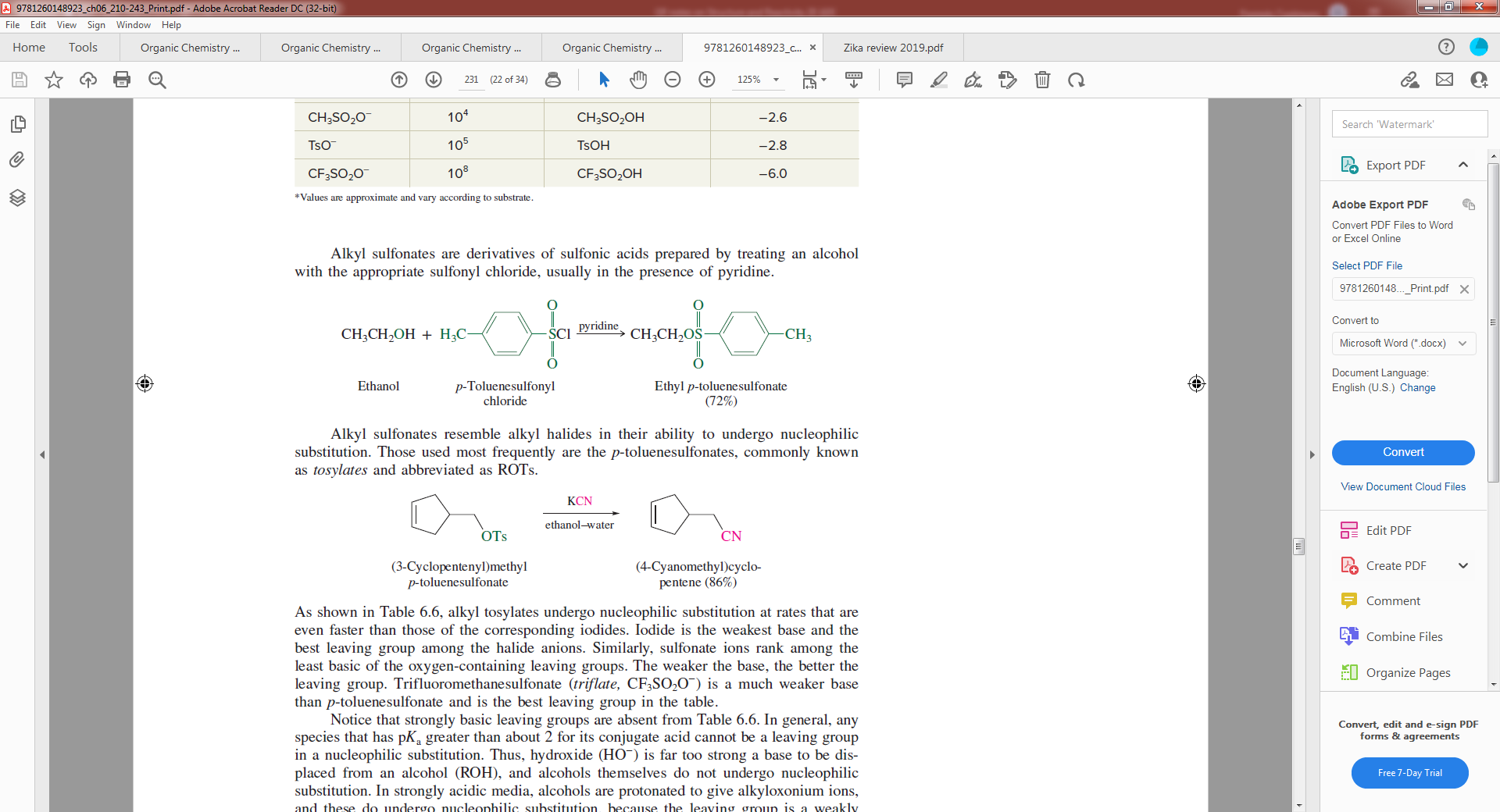 Υποστρώματα για SN2 από χειρόμορφες αλκοόλες
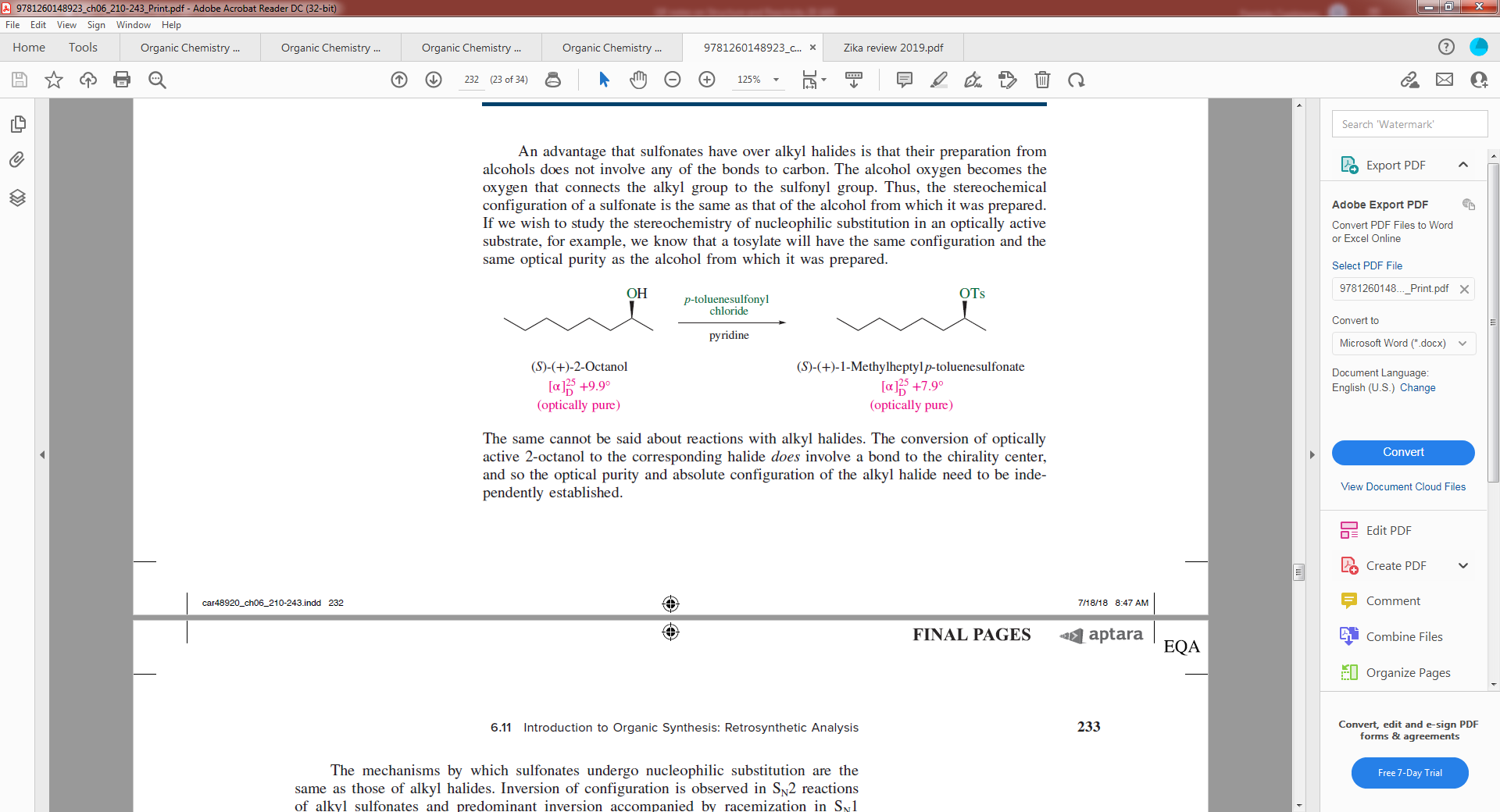 εμπλέκεται SN2
→ προϊόν με 
αντιστροφή 
στερεοχημείας
Συνολικά Μία SN2 →
προϊόν με αντιστροφή της στερεοχημείας της αρχικής αλκοόλης
SN2 →
προϊόν με 
αντιστροφή 
στερεοχημείας
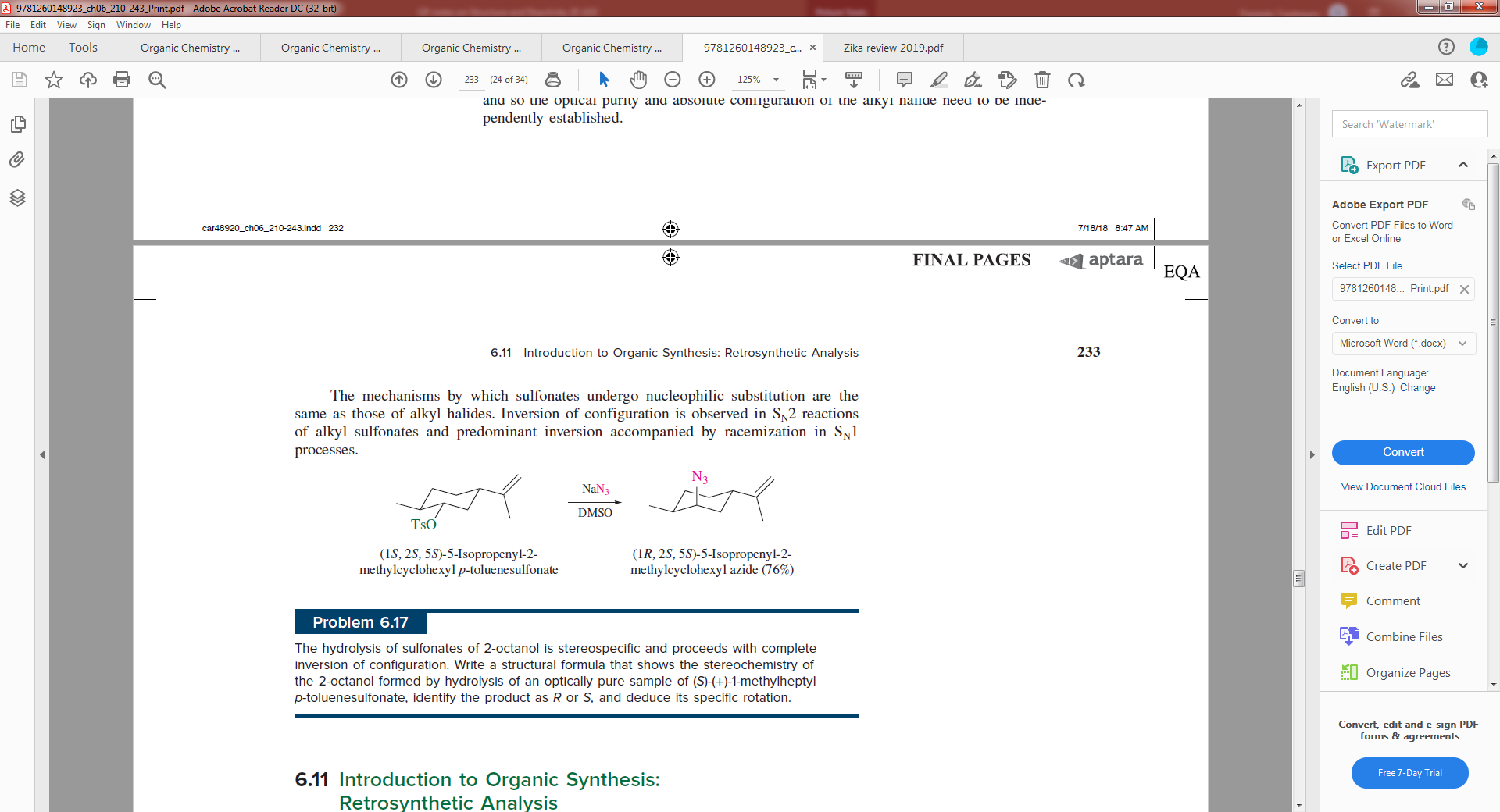 Συνολικά Δύο διαδοχικές SN2 →
προϊόν με διατήρηση της στερεοχημείας της αρχικής αλκοόλης
SN2      vs       E2
Δύο πιθανά σενάρια για την αποβολή του
Όταν η αποχωρούσα ομάδα είναι σε πρωτοταγή άνθρακα ευνοείται περισσότερο η SN2 γιατί ο άνθρακας είναι προσβάσιμος στο πυρηνόφιλο

Όταν η αποχωρούσα ομάδα είναι σε δευτεροταγή άνθρακα αρχίζει να ευνοείται και η Ε2 γιατί ο άνθρακας γίνεται λιγότερο προσβάσιμος στο πυρηνόφιλο

Όταν η αποχωρούσα ομάδα είναι σε τριτοταγή άνθρακα, λόγω μηδαμινής προσβασιμότητας του πυρηνόφιλου σε αυτόν, είναι αδύνατο να συμβεί SN2 και παρατηρείται αποκλειστικά Ε2. 

Γενικά, όπου είναι πιθανή τόσο η SN2 όσο και η Ε2 σκληρότερα (βασικότερα) ή/και ογκωδέστερα πυρηνόφιλα δίνουν αυξημένα ποσοστά Ε2 (ίσως και αποκλειστικά) ενώ μικρότερα και μαλακότερα δίνουν περισσότερο SN2 (ίσως και αποκλειστικά).
Γεωμετρική προϋπόθεση για syn και anti αποσπάσεις
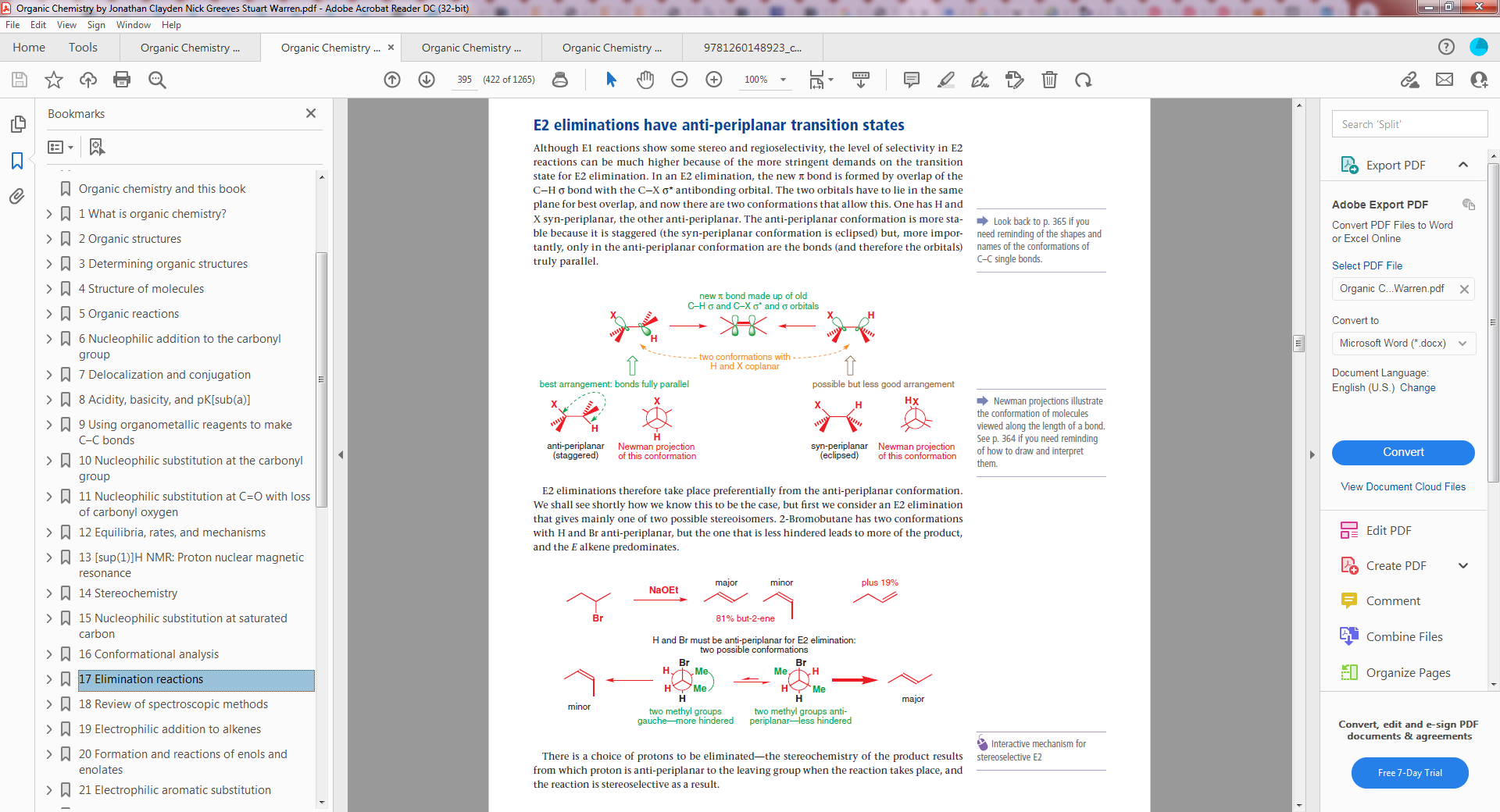 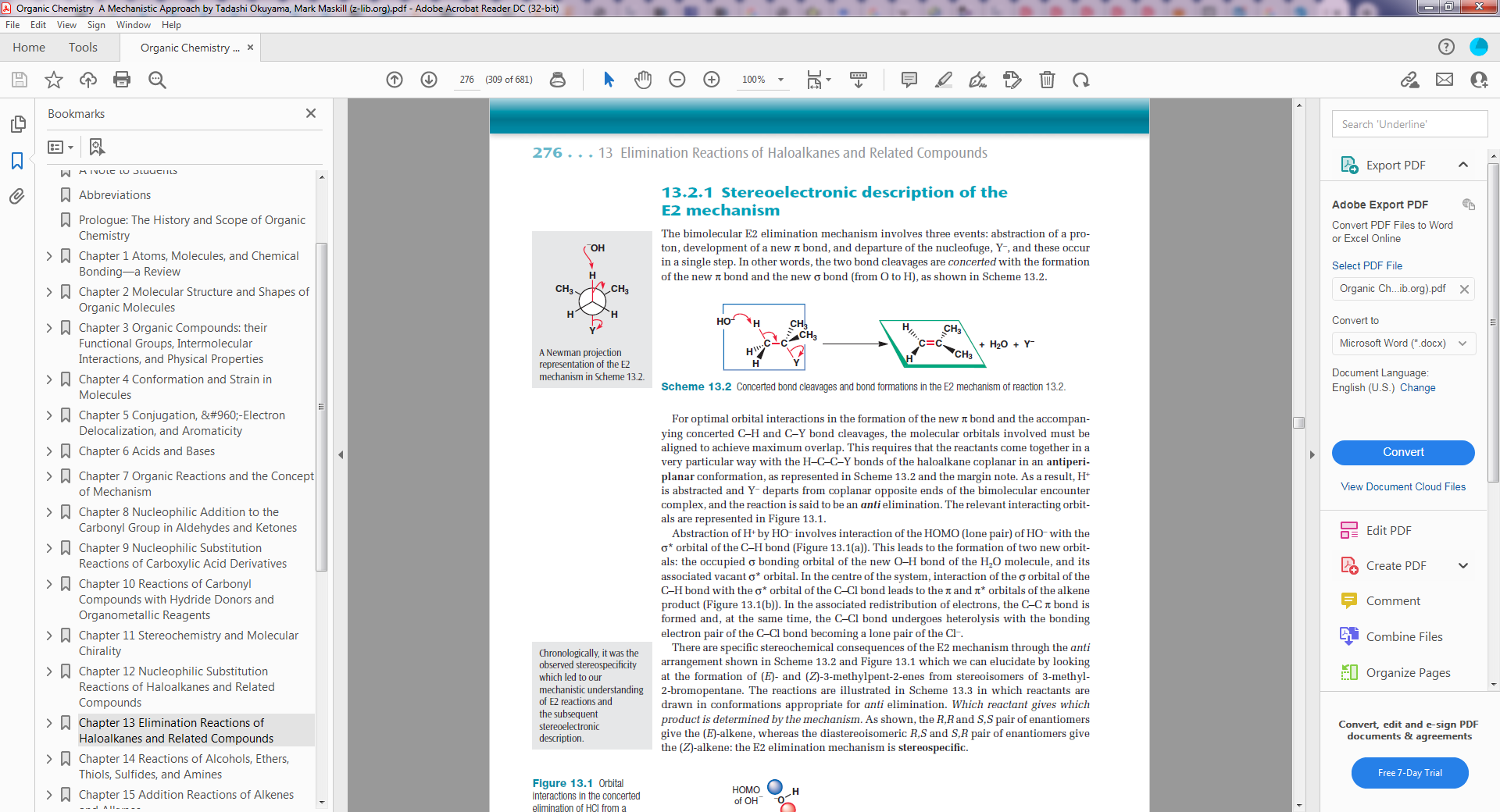 Η αντίδραση E2 –  Μηχανισμός
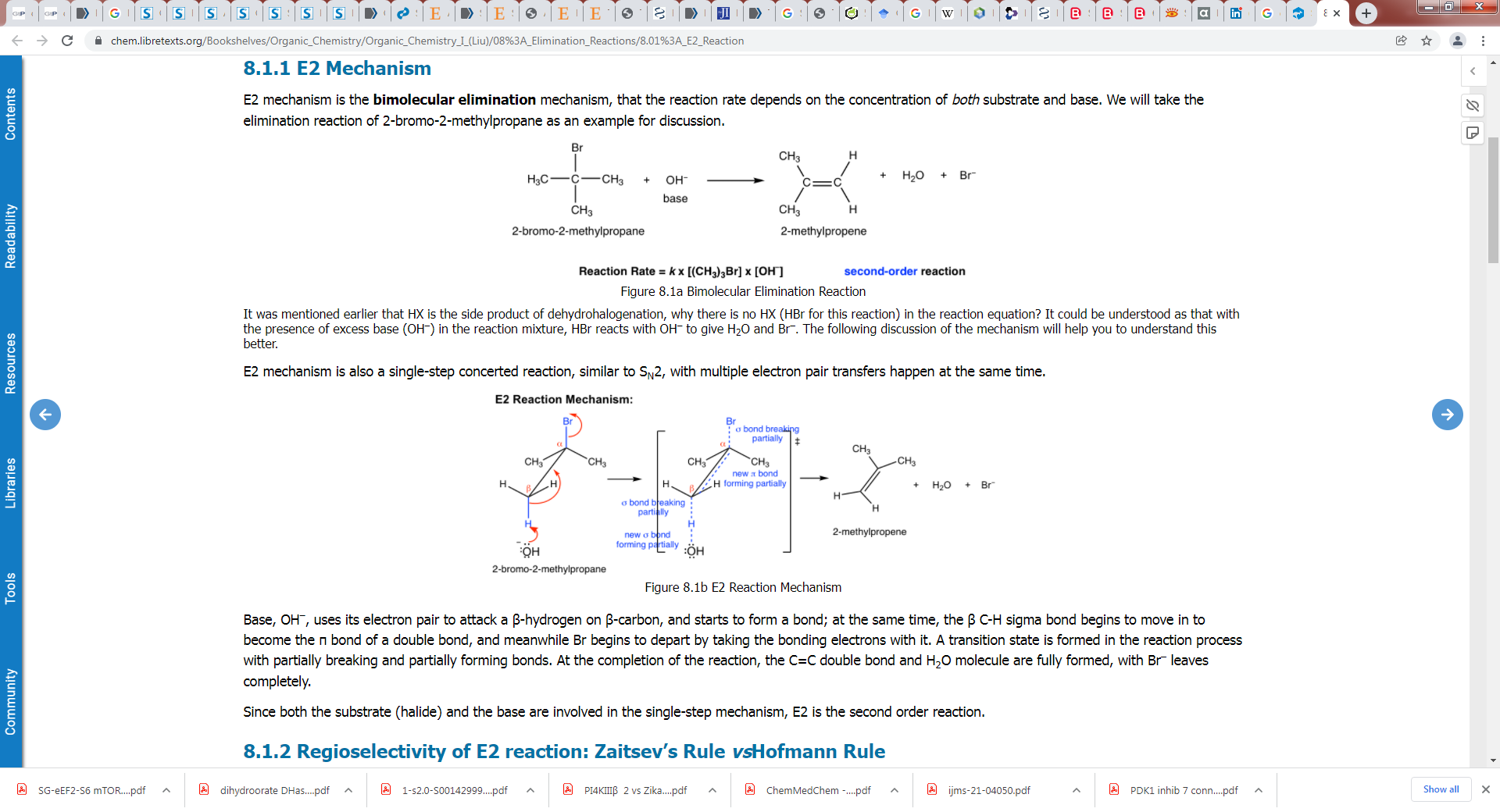 Ο σχηματισμός και διάσπαση όλων των εμπλεκόμενων δεσμών γίνεται ταυτόχρονα. Δε σχηματίζεται διακριτό 1- στον β-άνθρακα στην Ε2 !
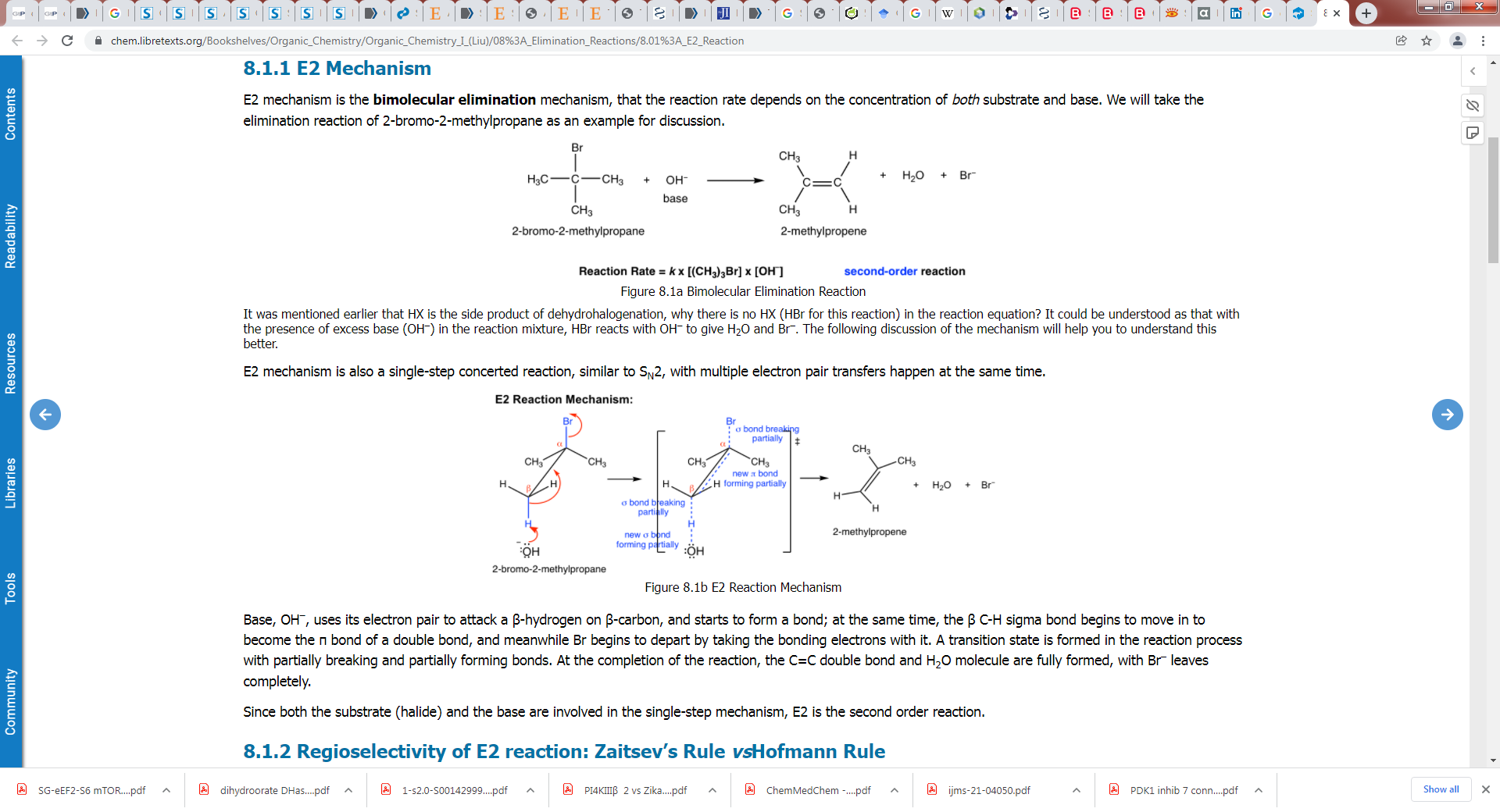 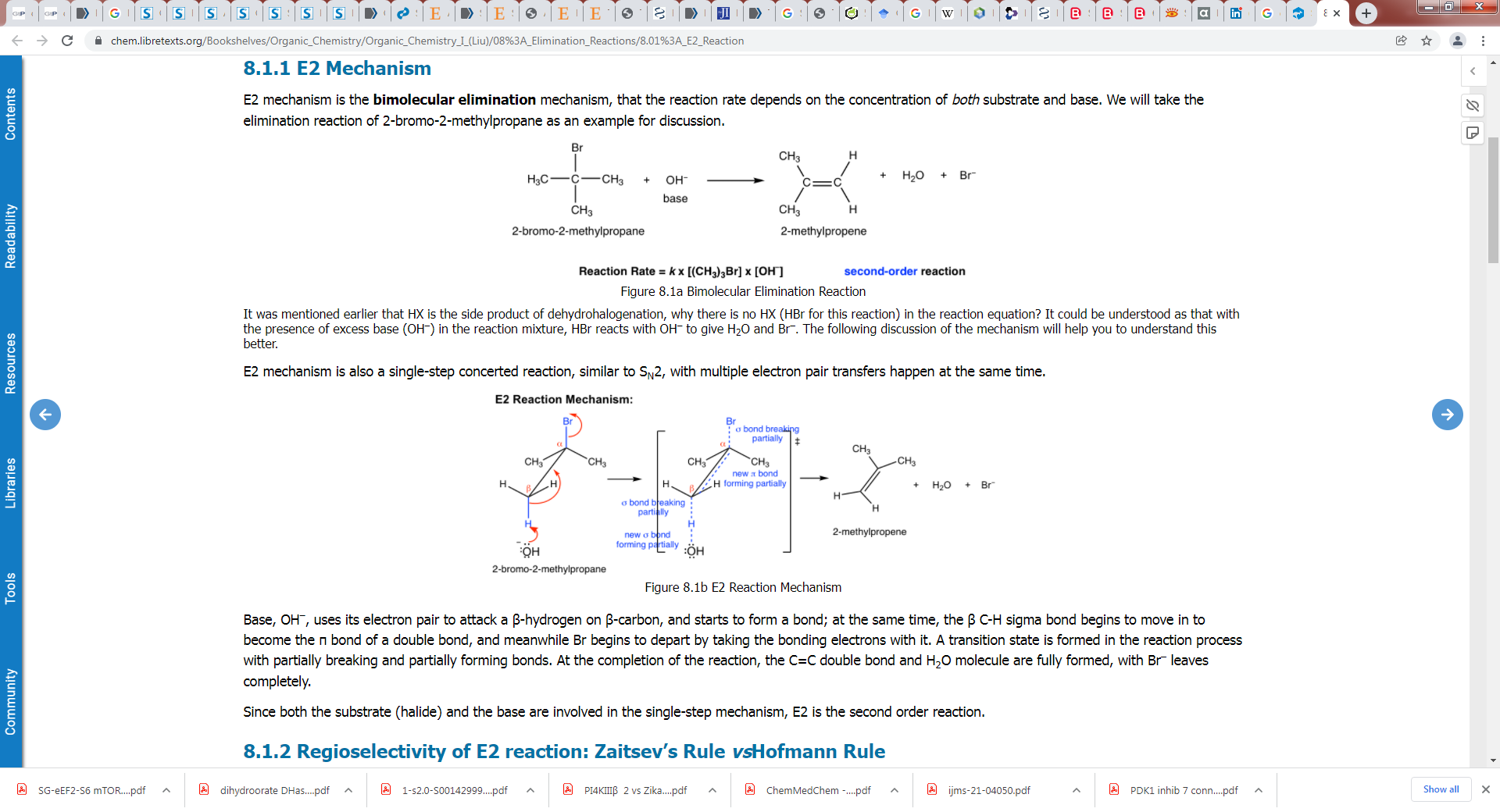 Η αντίδραση E2 –  Τοποεκλεκτικότητα
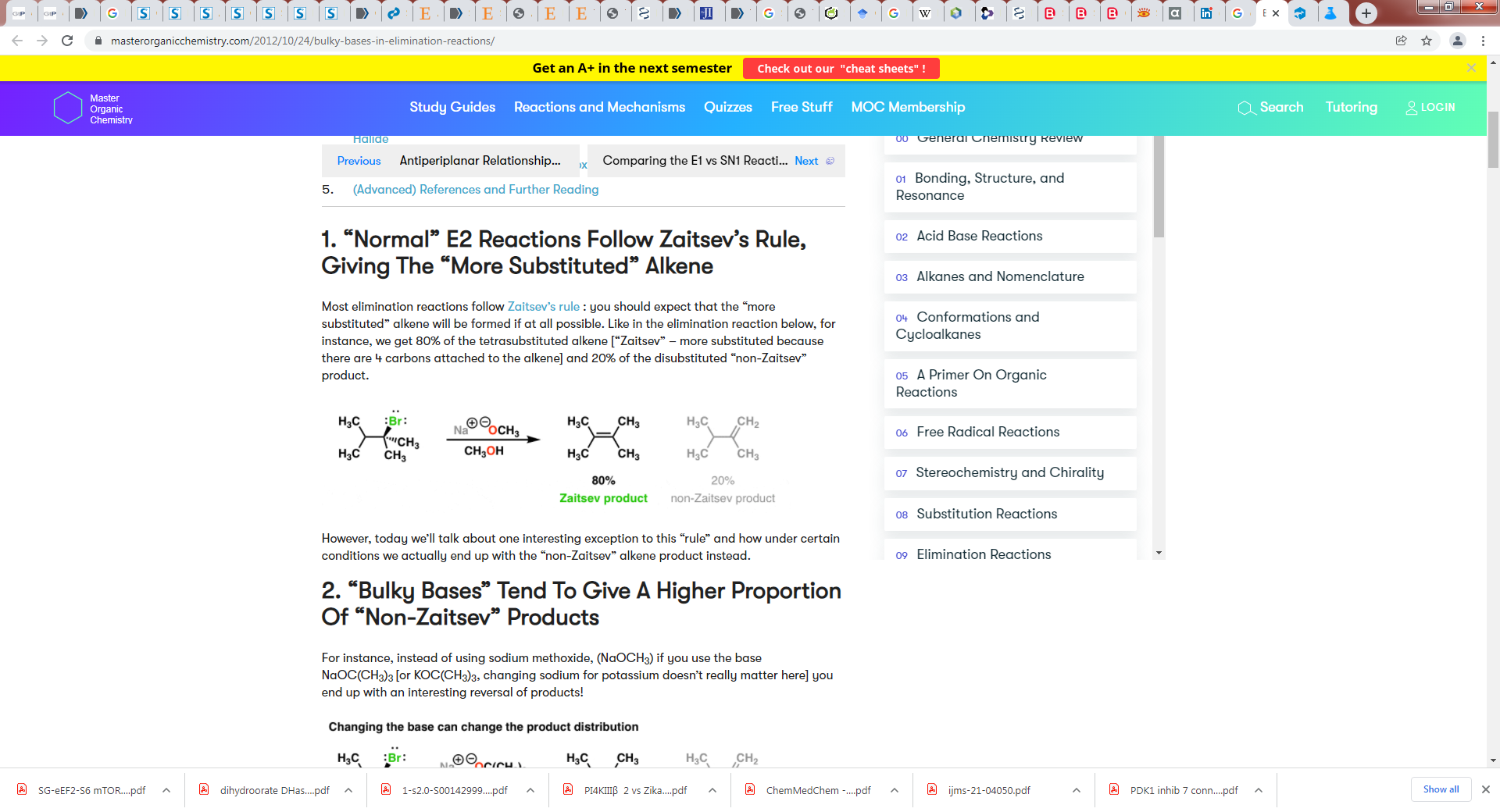 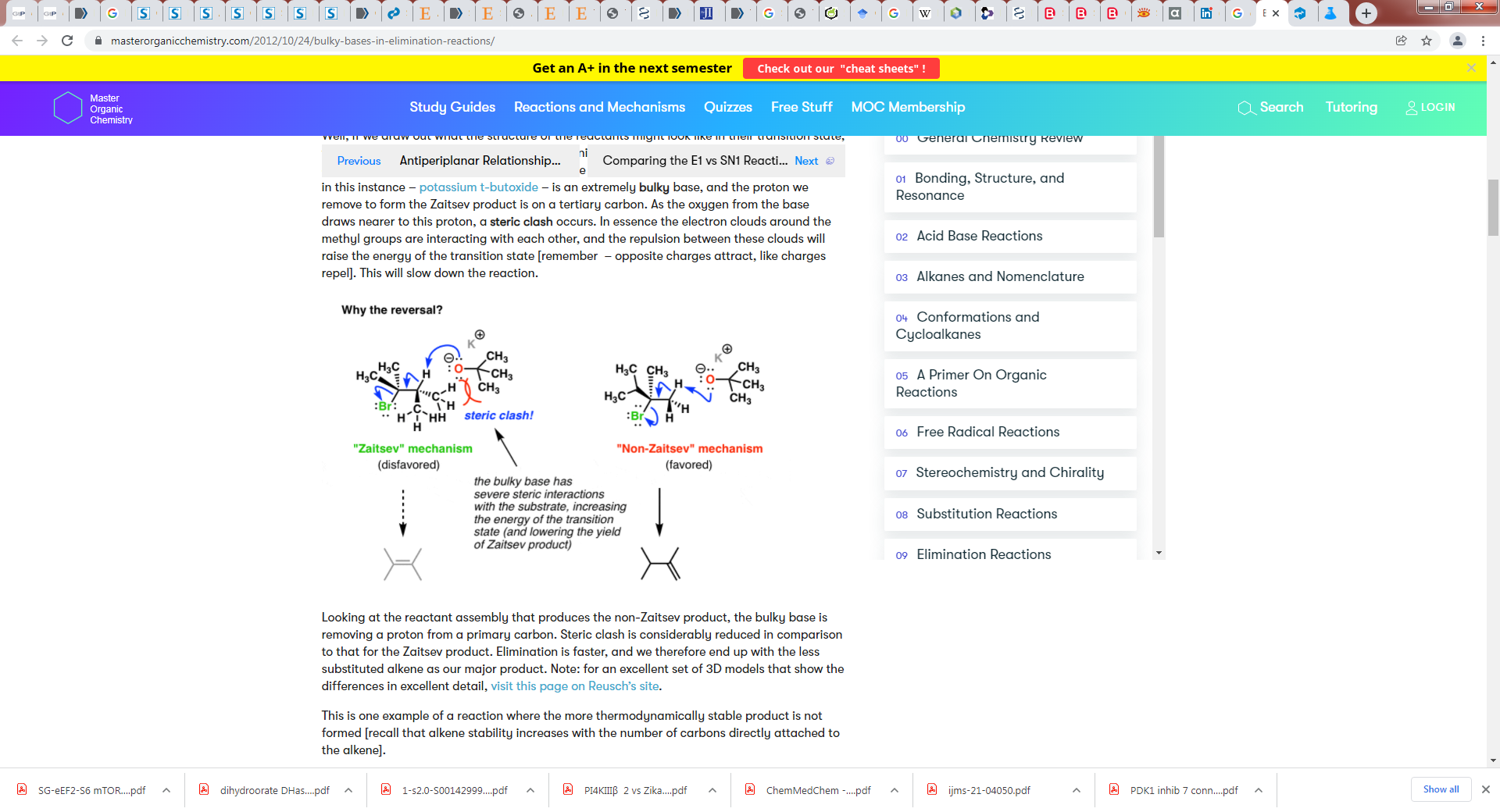 Hofmann product
(= less substituted alkene)
Hofmann product
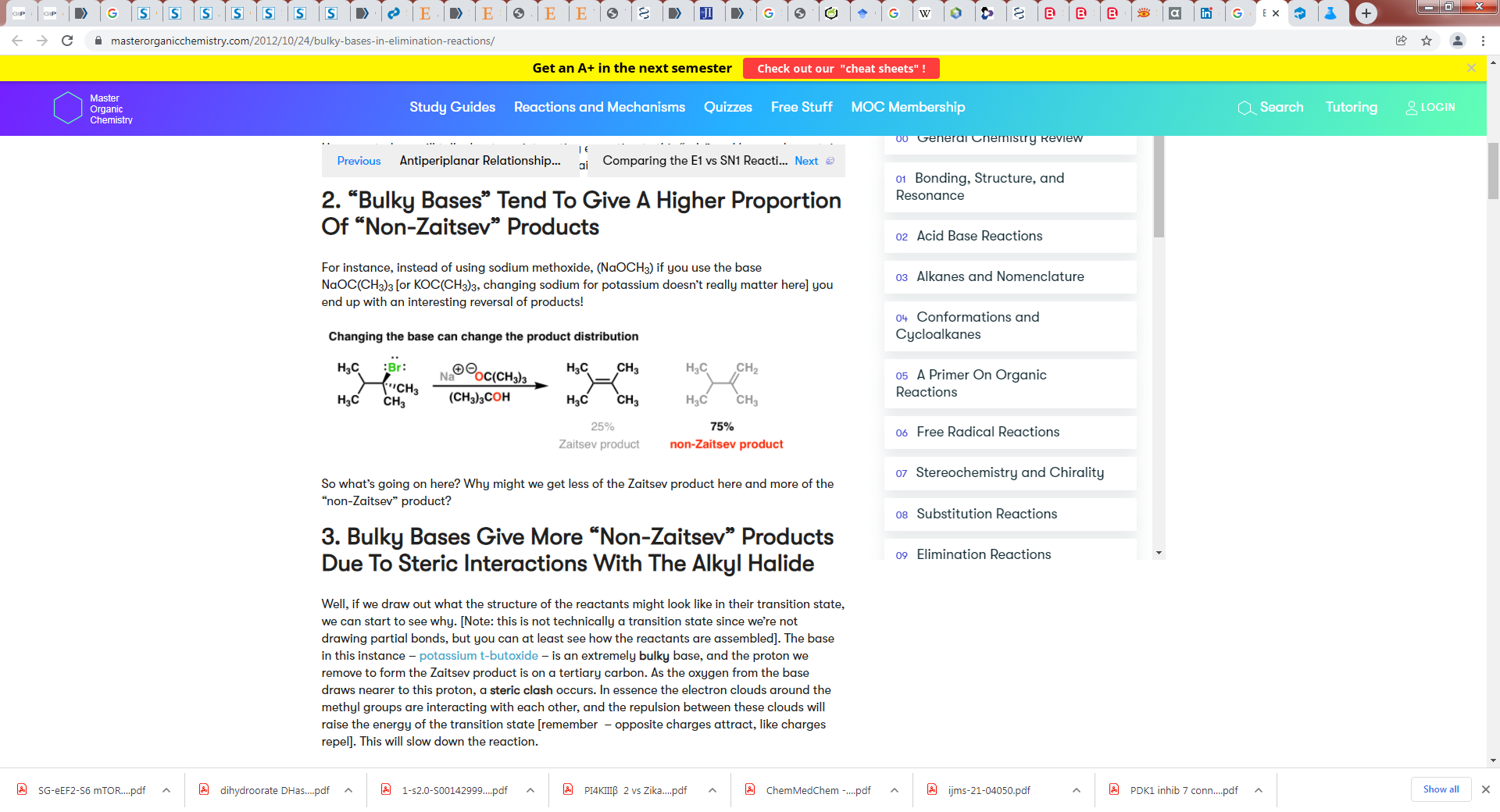 Hofmann
Hofmann product
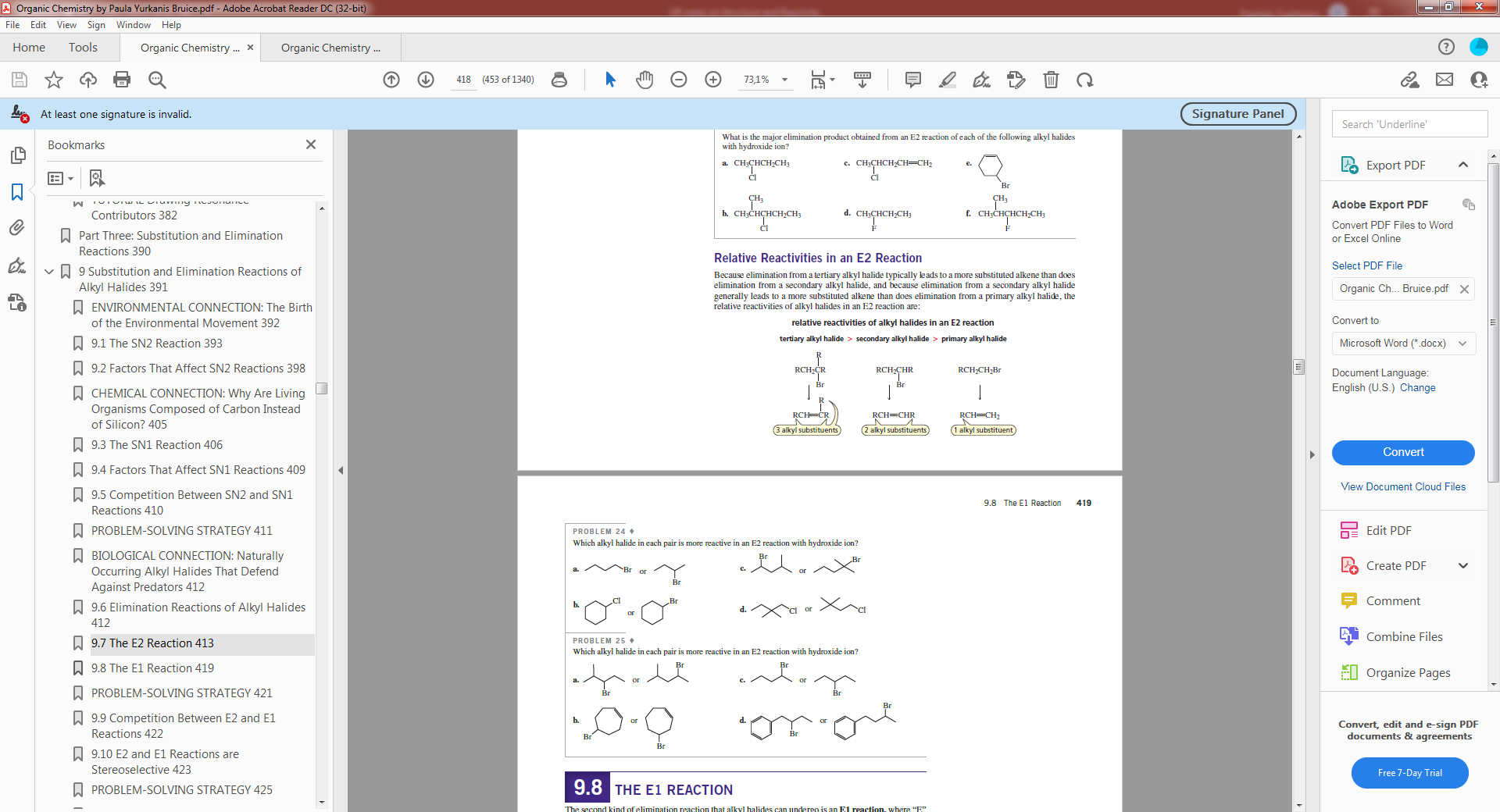 Επιρροή στερικής απαίτησης της βάσης
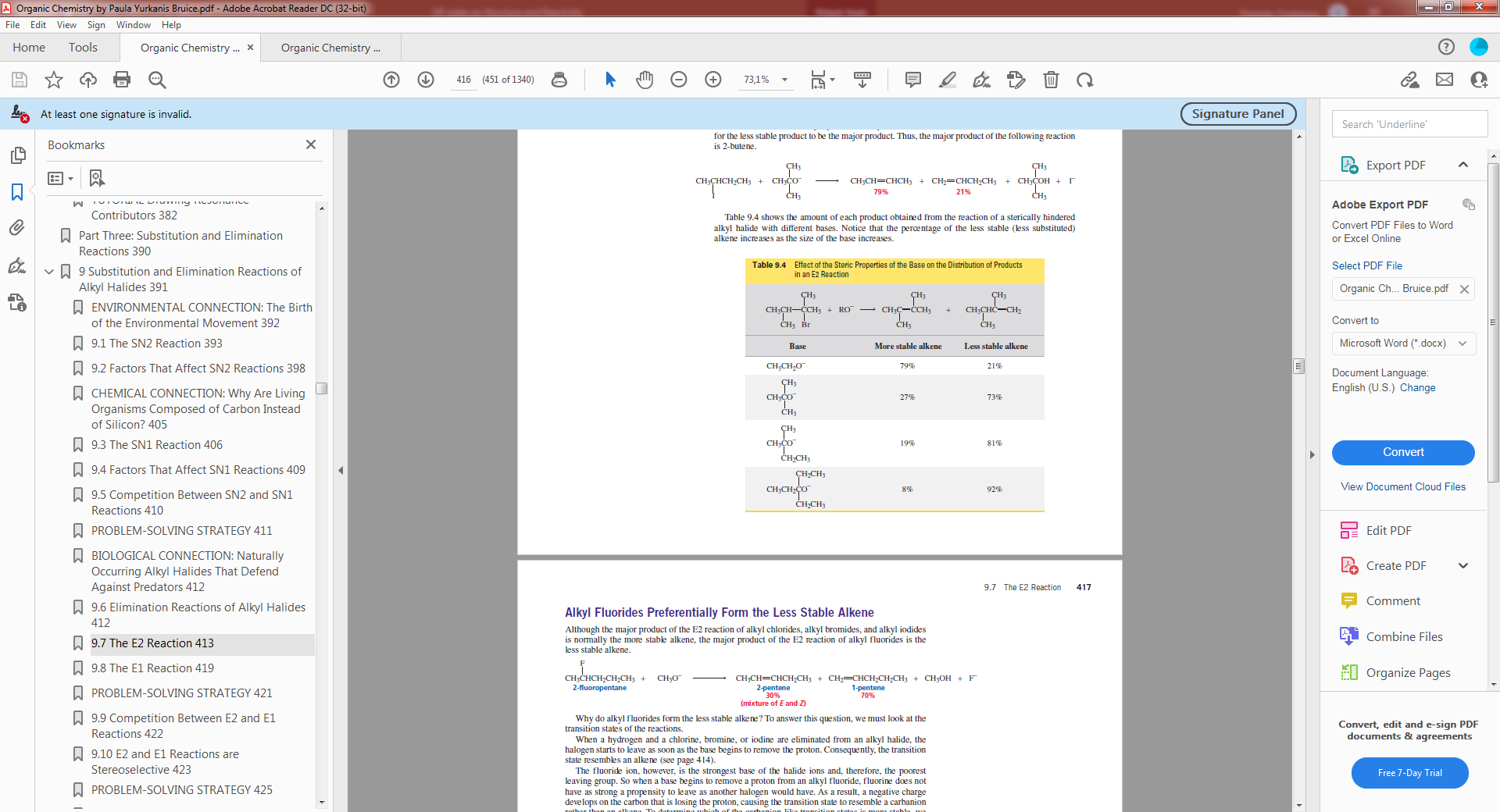 Επιρροή αποχωρούσας ομάδας
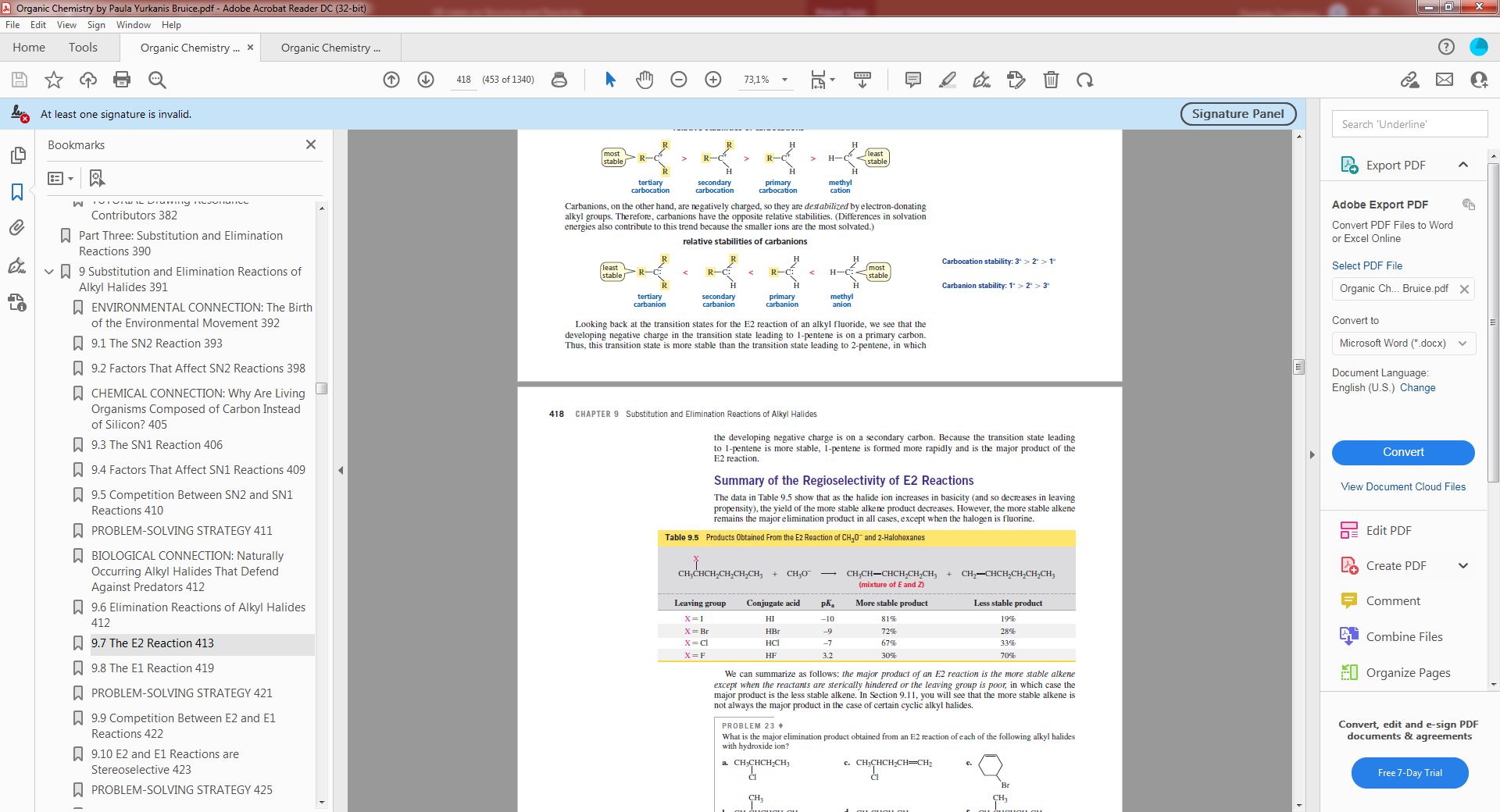 Όσο αυξάνεται η στερική απαίτηση της βάσης τόσο θα κατευθύνεται 
προς το πιο προσβάσιμο πρωτόνιο δίνοντας το Hofmann προϊόν
Περισσότερο
προσβάσιμο 
πρωτόνιο
Λιγότερο 
προσβάσιμο 
πρωτόνιο
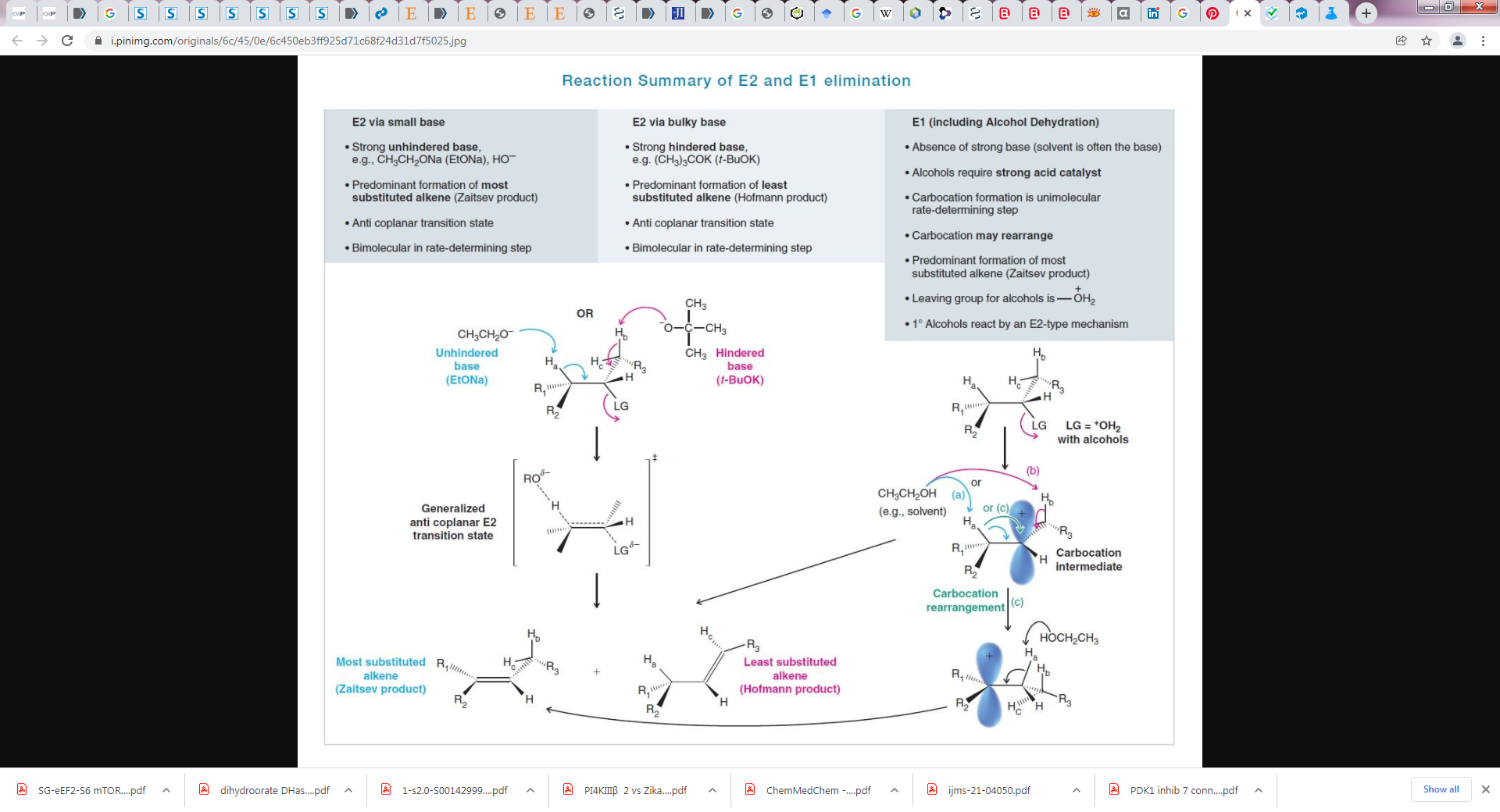 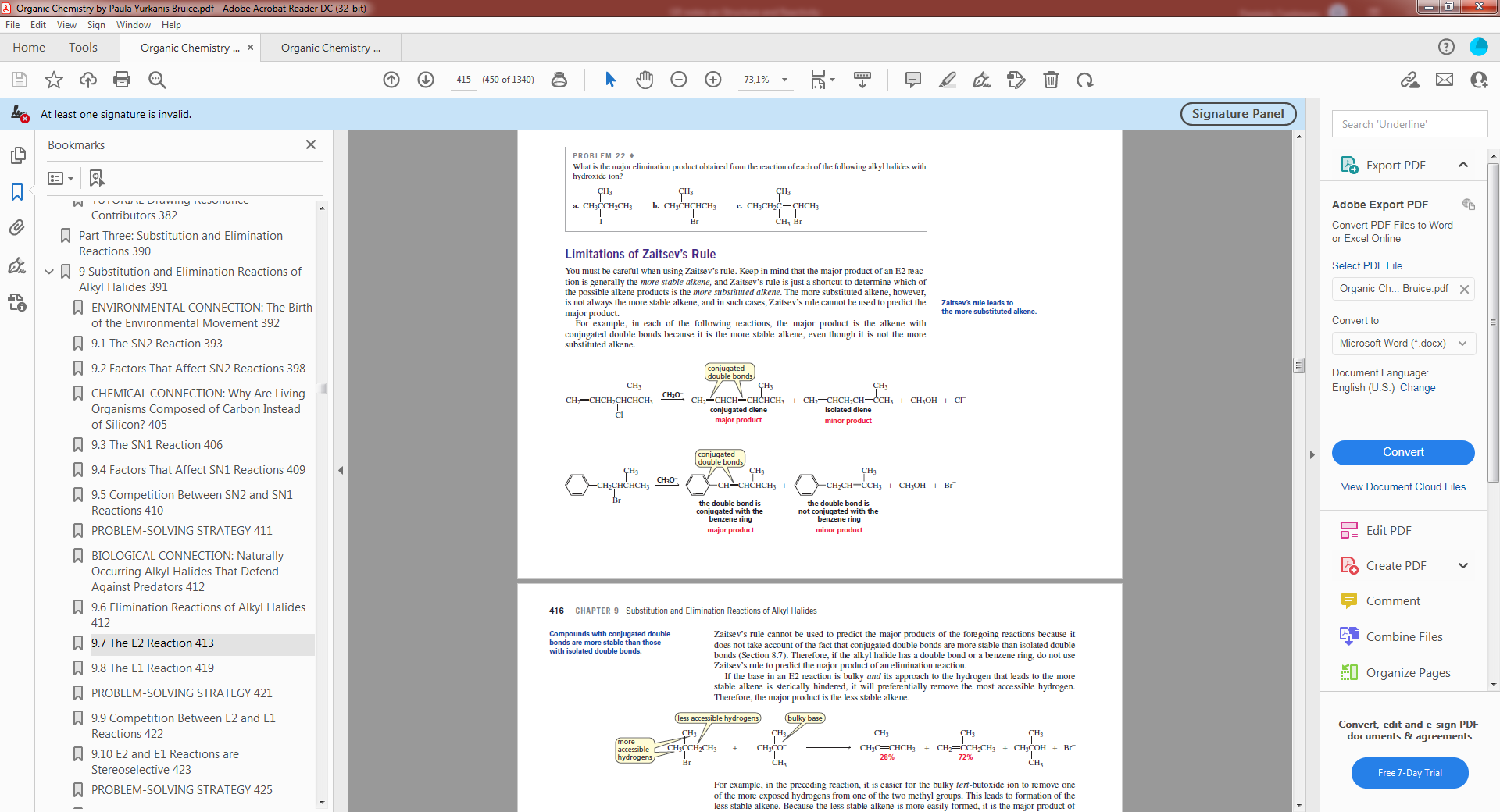 Bredt’s rule: Μία αντίδραση απόσπασης δεν μπορεί να δώσει διπλό δεσμό στον οποίο συμμετέχει άνθρακας γέφυρας (εκτός και αυτός περιέχεται σε δακτυλίους άνω του οκταμελούς).
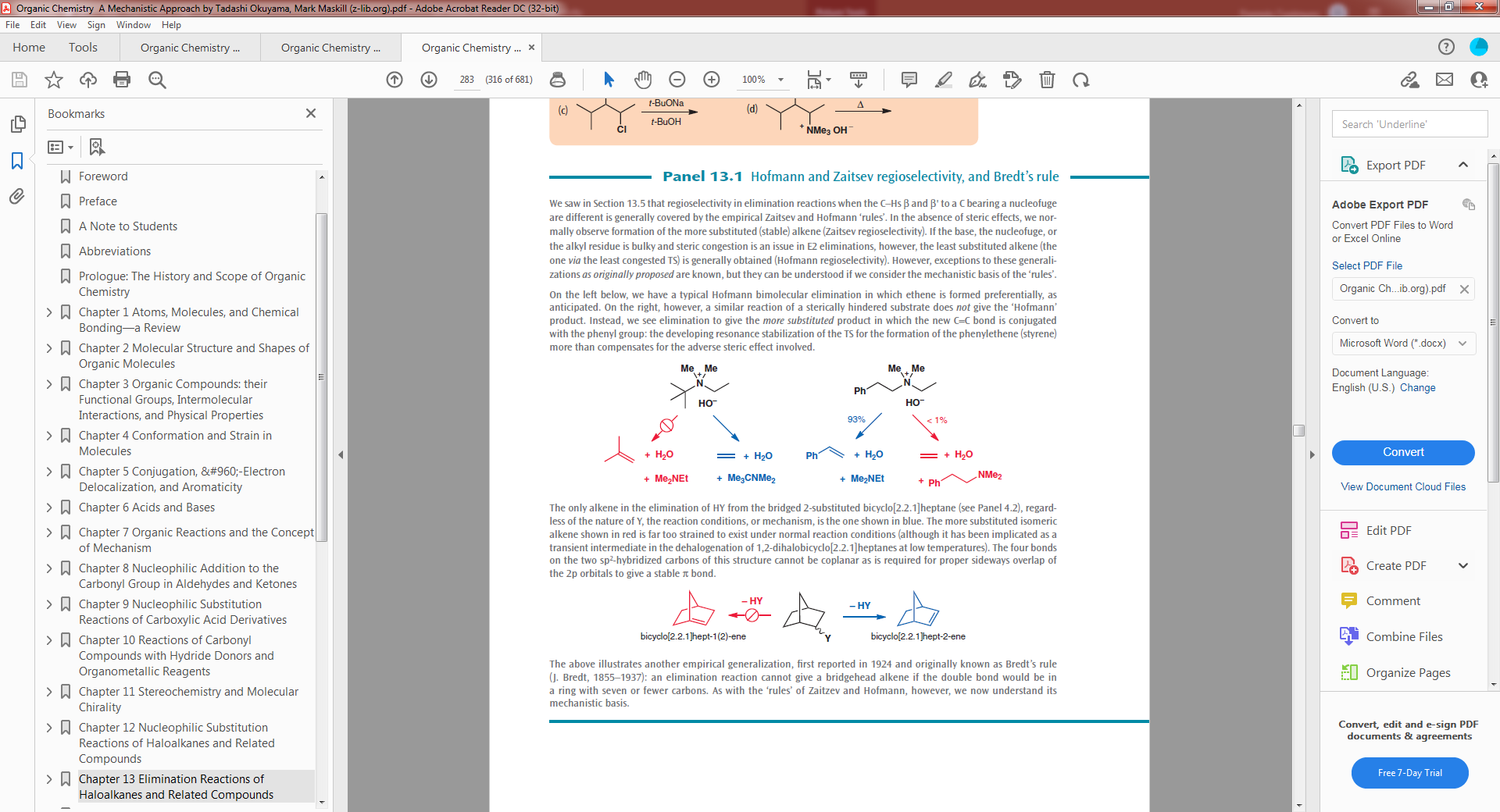 Η αντίδραση E2 –  Διαστερεοεκλεκτικότητα
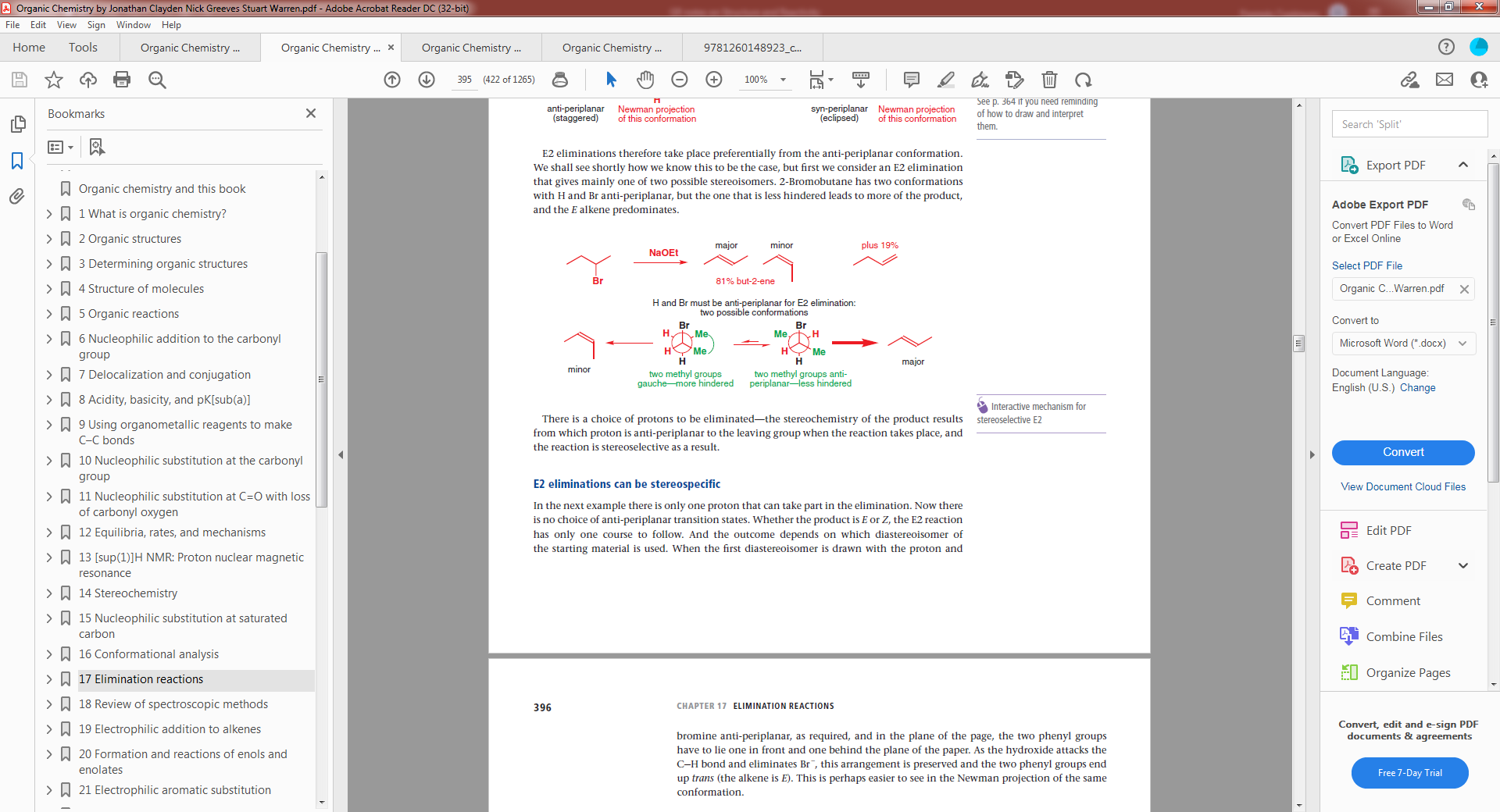 Η αντίδραση E2 –  Διαστερεοεκλεκτικότητα
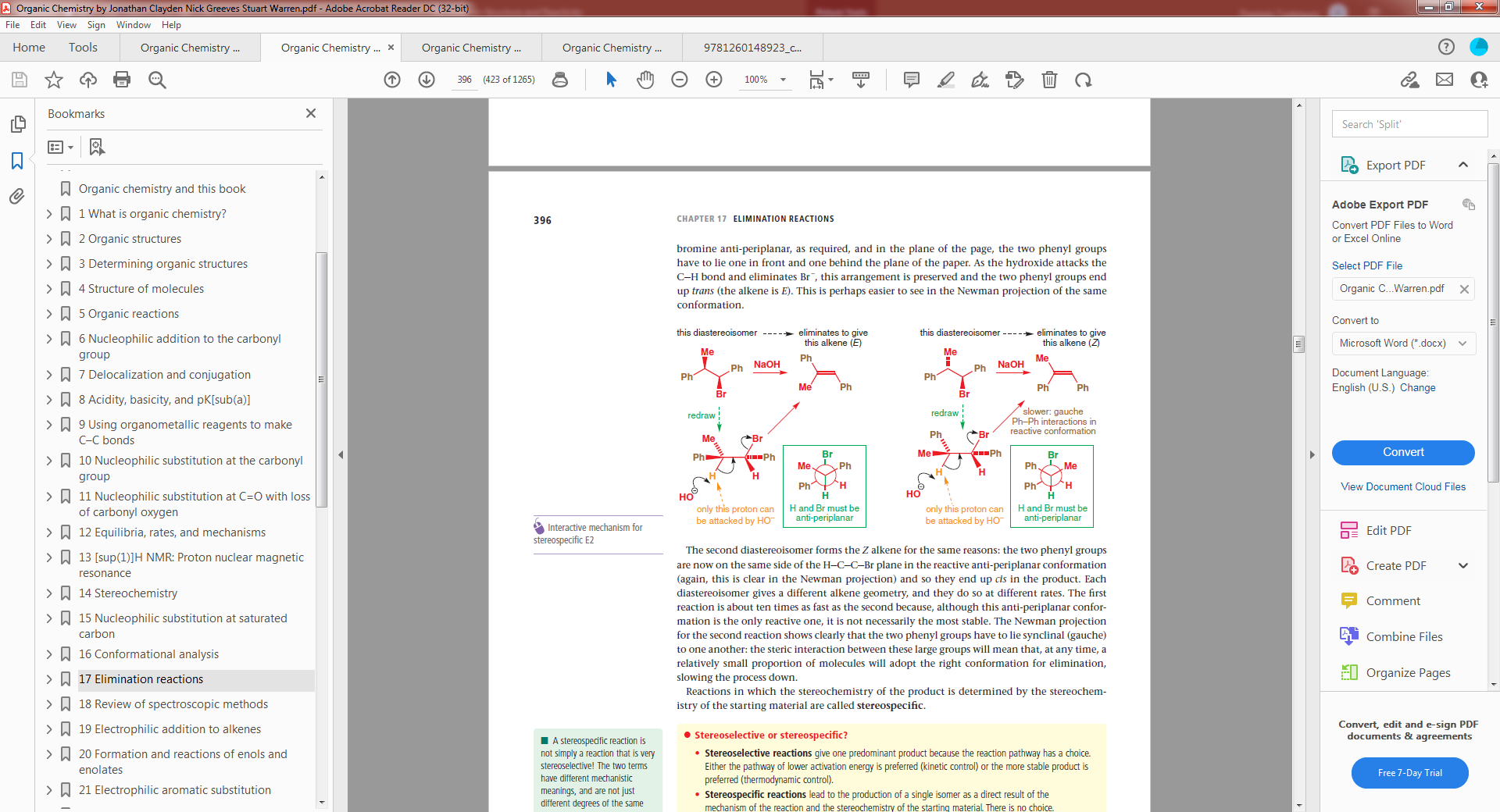 Η αντίδραση E2 σε κυκλικά συστήματα
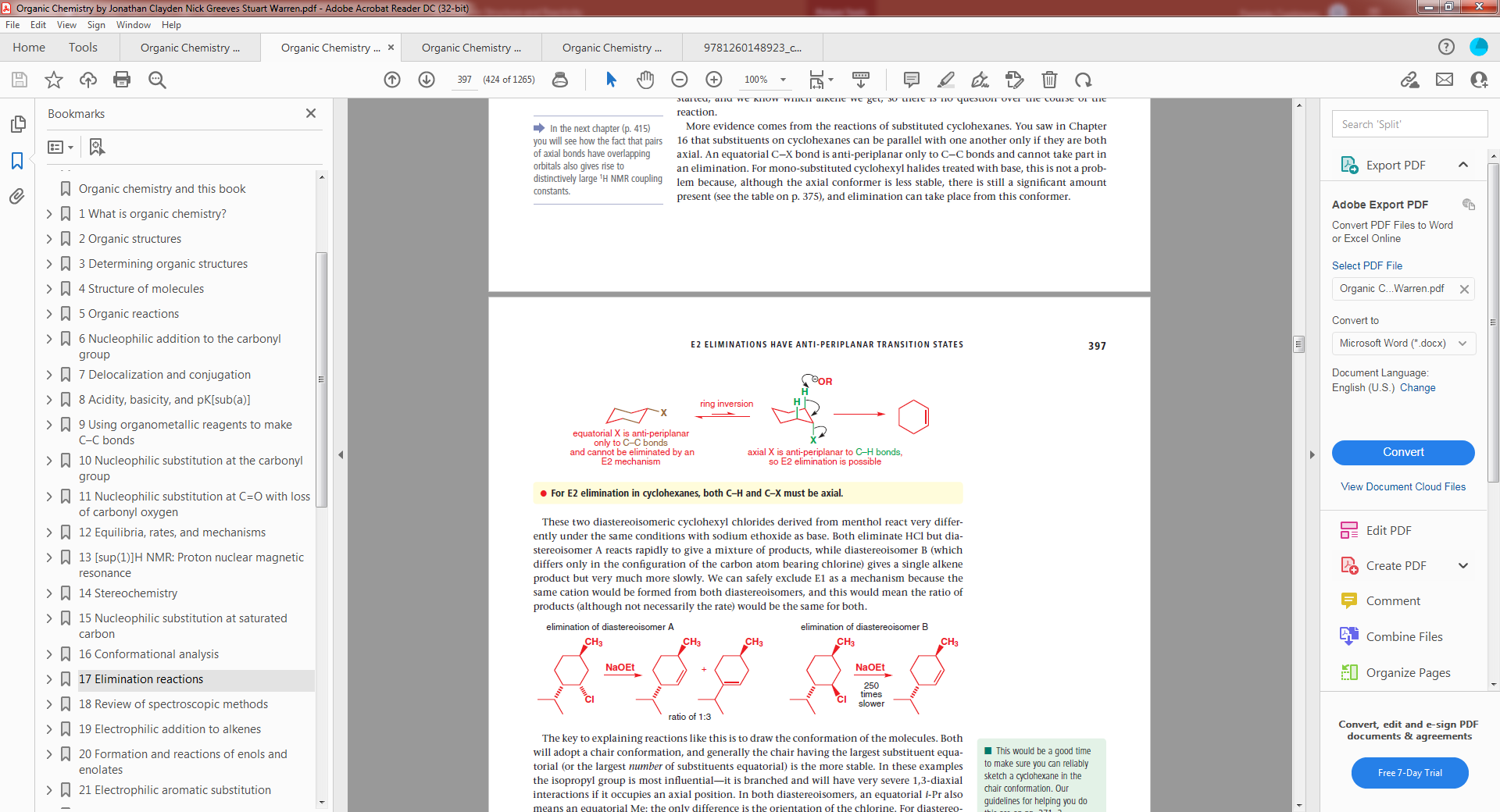 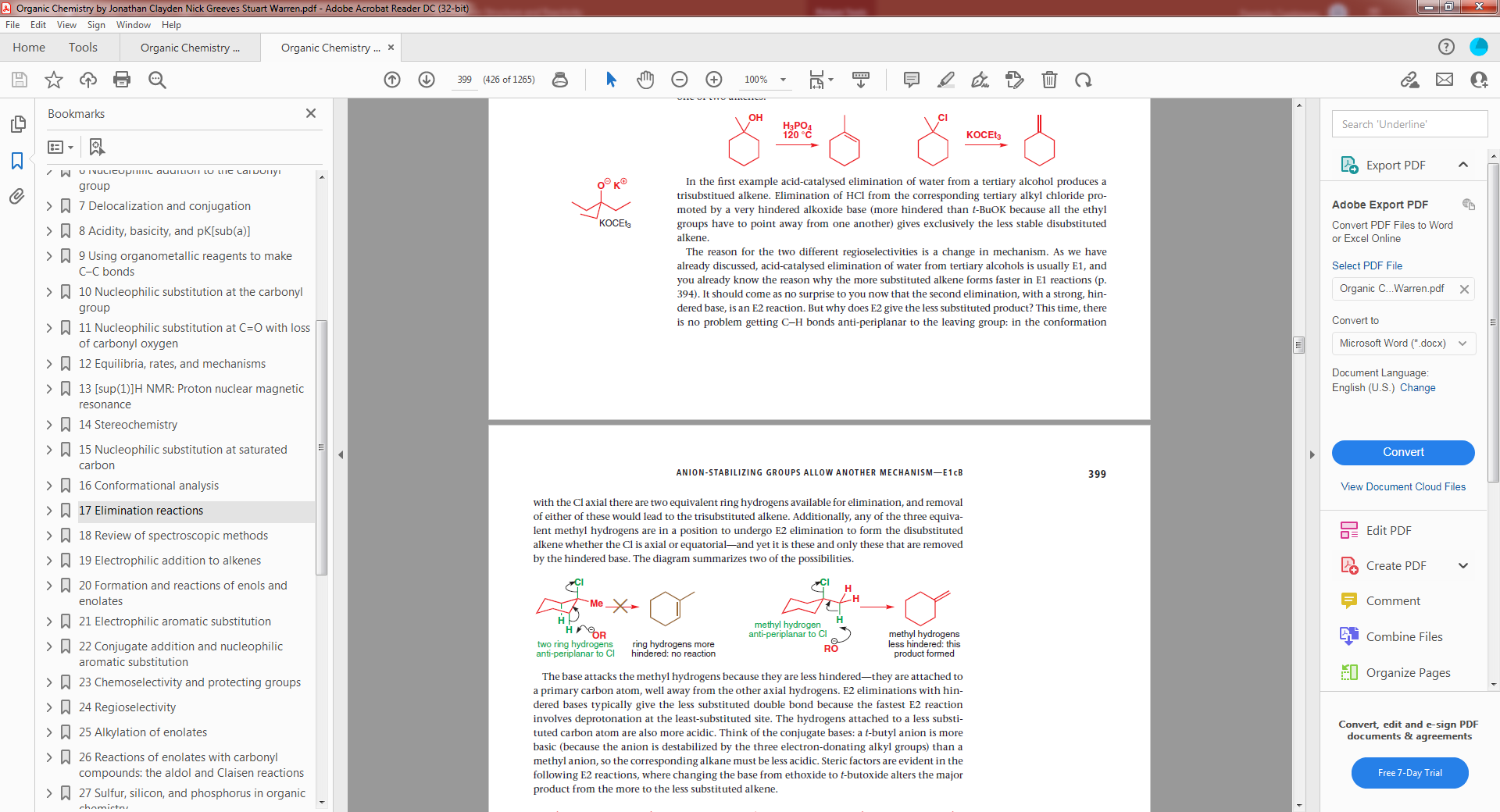 Hofmann product
Τα β-πρωτόνια στο δακτύλιο είναι πολύ λιγότερο προσβάσιμα στη βάση. 
Παρατηρείται απόσπαση ενός από τα εξοκυκλικά β-πρωτόνια του μεθυλίου – περισσότερο προσβάσιμα
Η αντίδραση E2 σε κυκλικά συστήματα
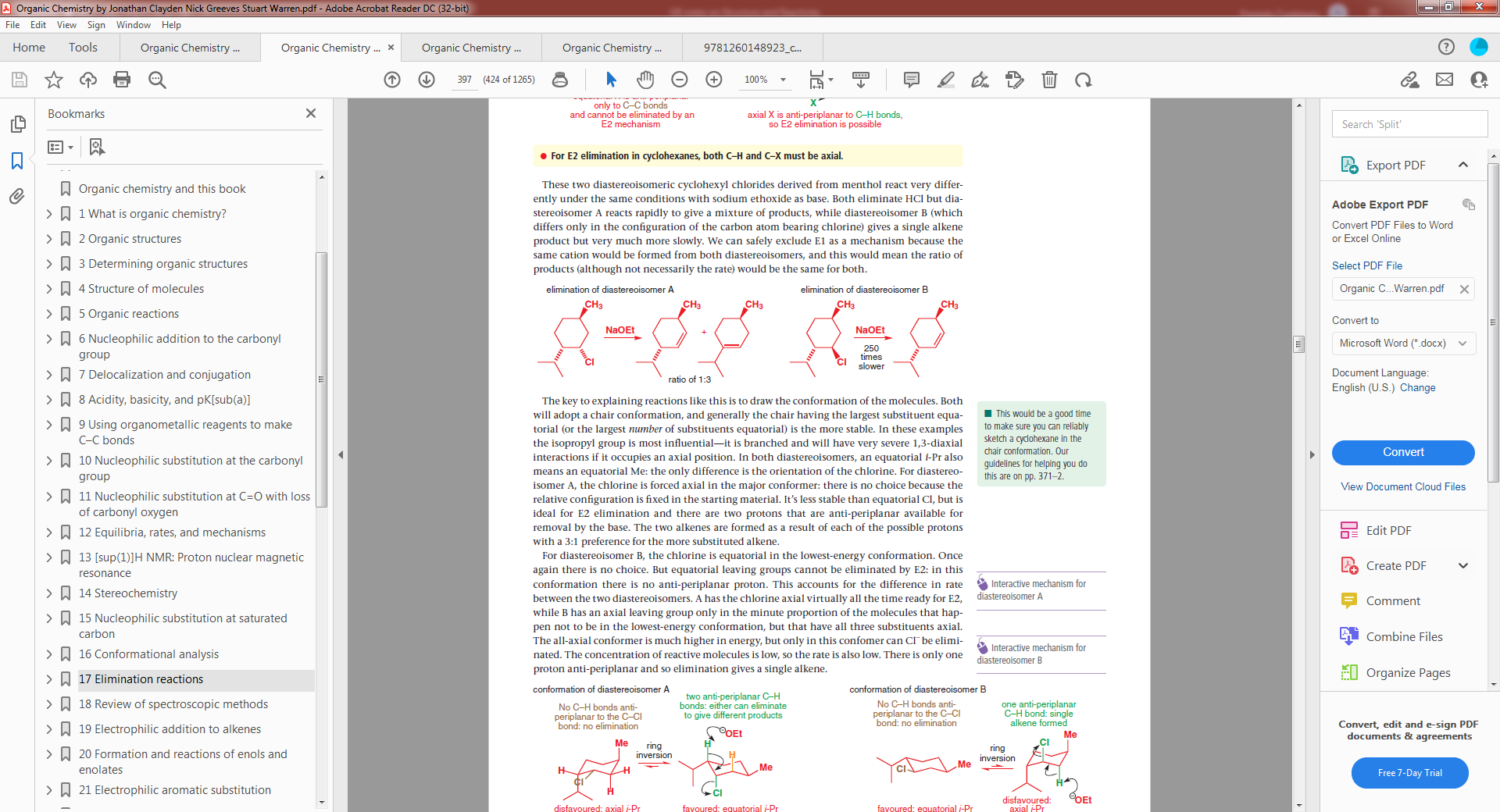 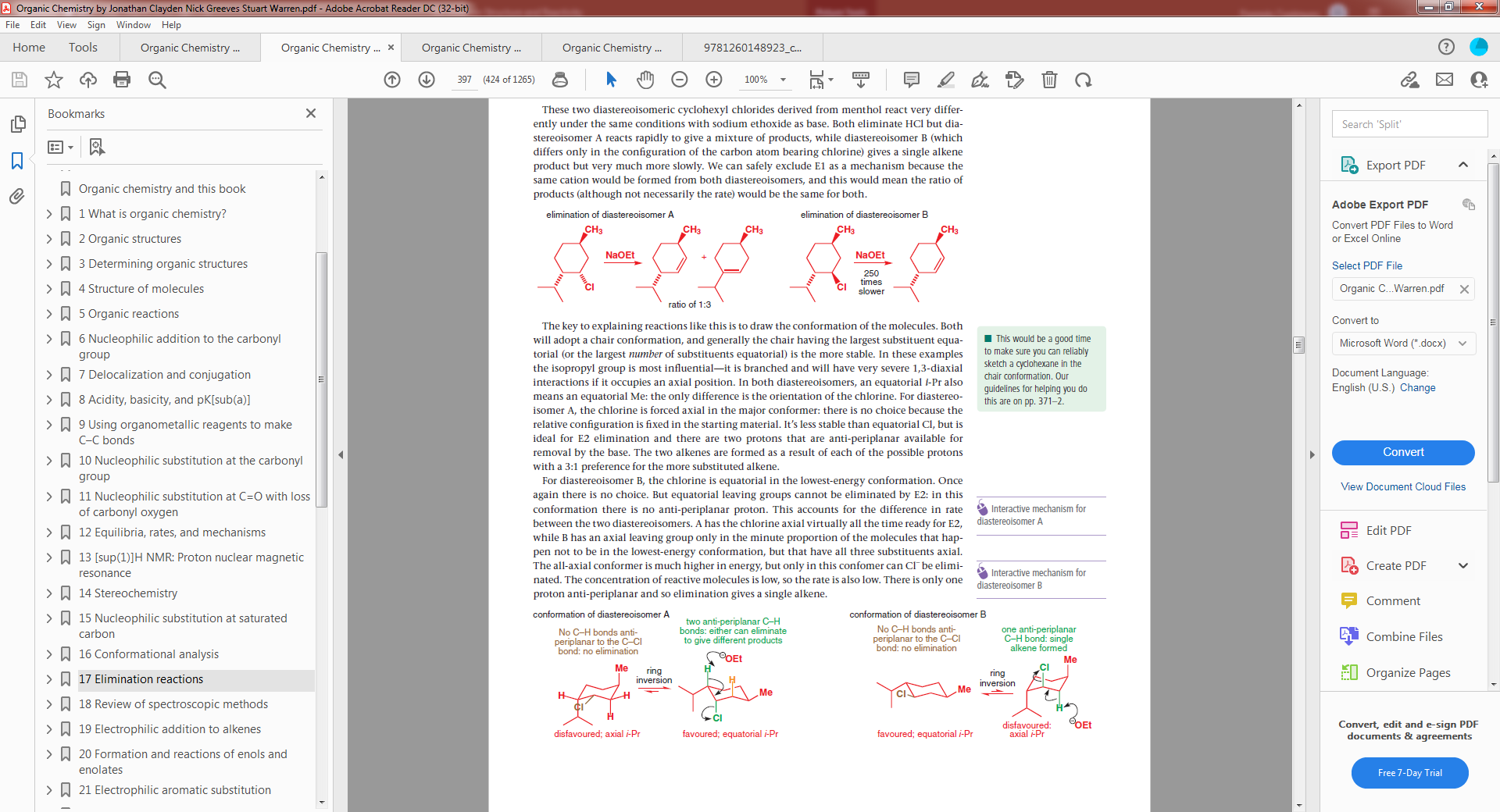